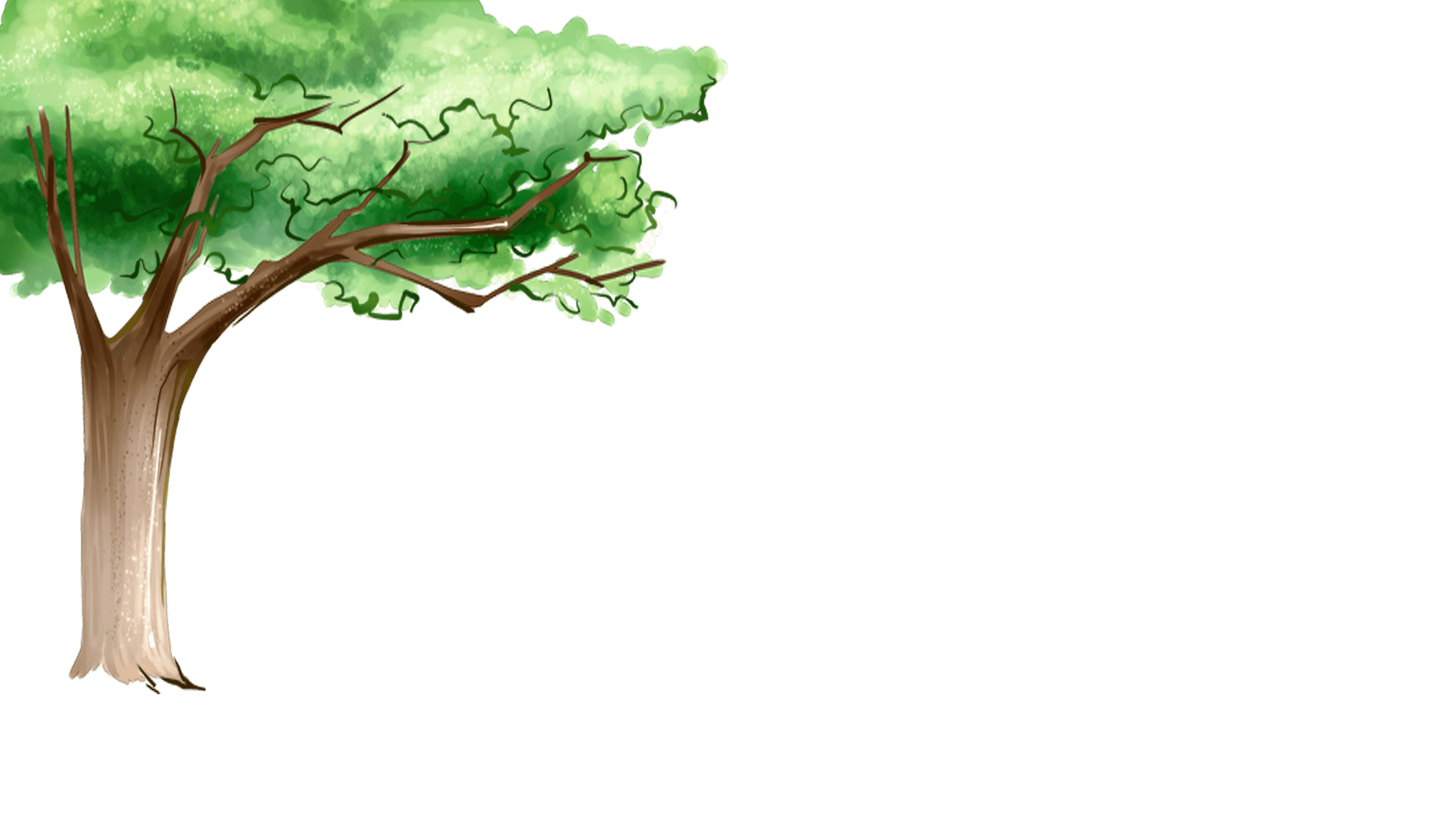 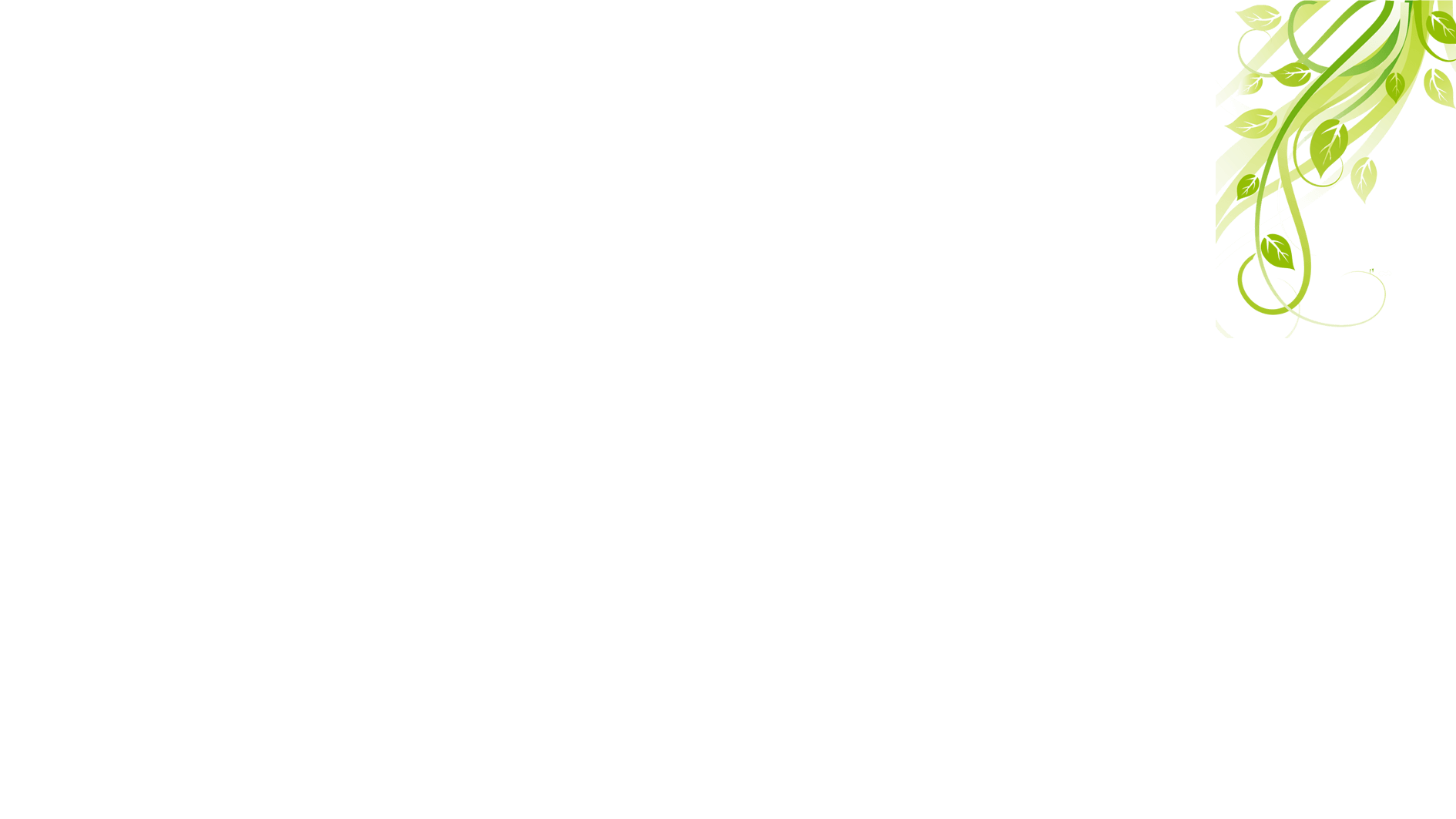 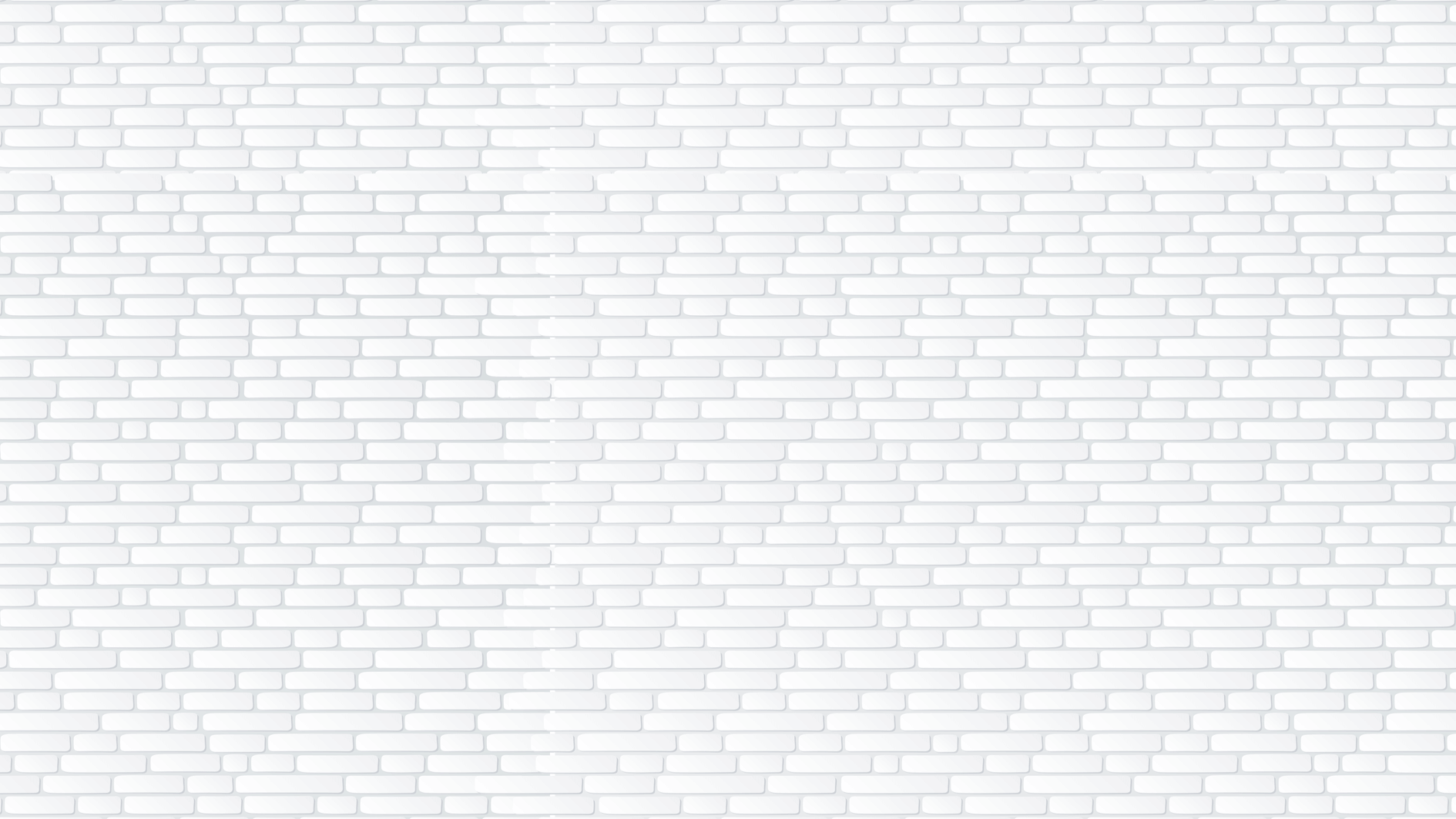 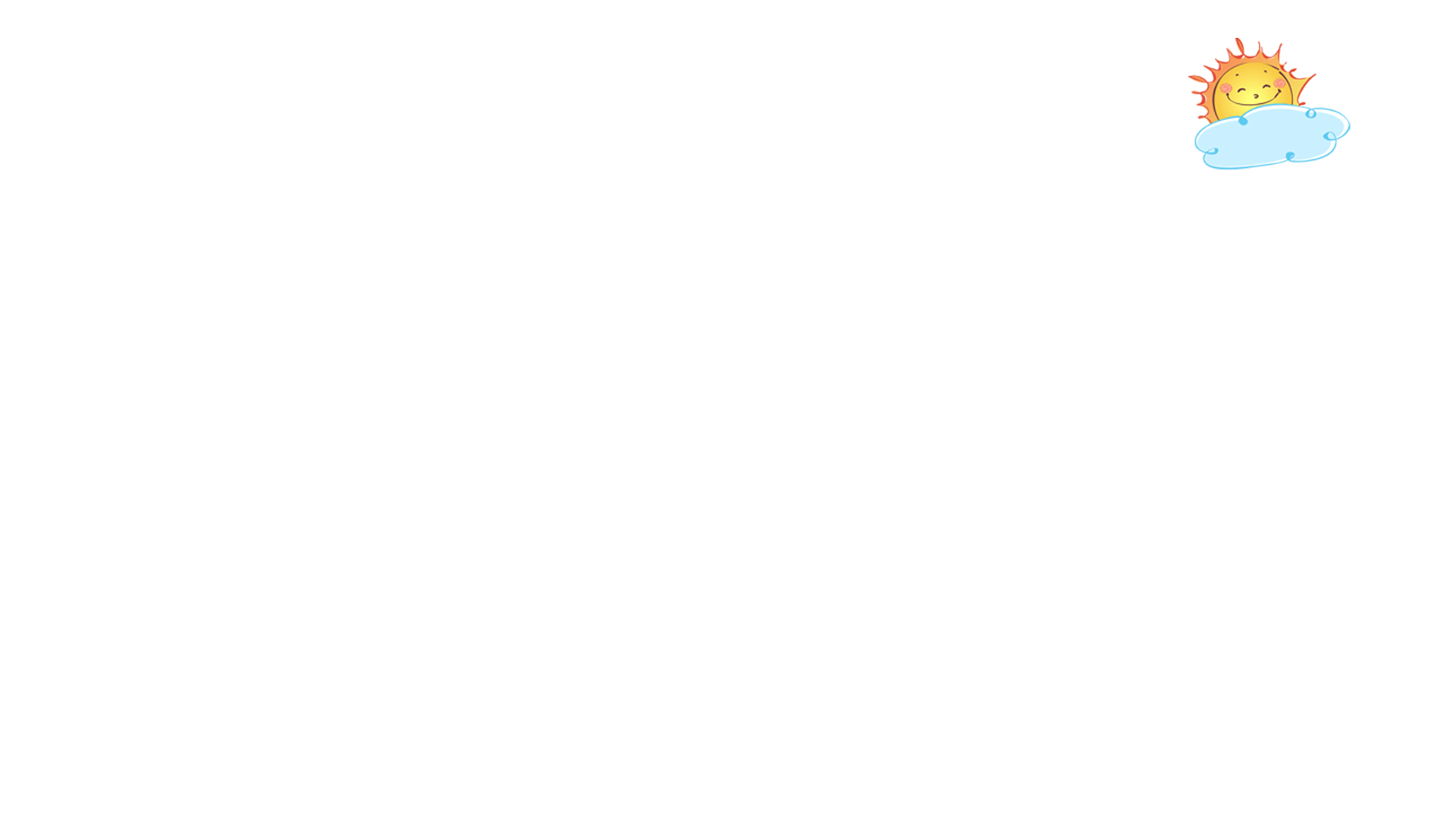 TIẾT: 7,8
SƠN TINH THỦY TINH
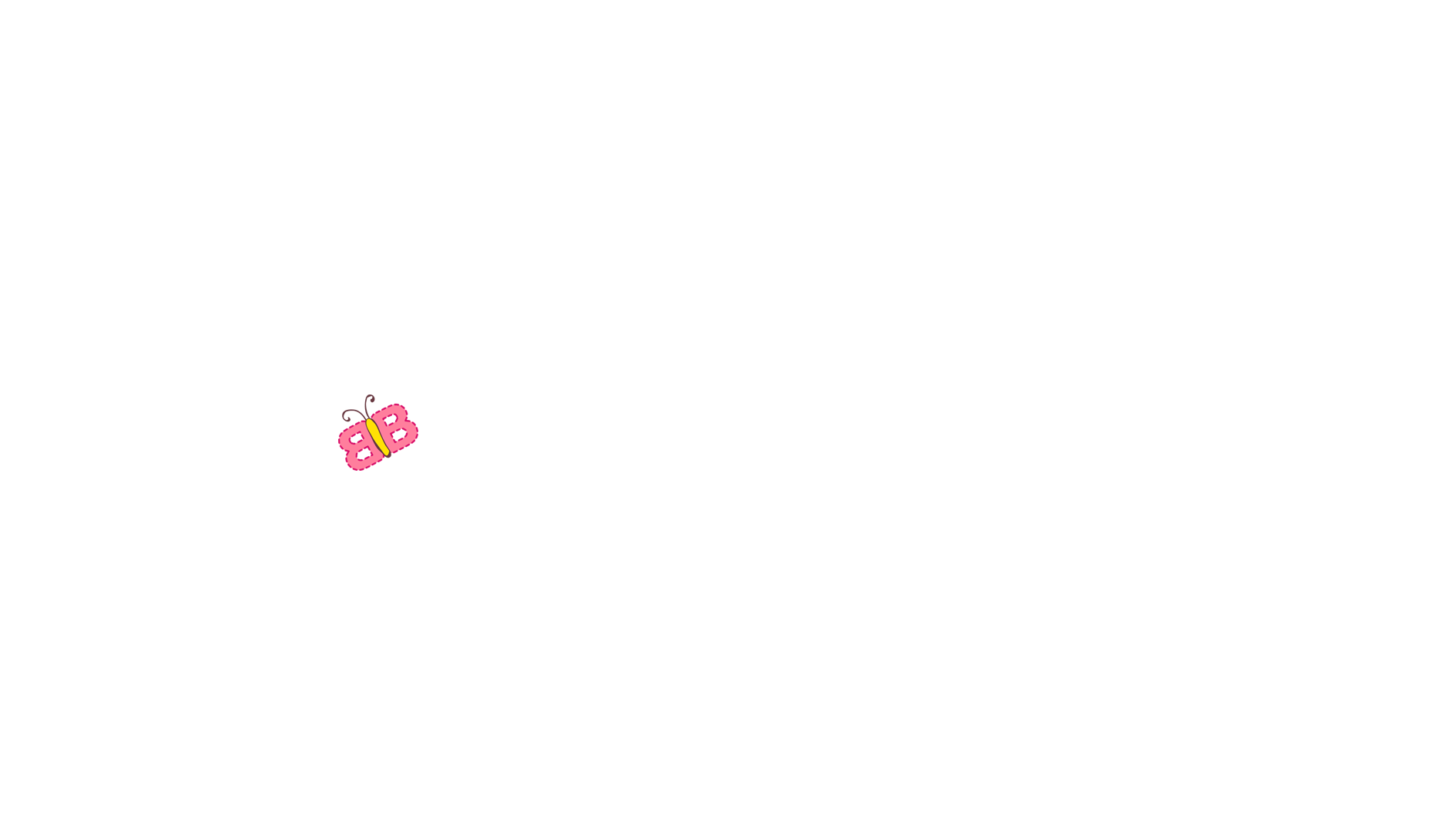 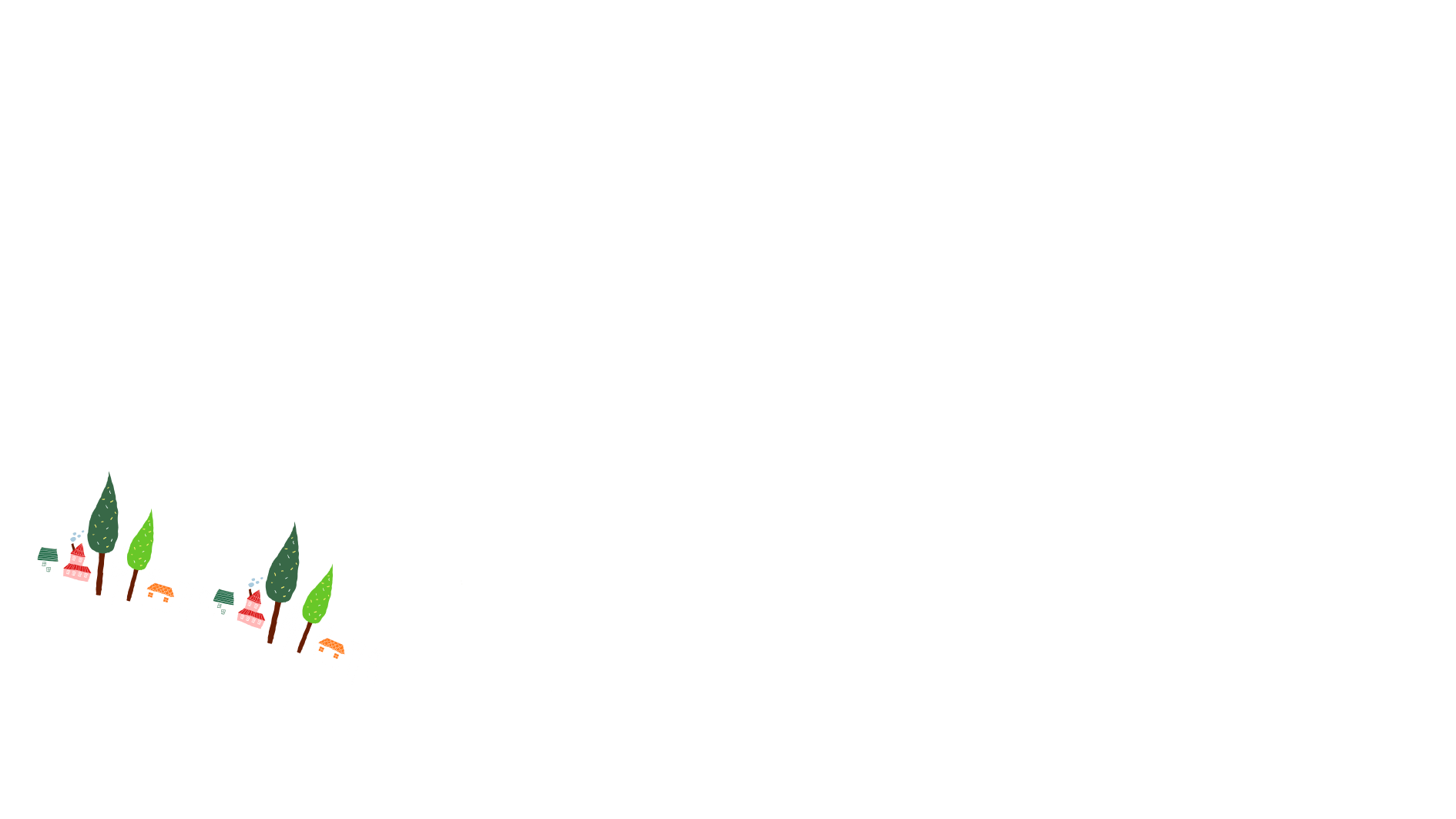 GIÁO VIÊN:…
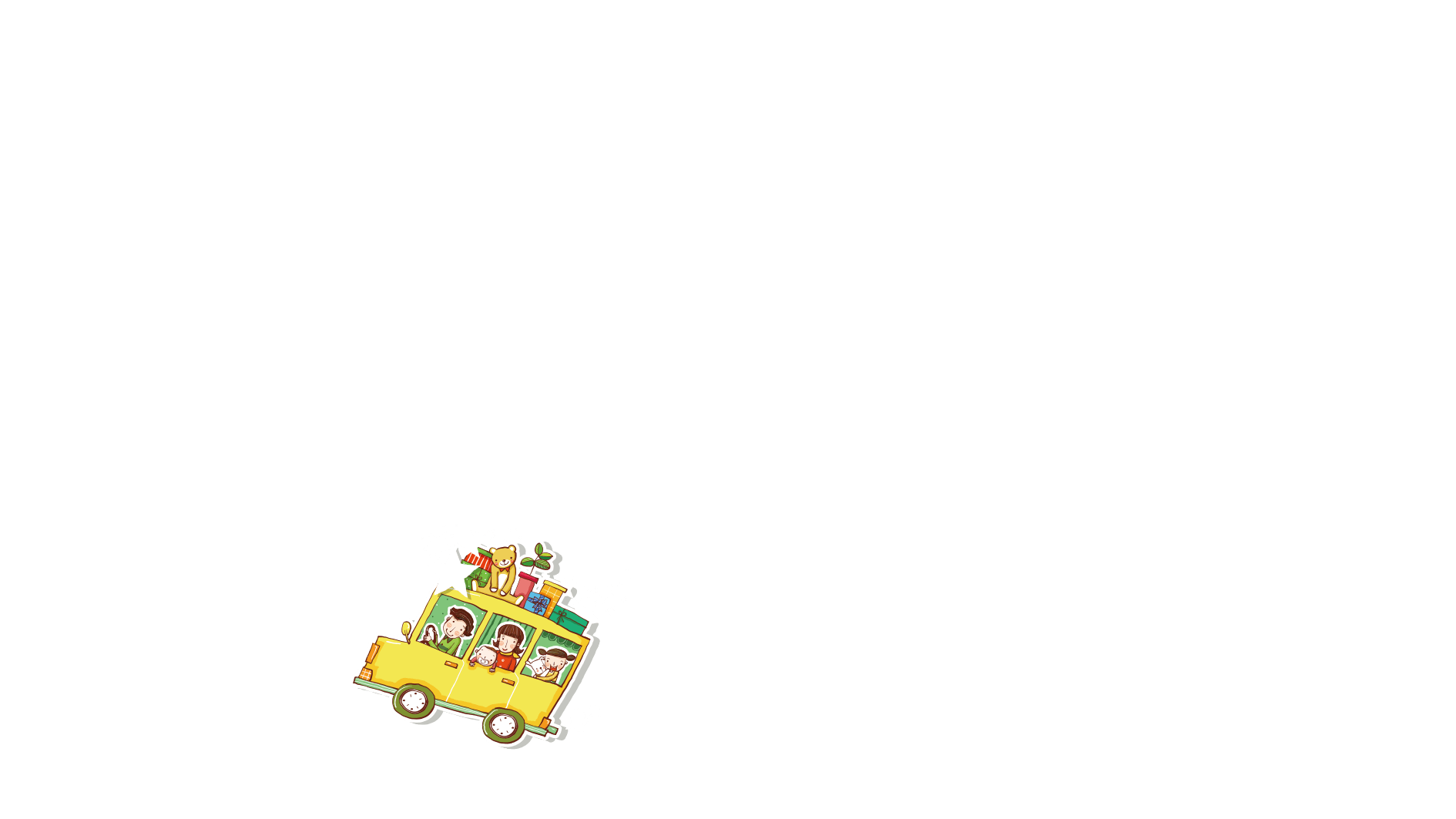 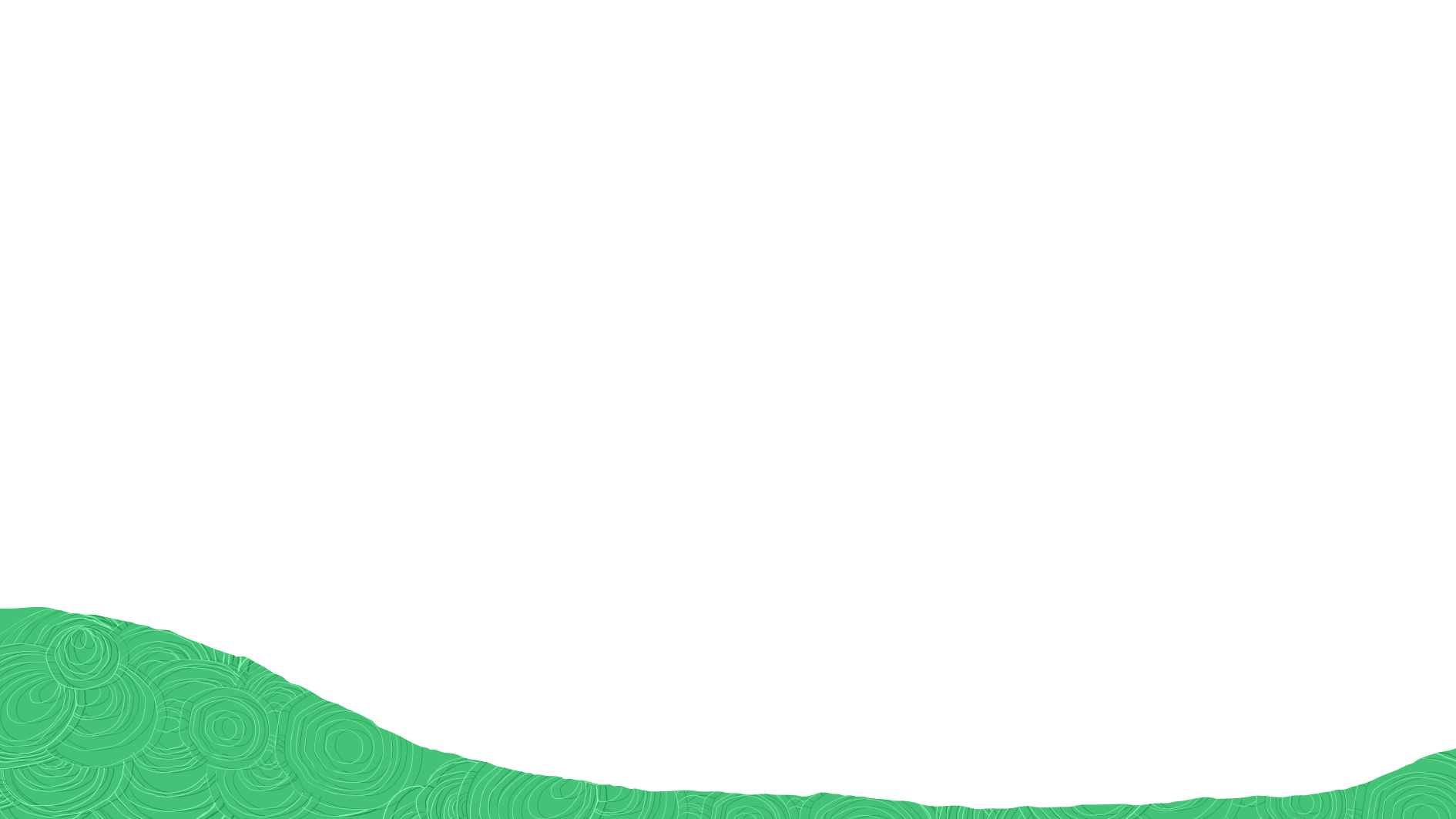 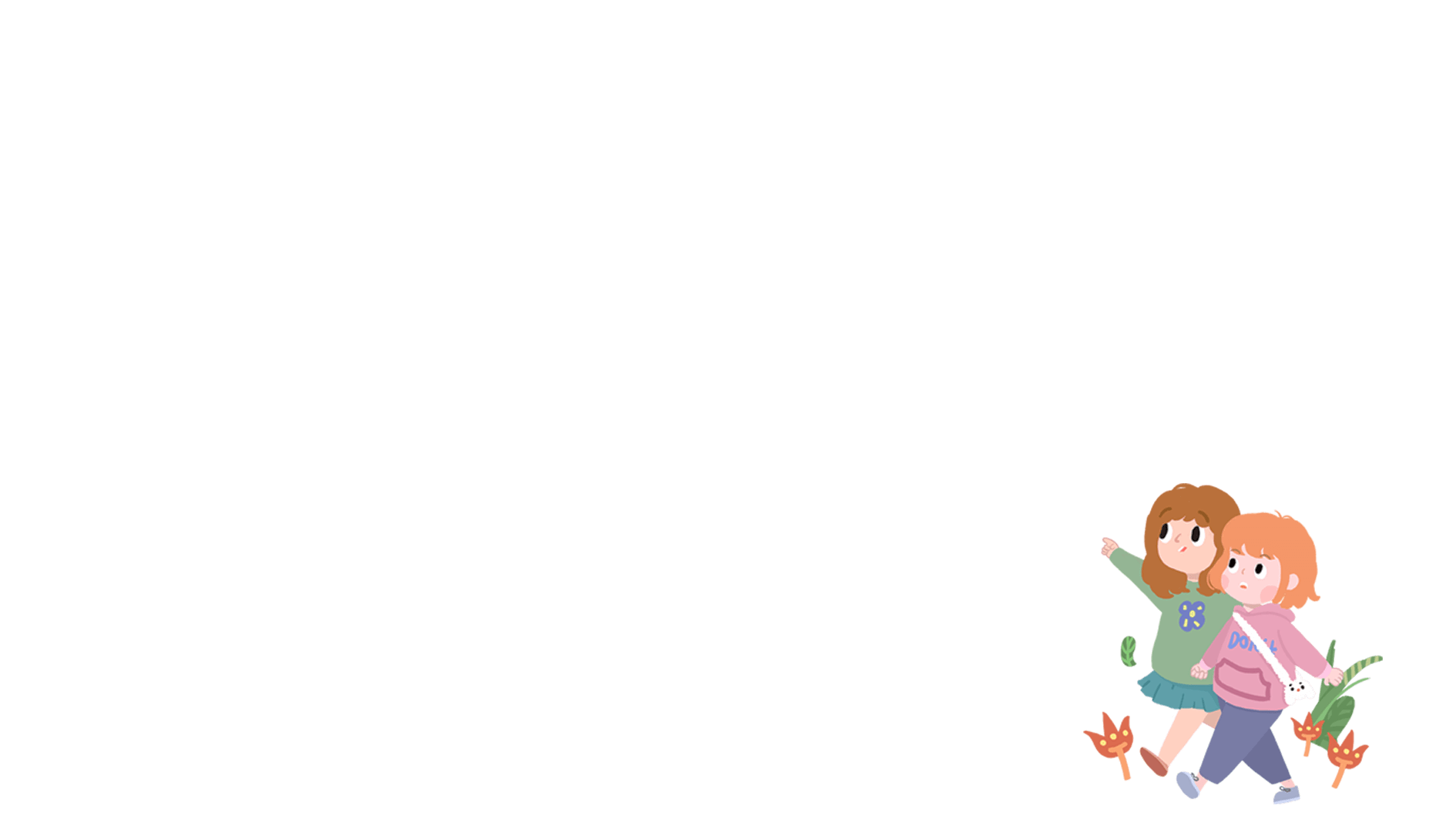 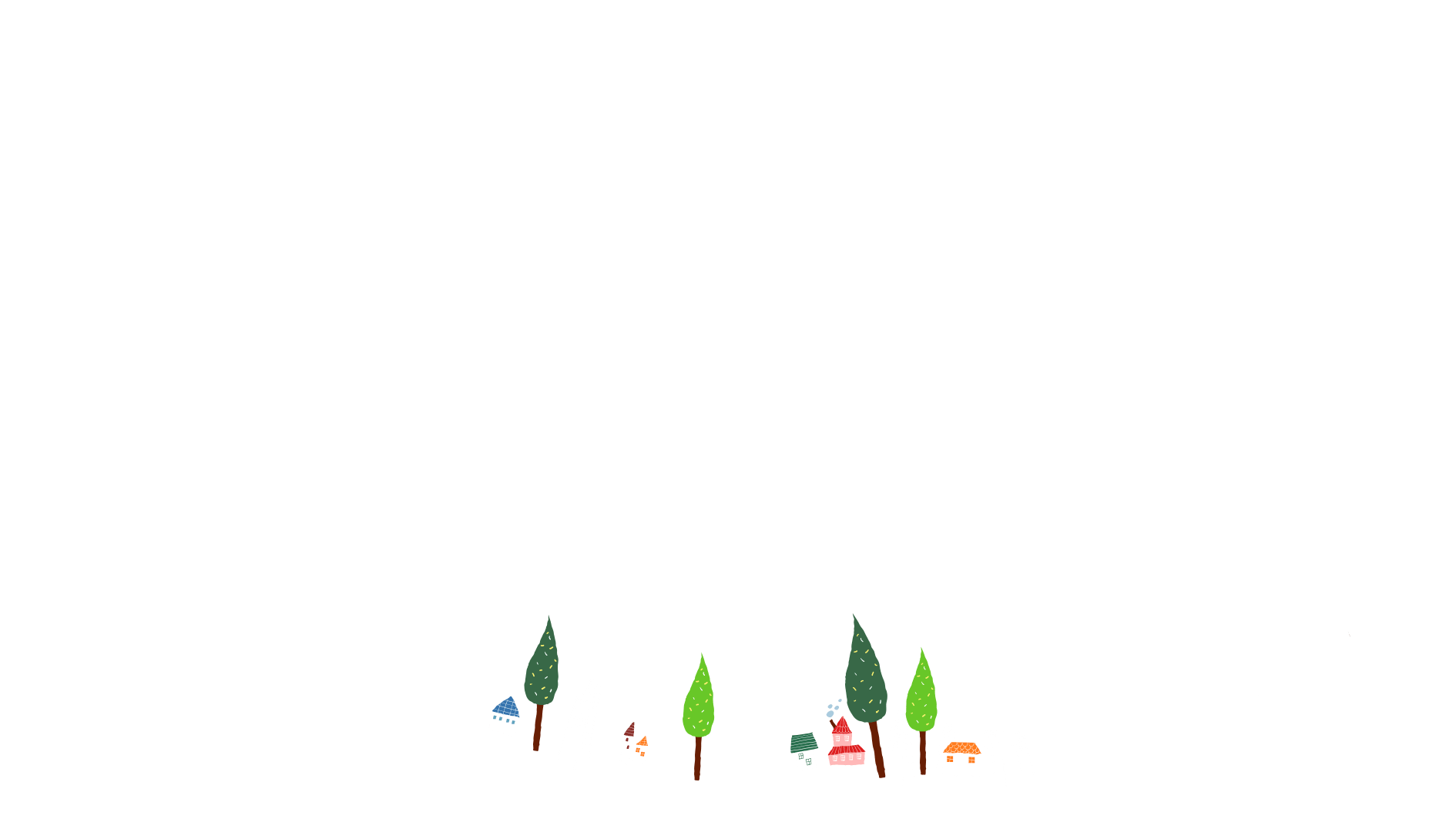 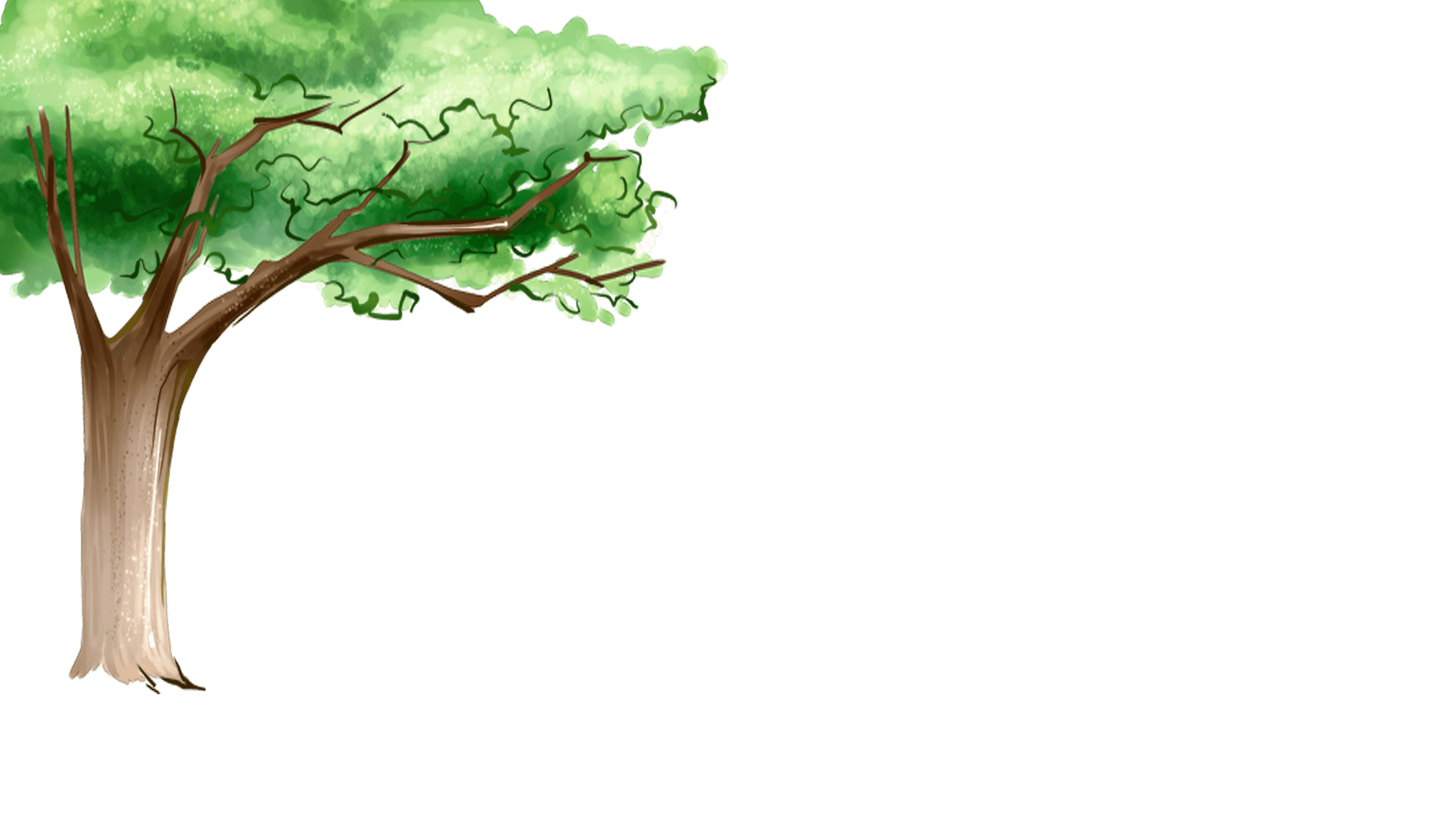 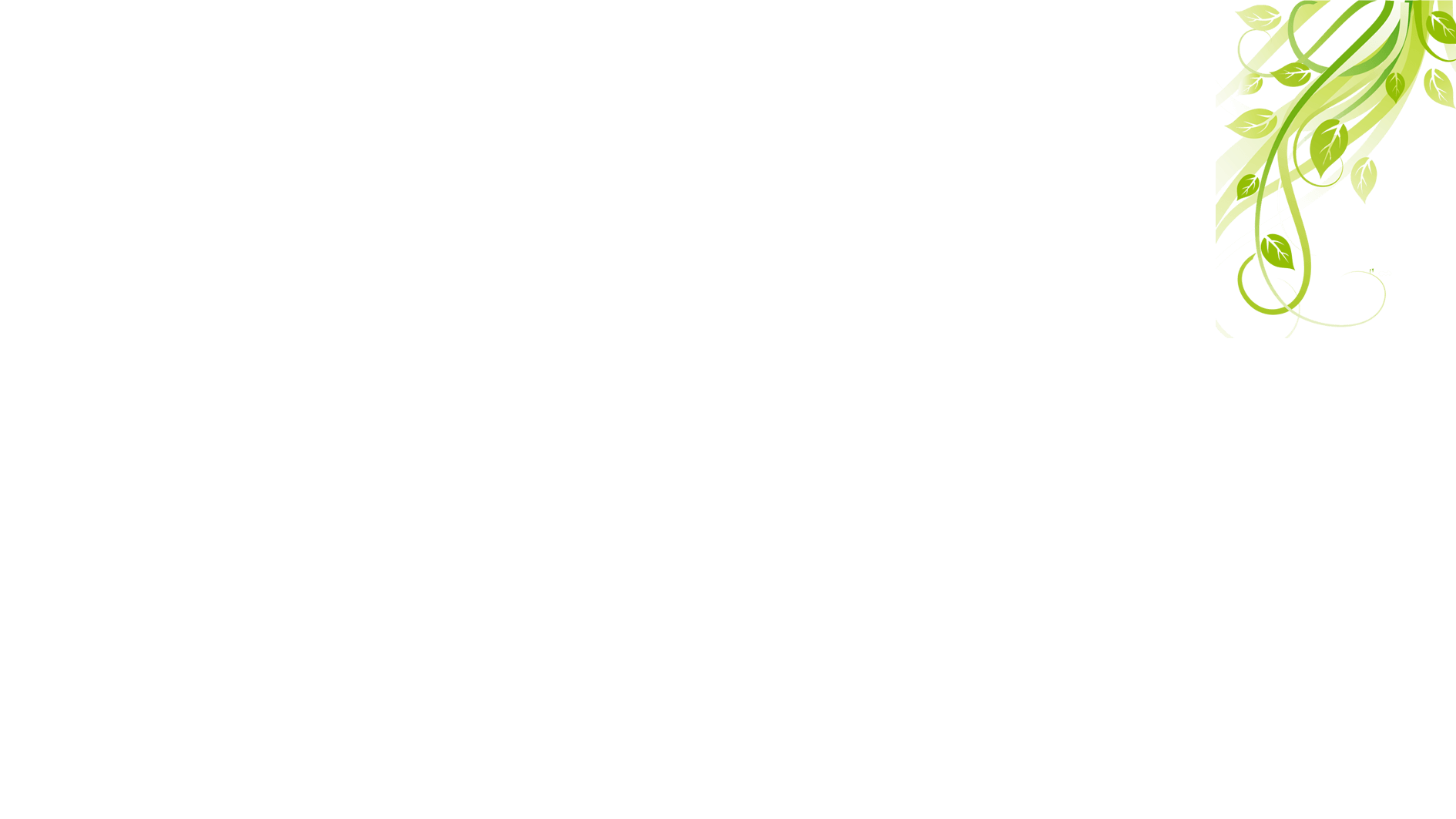 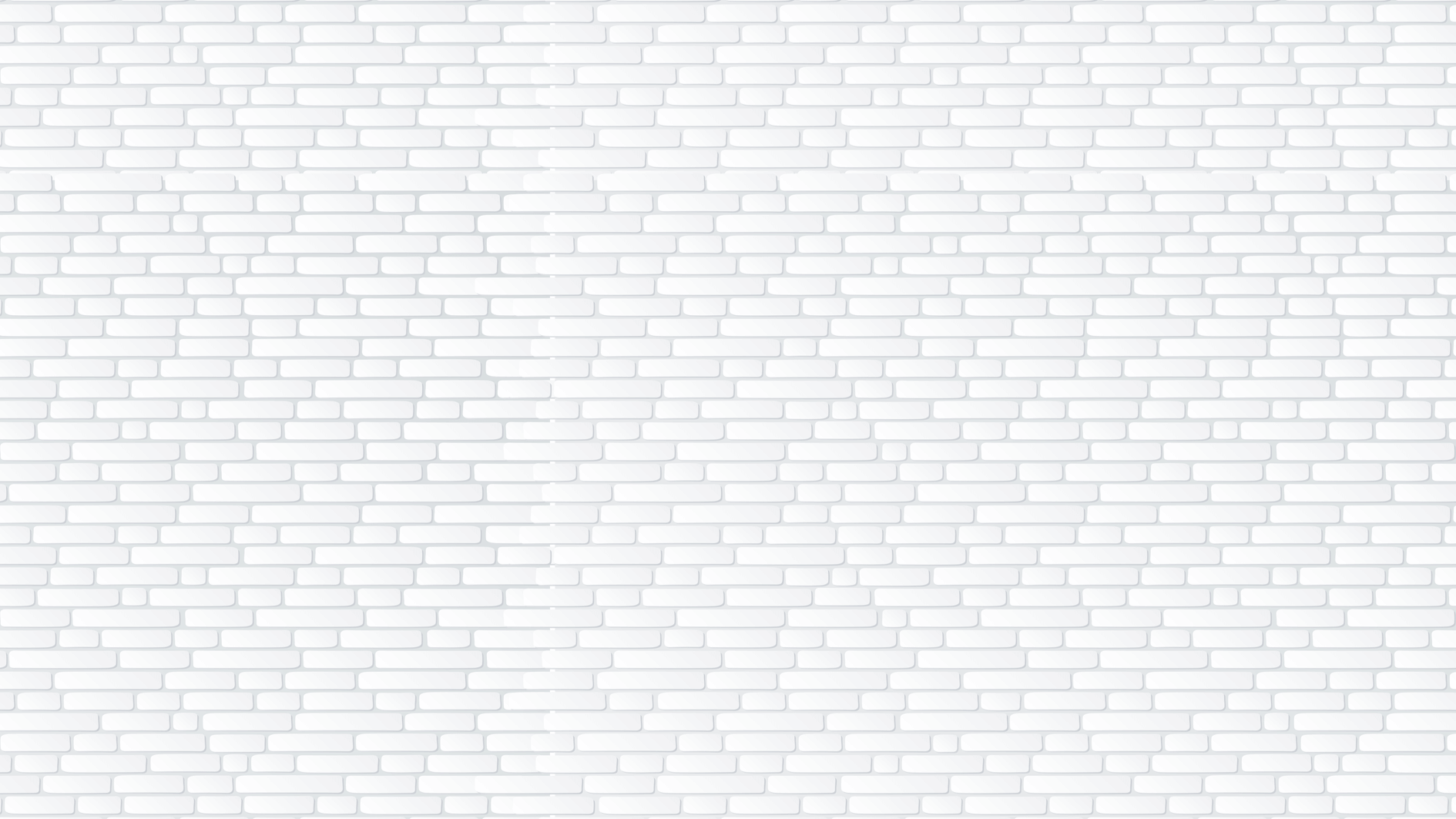 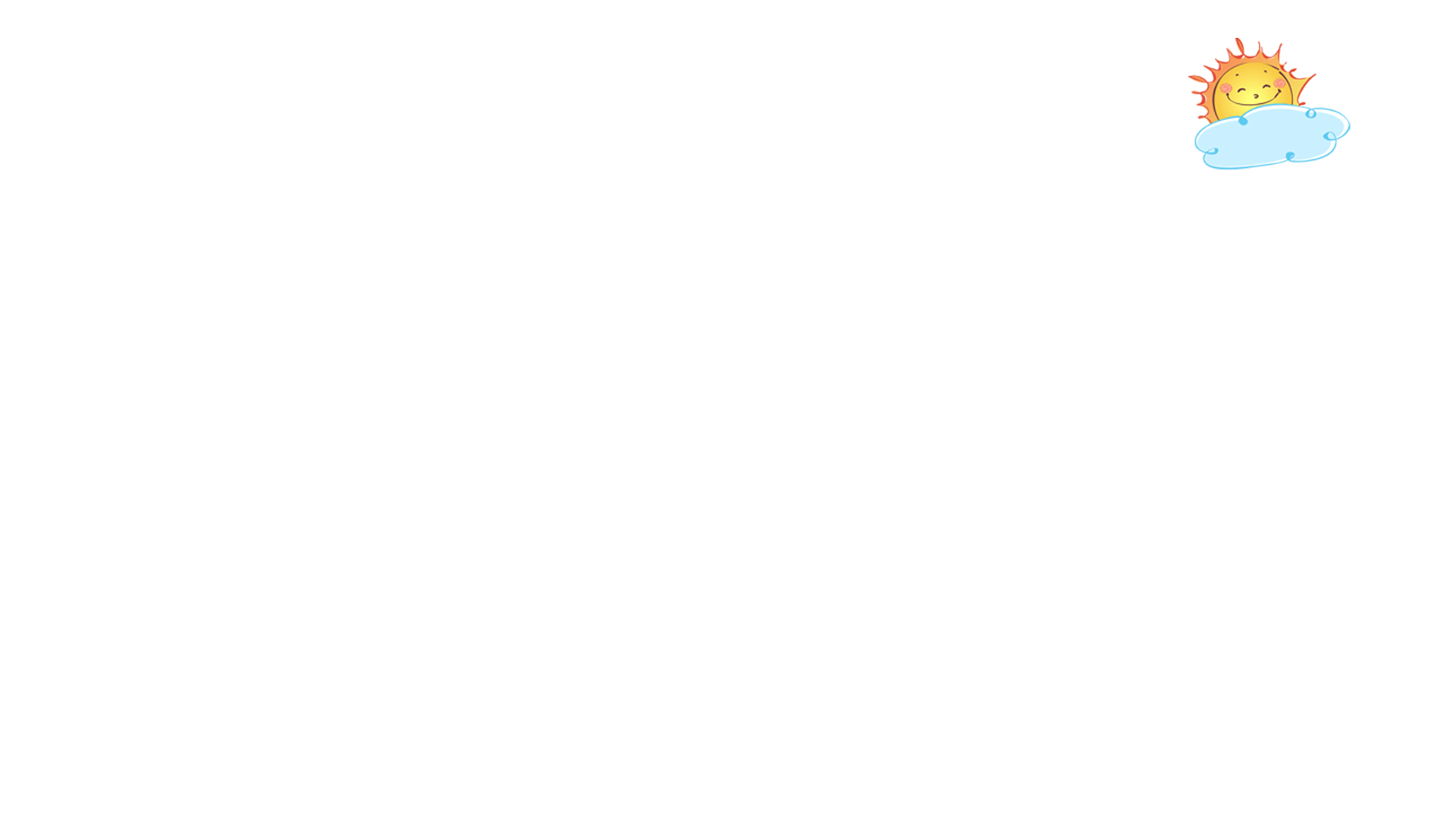 KHỞI ĐỘNG
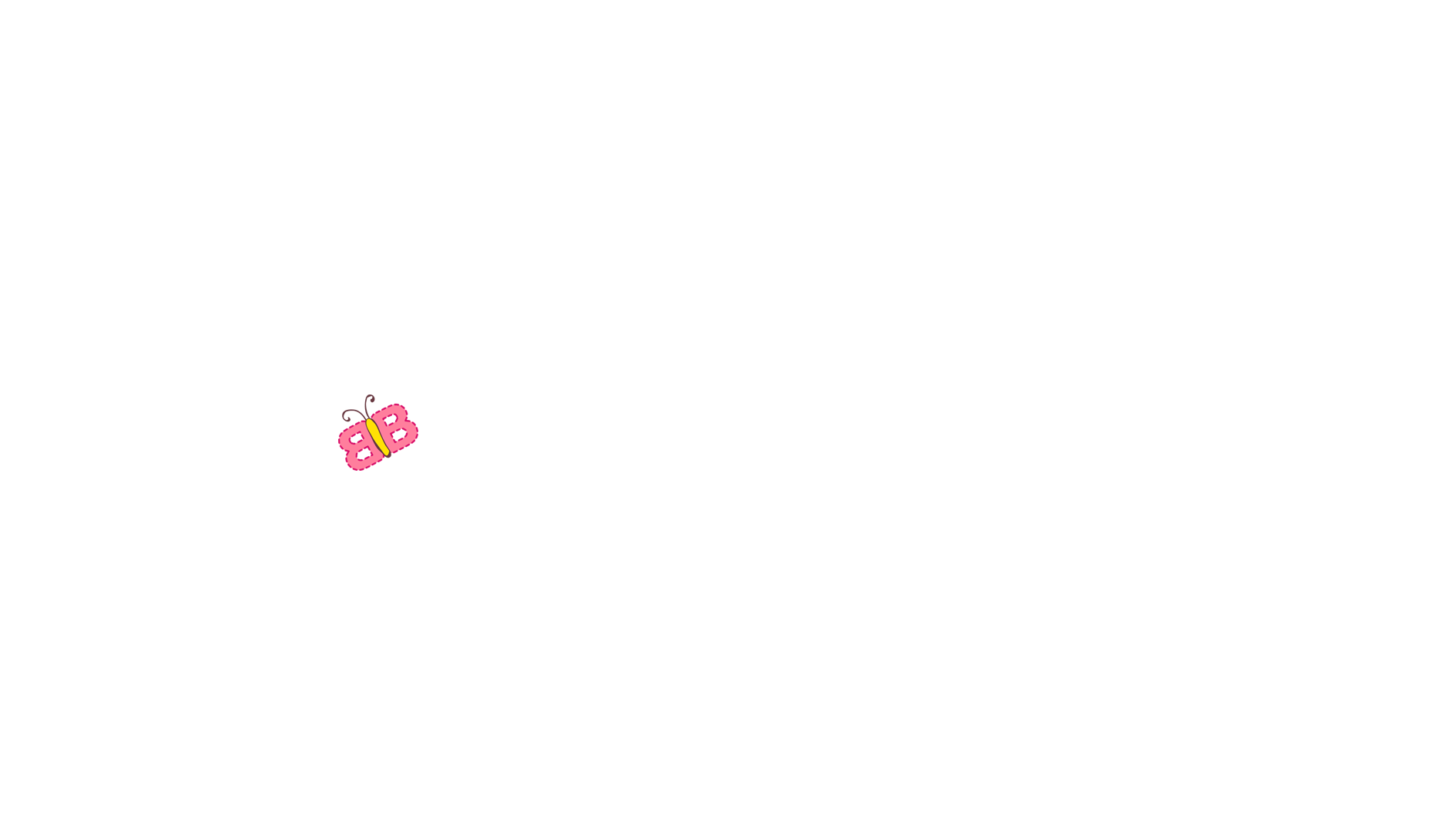 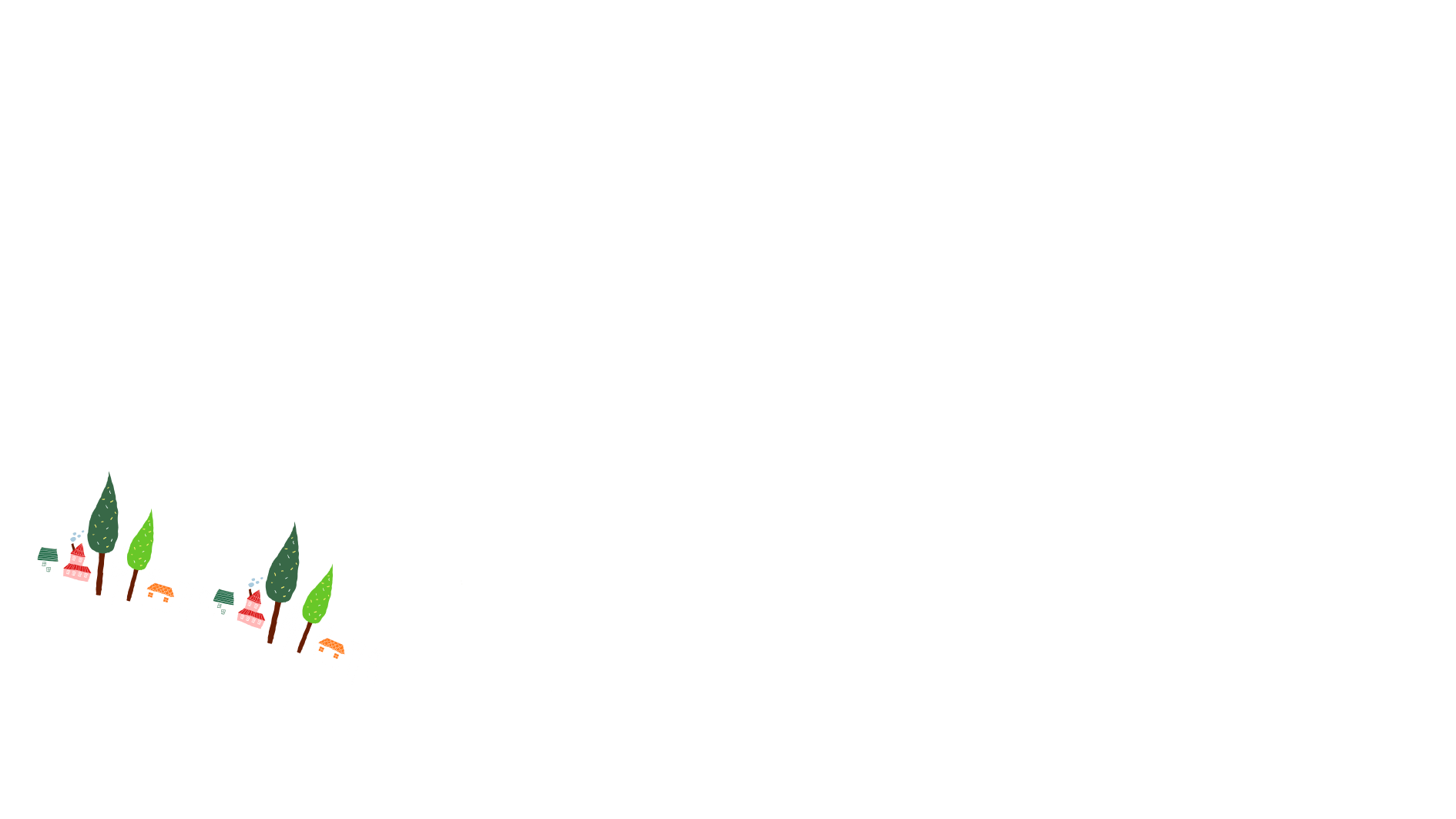 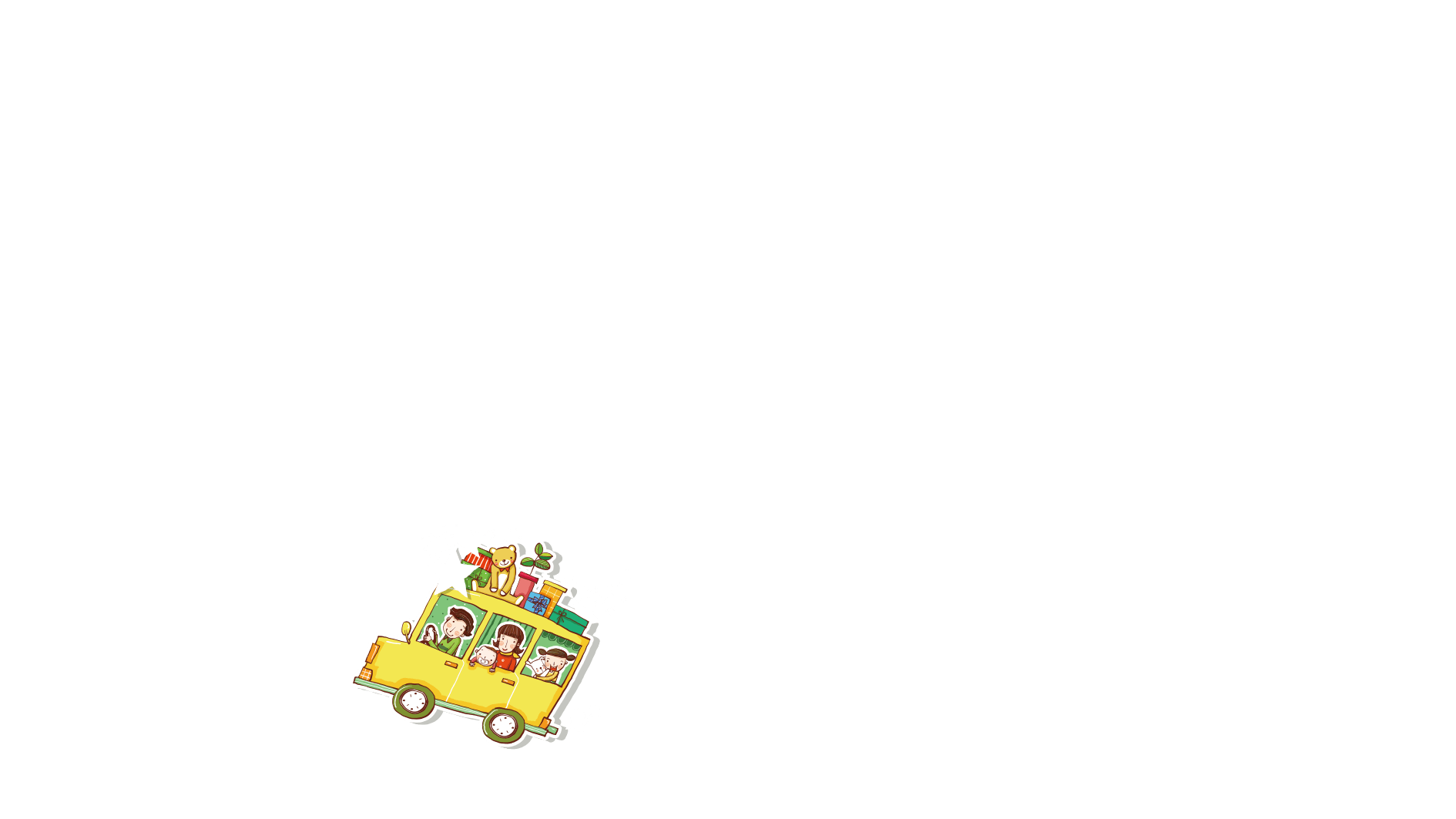 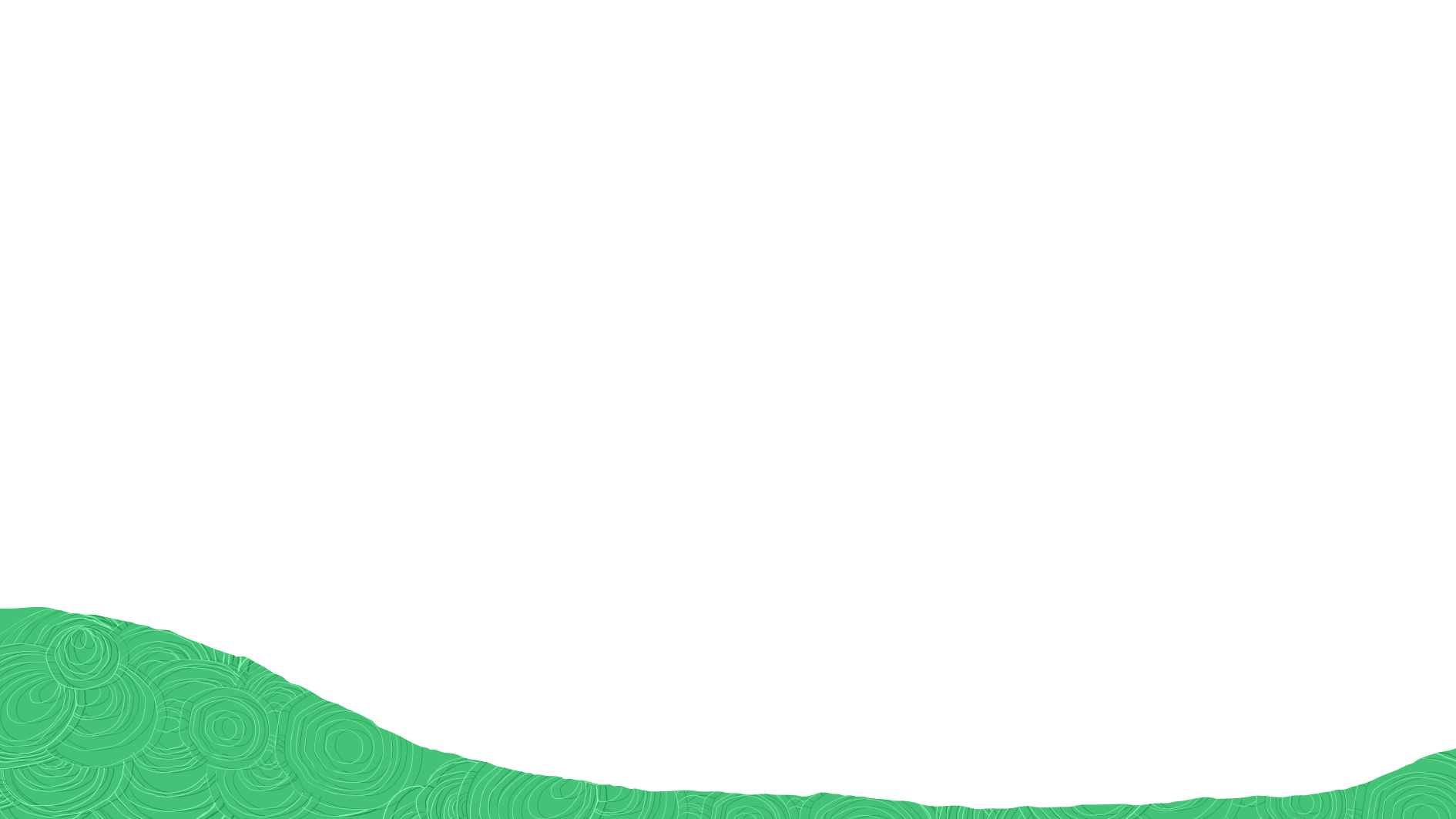 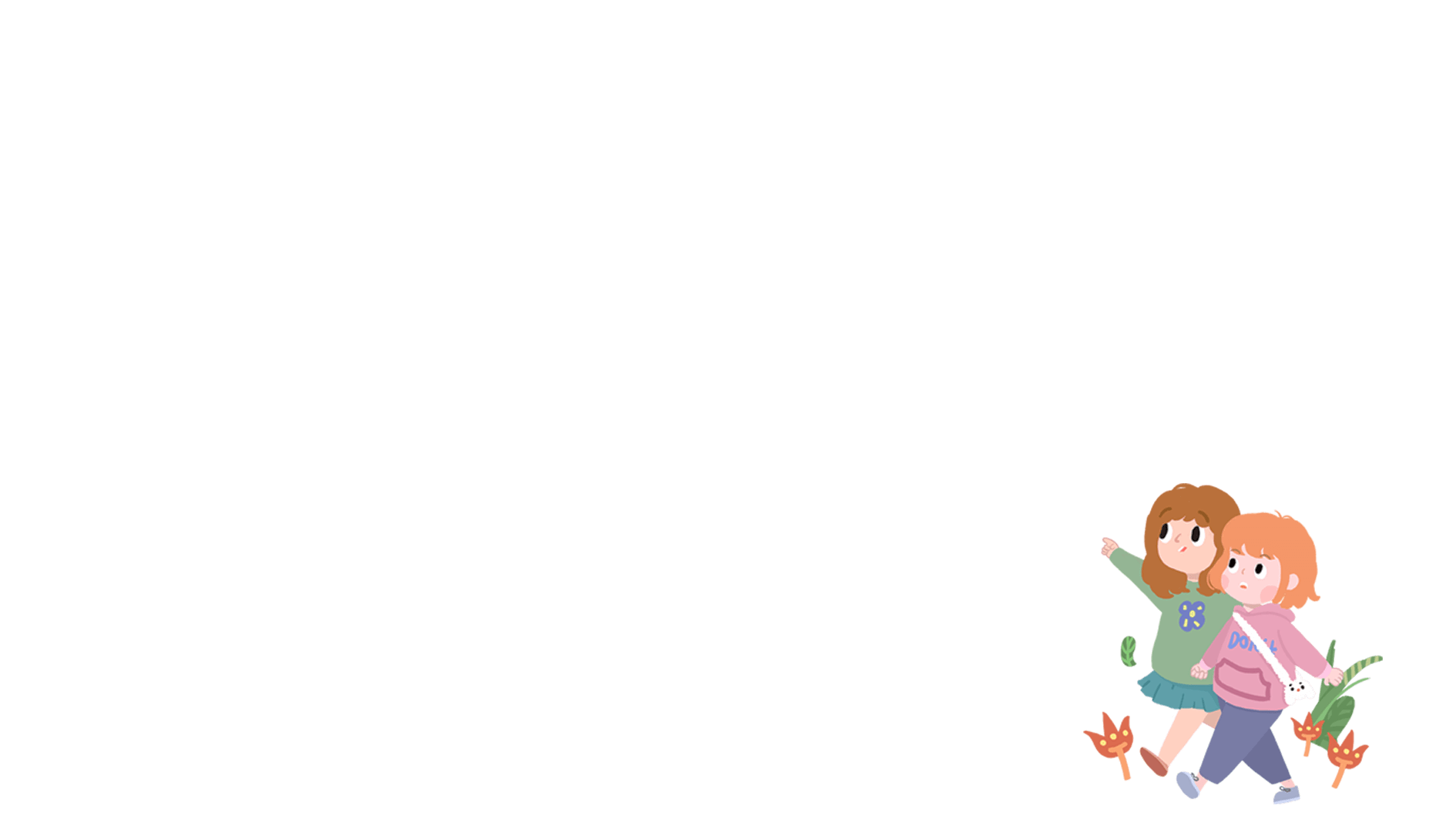 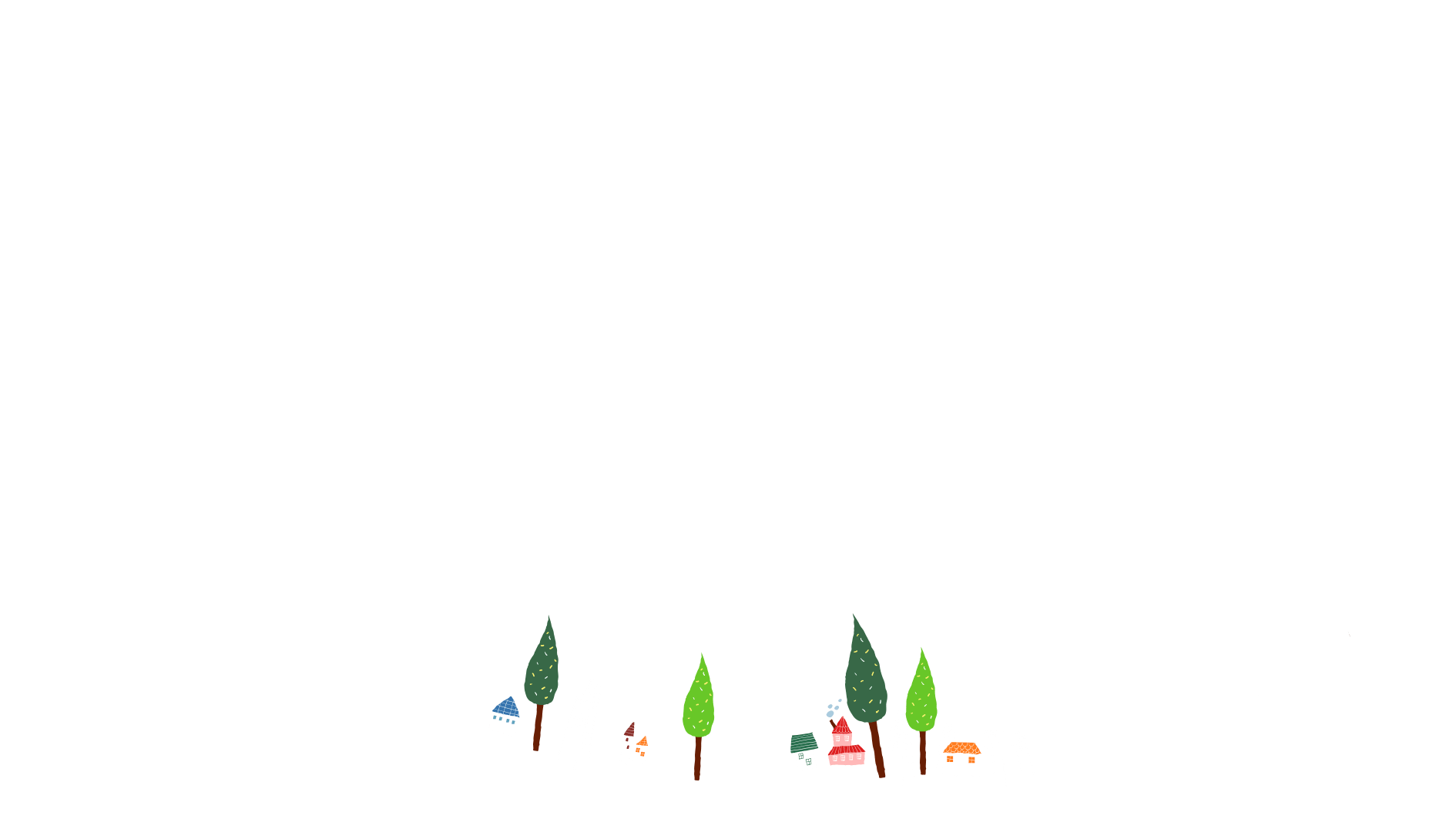 NHÌN HÌNH ĐOÁN TÊN HIỆN TƯỢNG TỰ NHIÊN
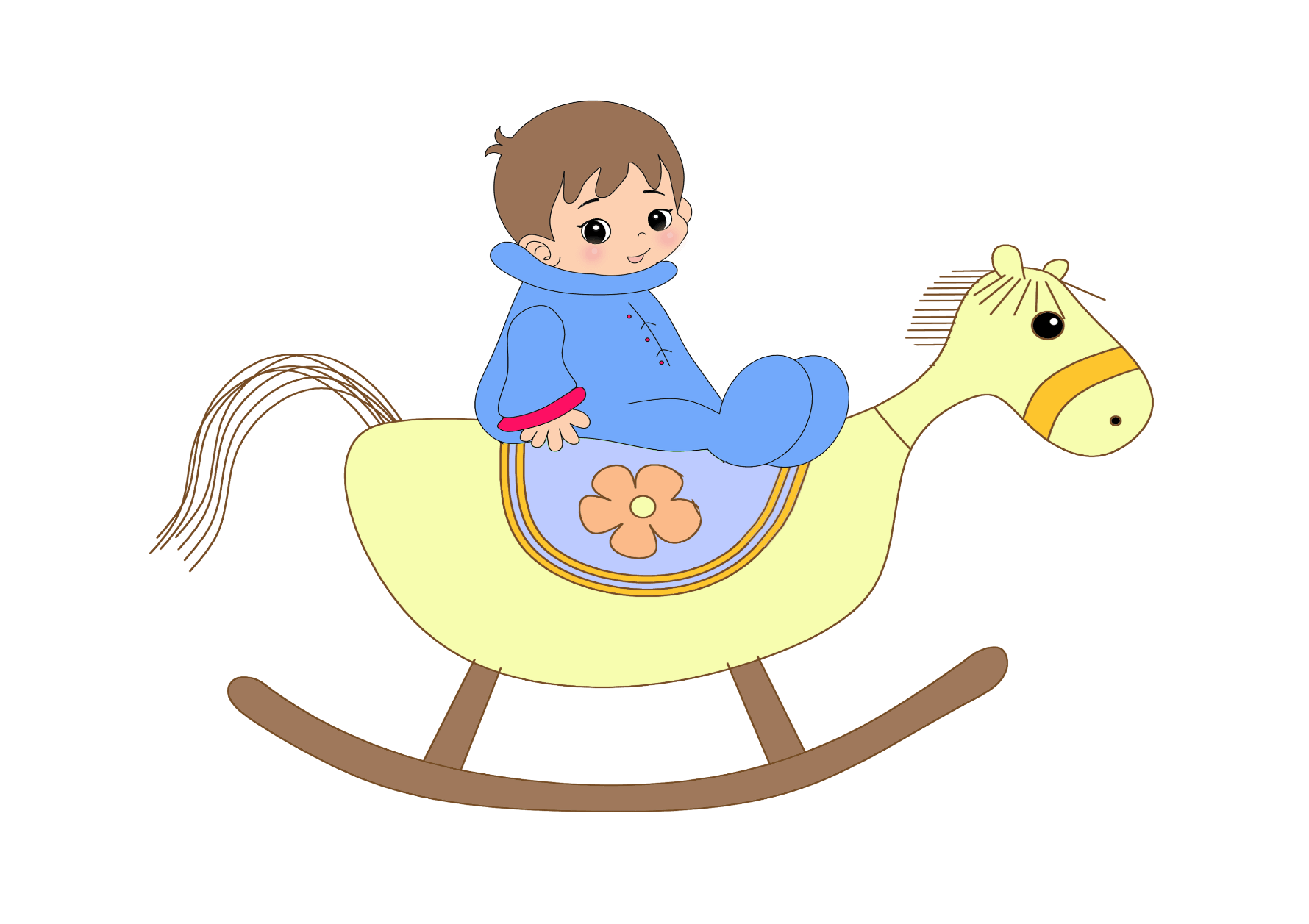 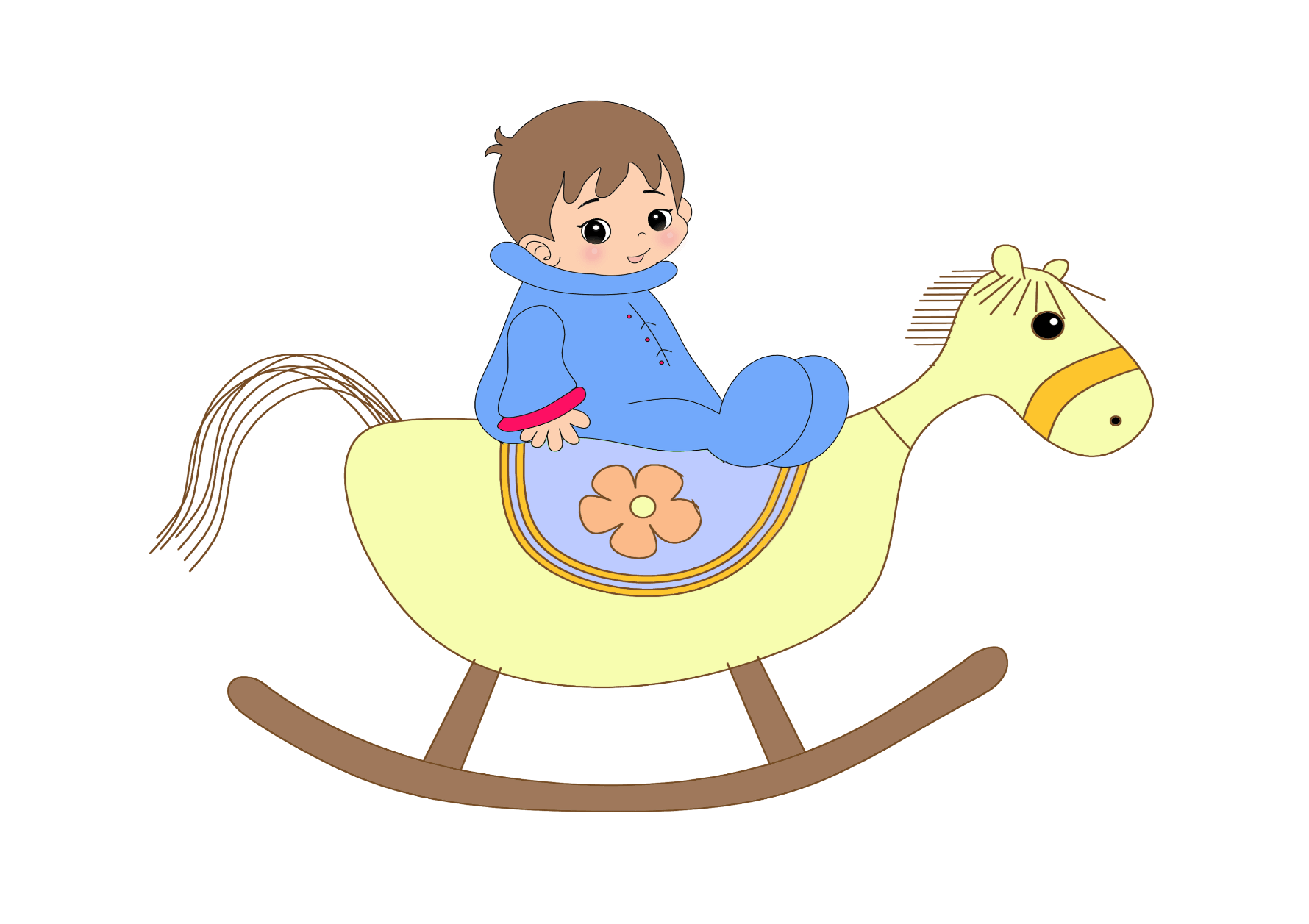 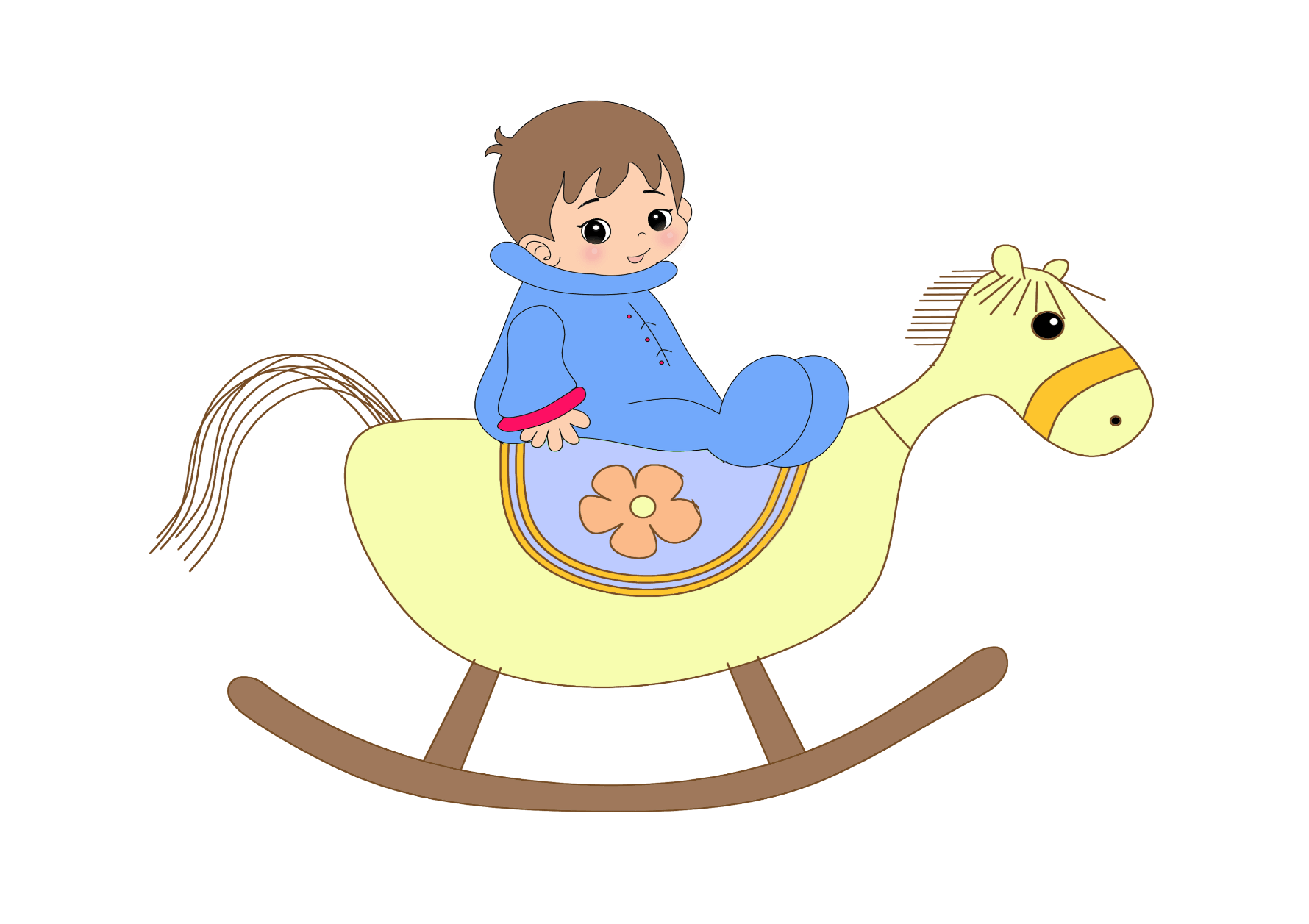 Hình 1. Đây là hiện tượng nào?
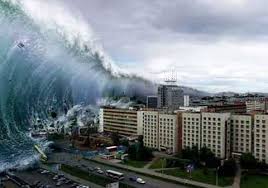 Sóng thần
Hình 2. Đây là hiện tượng nào?
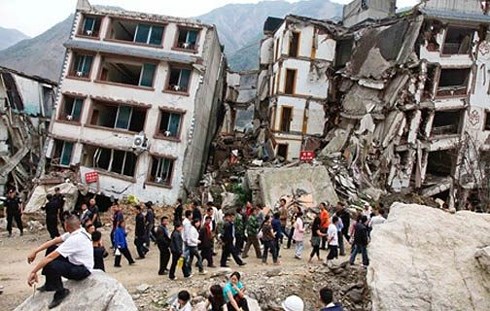 Động đất.
Hình 3. Đây là hiện tượng nào?
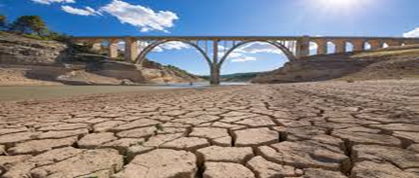 Hạn hán.
Hình 4. Đây là hiện tượng nào?
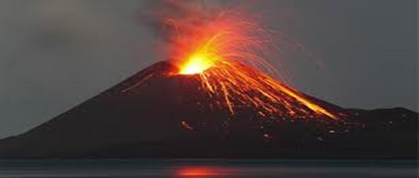 Núi lửa.
Hình 5. Đây là hiện tượng nào?
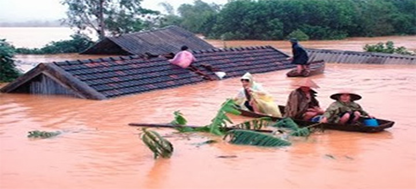 Lũ lụt.
Hình 6. Đây là hiện tượng nào?
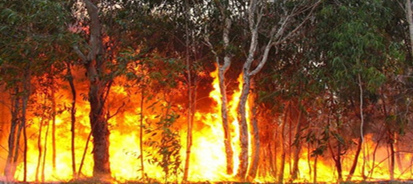 Cháy rừng.
Hình 7. Đây là hiện tượng nào?
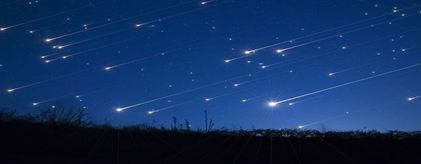 Mưa sao băng.
Hình 8. Đây là hiện tượng nào?
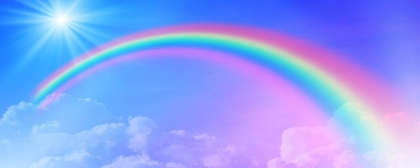 Cầu vòng.
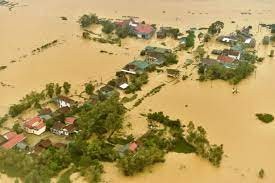 Chia sẻ cảm xúc, suy nghĩ về hiện tượng lũ lụt ở nước ta.
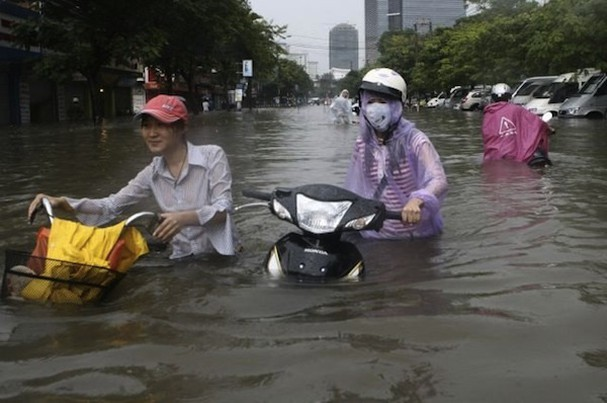 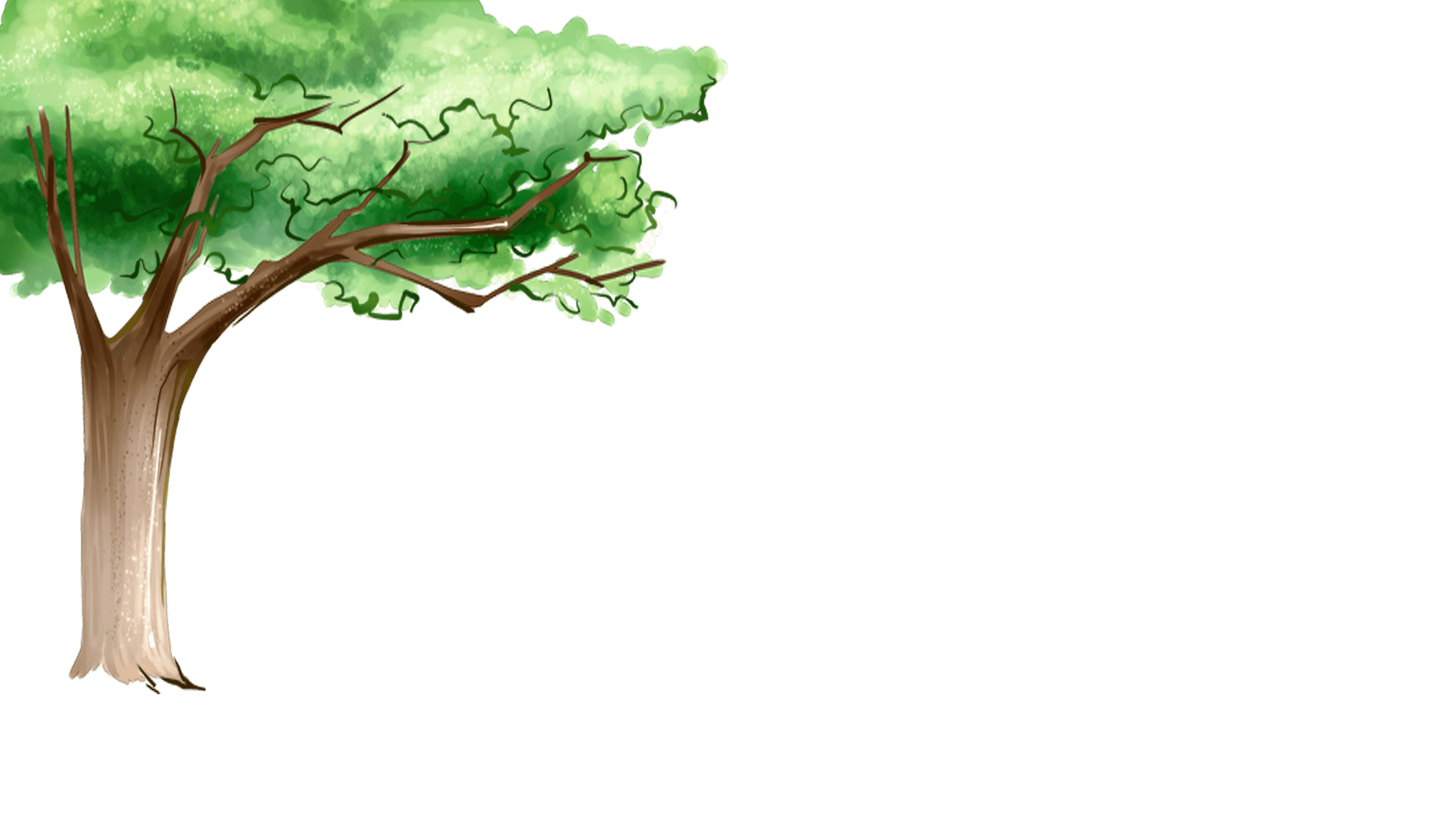 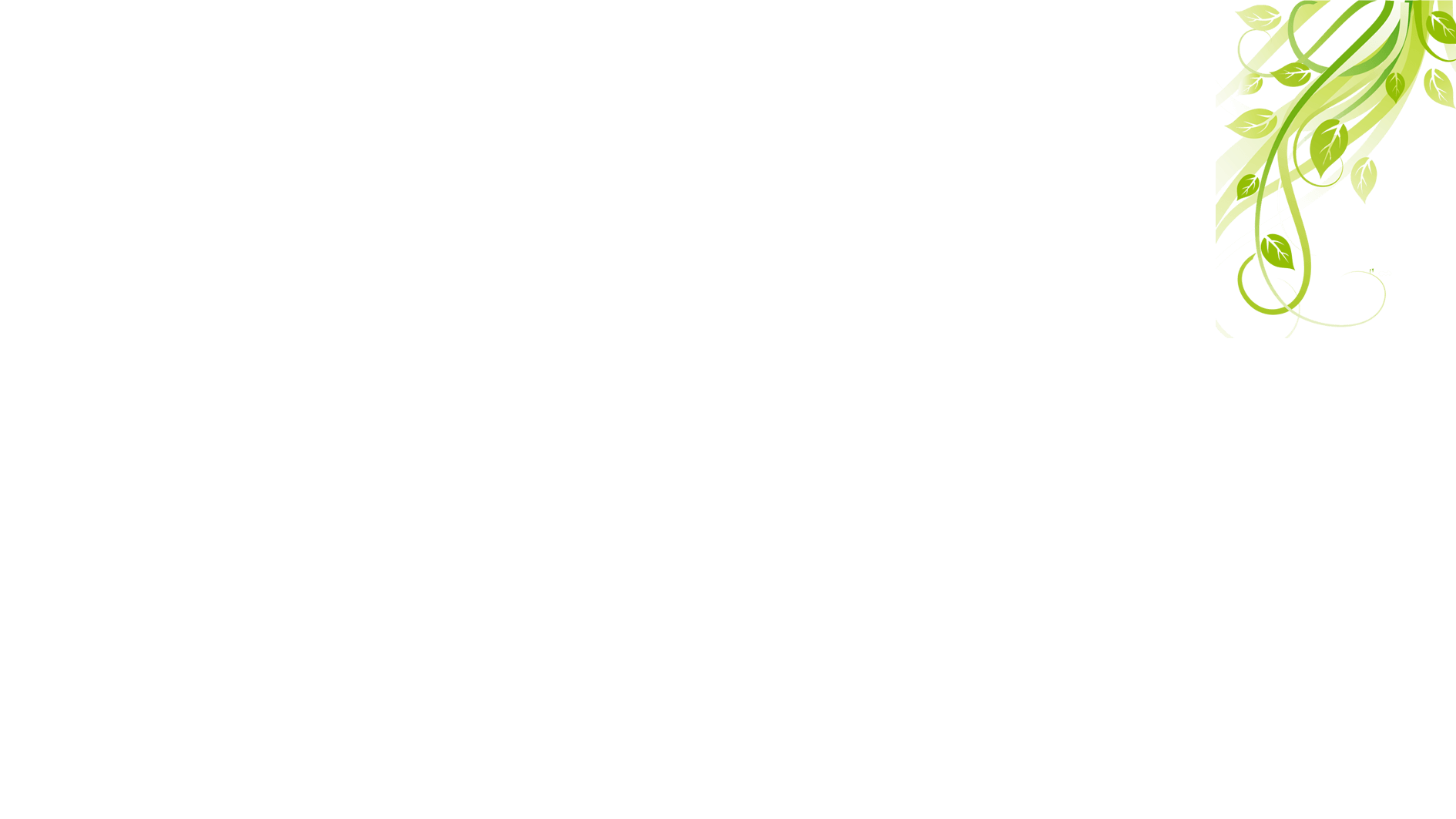 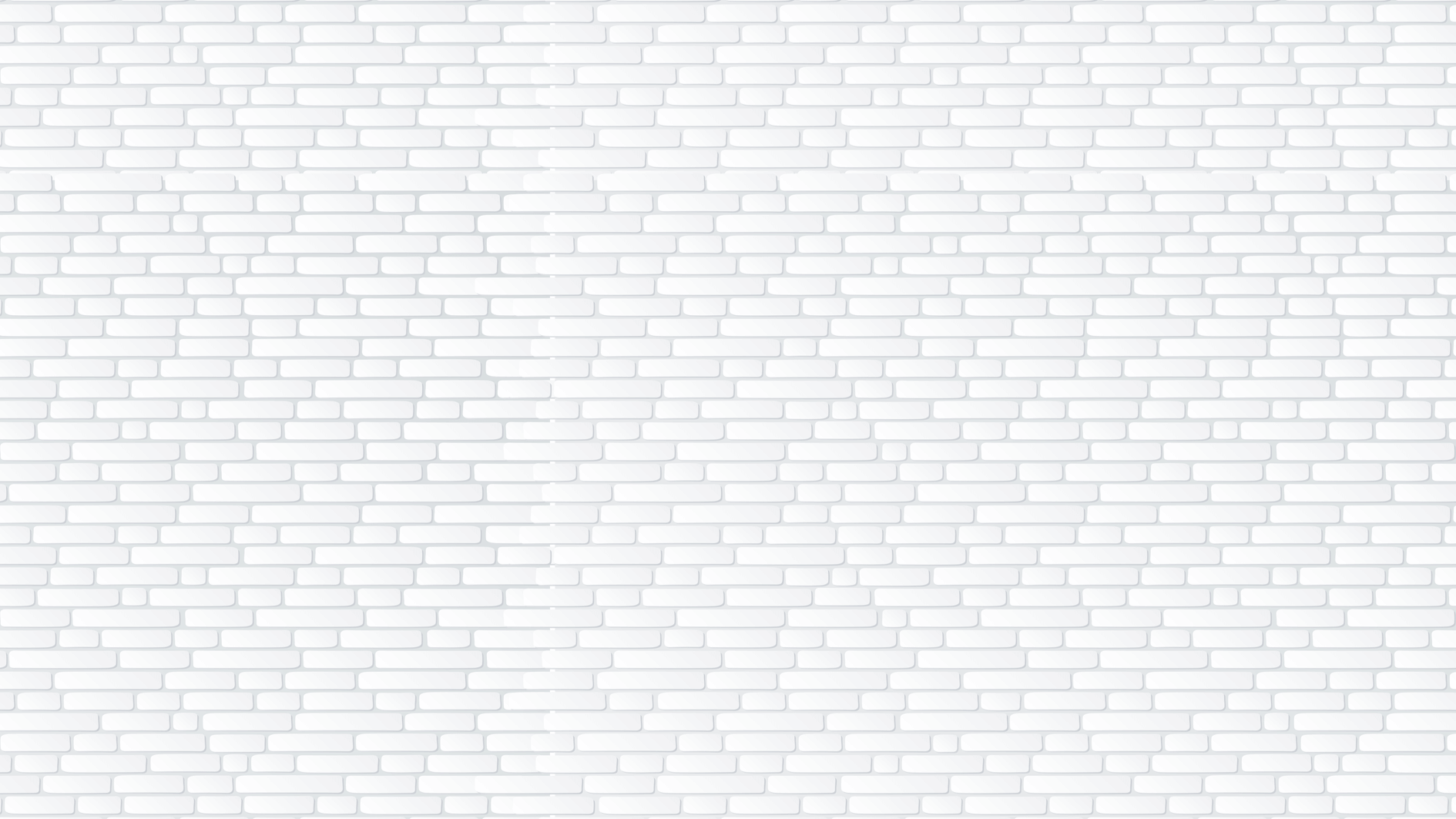 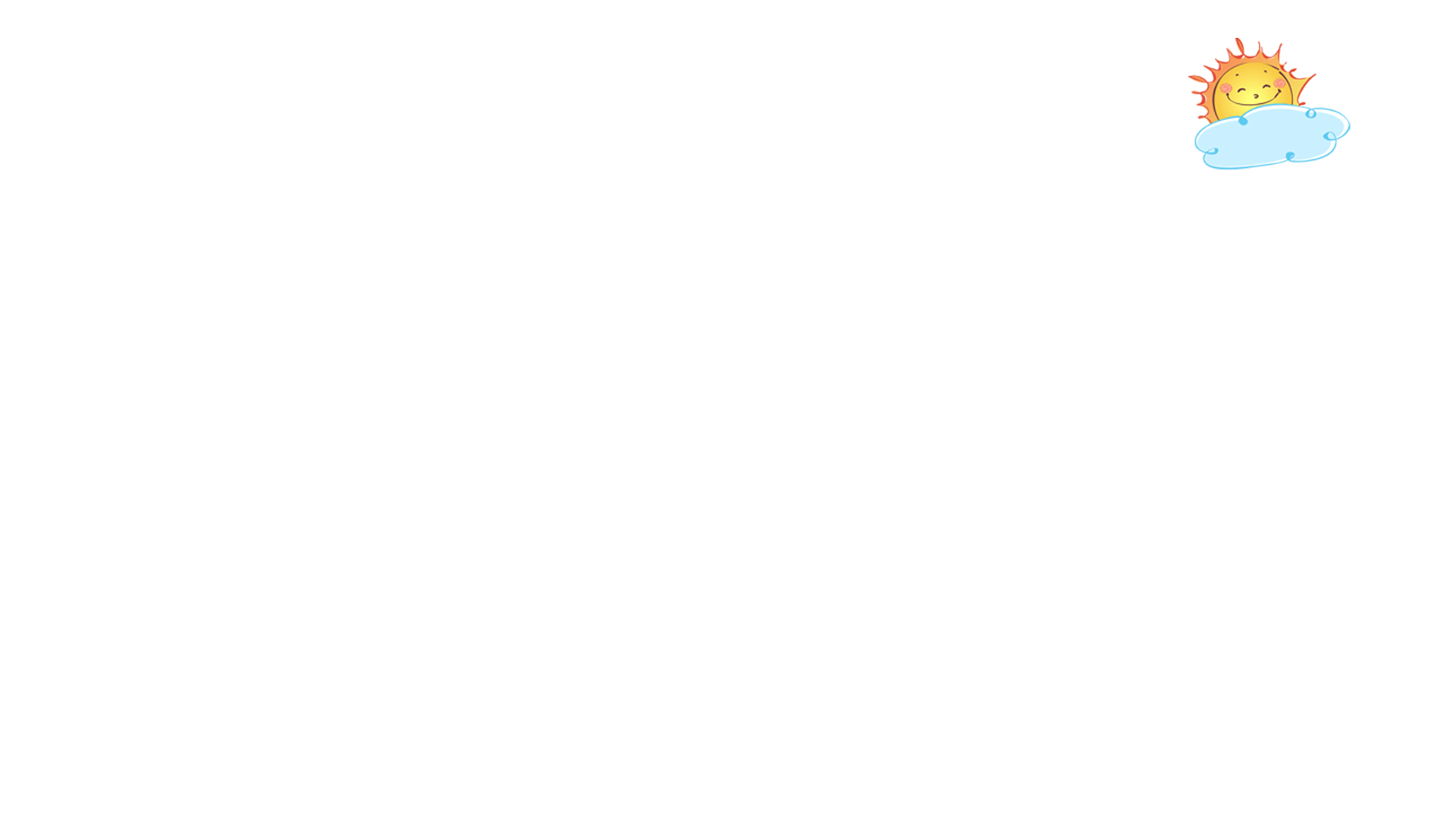 HÌNH THÀNH KIẾN THỨC
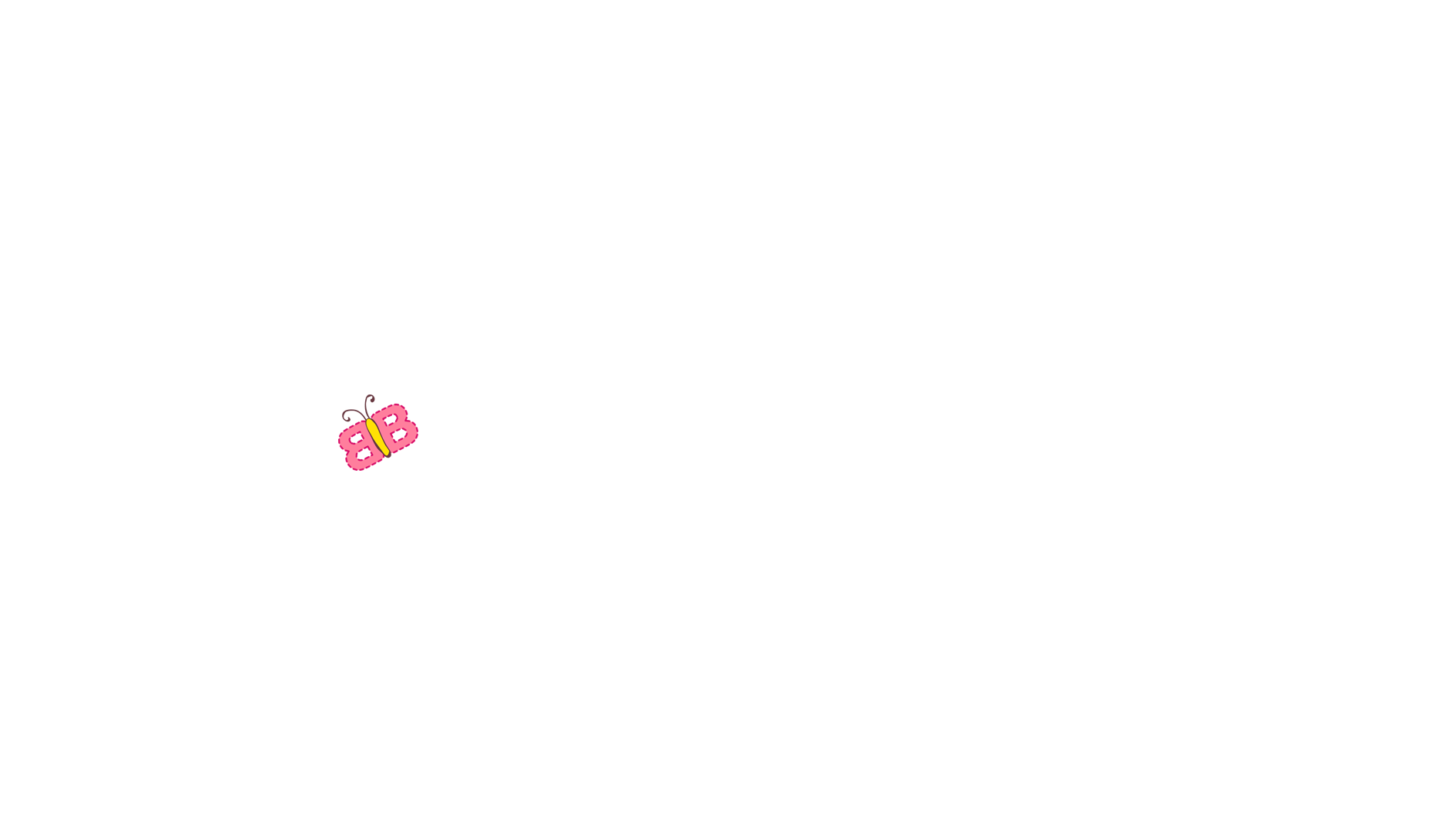 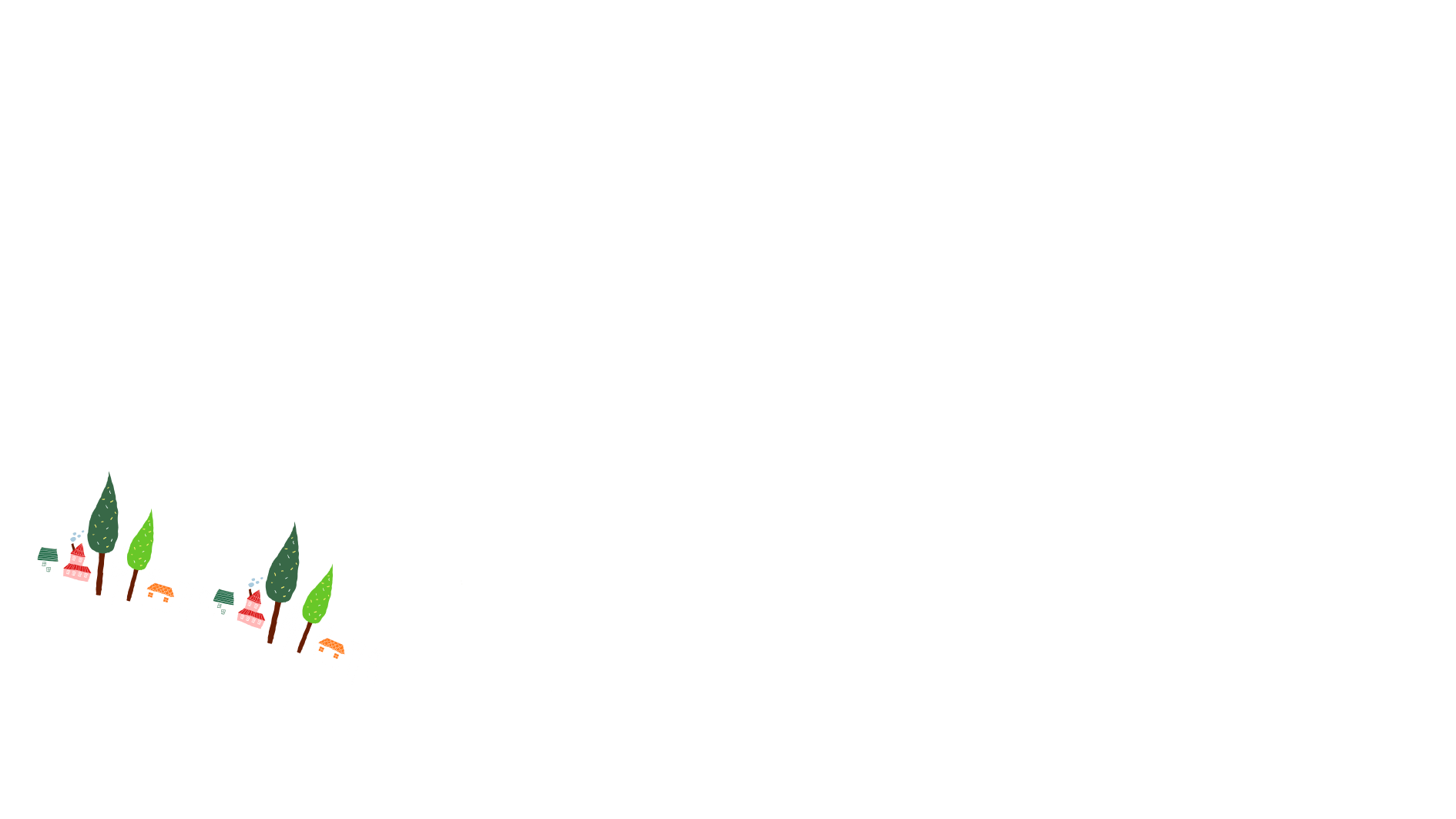 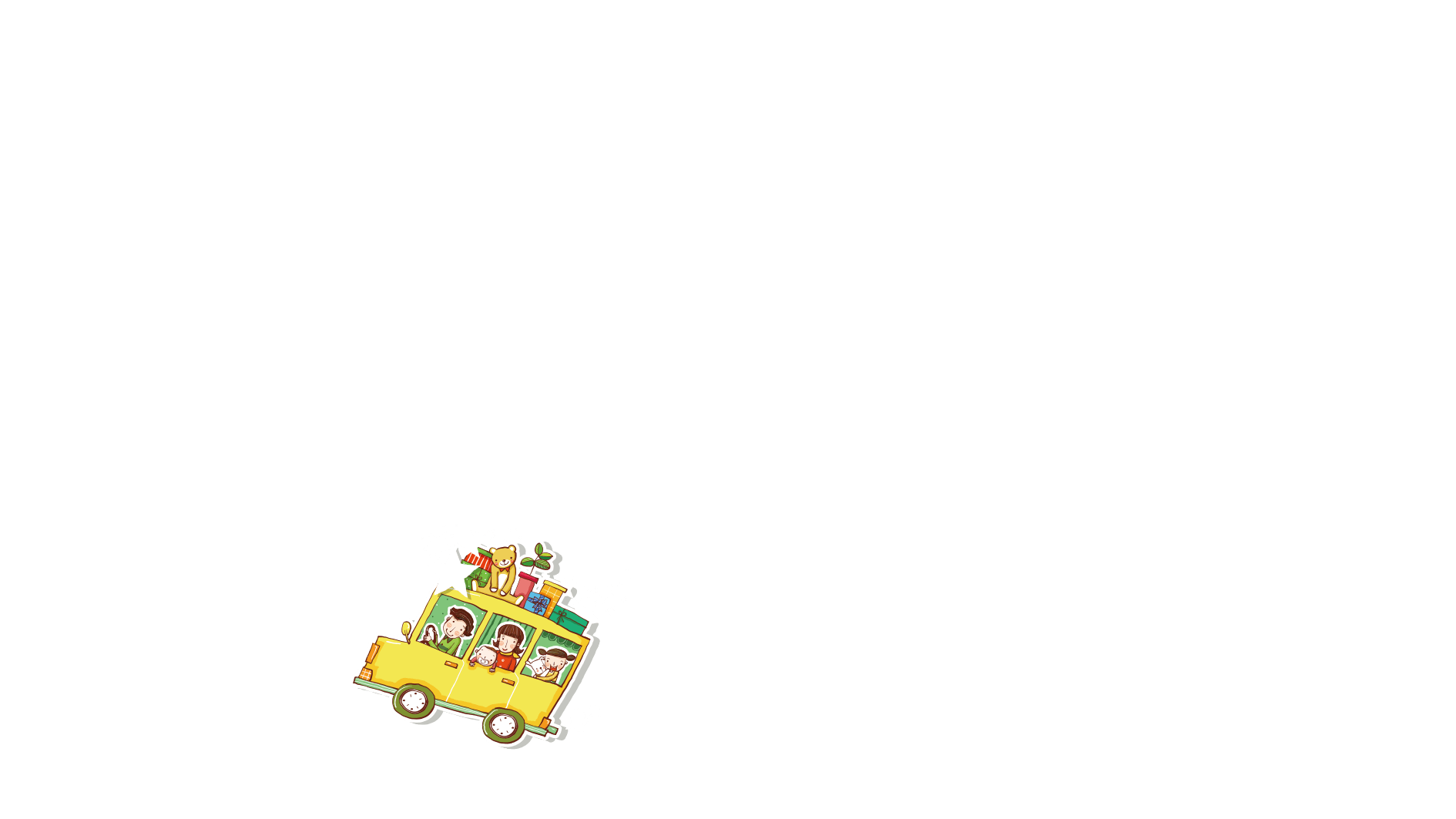 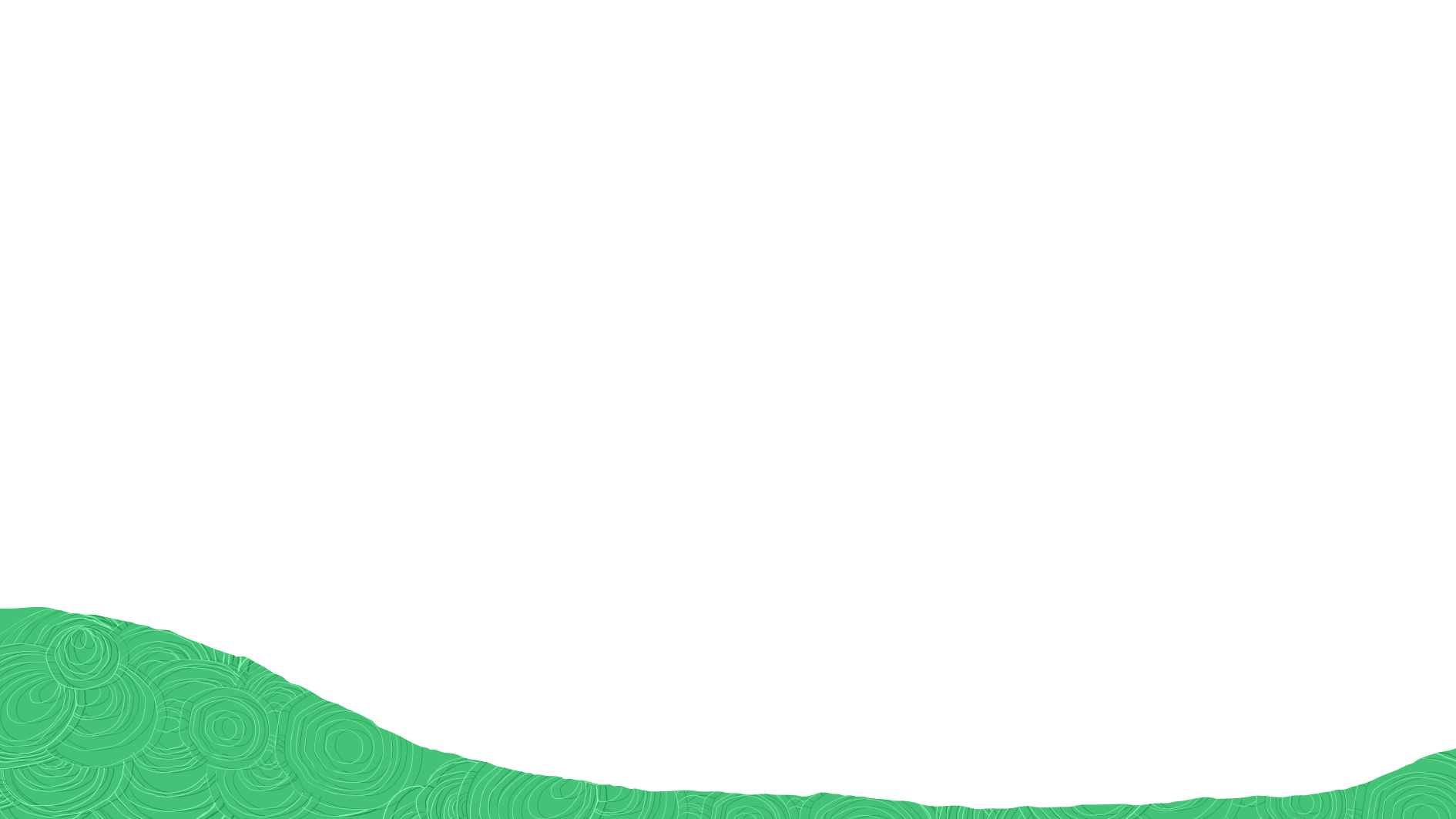 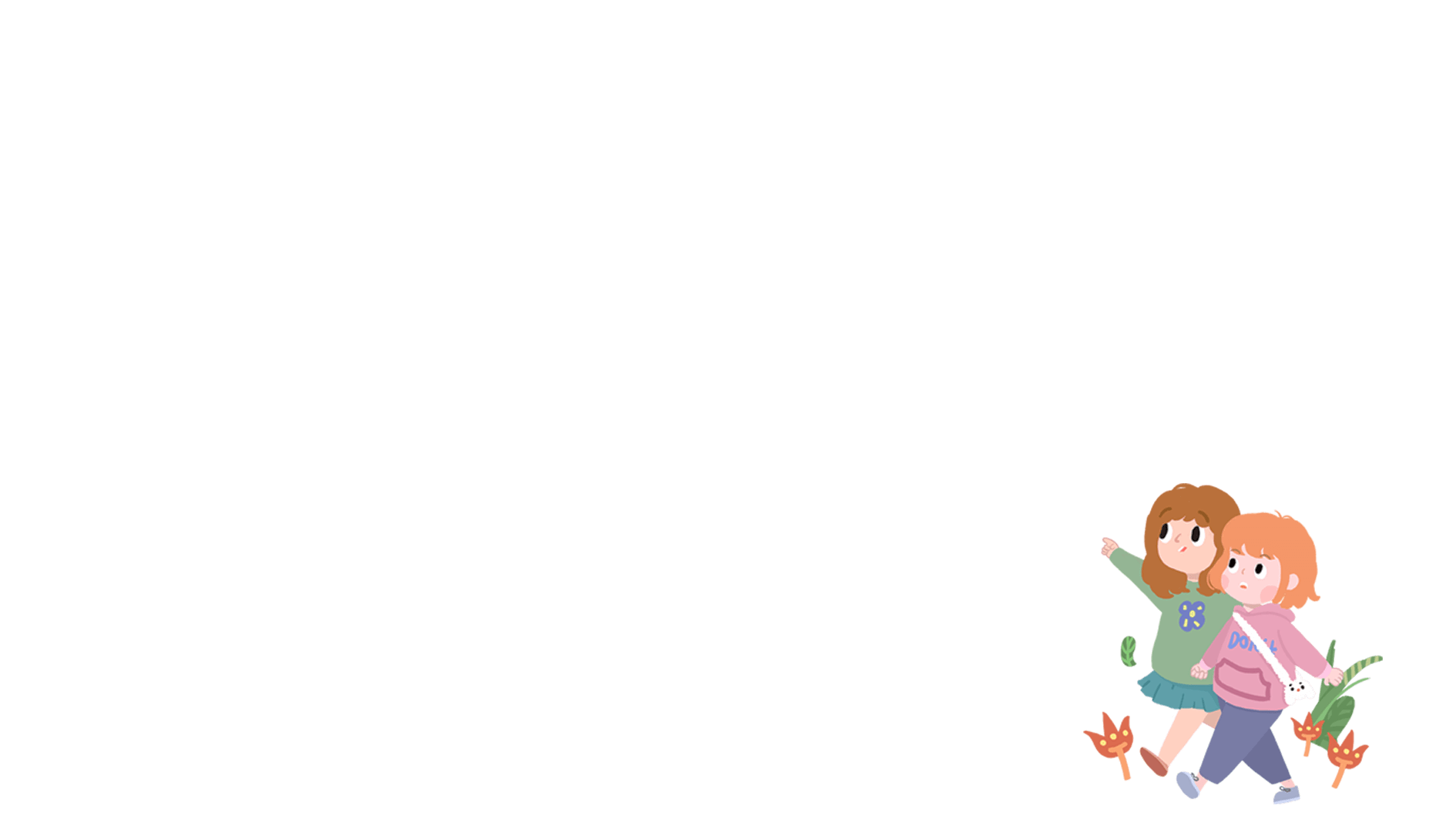 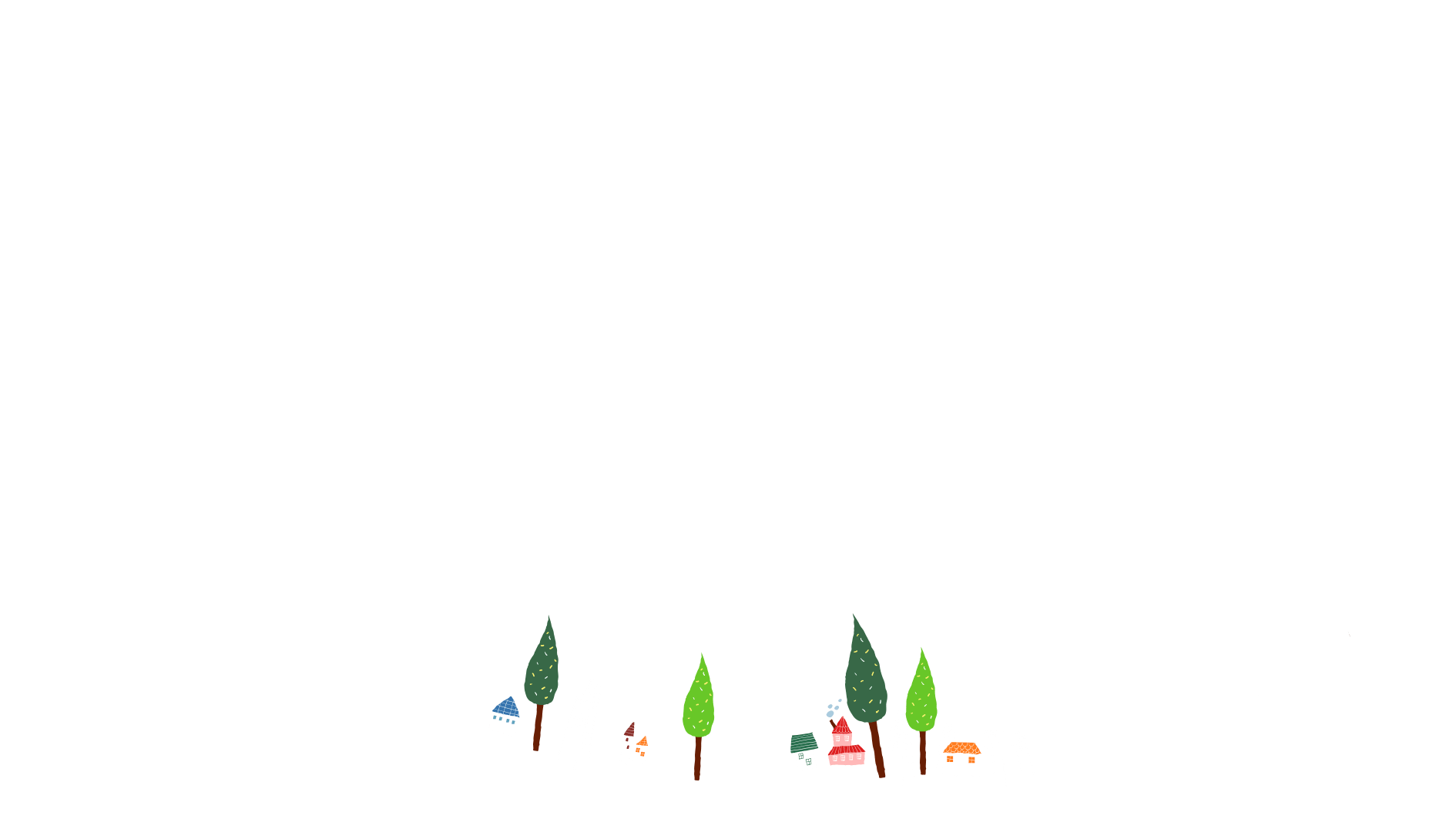 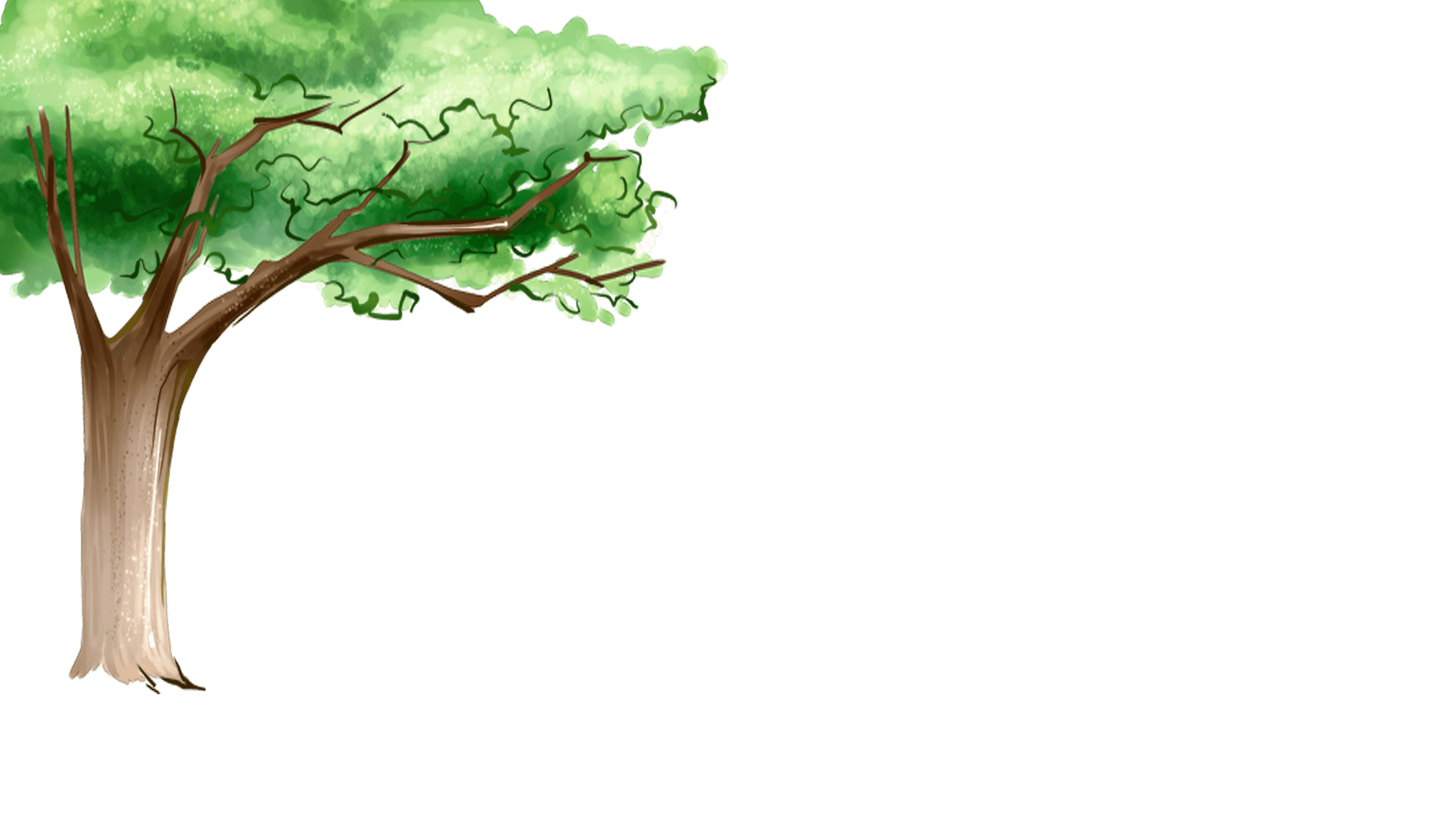 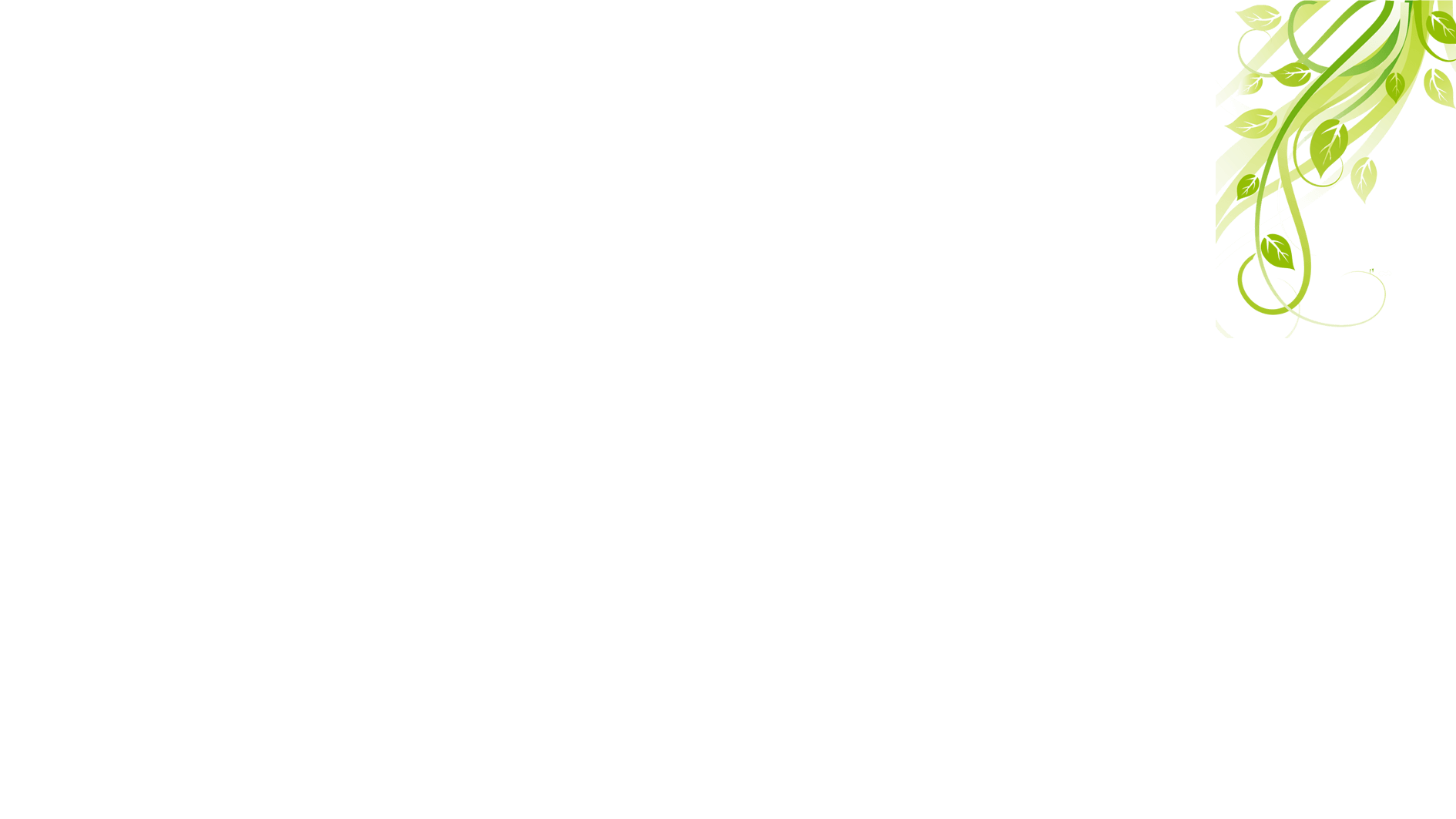 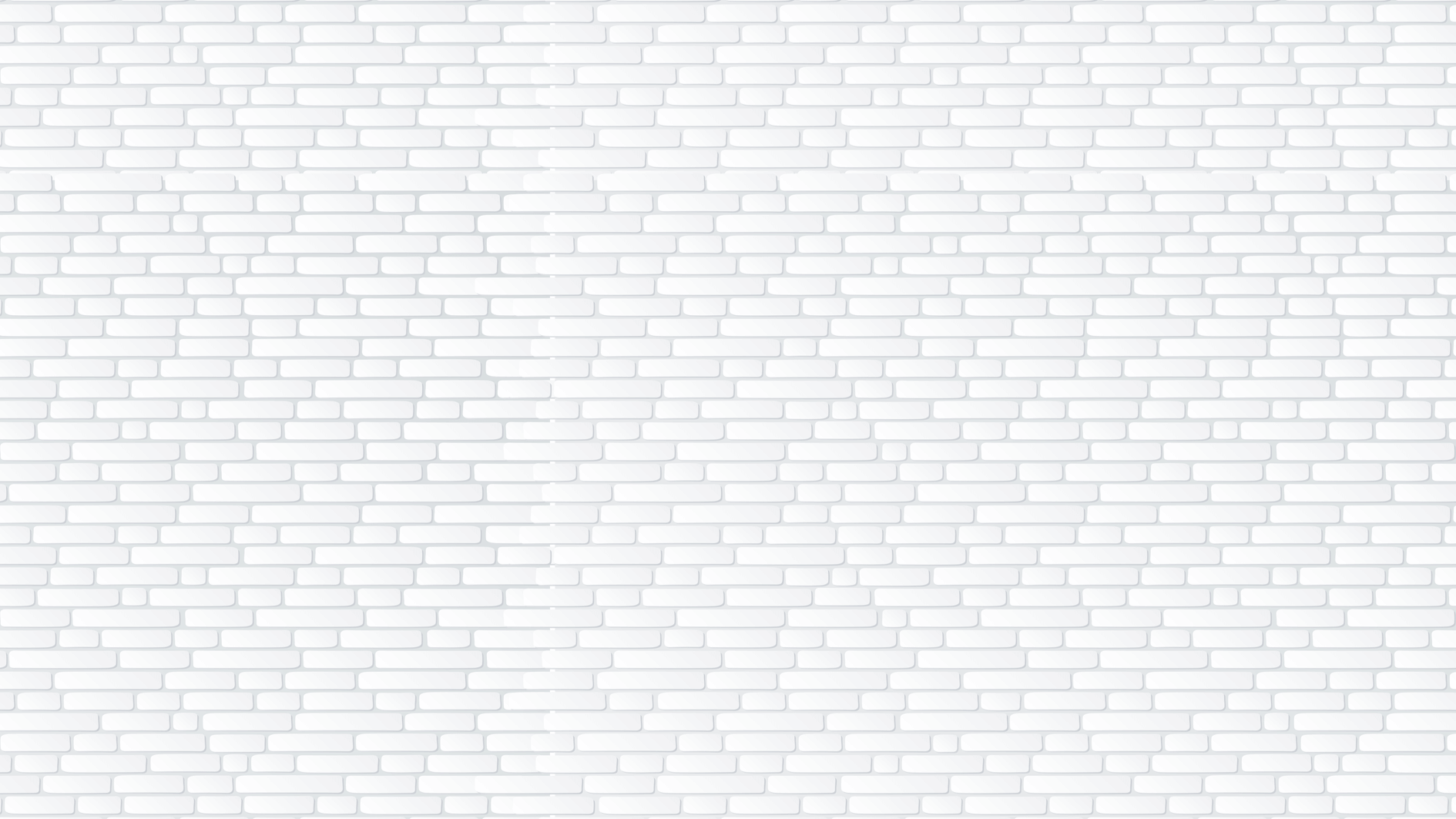 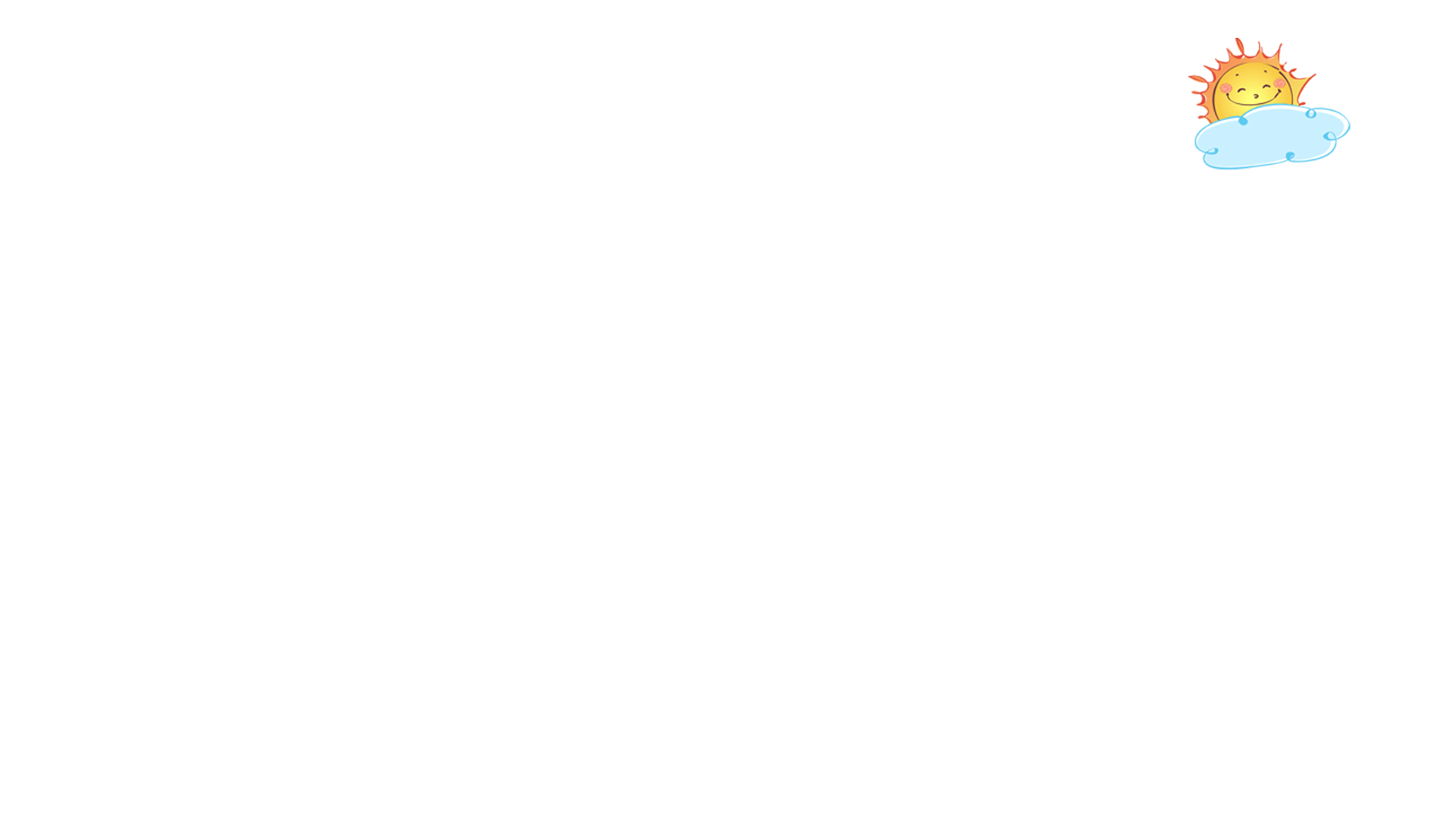 I. Đọc và tìm hiểu chung
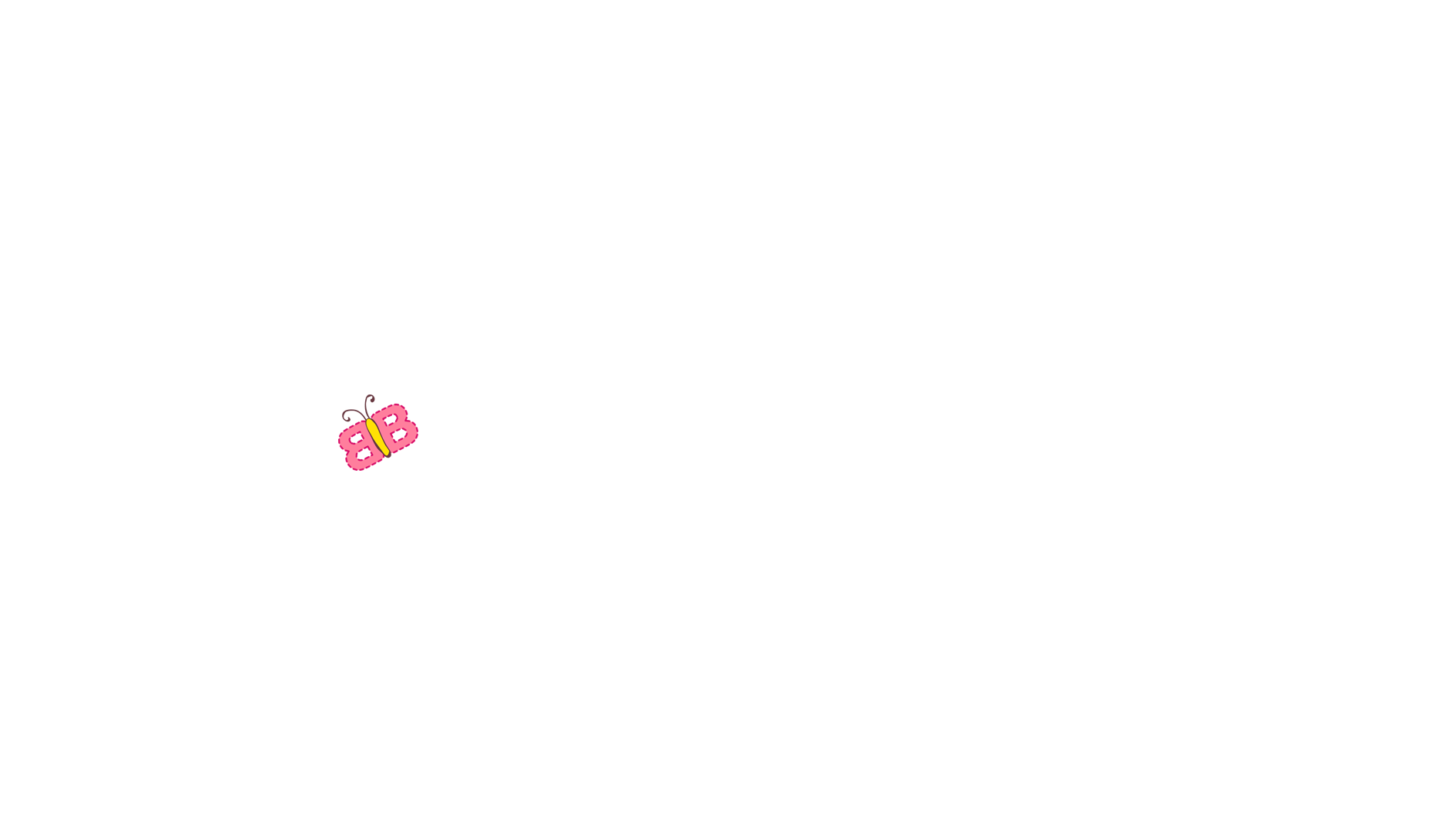 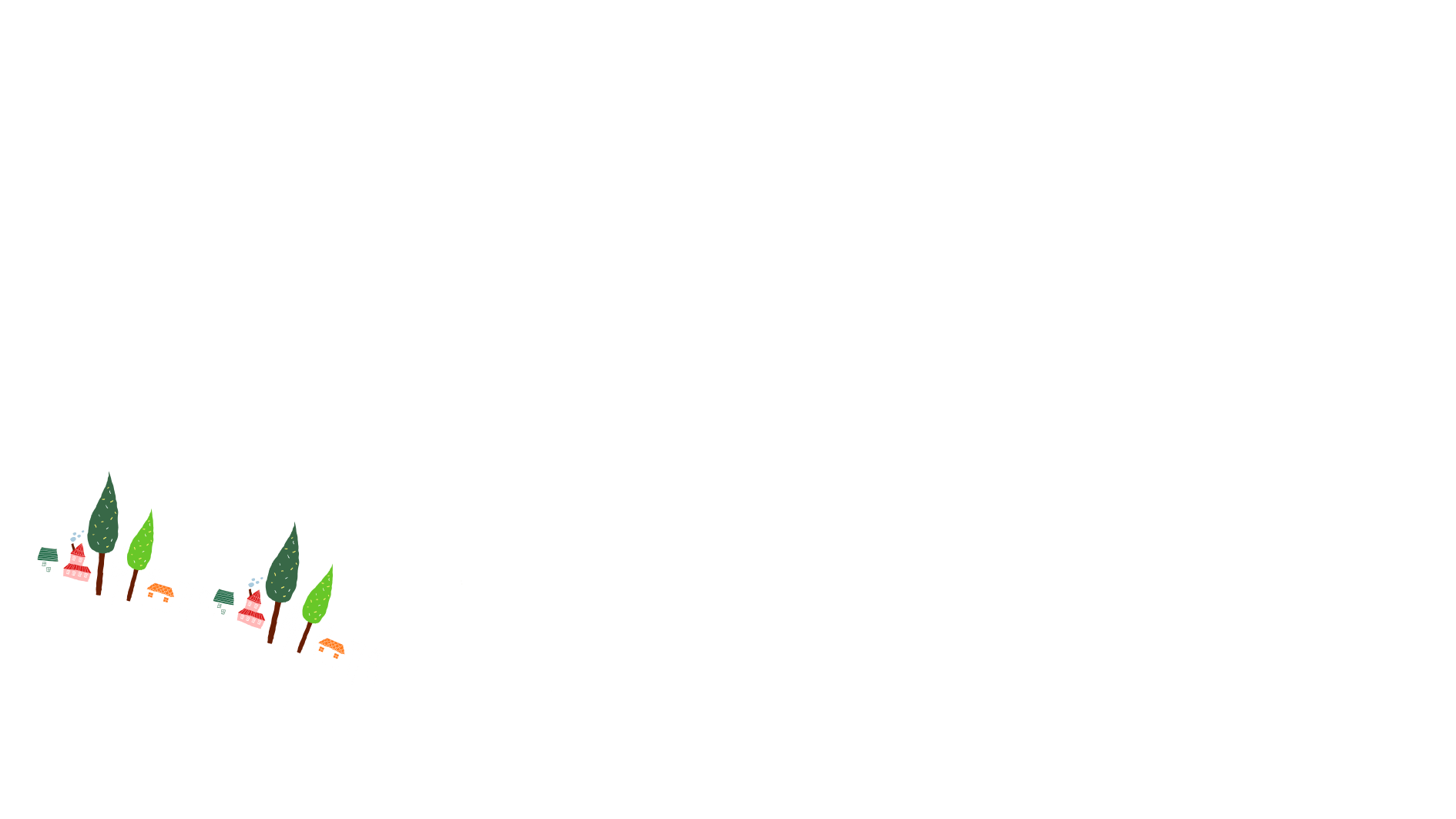 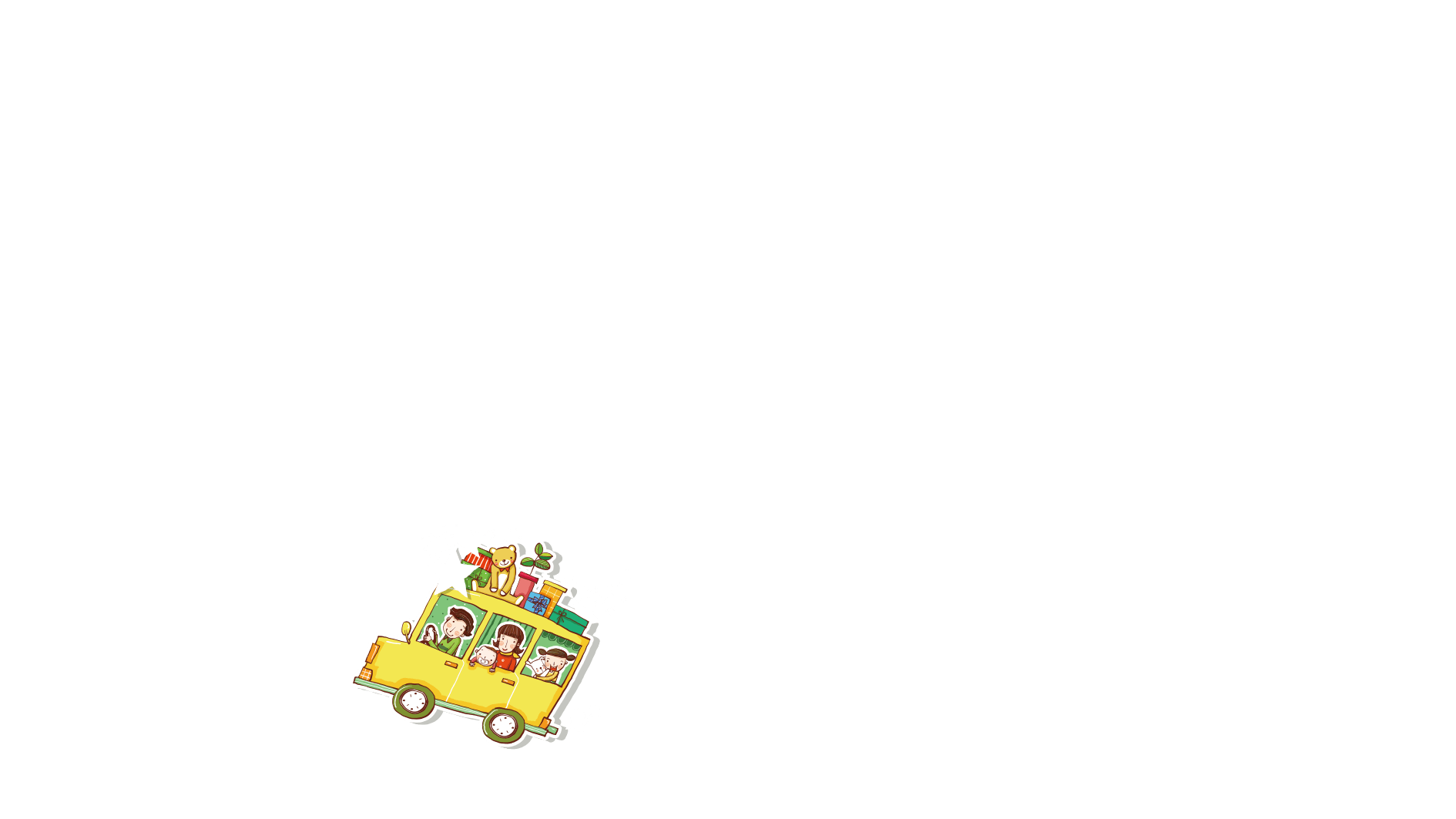 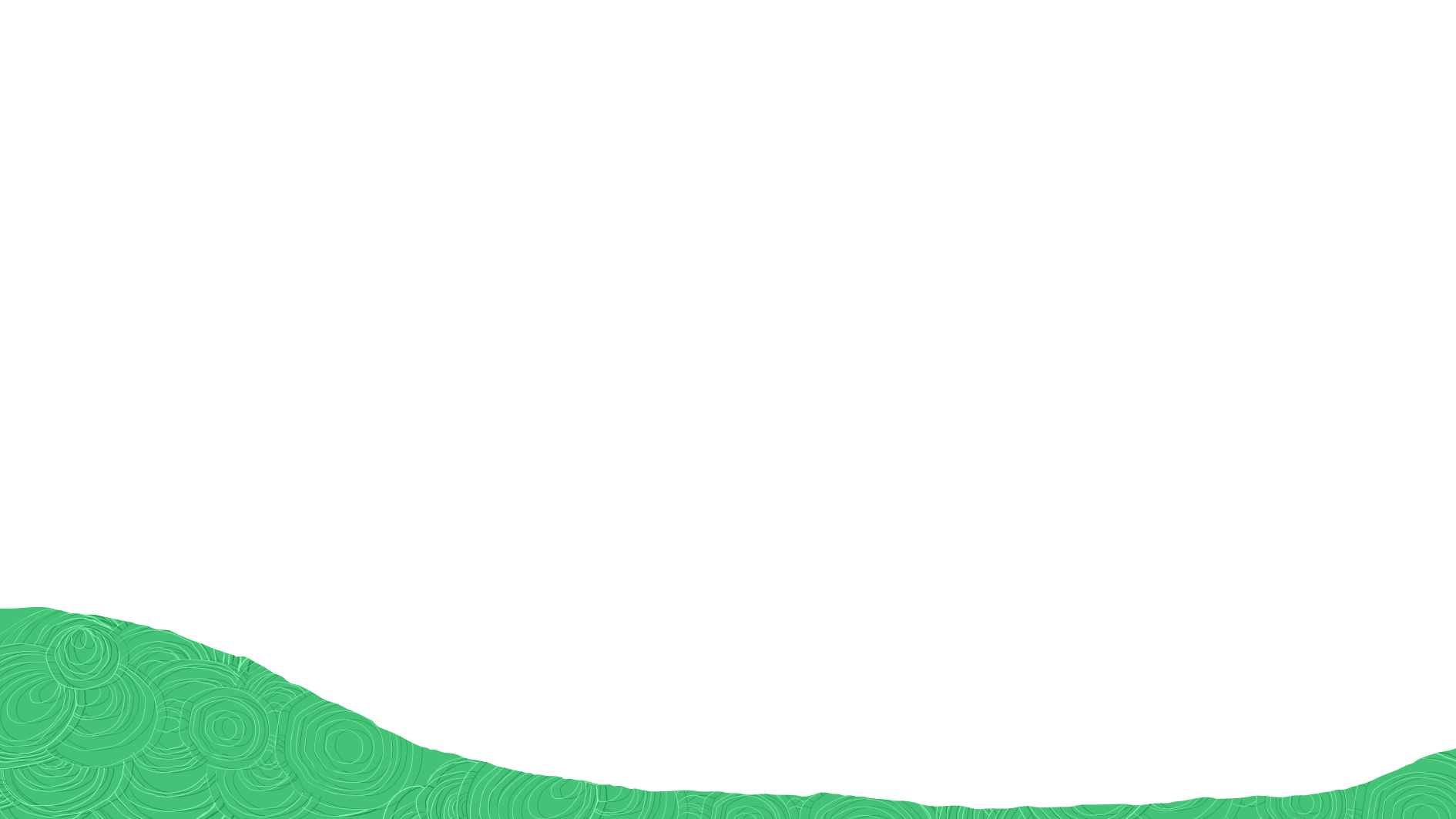 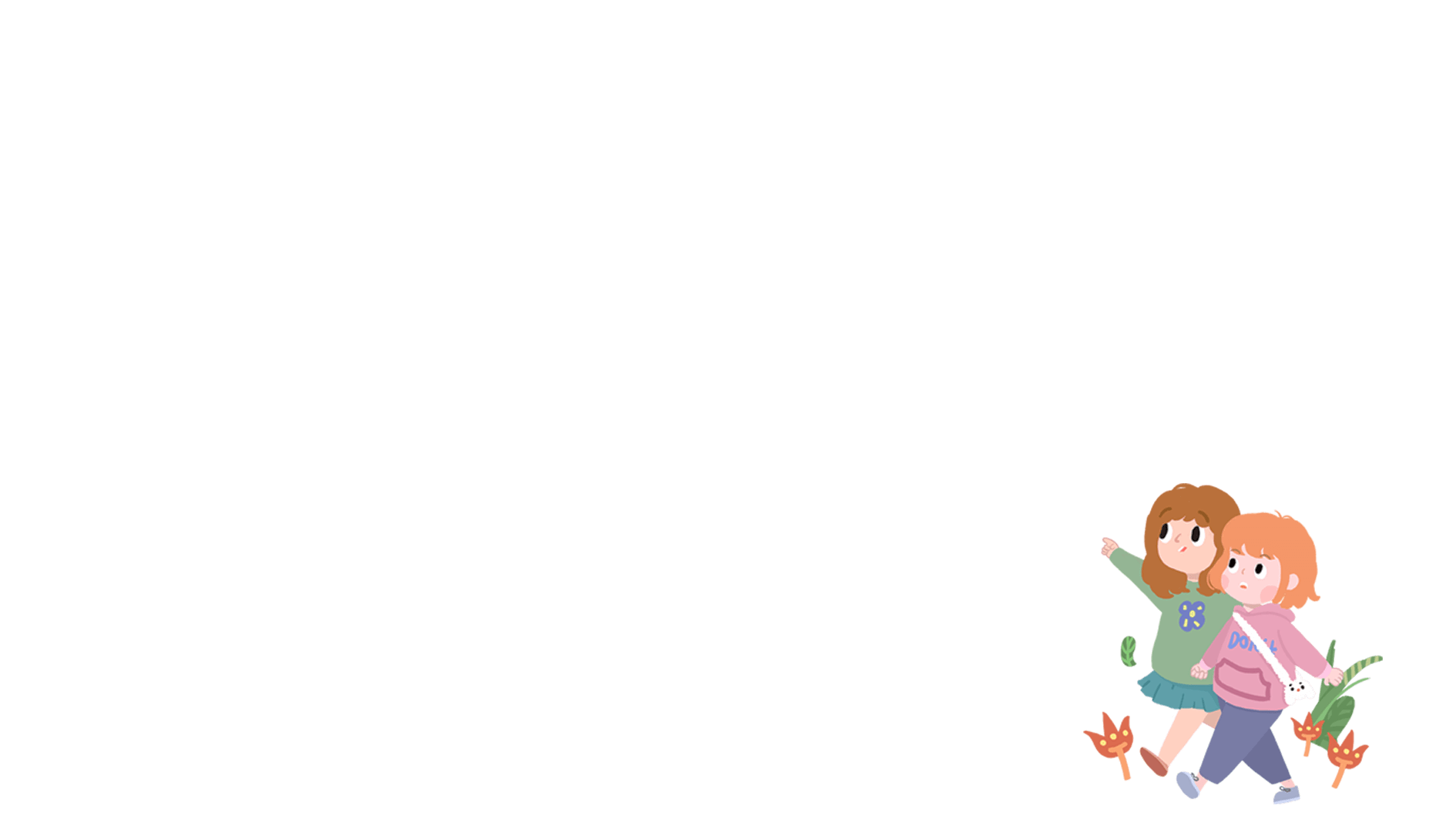 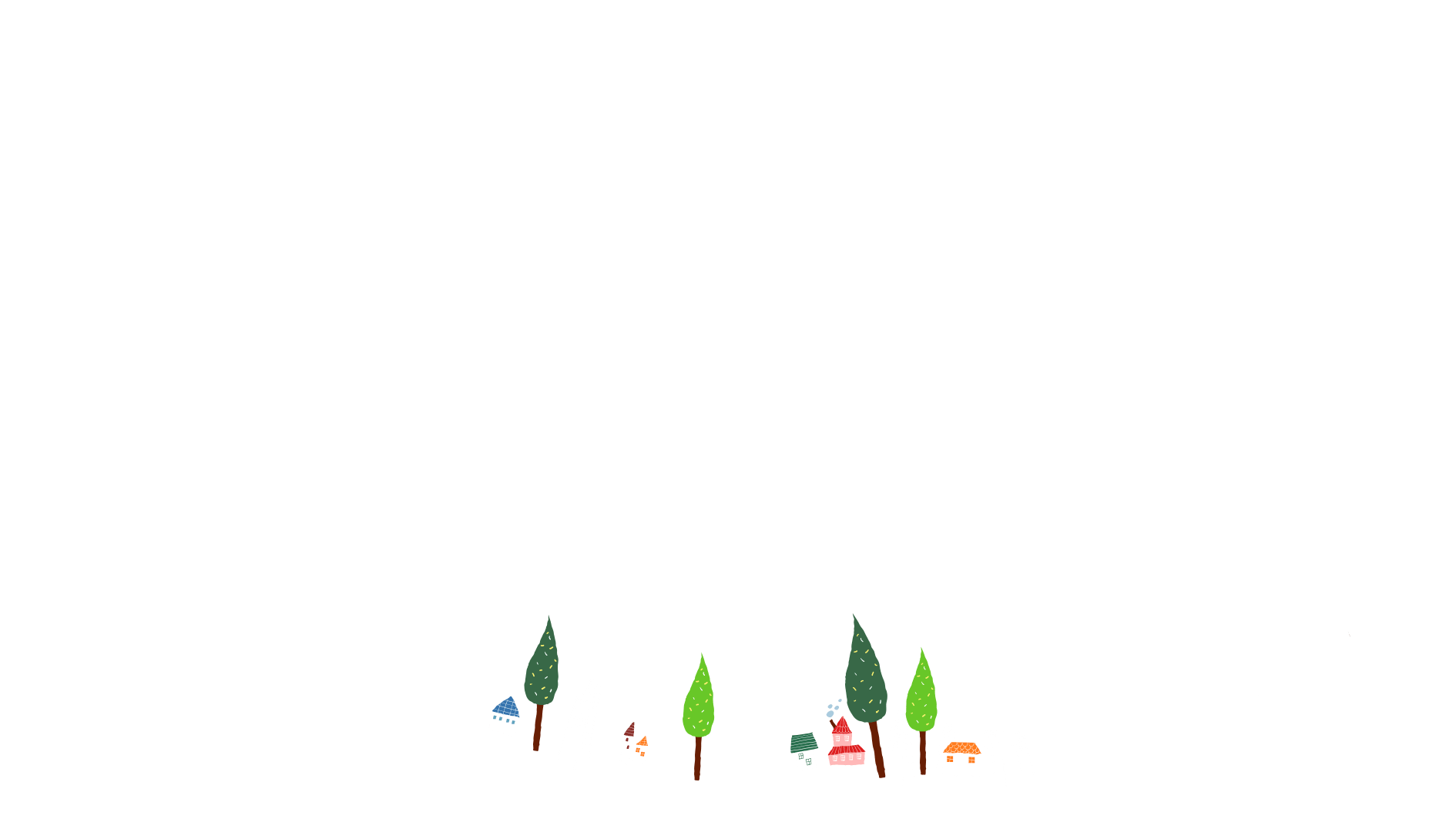 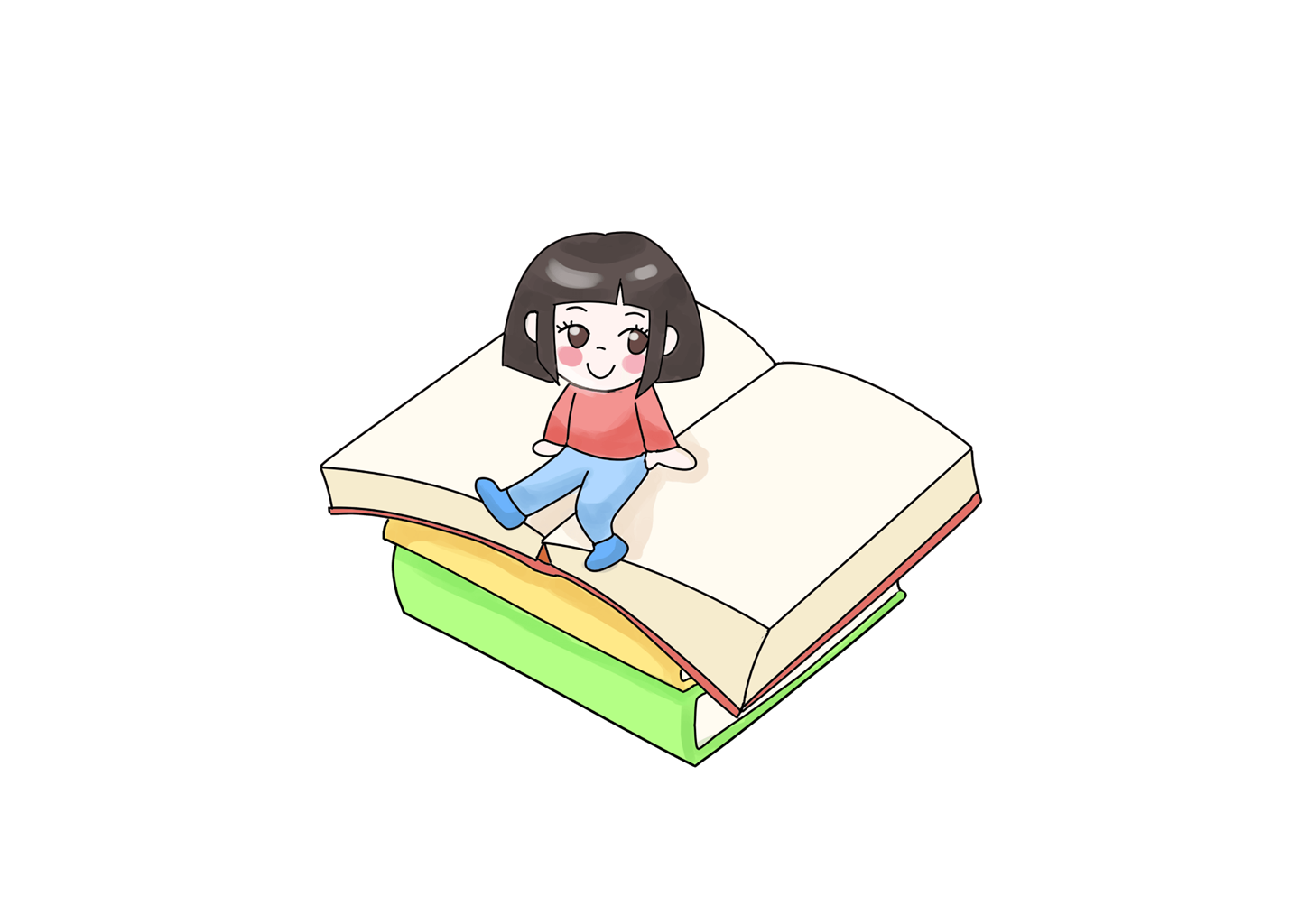 1. Đọc
- Giọng chậm thể hiện nội dung đoạn một; (từ đầu đến “mỗi thứ một đôi”)
- Giọng sôi nổi, mạnh mẽ miêu tả cuộc giao tranh Cầu hôn giữa Sơn Tinh và Thuỷ Tinh thể hiện nội dung đoạn hai; (từ tiếp theo đến “thần Nước đành rút quân”)
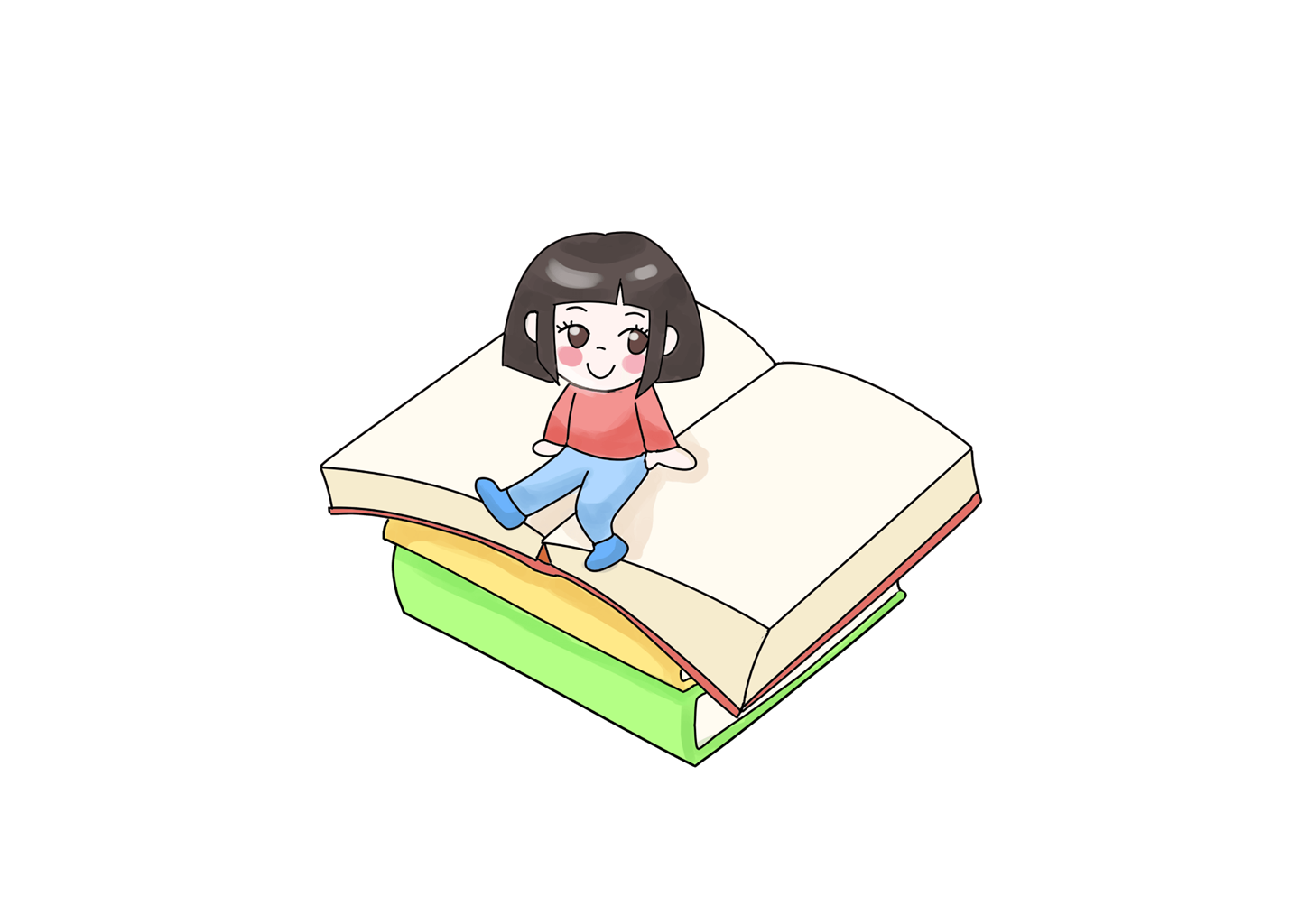 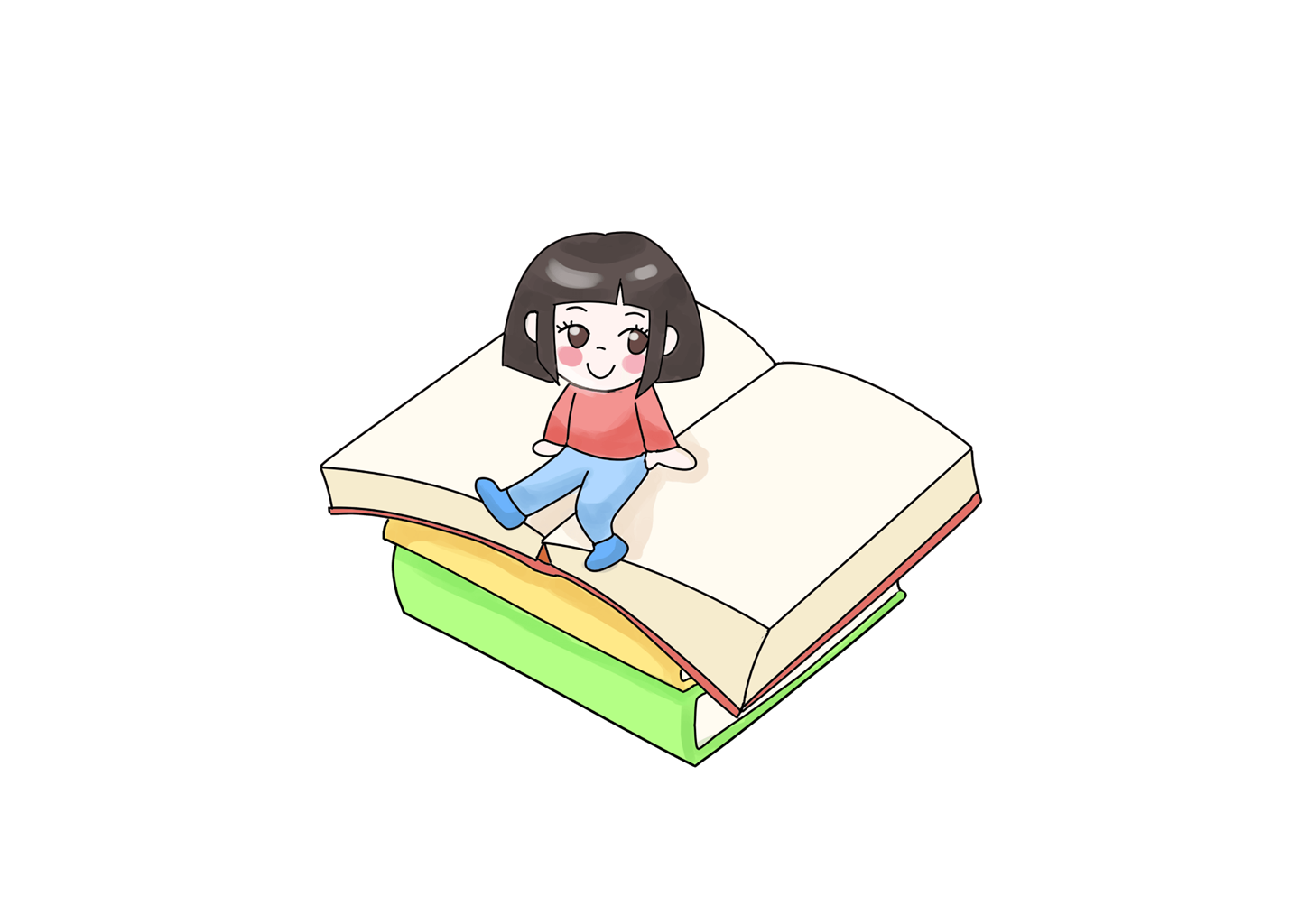 - Giọng chậm thể hiện nội dung đoạn ba. (phần còn lại)
2. Chú thích
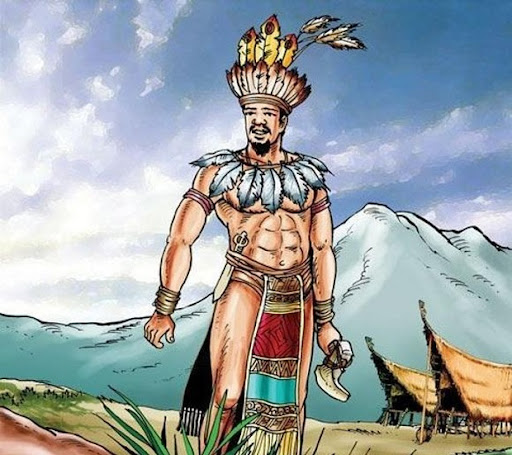 quan văn giúp việc cho vua.
- Lạc hầu:
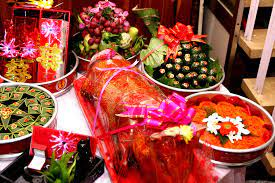 - Sính lễ:
lễ vật (ở đây là lễ vật nhà trai mang đến biếu nhà gái để xin cưới).
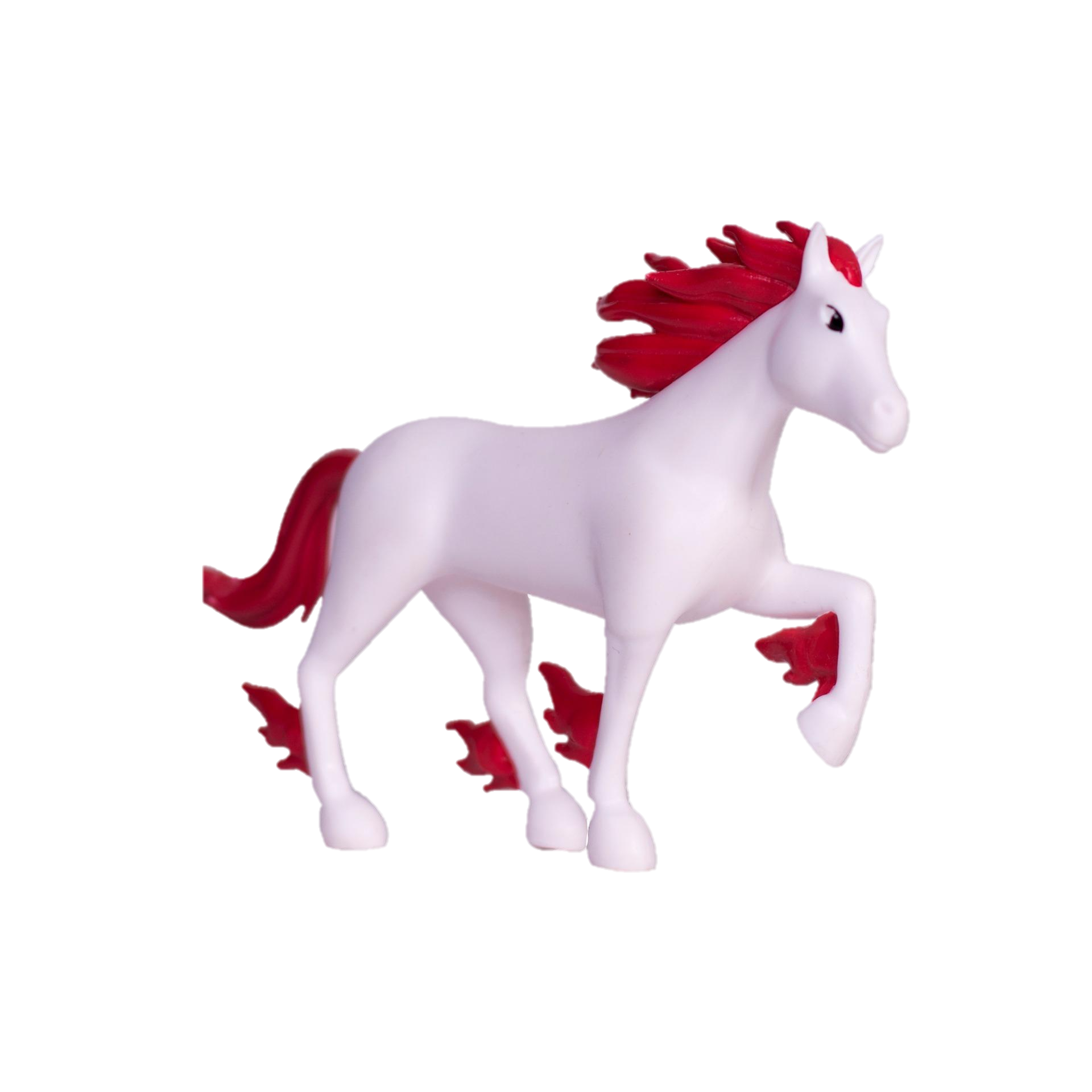 - Hồng mao:
lông màu hồng. “Ngựa chin hồng mao” ý chỉ ngựa quý hiếm.
- Nao núng:
dao động, lung lay.
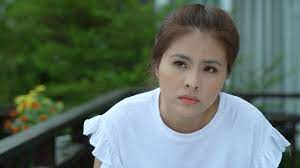 2. Chú thích
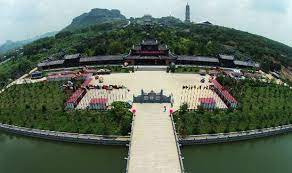 - Thành Phong Châu:
kinh đô của nước Văn Lang theo truyền thuyết.
- Tản Viên:
một ngọn núi ở Ba Vì, hà Nội, cùng gọi là núi Ba Vì. Núi có ba đỉnh, đỉnh cao nhất 1281 m, có hình thắt cổ bồng, trên tòa ra tròn như cái tán nên gọi là Tản Viên.
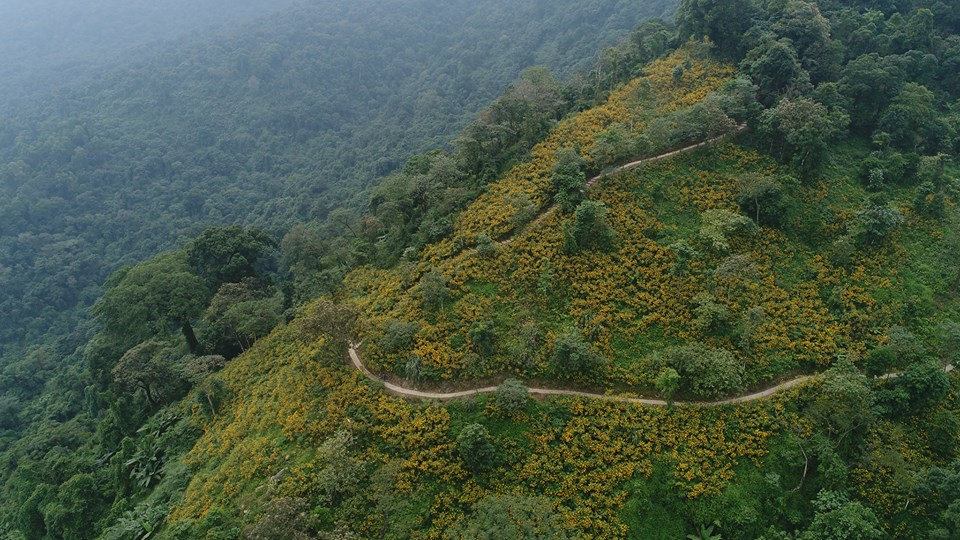 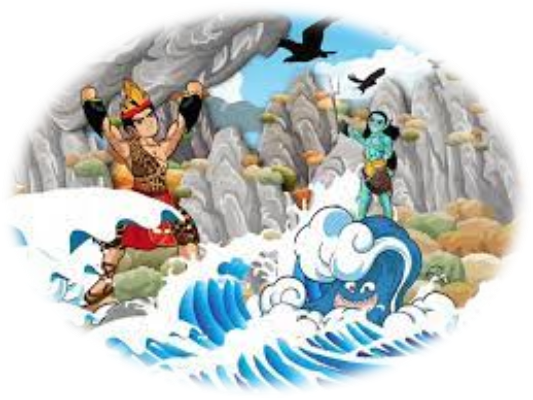 Truyện Sơn Tinh, Thuỷ Tinh thuộc thể loại truyền thuyết thời đại Hùng Vương thứ 18.
Nhân vật chính:  Sơn Tinh, Thuỷ Tinh.
3. Văn bản
Ngôi kể: ngôi thứ ba
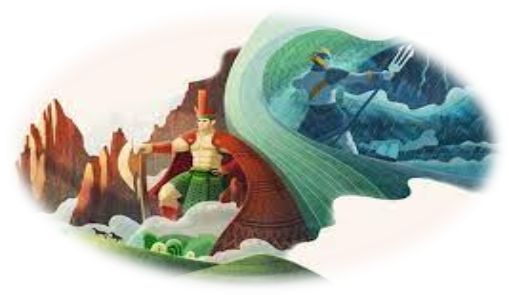 Phương thức biểu đạt: tự sự.
Còn lại: Chiến thắng của Sơn Tinh và sự trả thù hàng năm về sau của Thuỷ Tinh.
P3
Từ đầu -> mỗi thứ một đôi: Vua Hùng 18 kén rể.
P2
Tiếp theo -> Thần nước đành rút lui: Sơn Tinh đến trước và cuộc giao tranh xảy ra.
P1
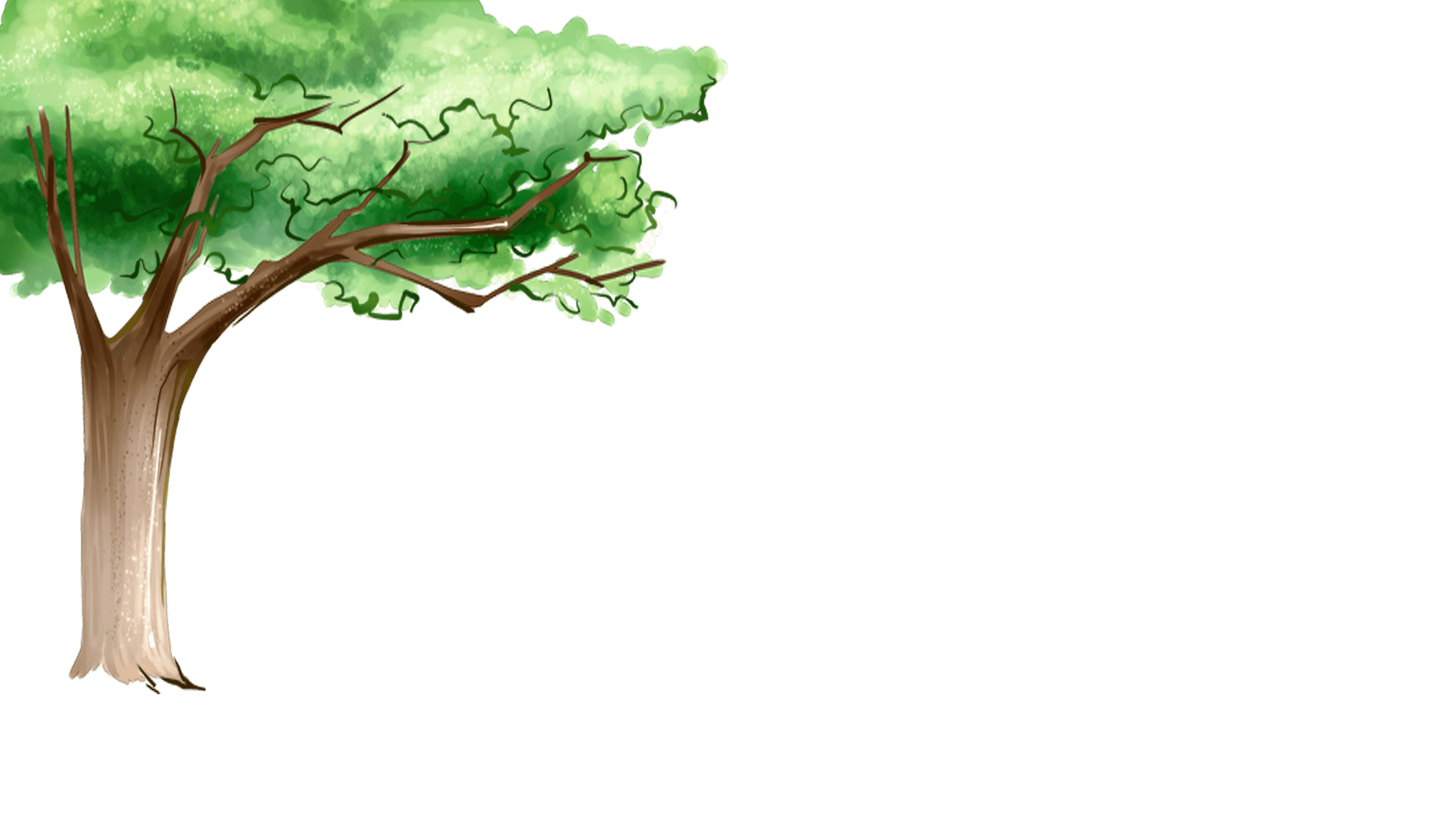 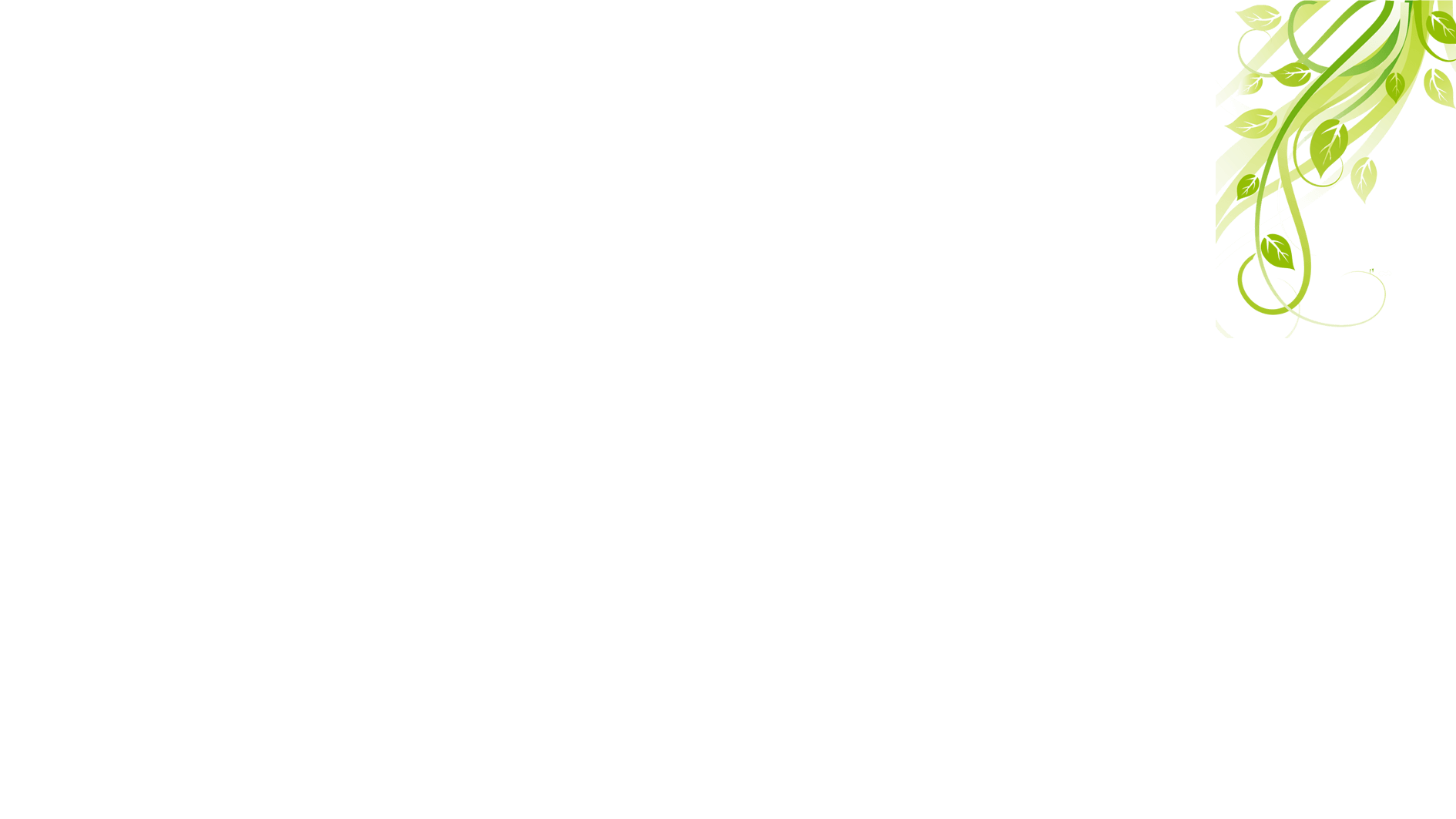 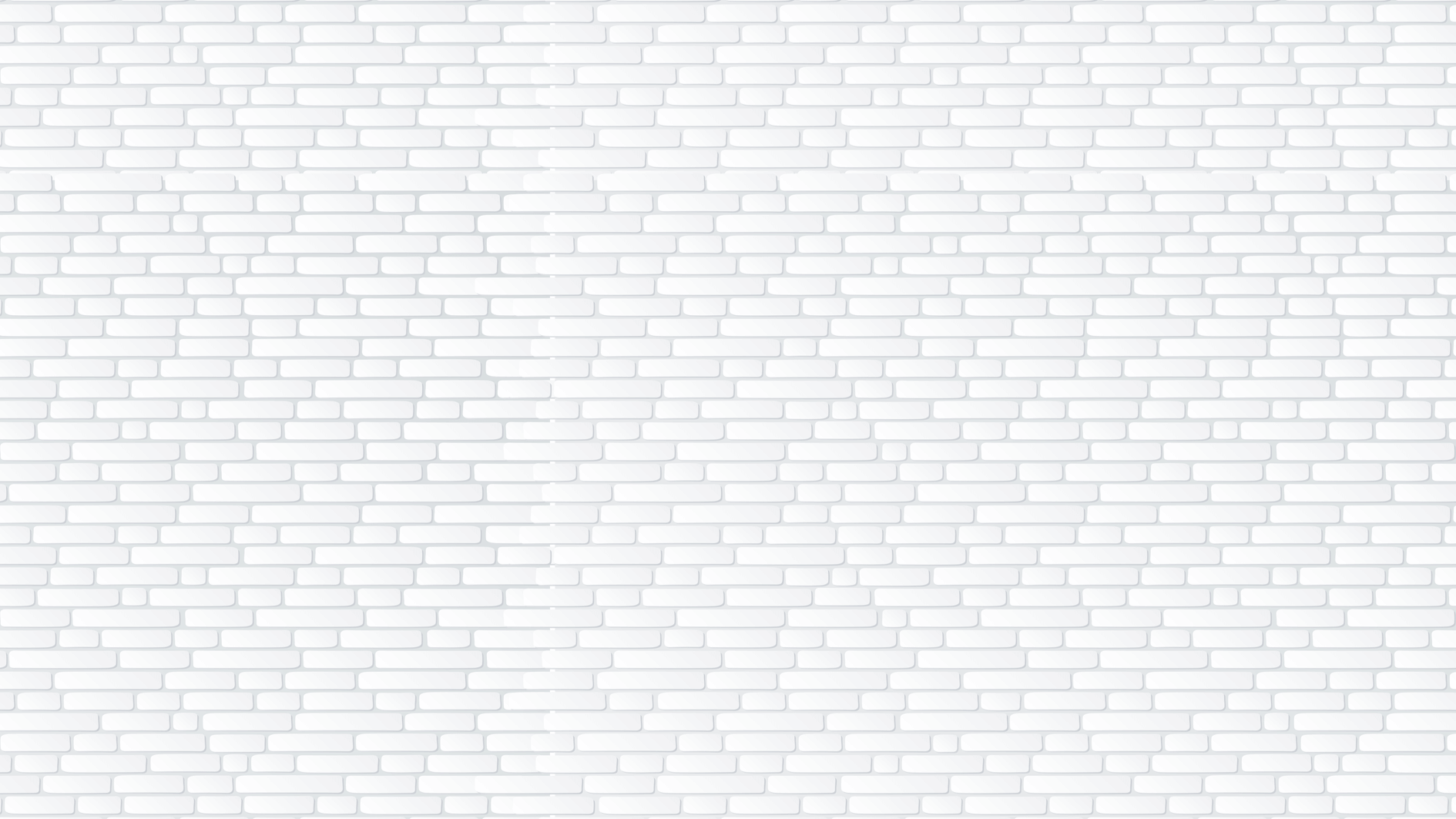 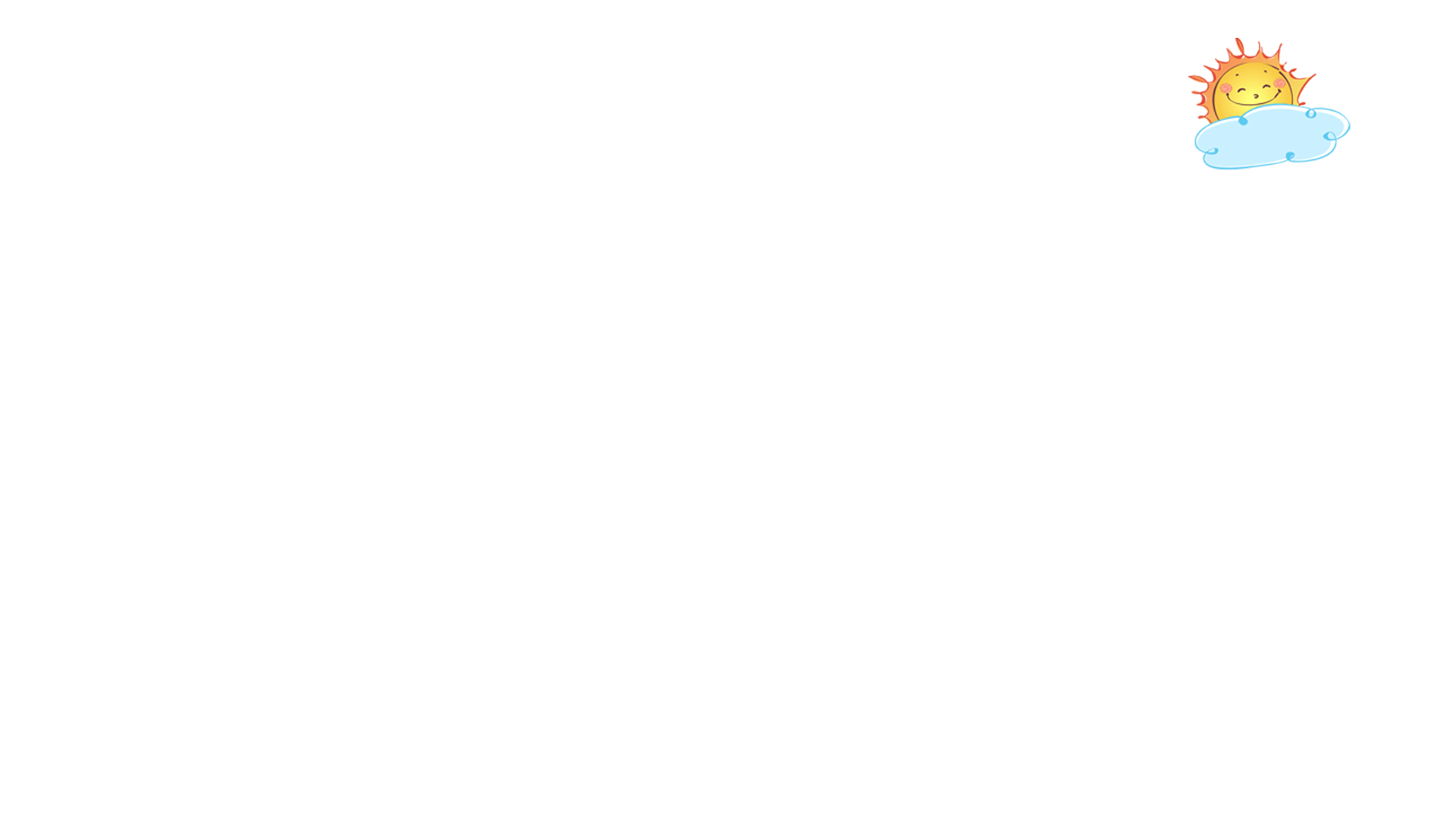 II. Khám phá văn bản
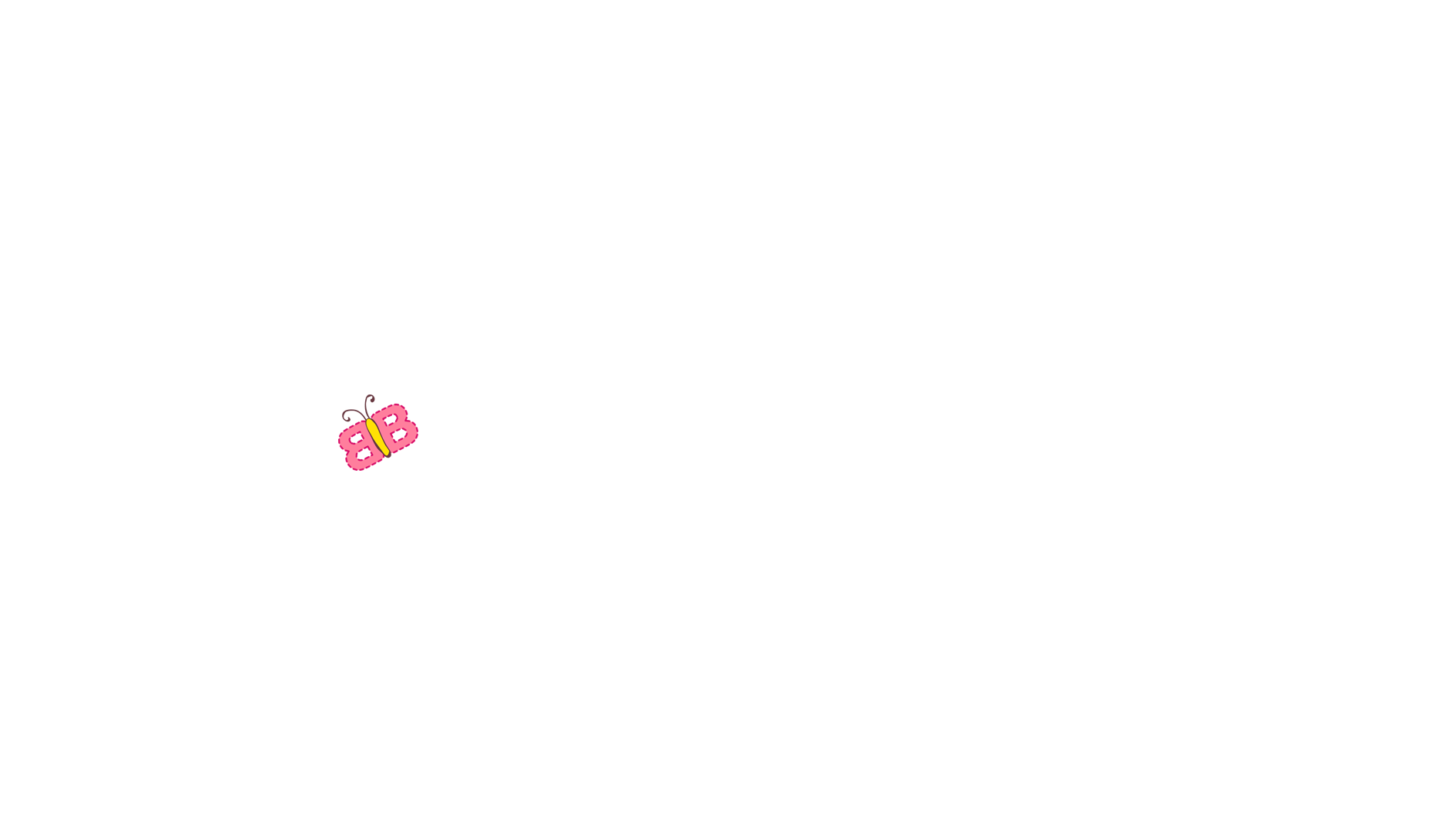 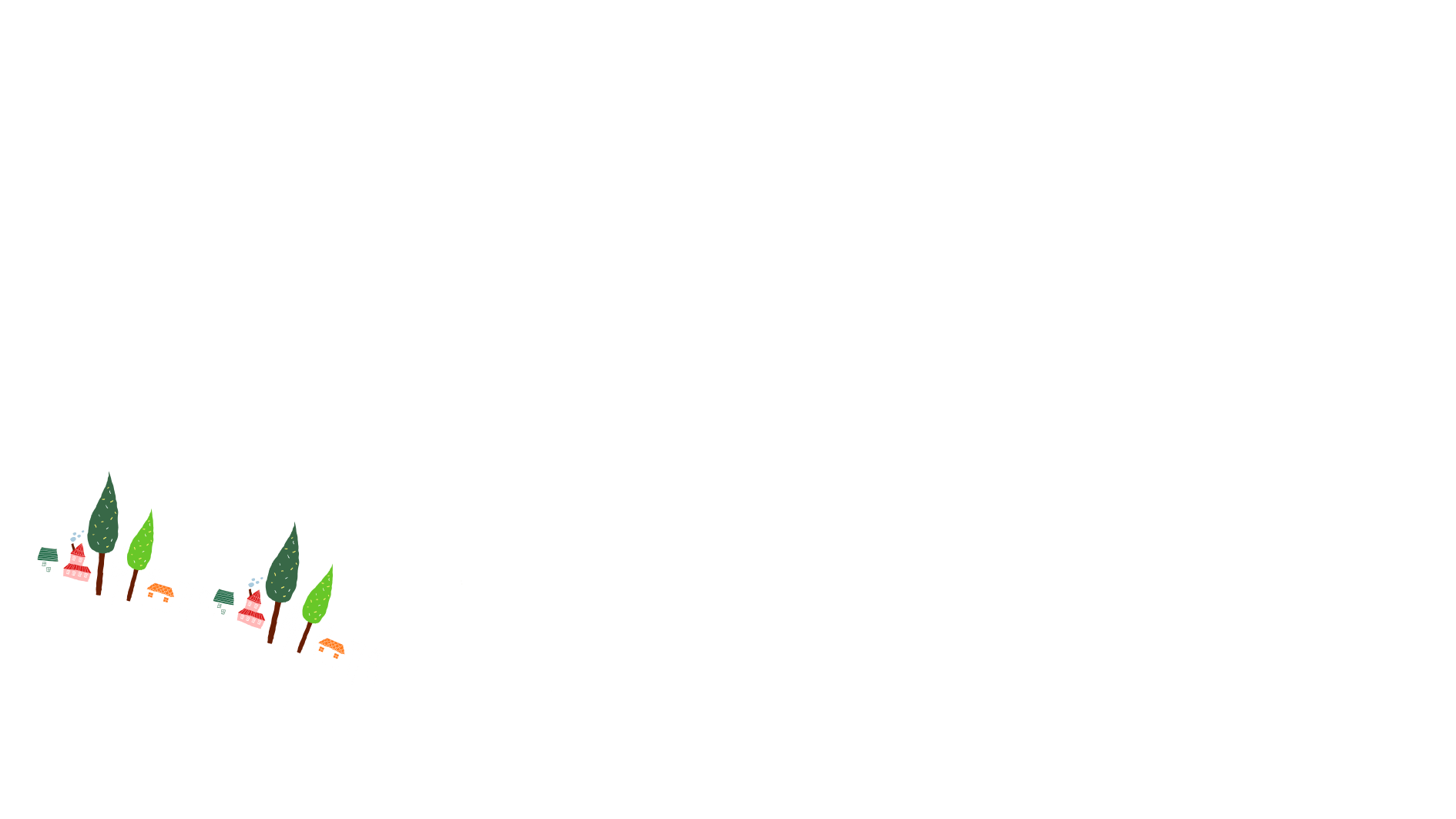 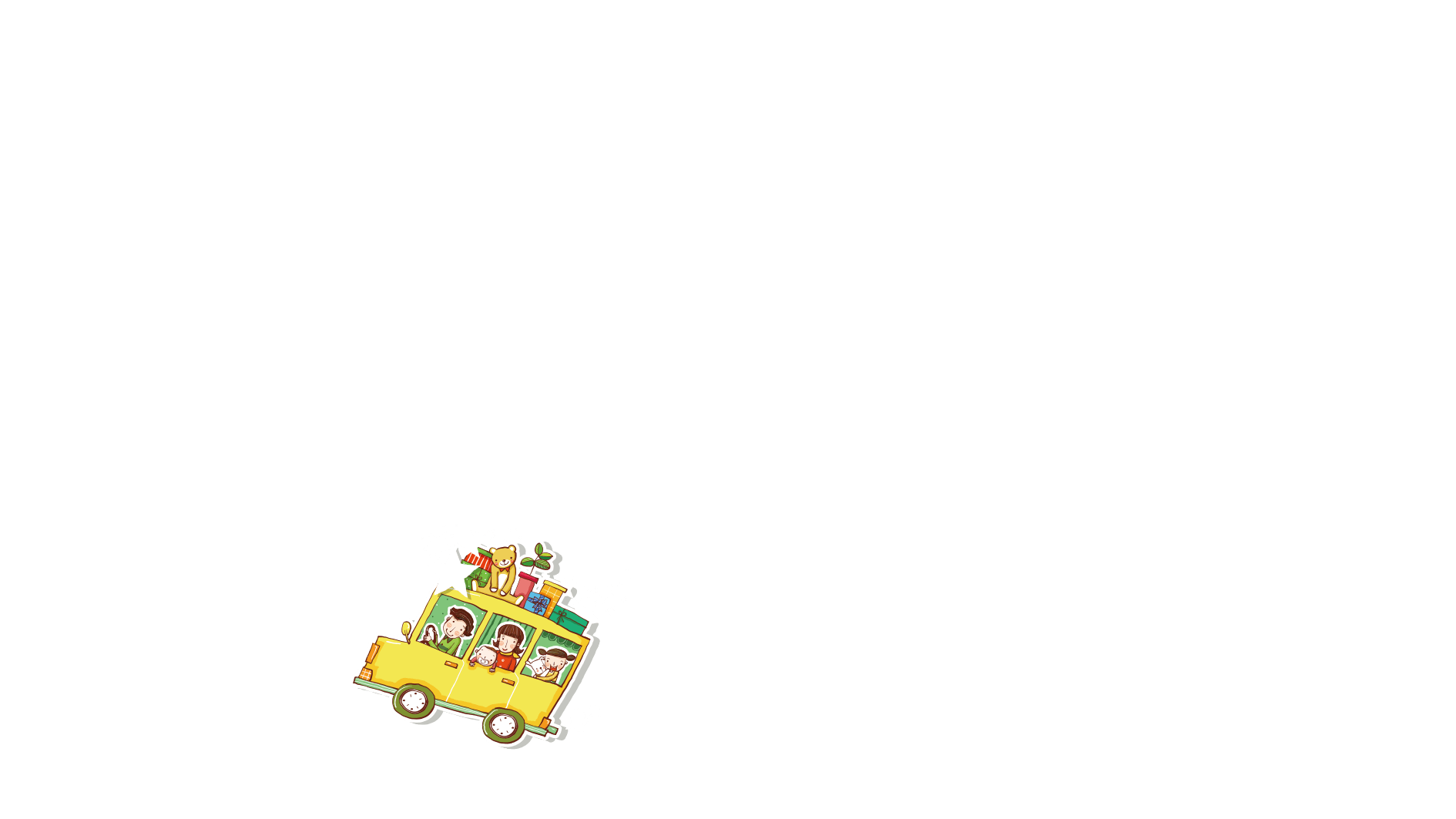 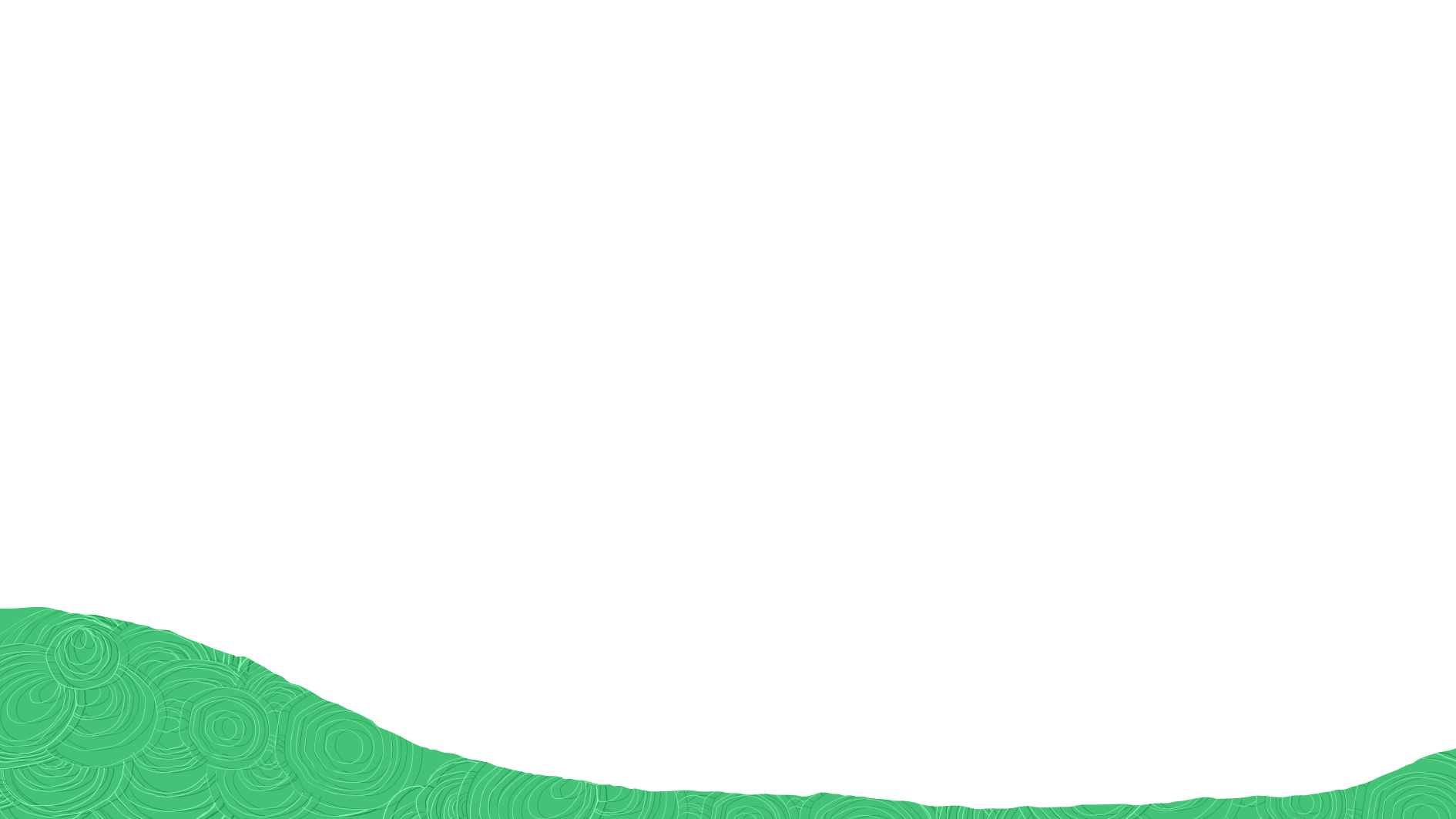 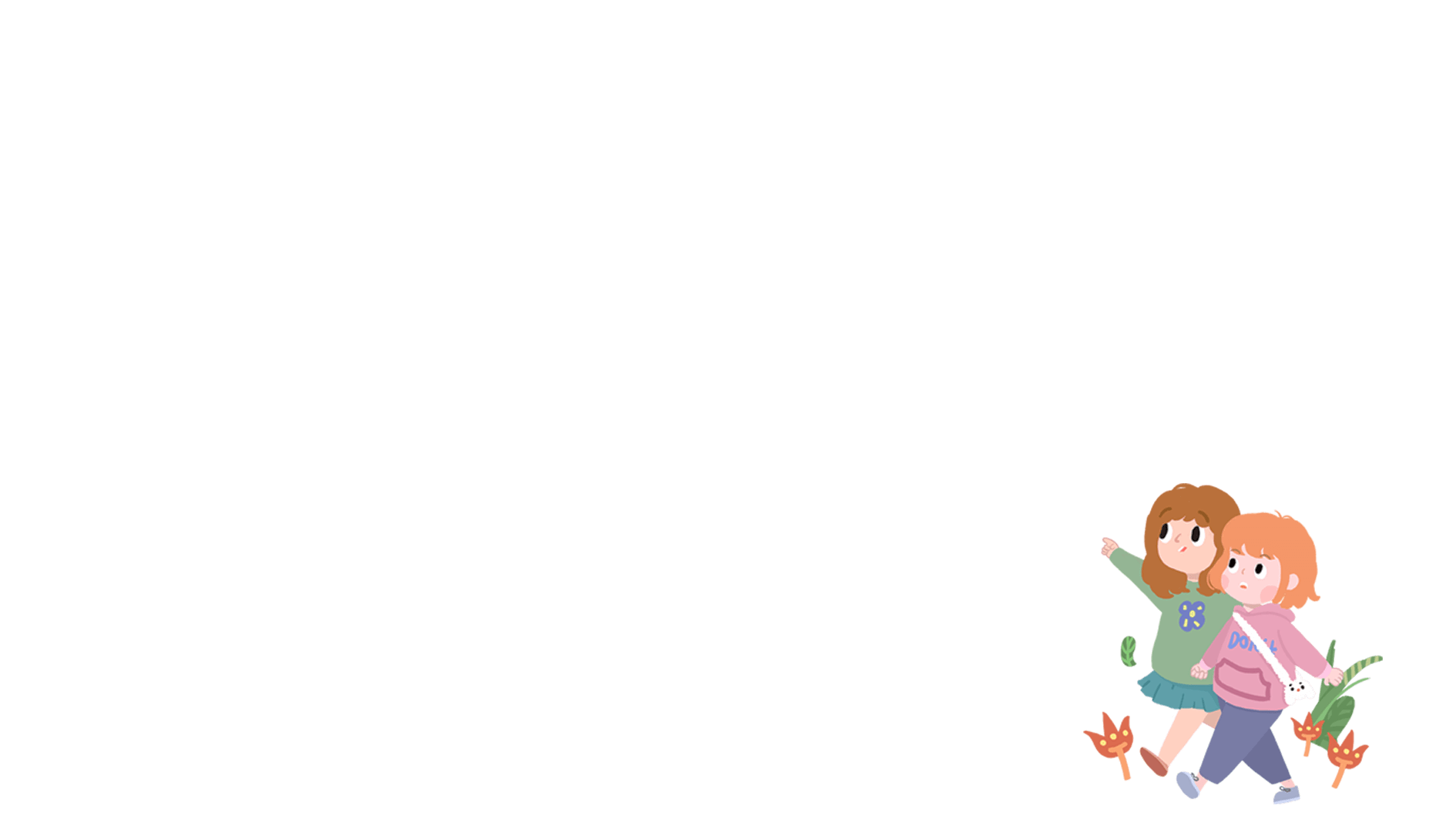 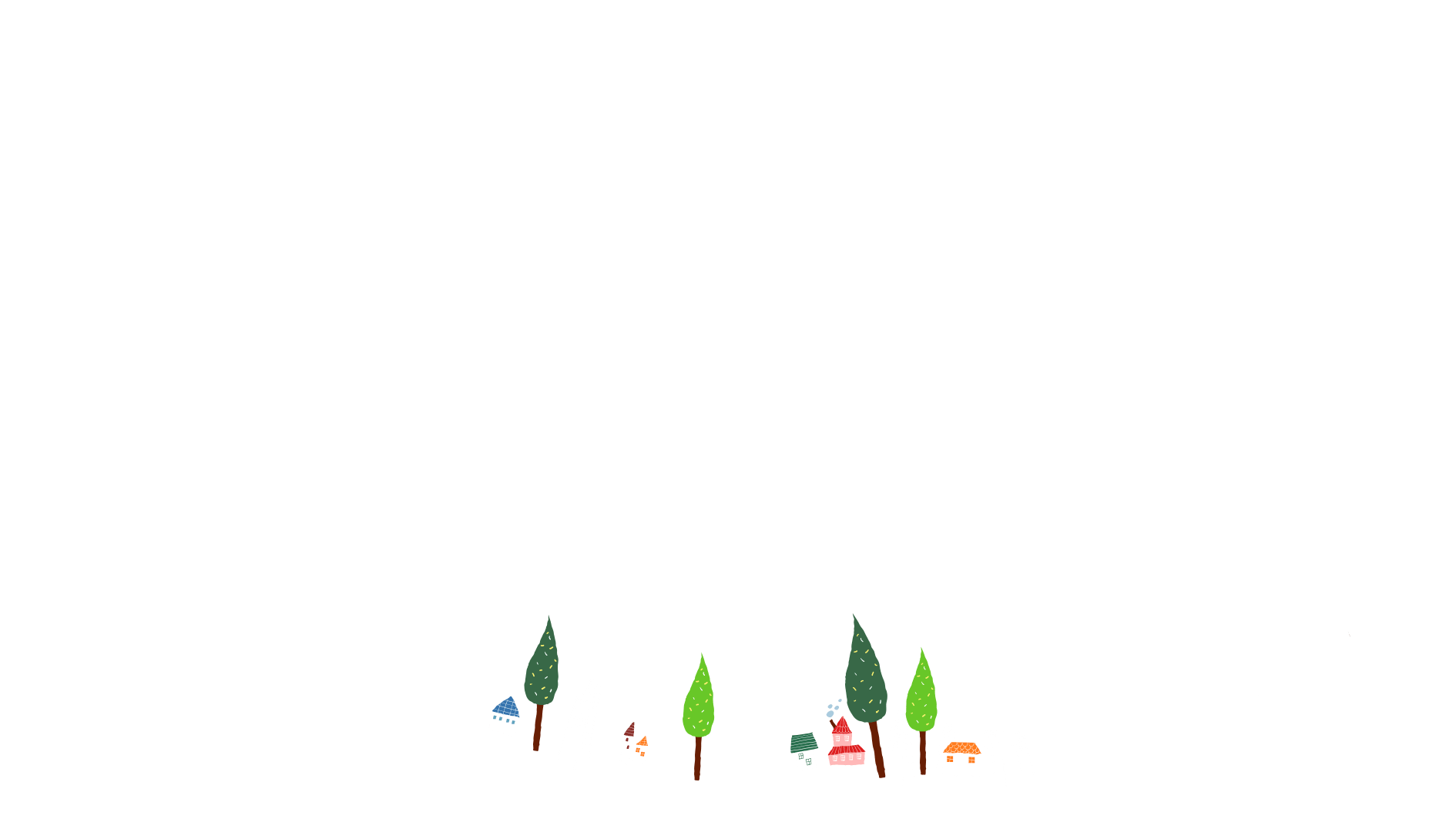 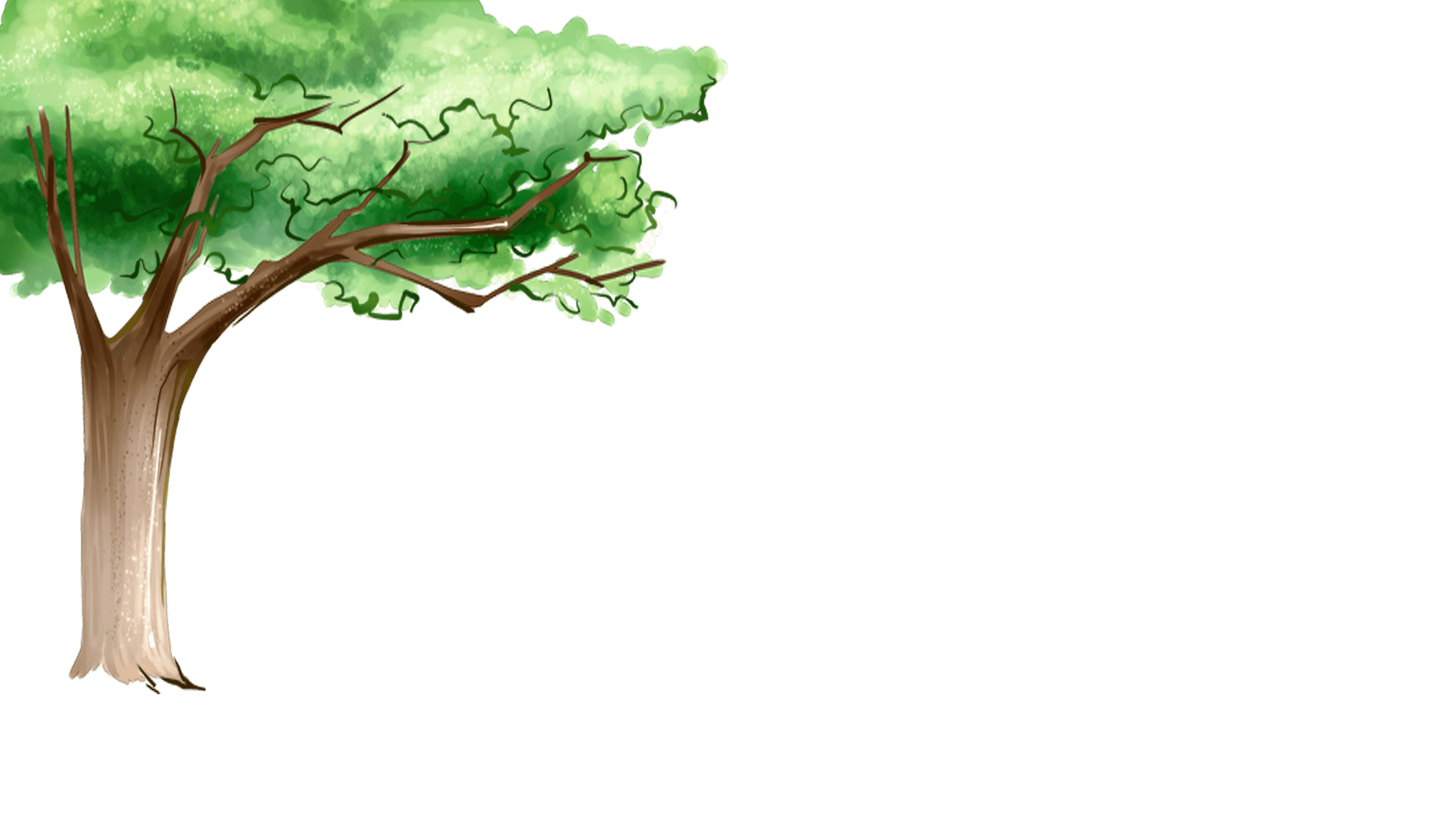 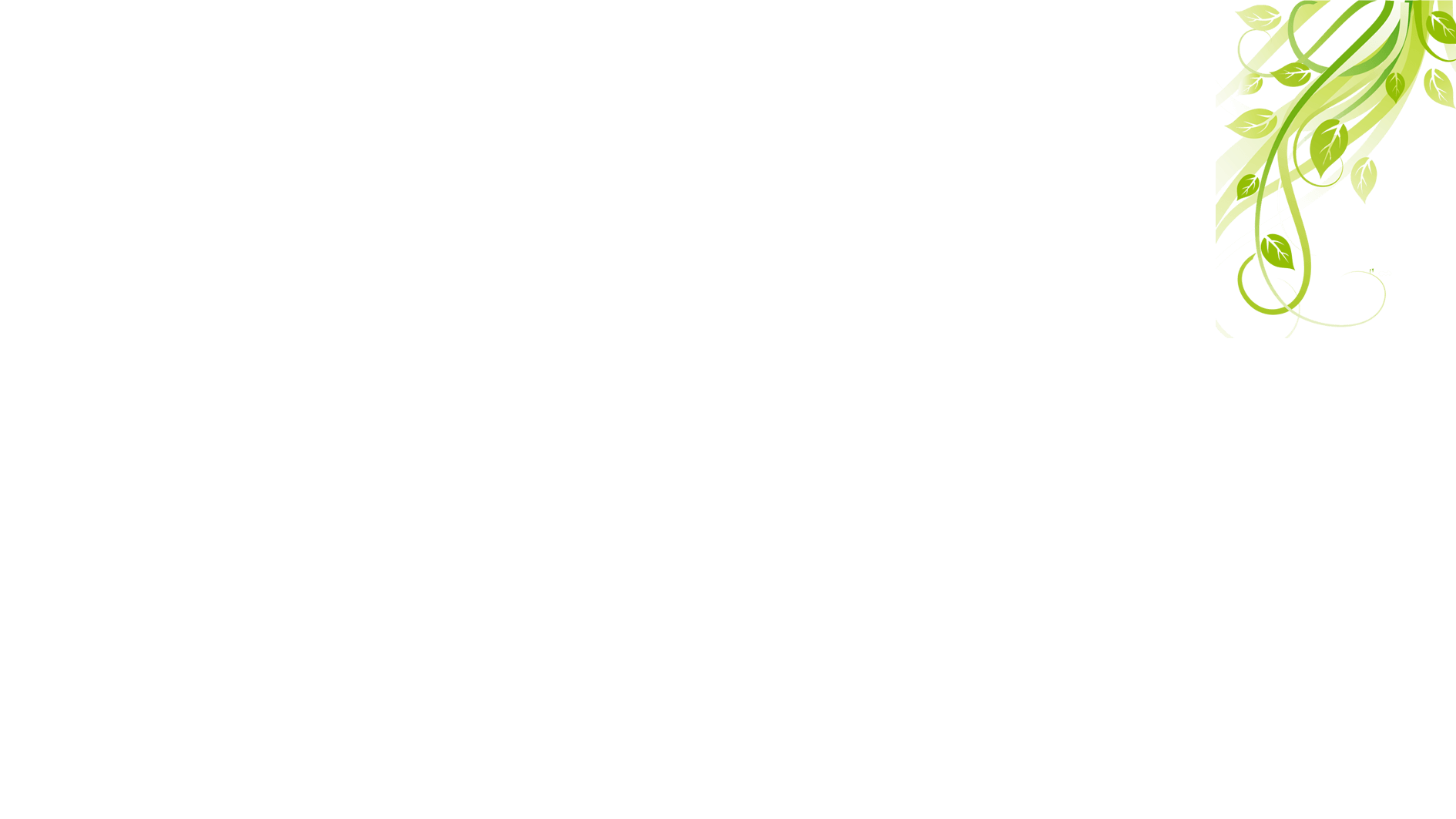 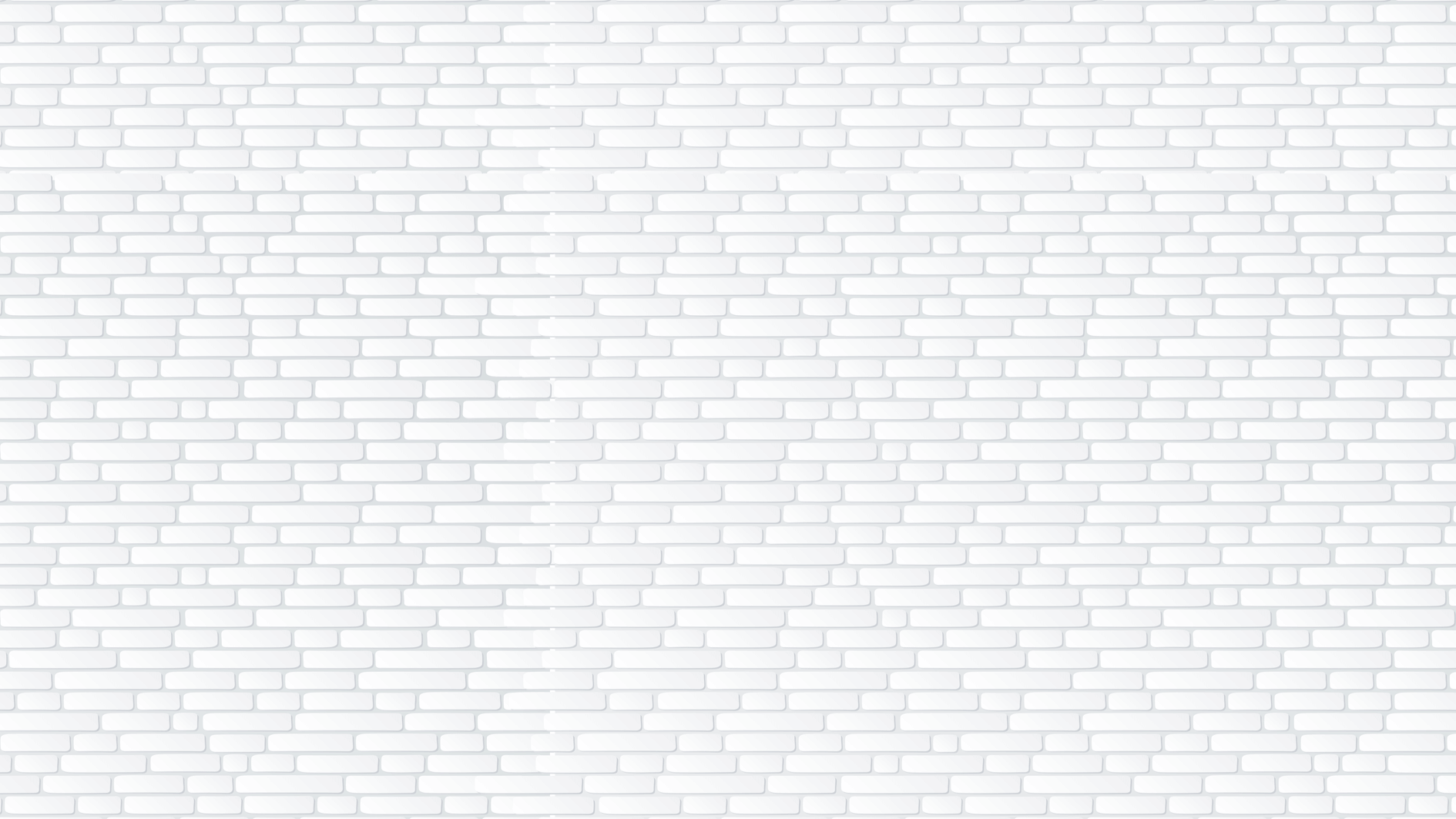 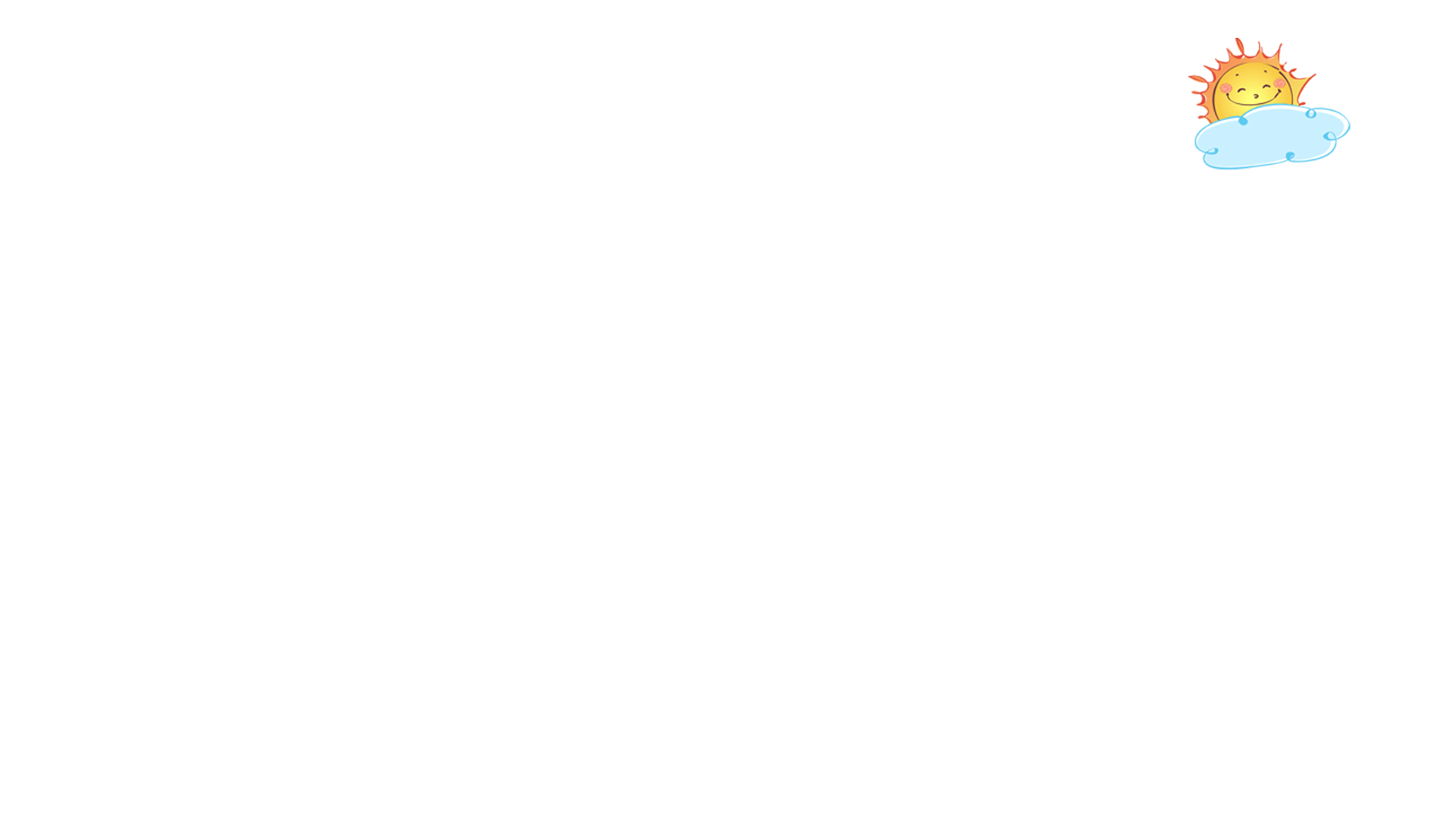 1. Cốt truyện
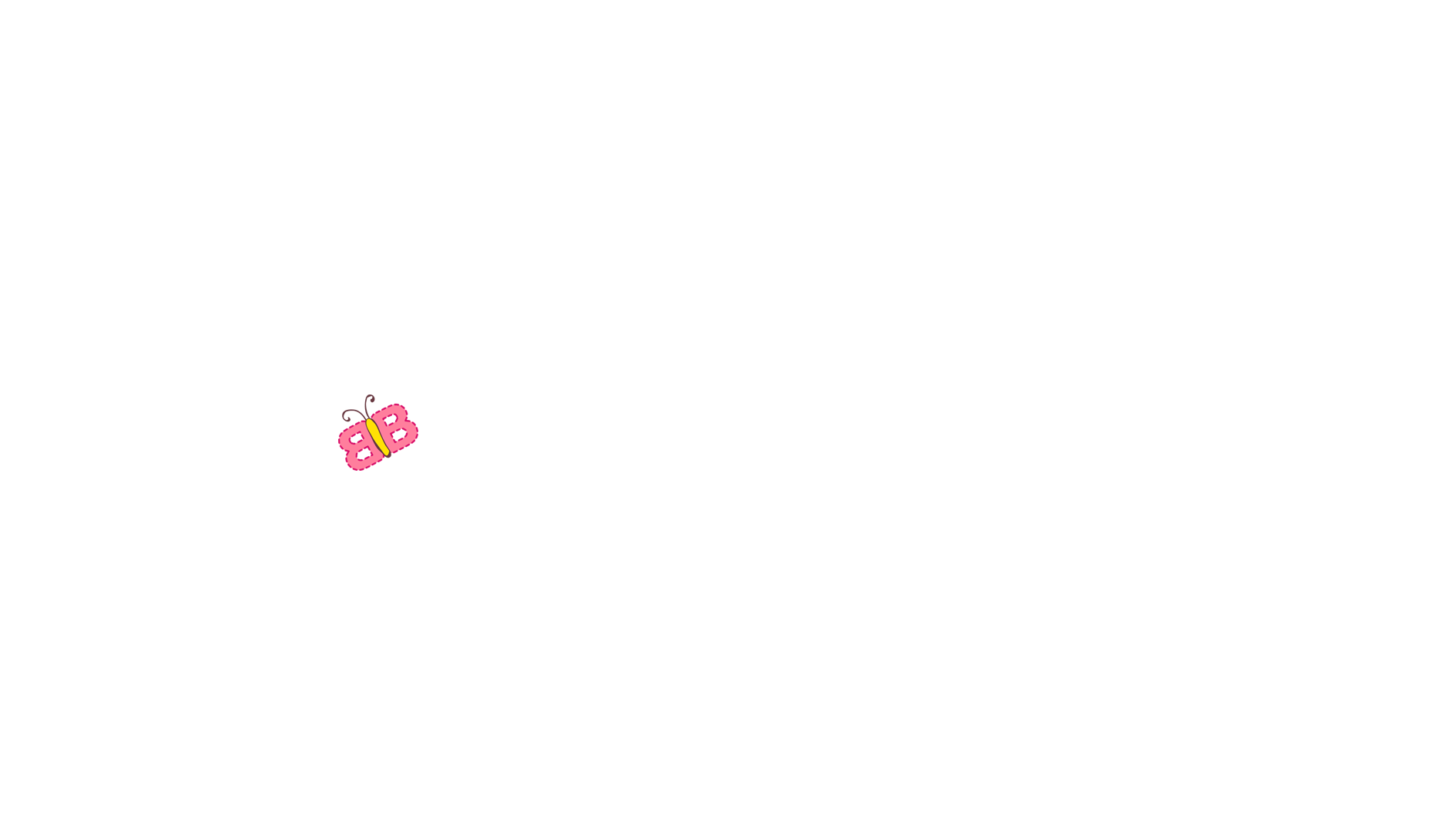 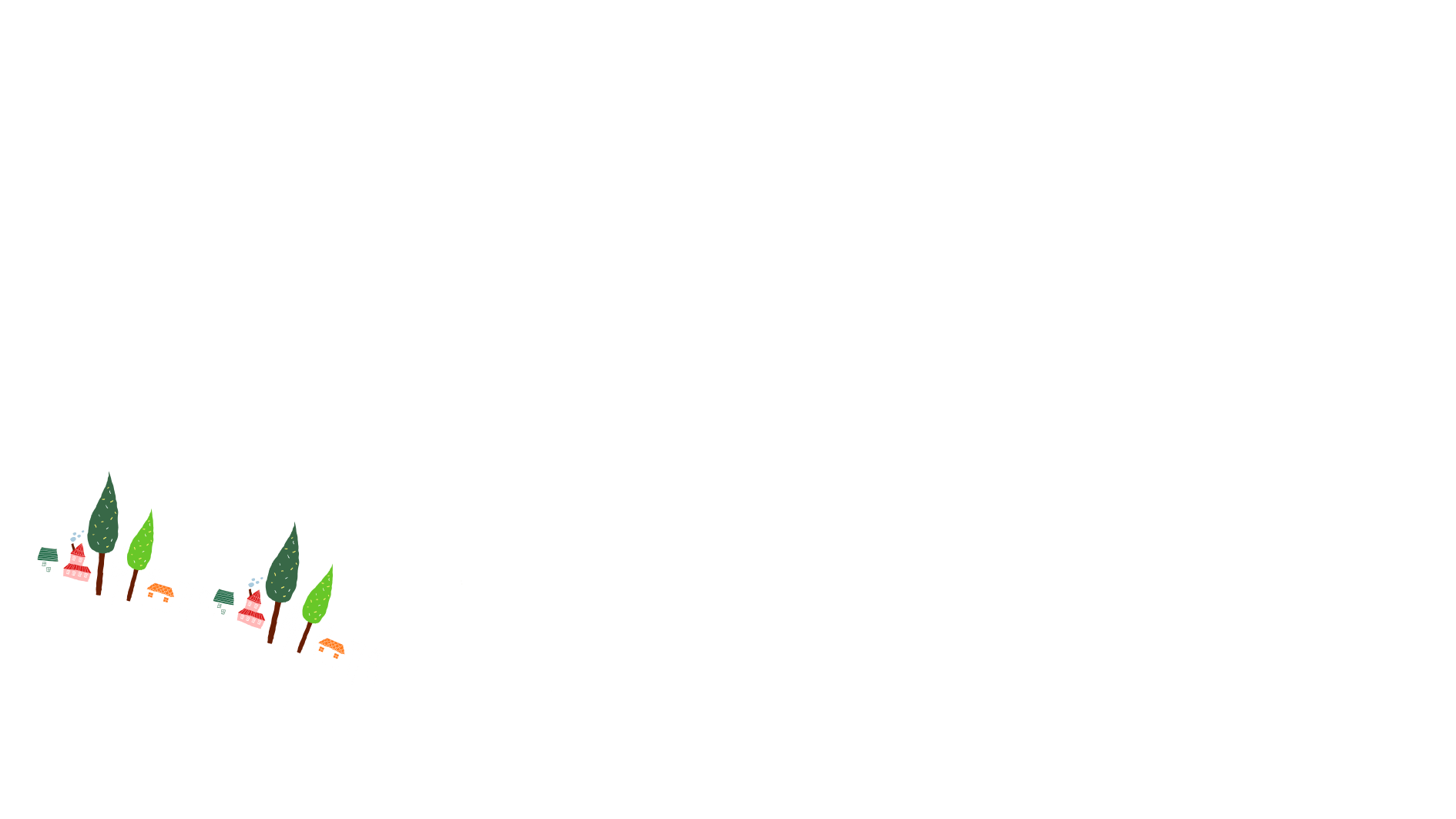 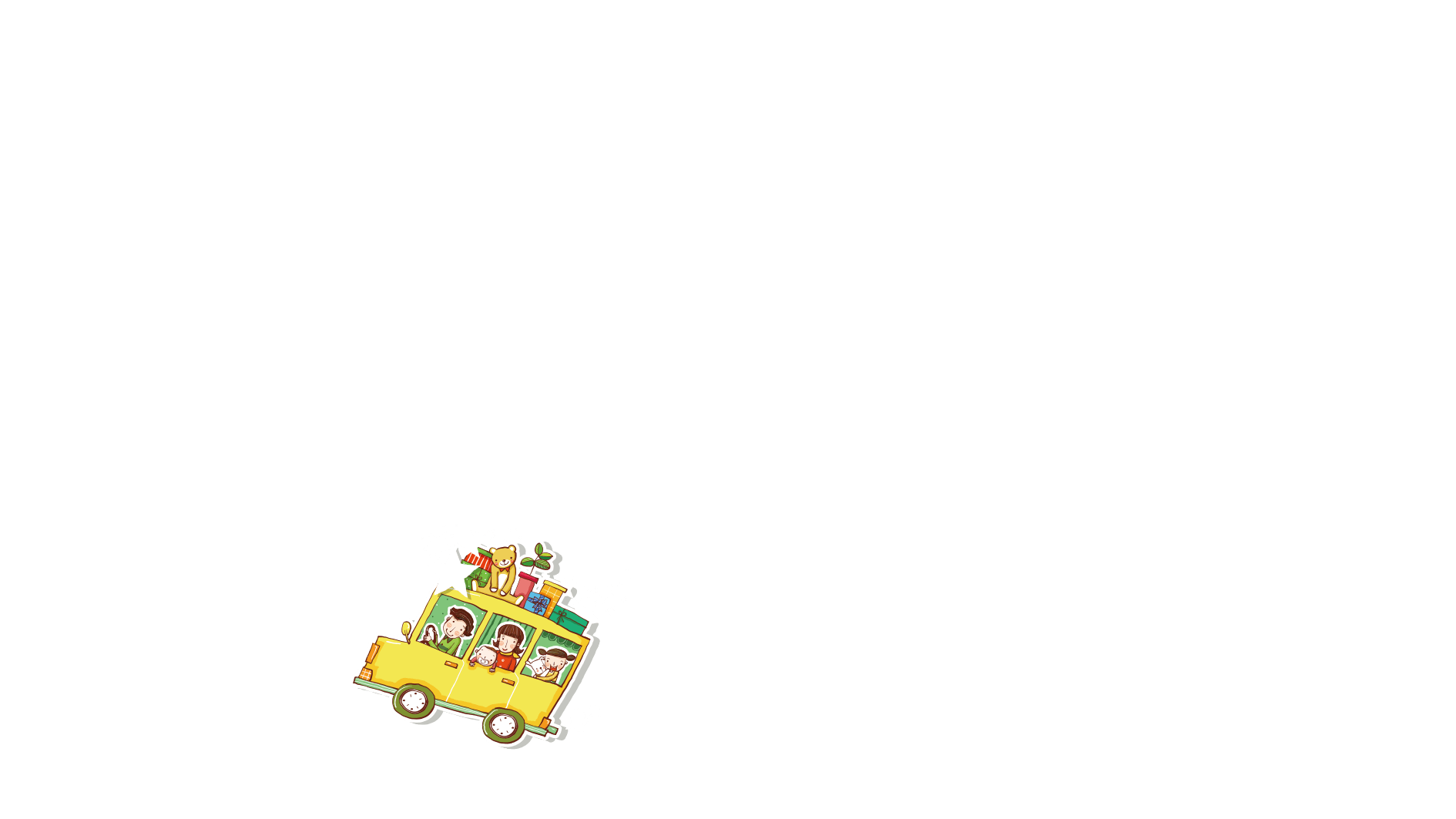 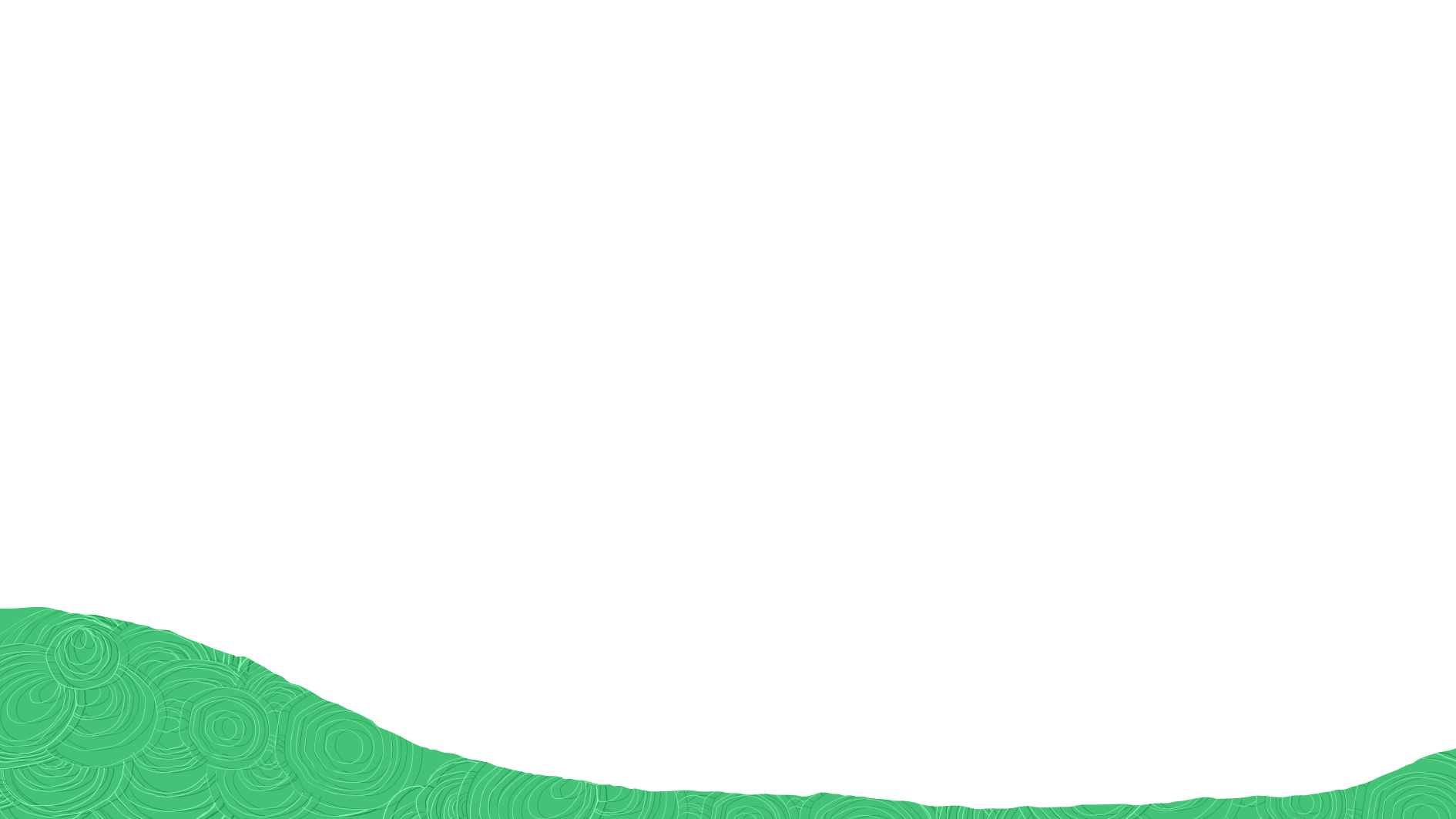 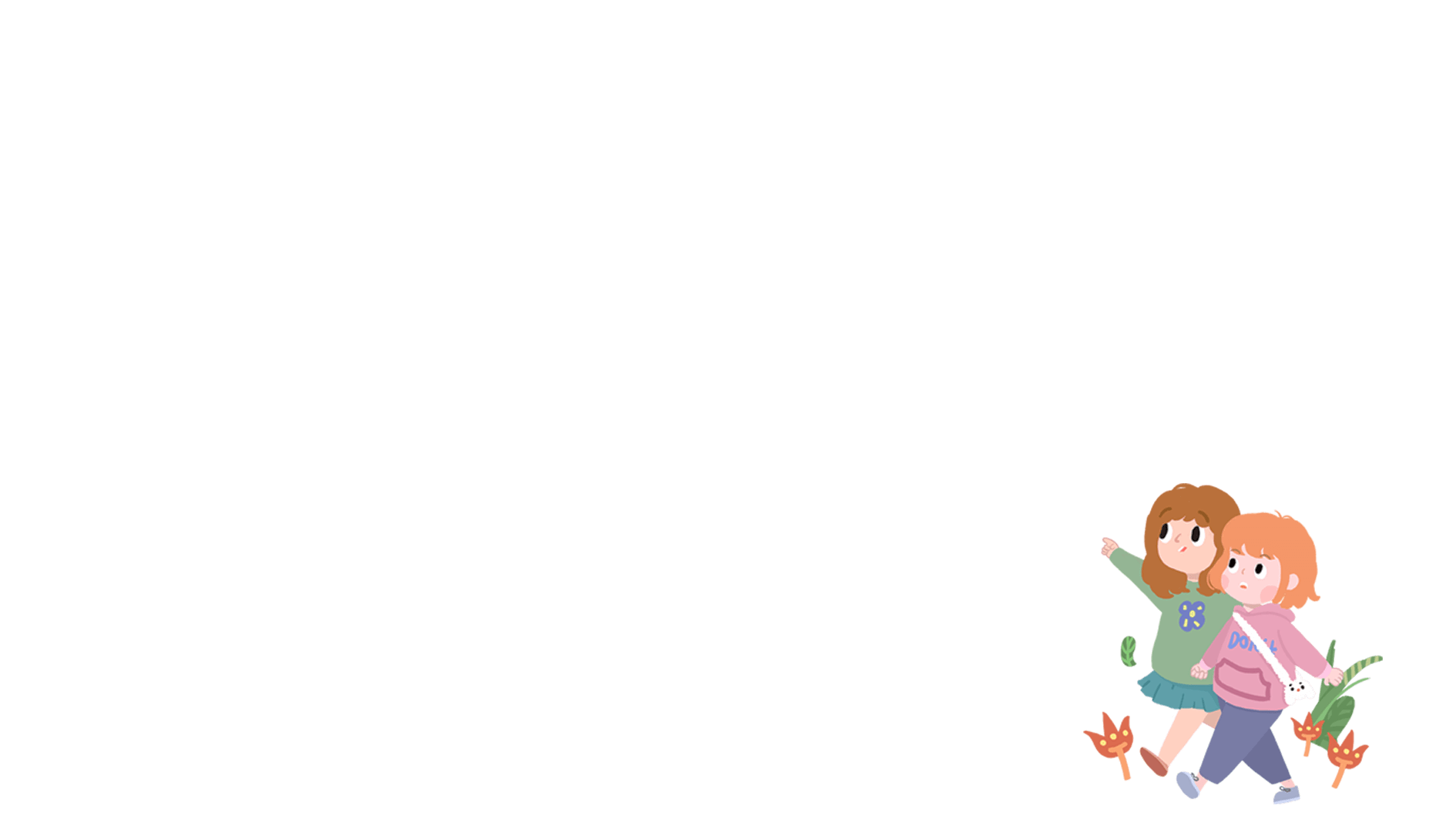 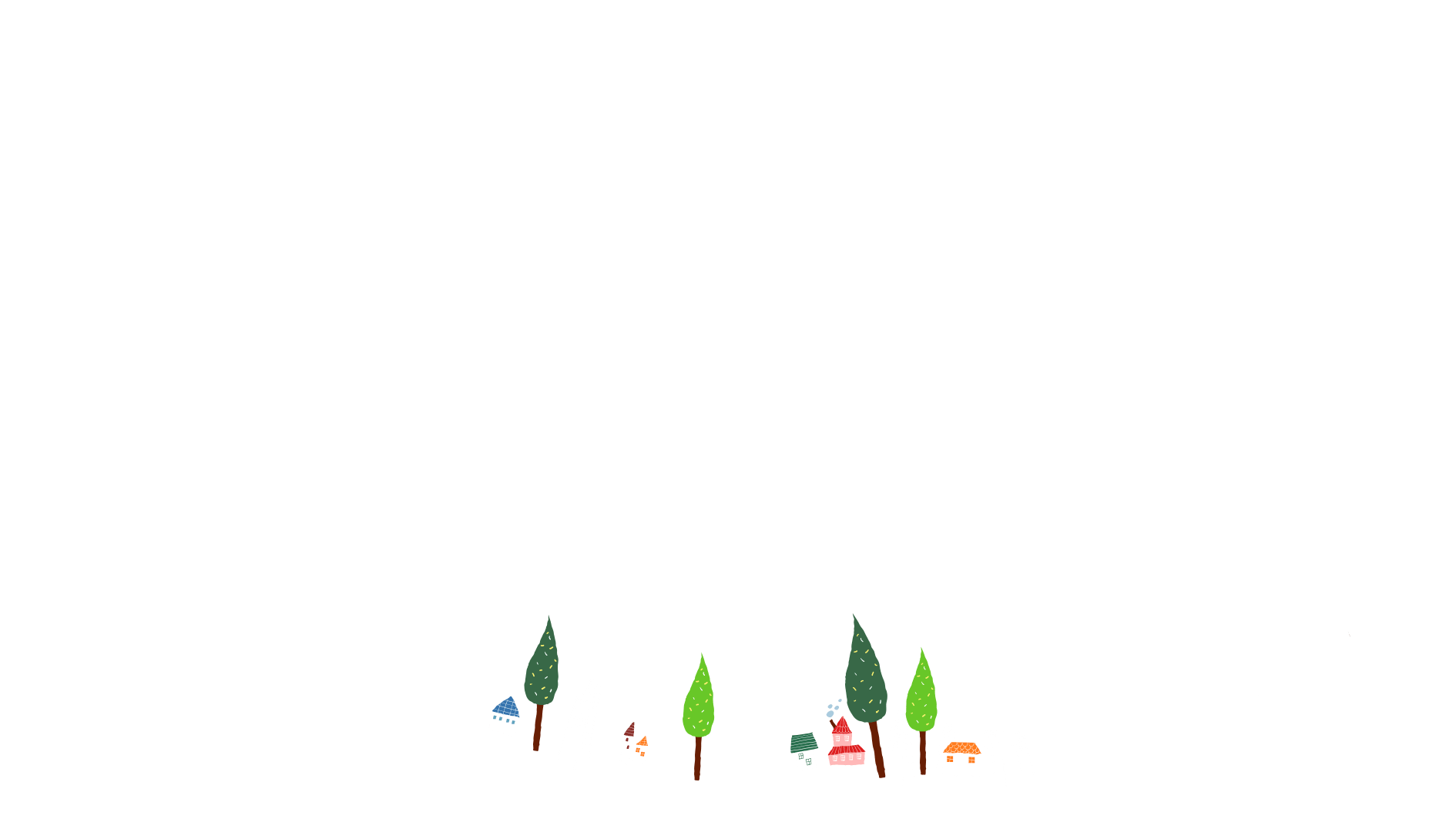 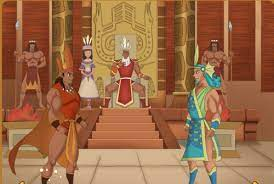 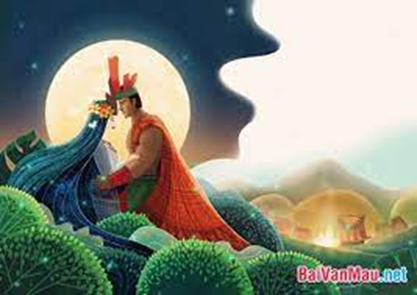 1. Vua Hùng kén rể cho Mị Nương
1. Cốt truyện
2. Sơn Tinh, Thủy Tinh đến cầu hôn
4. Sơn Tinh đến trước lấy được Mị Nương.
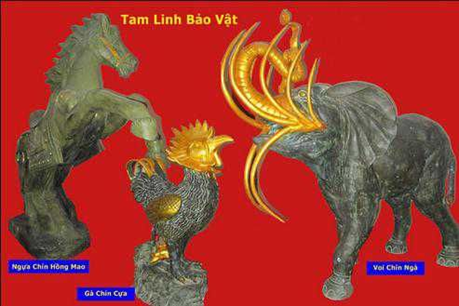 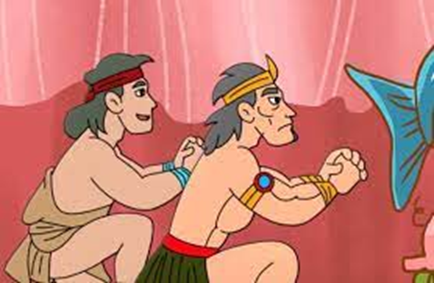 3. Vua Hùng ra điều kiện chọn rể
5. Thủy Tinh đến sau, tức giận, dâng nước đánh Sơn Tinh
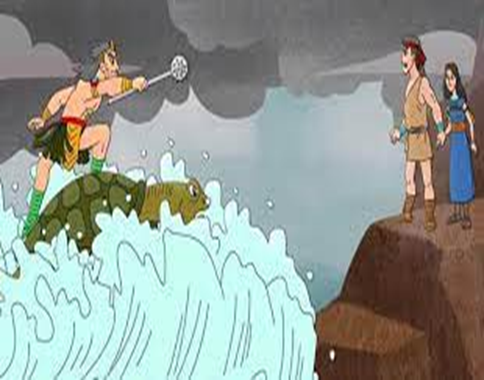 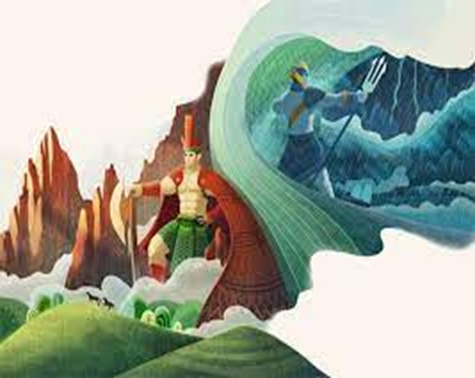 1. Cốt truyện
6. Hai bên giao chiến hàng tháng trời, cuối cùng Thủy Tinh thua, đành rút quân về.
7. Hàng năm, Thủy Tinh lại dâng nước đánh Sơn Tinh nhưng đều thua
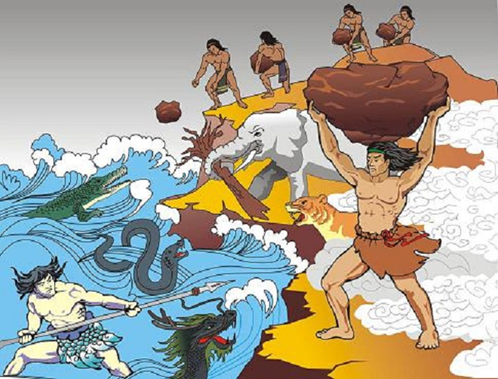 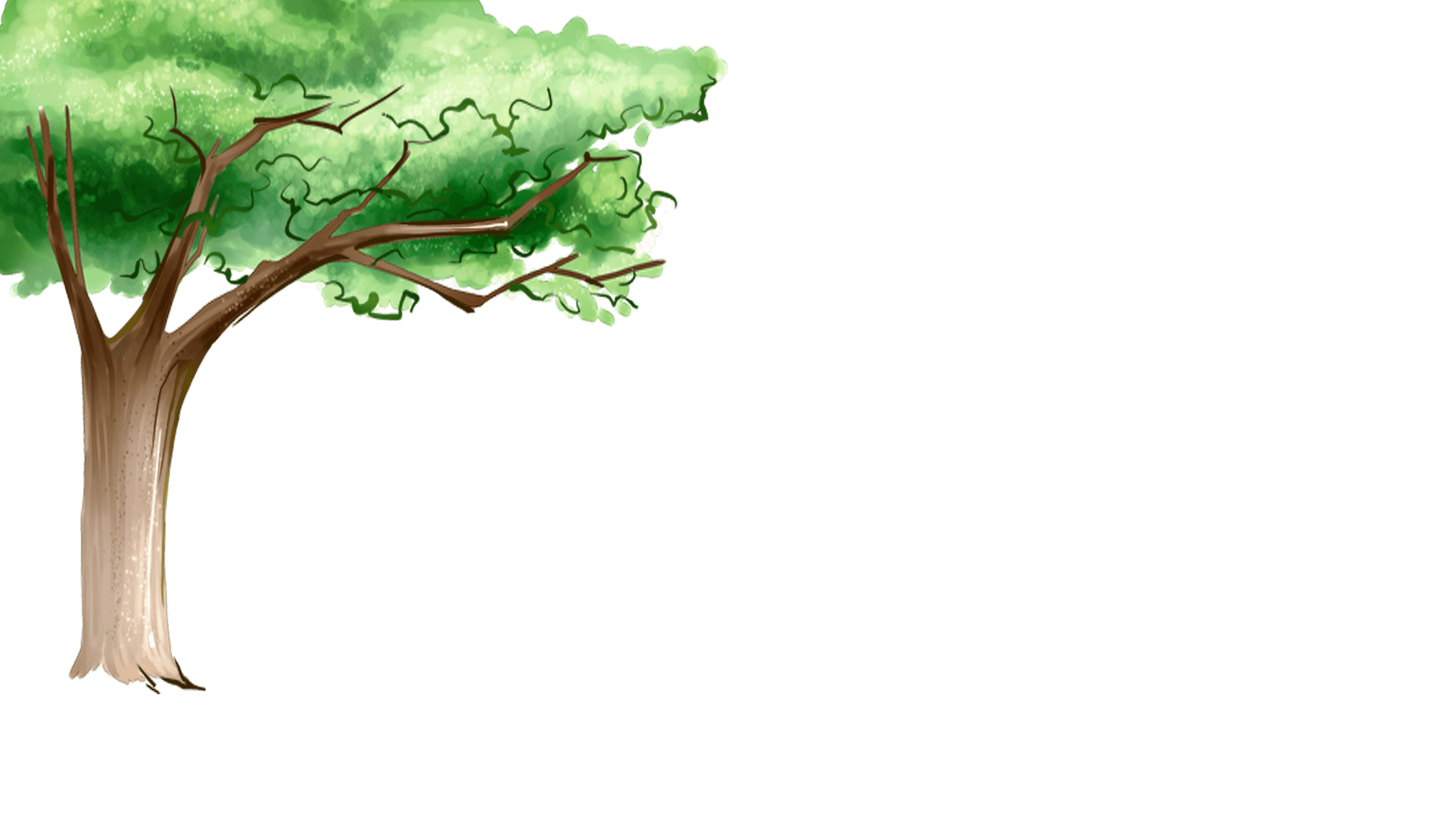 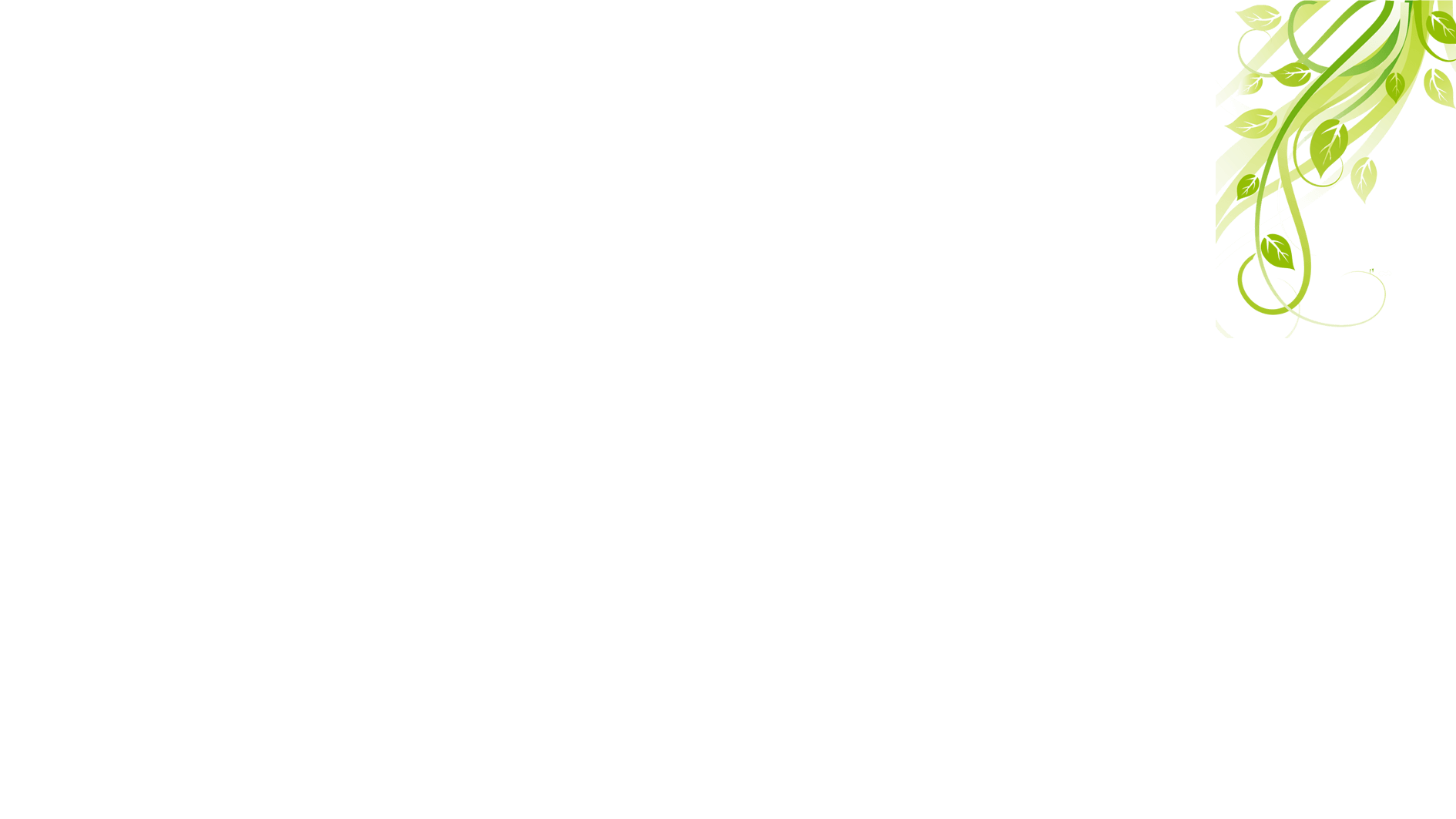 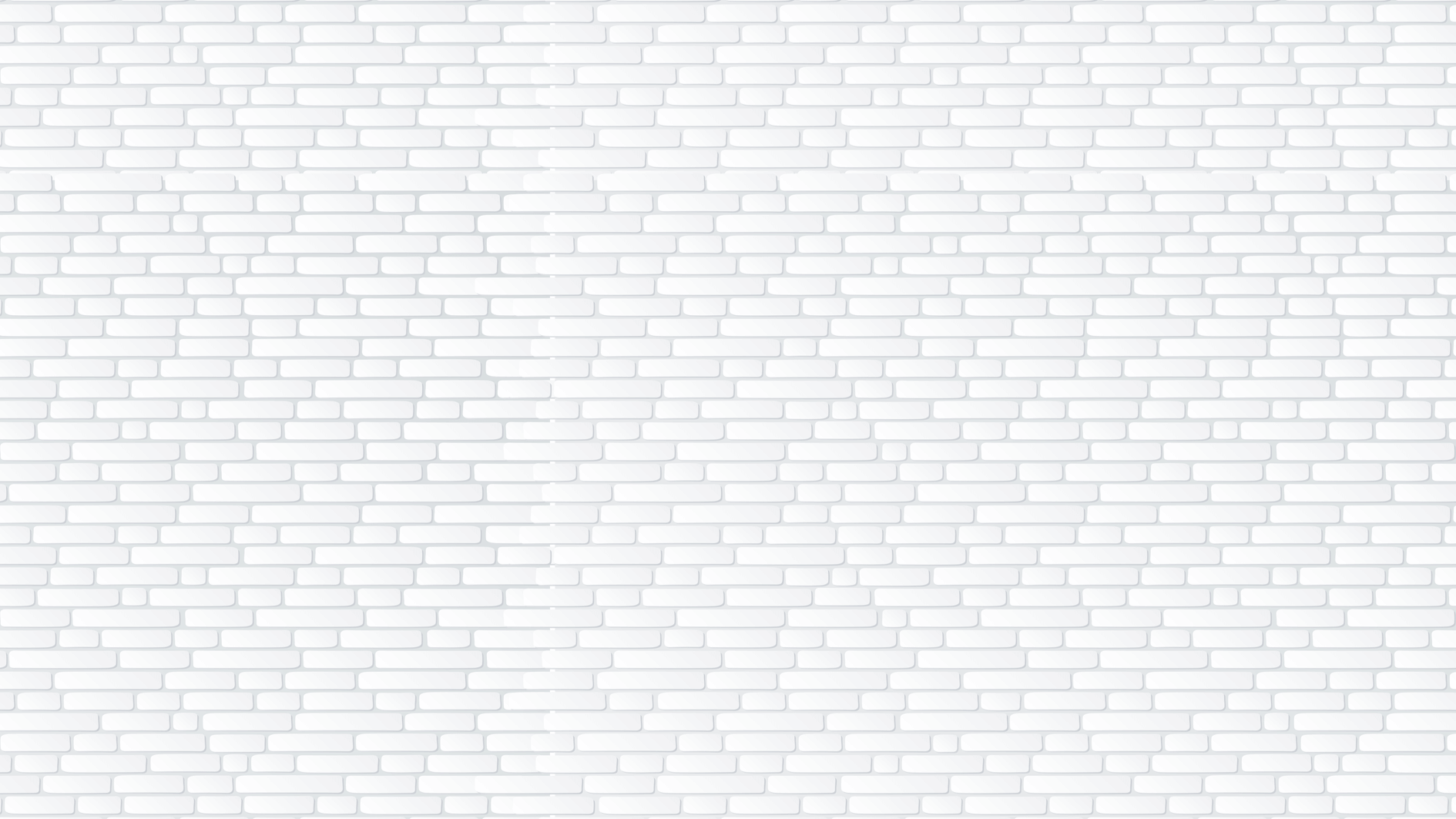 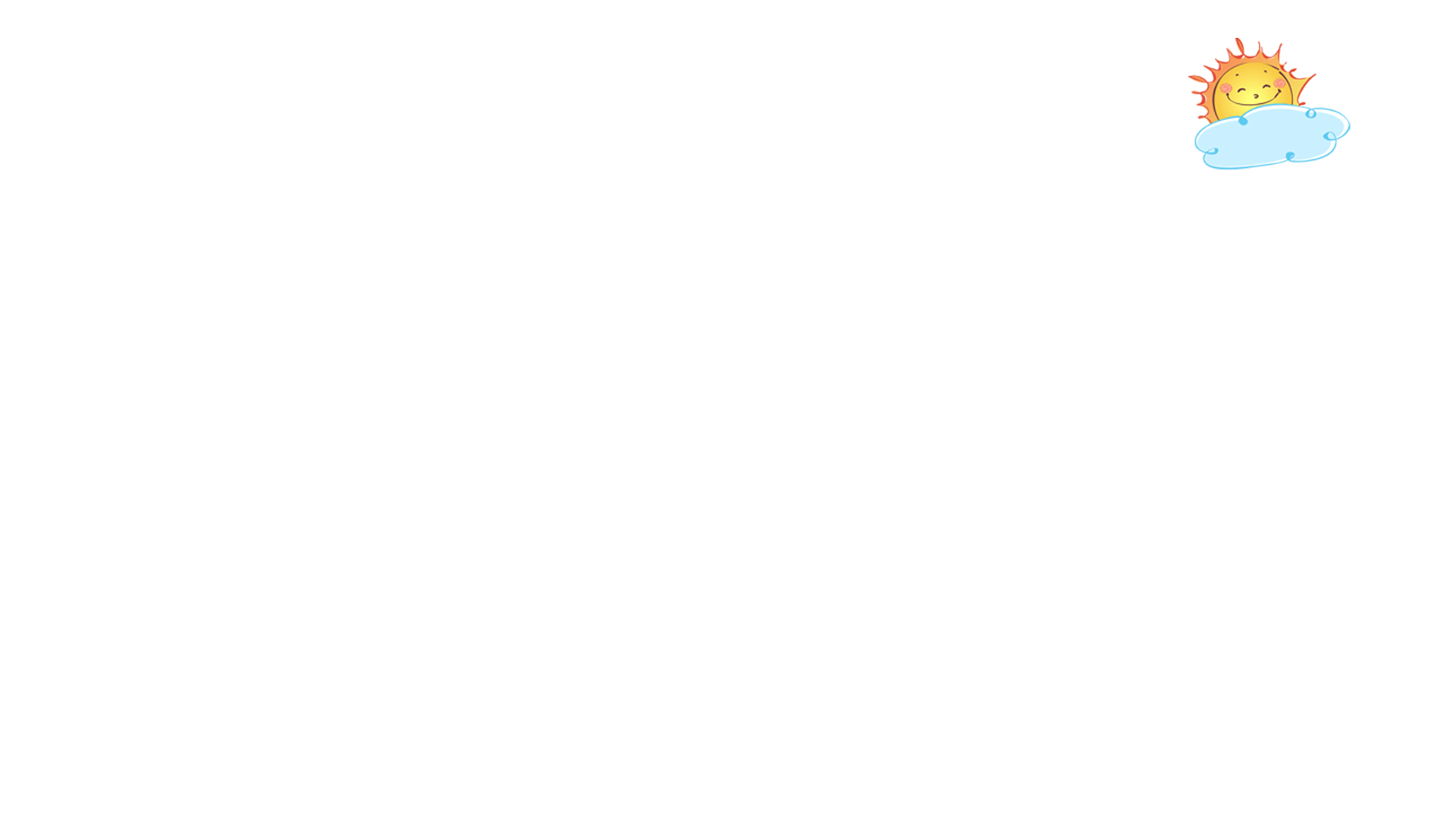 2. Nhân vật Sơn Tinh và Thủy Tinh
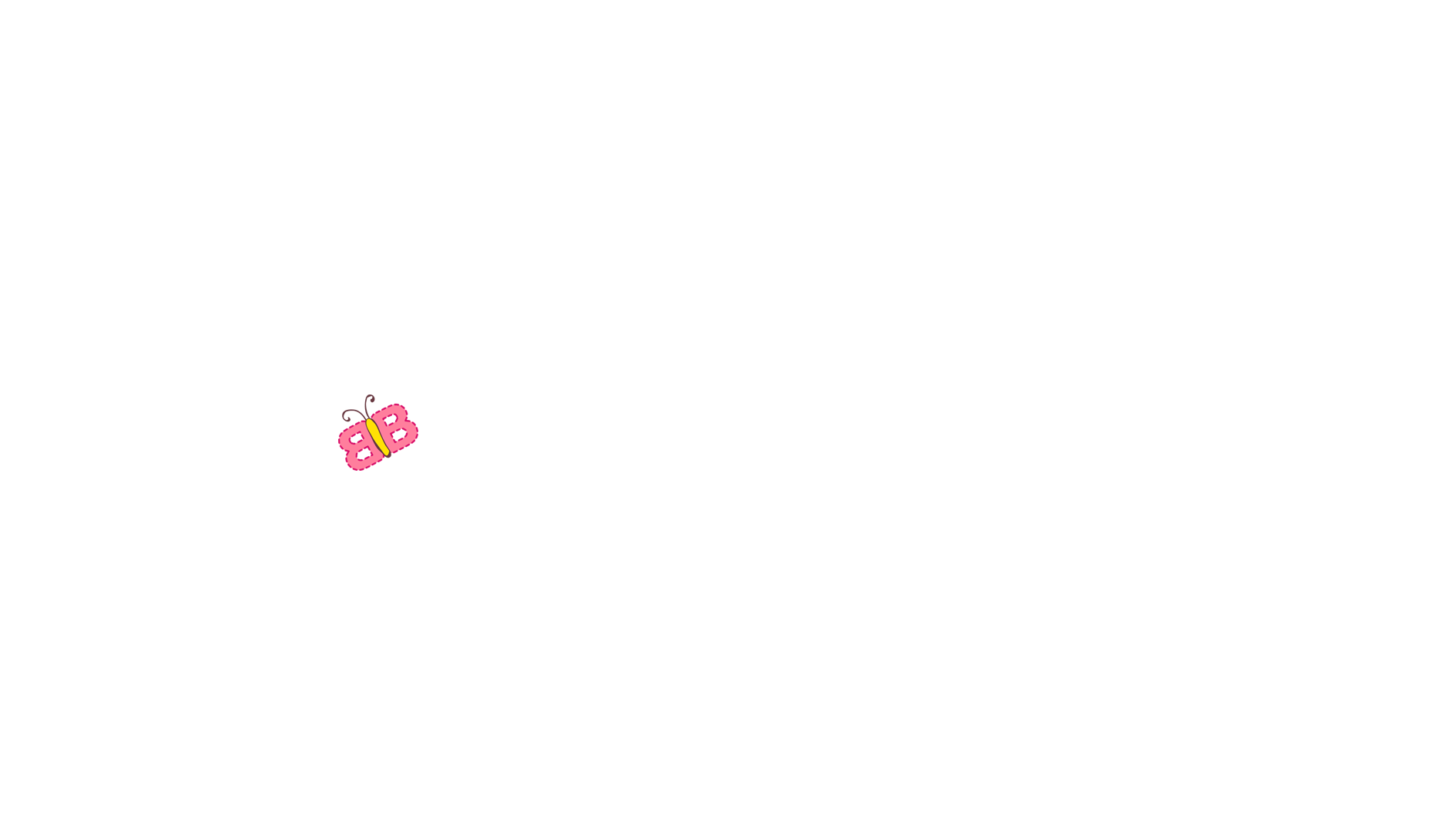 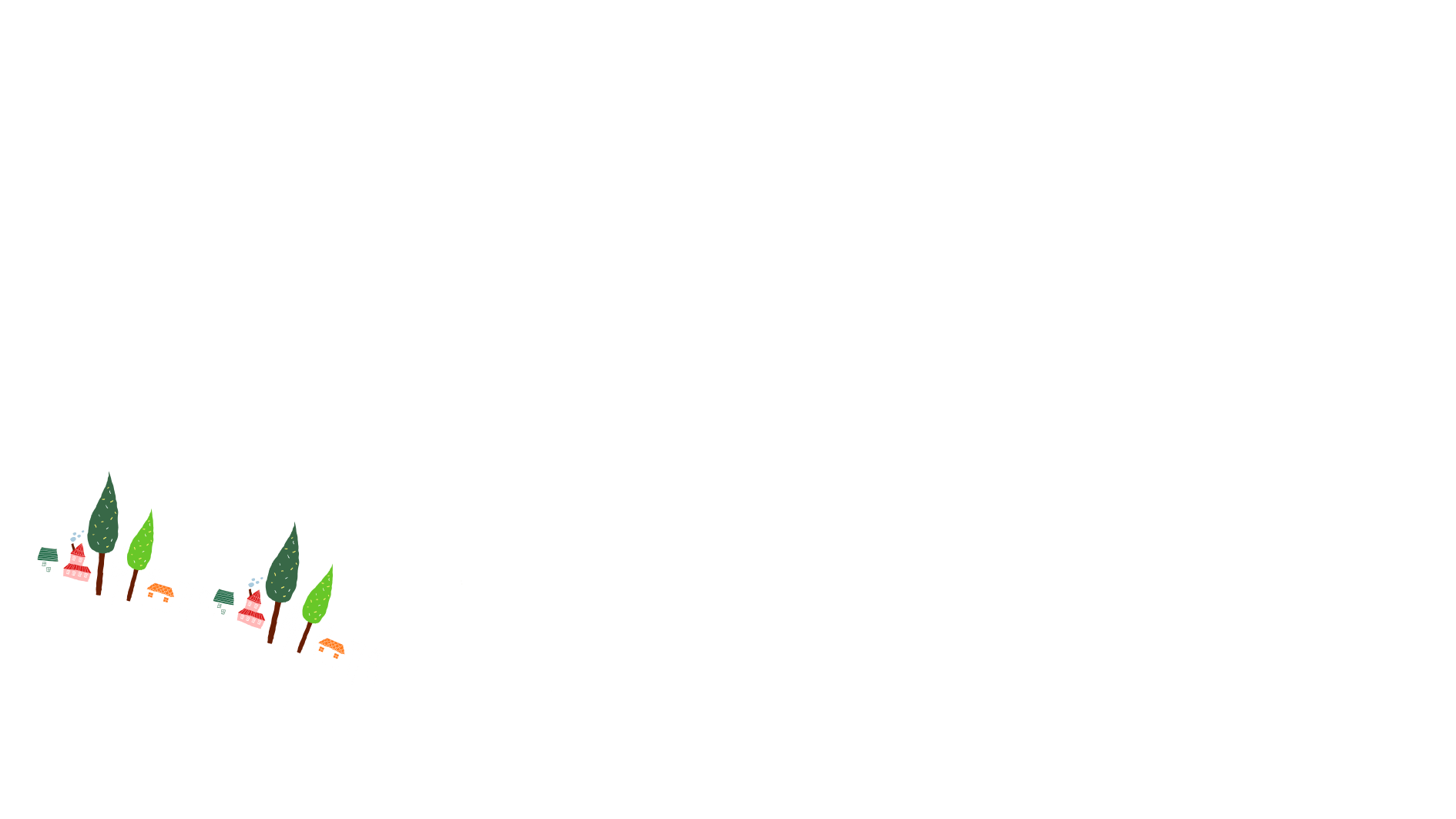 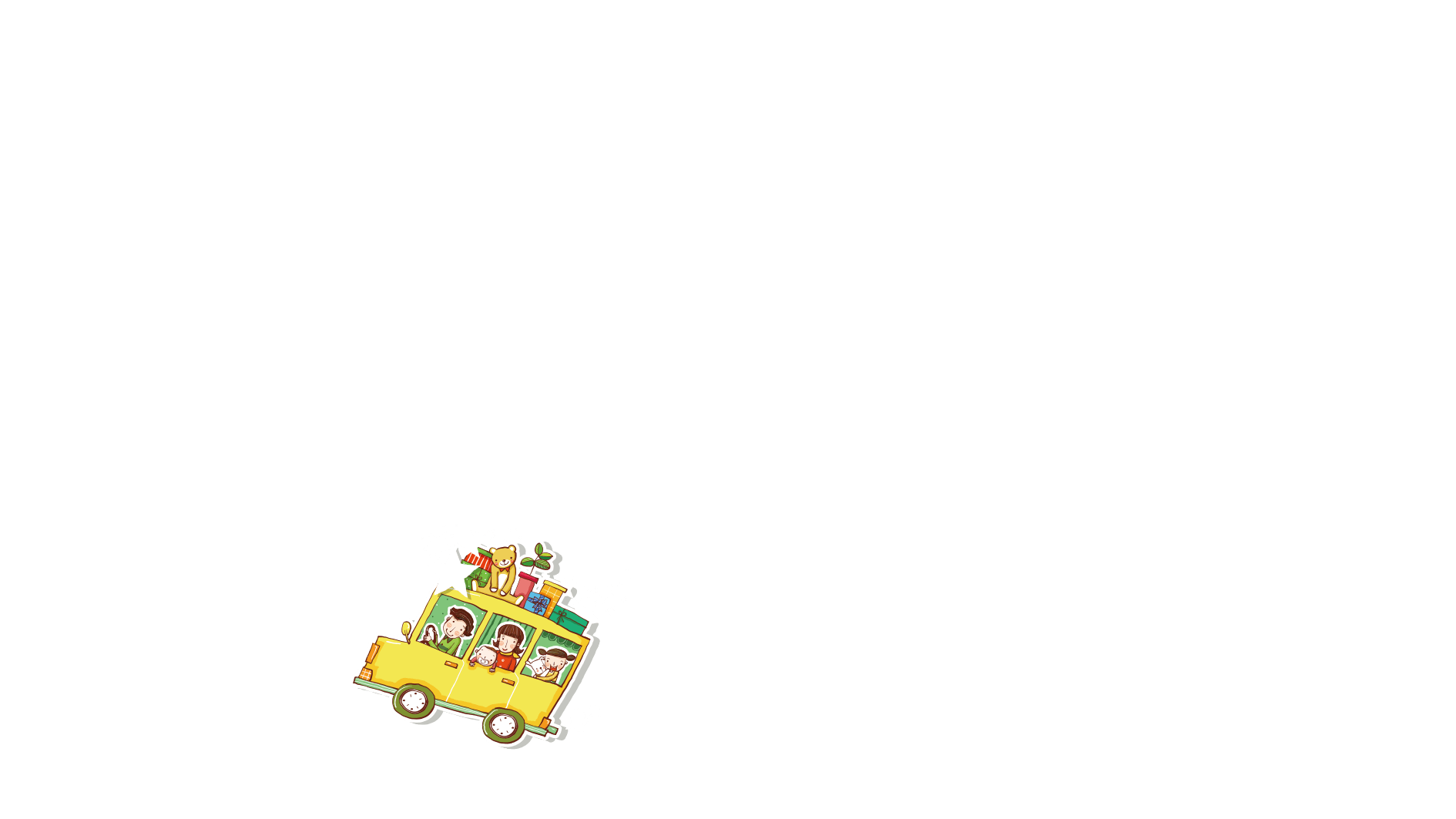 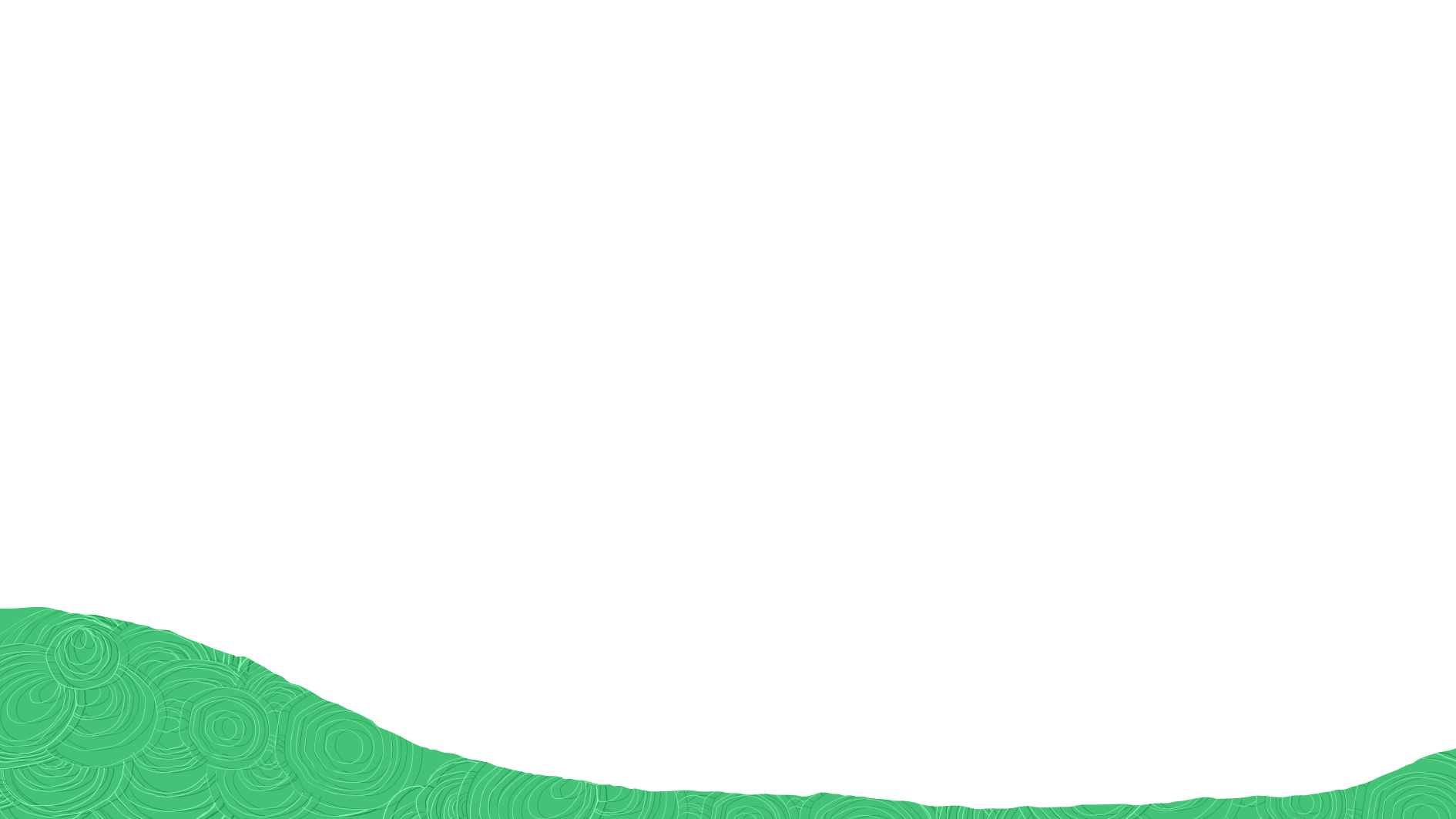 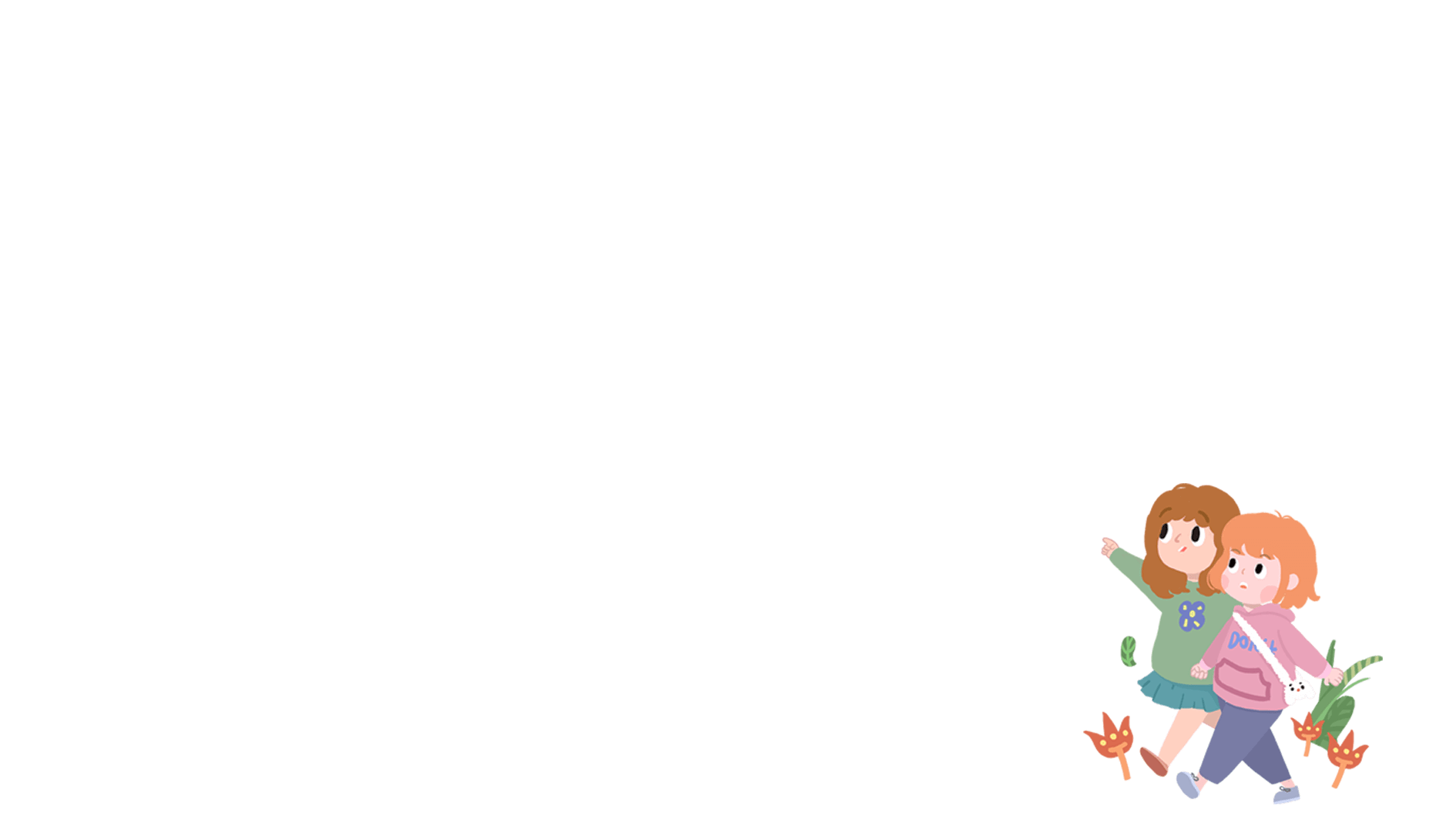 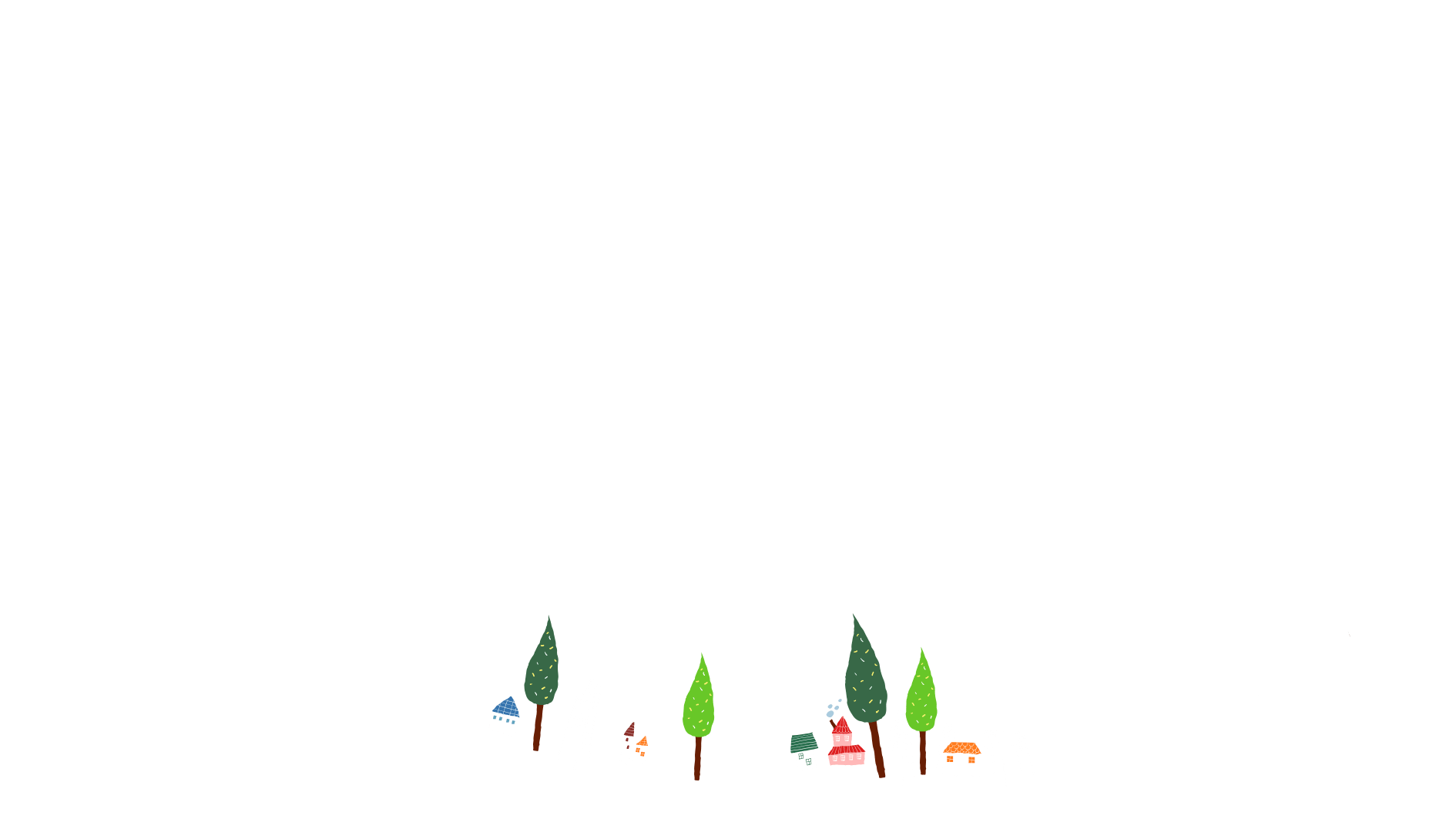 a. Đặc điểm nhân vật
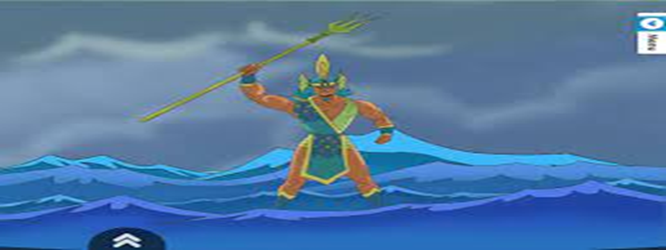 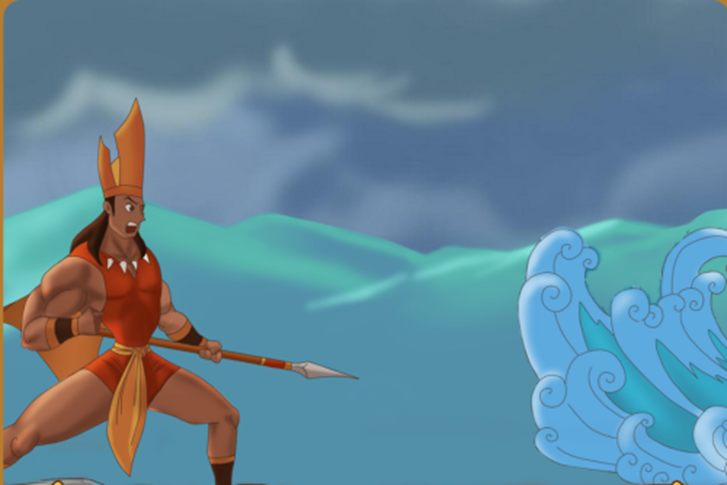 Nguồn gốc: Chúa vùng non cao
Sơn Tinh
Tài năng: tài dời núi chuyển đồi
a. Đặc điểm nhân vật
Nguồn gốc: Chúa vùng nước thẳm
Thủy Tinh
Tài năng: tài hô mưa gọi gió.
Sơn Tinh
Nhân vật được giới thiệu bằng các chi tiết nghệ thuật kỳ ảo, bay bổng
a. Đặc điểm nhân vật
Thủy Tinh
Sơn Tinh
Hai vị thần đều có tài cao phép lạ, ngang tài ngang sức, đều xứng đáng làm rể vua.
a. Đặc điểm nhân vật
Thủy Tinh
a. Đặc điểm nhân vật
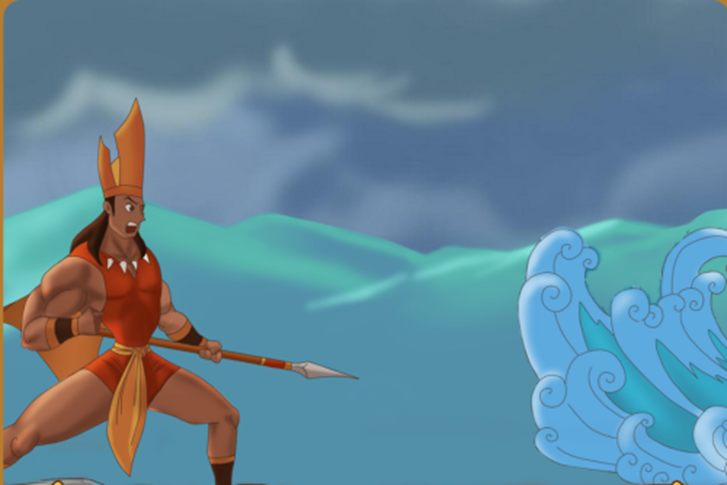 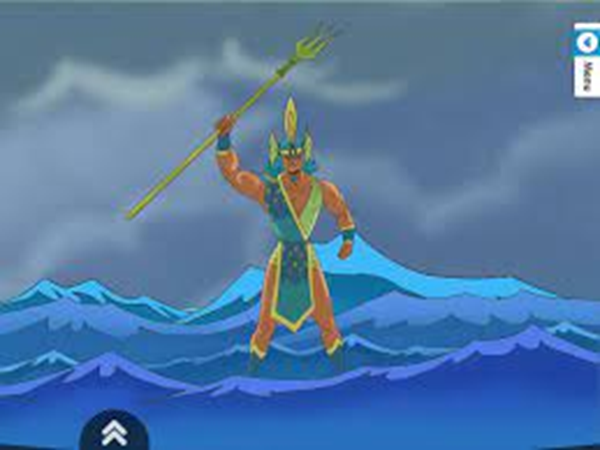 Chúa vùng non cao
Chúa vùng nước thẳm
tài dời núi chuyển đồi
tài hô mưa gọi gió.
Nhân vật được giới thiệu bằng các chi tiết nghệ thuật kỳ ảo, bay bổng
Hai vị thần đều có tài cao phép lạ, ngang tài ngang sức, đều xứng đáng làm rể vua.
b. Sơn Tinh, Thủy Tinh trong cuộc thi tài kén rể của vua Hùng
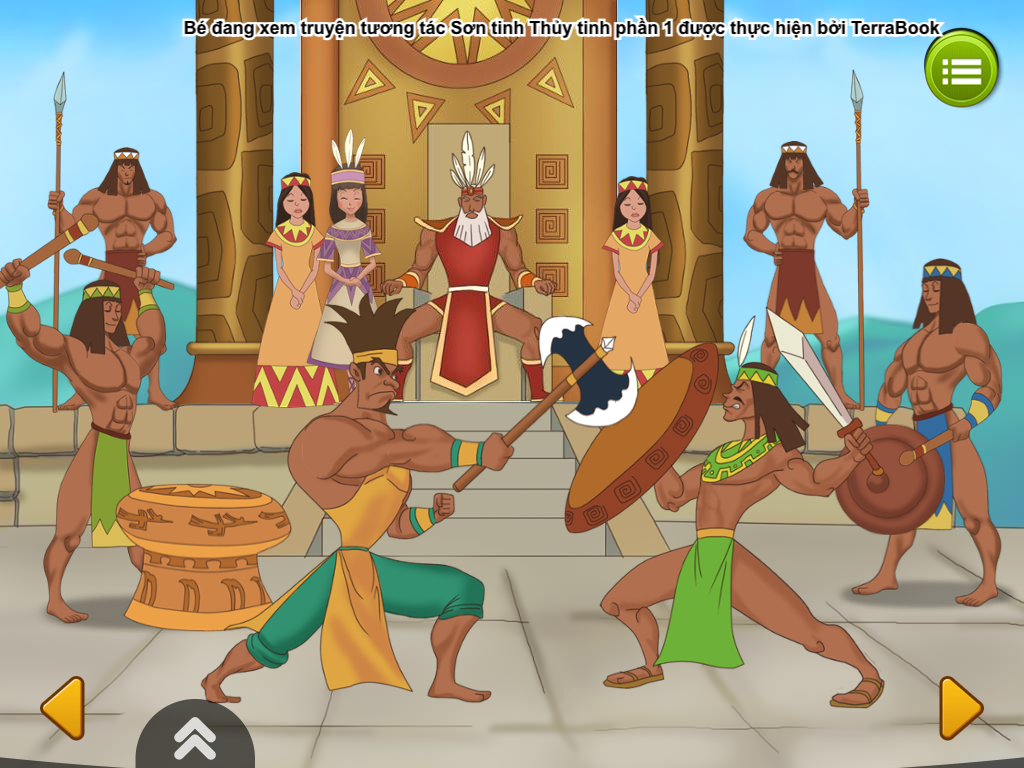 Lí do vua Hùng kén rể?
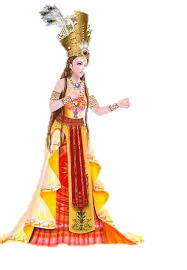 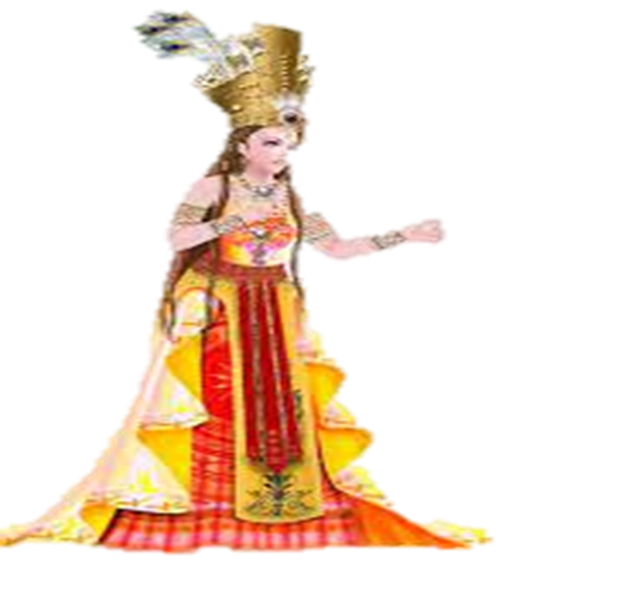 Công chúa xinh đẹp, hiền dịu.
-> Sơn Tinh, Thủy Tinh đến cầu hôn
Lí do
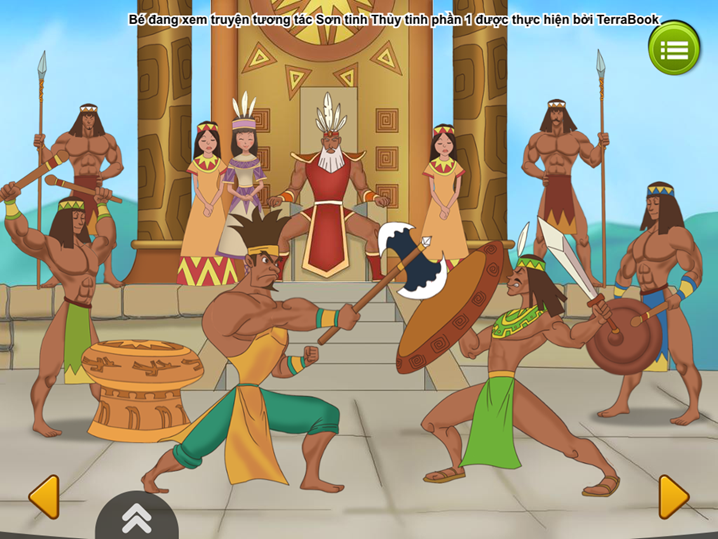 Vua yêu con, muốn chồng xứng đáng cho con.
* Vua Hùng thách cưới bằng sính lễ
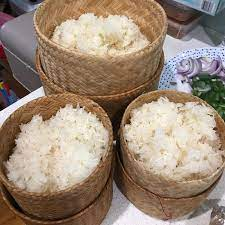 100 ván cơm nếp.. bánh chưng.
Sính lễ gồm những gì ?
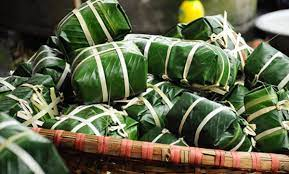 100 nệp bánh chưng.
Sính lễ
Voi chín ngà, gà chín cựa.
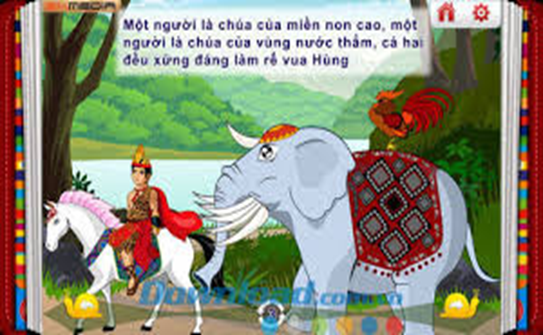 Ngựa chín hồng mao.
* Vua Hùng thách cưới bằng sính lễ
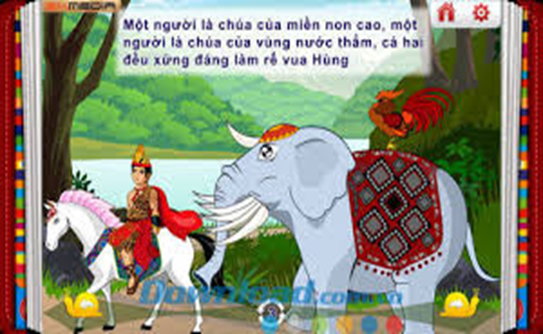 - Thời gian:
ai mang đến trước sẽ được cưới Mị Nương
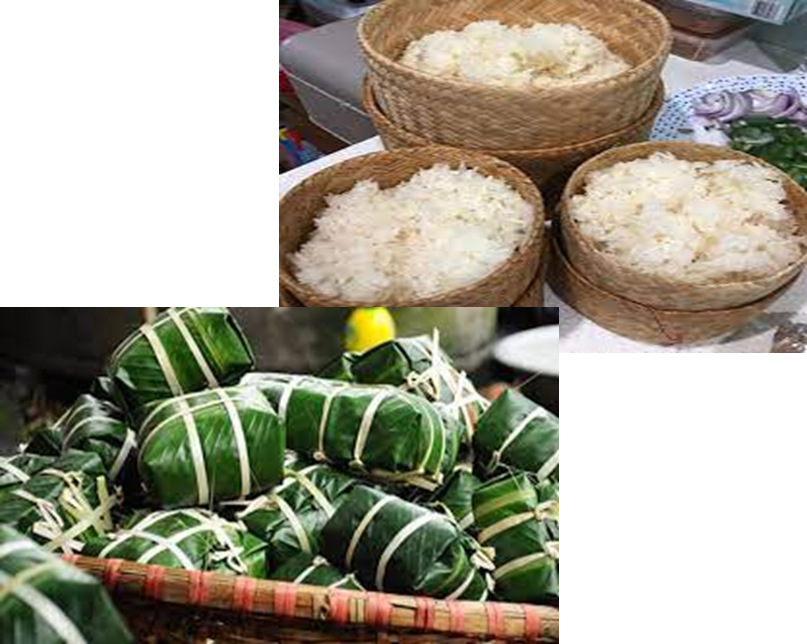 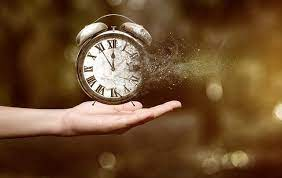 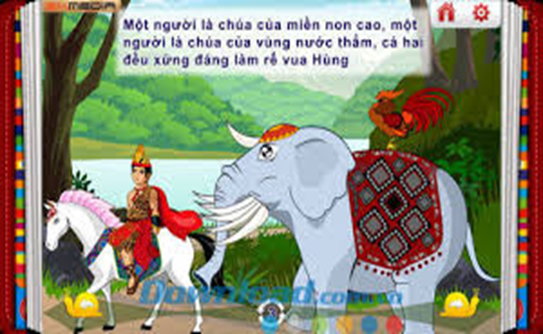 * Vua Hùng thách cưới bằng sính lễ
Kì lạ
Em có nhận xét gì về những sính lễ và thời gian nộp lễ vật?
Làm tăng thêm sự kịch tính, là điều kiện để nhân vật bộc lộ tài năng.
Lễ vật
Khó kiếm
Thời gian gấp gáp
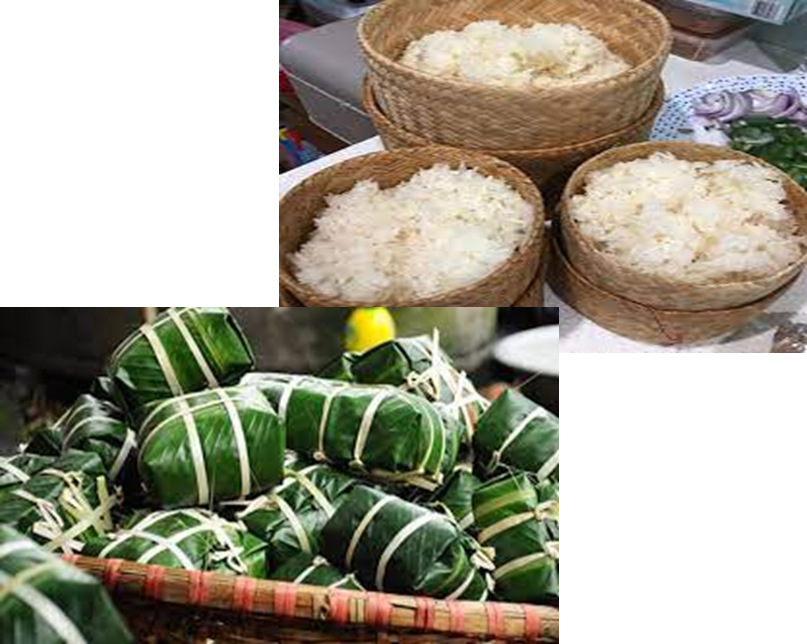 * Vua Hùng thách cưới bằng sính lễ
Có lợi cho Sơn Tinh
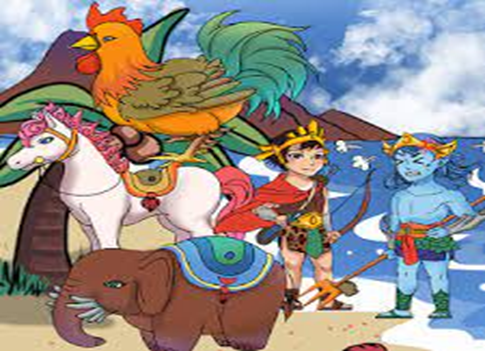 => Sự thiên vị của vua Hùng thể hiện thái độ của người Việt cổ với núi rừng và lũ lụt.
Sính lễ
Đó là các sản vật nơi núi rừng
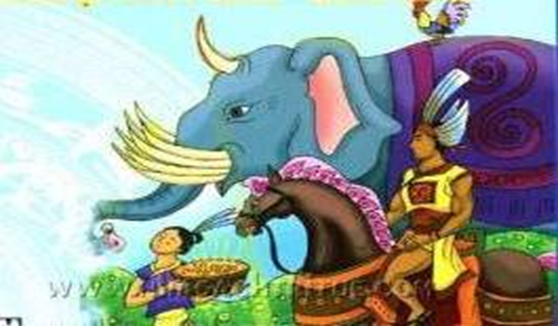 Thuộc đất đai của Sơn Tinh
* Vua Hùng thách cưới bằng sính lễ
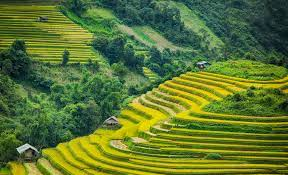 Núi rừng là bạn bè, là ân nhân, đem lại nhiều ích lợi cho con người,…
Sính lễ
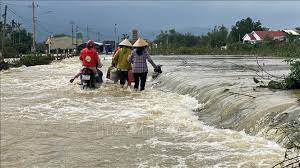 Lũ lụt là kẻ thù, chỉ đem lại tai hoạ cho con người.
c. Cuộc giao tranh giữa hai nhân vật
Sơn Tinh mang lễ vật đến trước, lấy được Mị Nương.
Nguyên nhân mang tính cá nhân
Nguyên nhân
Thuỷ Tinh đến sau, không lấy được vợ, đùng đùng dâng nước đánh Sơn Tinh.
Diễn biến
Theo em vì sao người thắng cuộc xứng đáng được xem là một anh hùng
Thuỷ Tinh
Sơn Tinh
- Không hề nao núng, bốc từng quả đồi...dời.. dựng thành luỹ...
- Hô mưa gọi gió làm thành giông bão, rung chuyển đất trời, nước sông cuồn cuộn, ngập tràn nhà cửa, ruộng đồng,…
- Sơn Tinh không hề run sợ, tinh thần bền bỉ, chống cự kiên cường, quyết liệt, càng đánh càng mạnh.
Kết cục
-> Sơn Tinh thắng (Nước dâng lên bao nhiêu...bấy nhiêu)
-> Thủy Tinh thua cuộc
Diễn biến
Thuỷ Tinh
Sơn Tinh
- ST giao chiến với TT vì lí do cá nhân, nhưng cũng đồng thời để ngăn chặn một thảm họa thiên nhiên, bảo vệ sự sống cho con người, cỏ cây, súc vật.
- Thủy Tinh dâng nước lên đánh Sơn Tinh  làm ngập nhà cửa, khiến thành Phong Châu nổi lềnh bềnh trên một biển nước.
=> Vì thế khi ST chiến thắng TT thì ST là một anh hùng của cộng đồng
c. Cuộc giao tranh giữa hai nhân vật
3. Mối quan hệ giữa truyền thuyết và hiện tượng thời tiết
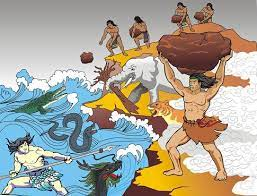 Hằng năm, TT dâng nước đánh ST để cướp lại Mị Nương
Cuộc giao tranh kết thúc nhưng mối thâm thù của Thủy Tinh với Sơn Tinh tiếp tục được miêu tả như thế nào?
-
=> Đây chính là lời giải thích cho hiện tượng lũ lụt hằng năm ở vùng núi Tản Viên thuộc lưu vực sông Đà và sông Hồng
Mối thâm thù
Nhưng không năm nào TT thắng đành rút quân về.
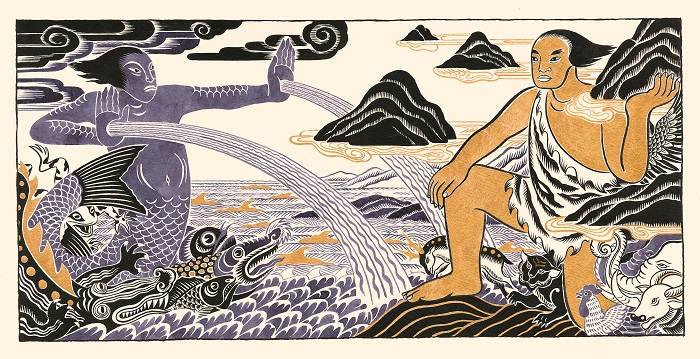 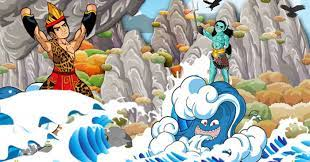 3. Mối quan hệ giữa truyền thuyết và hiện tượng thời tiết
Có ý kiến cho rằng chi tiết: Trong truyền thuyết, hiện tượng lũ lụt hằng năm là do Thủy Tinh đánh ghen với Sơn Tinh mà ra. Theo em, trên thực tế hiện tượng lũ lụt hiện nay do đâu mà ra? Có ý kiến cho rằng lũ lụt ngày càng tàn khốc vì sự nổi giận của “Mẹ thiên nhiên”. Em có đồng ý với ý kiến này không? Vì sao?
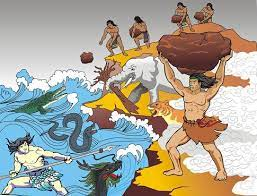 Có ý kiến cho rằng chi tiết: “Hằng năm Thuỷ Tinh làm mưa gió, bão lụt dâng nước đánh Sơn Tinh” không cần thiết vì nó thể hiện sự cố chấp của Thủy Tinh. Em có đồng tình với ý kiến đó không? Vì sao?
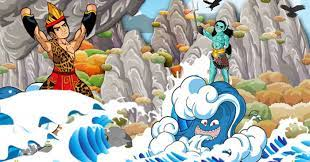 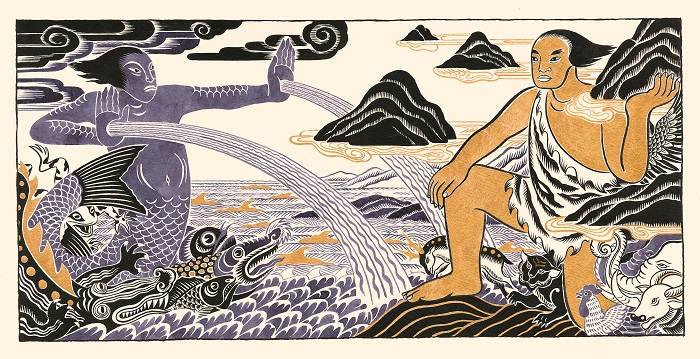 4. Chủ đề của truyện
Là những nhân vật hư cấu hoang đường, kì ảo.
ST, TT có phải là nhân vật có thật không? Các tác giả dân gian xây dựng nhân vật Sơn Tinh, Thủy Tinh nhằm biểu trưng cho đối tượng nào?
Sơn Thủy, Thủy Tinh
Do người xưa tưởng tượng ra.
4. Chủ đề của truyện
Thủy Tinh: biểu trưng cho sức mạnh của nước, là hiện tượng lũ lụt được hình tượng hóa.
Nếu như kết thúc truyện là TT thắng ST thì có được không ? Vì sao?
Ý nghĩa biểu trưng của nhân vật
Sơn Tinh: biểu trưng cho đất, núi, là sức mạnh của, khả năng, mơ ước của nhân dân được hình tượng hóa.
4. Chủ đề của truyện
Ca ngợi, đề cao và tôn vinh sức mạnh, chiến công của người Việt cổ trong công cuộc chống bão lụt.
Chủ đề của truyện ST, TT là gì?
Chủ đề của truyện
Và mơ ước chế ngự thiên tai để phát triển trồng trọt, chăn nôi, ổn định cuộc sống và xây dựng đất nước.
.
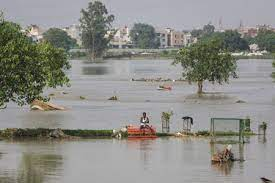 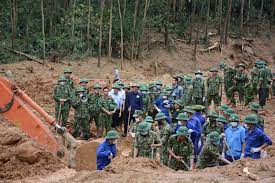 Bằng trải nghiệm của mình, hãy chỉ ra những thiệt hại do bão lũ gây ra để hiểu hơn vì sao người Việt từ xưa đến nay lại luôn khao khát chế ngự thiên tai?
Thiệt hại tính mạng, nhà cửa bị nhấn chìm, cuốn trôi, hoa màu bị ngập lụt, cầu cống, đê điều bị tàn phá, dẫn đến sạt lở (13 chiến sĩ đã hi sinh ở thủy điện Rào Trăng 3 do mưa lũ, sạt lở)
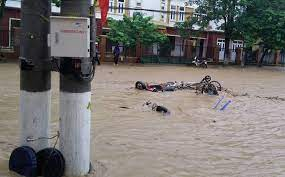 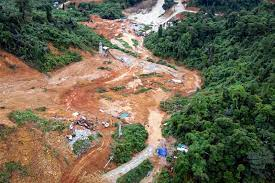 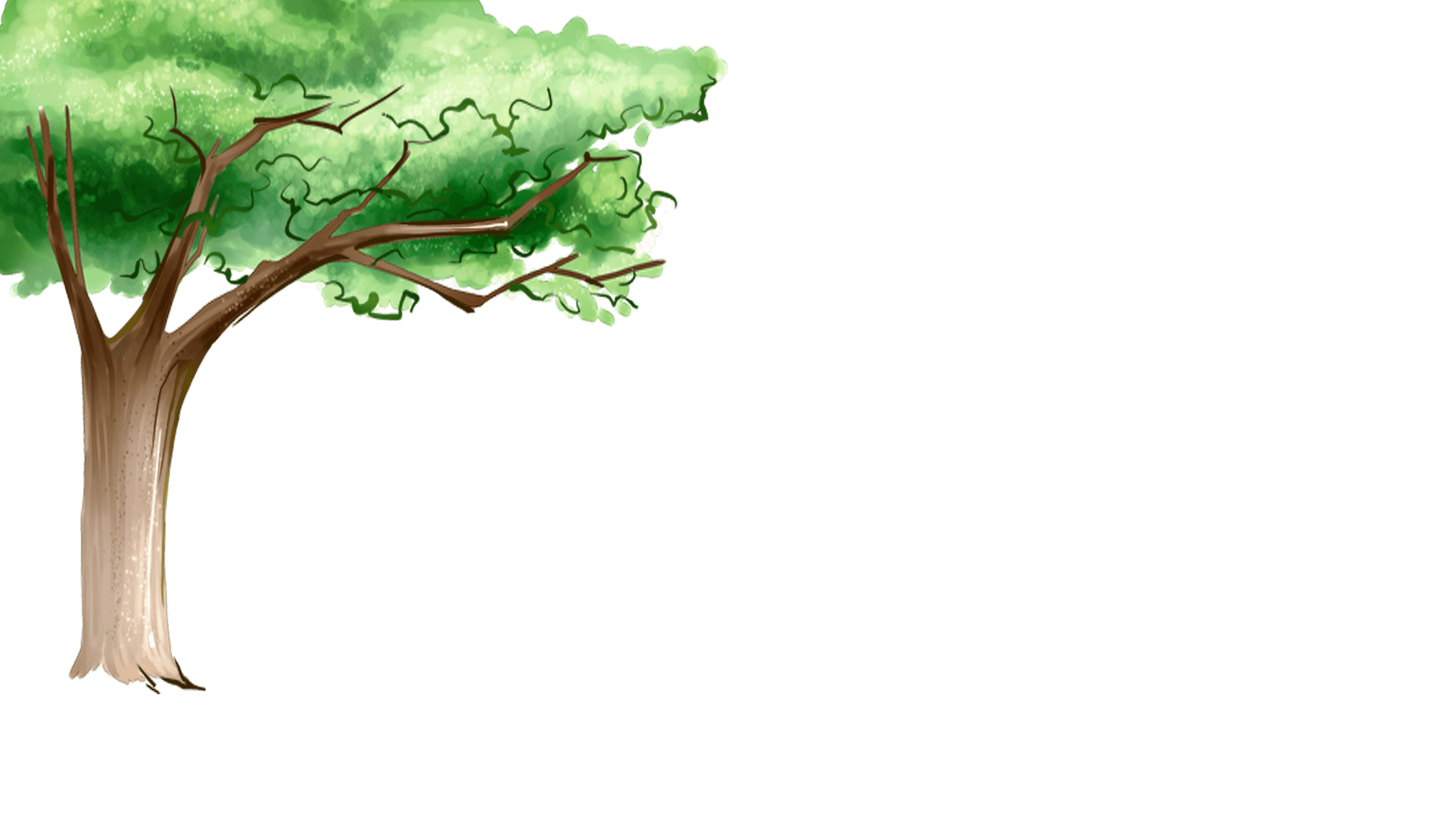 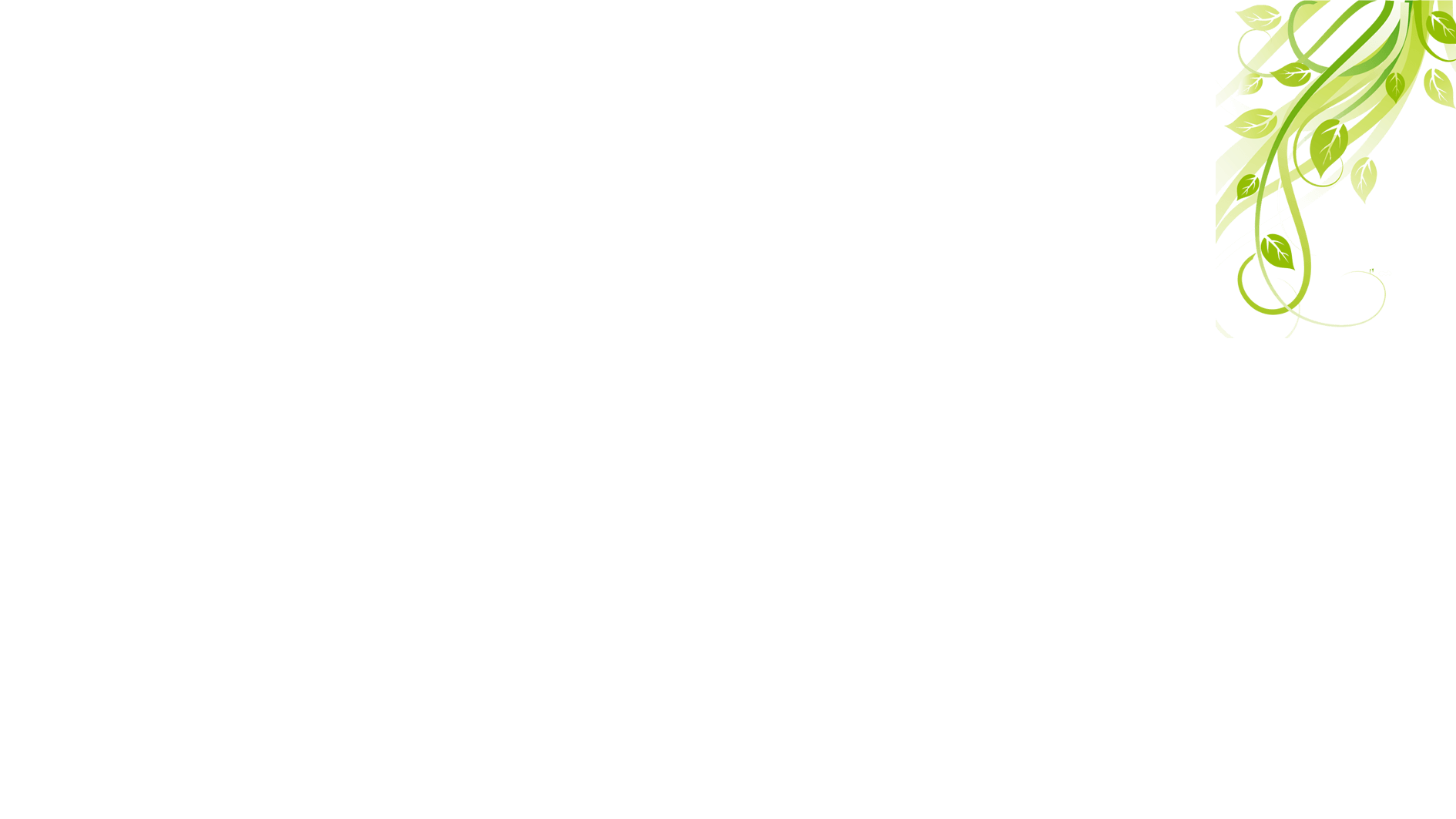 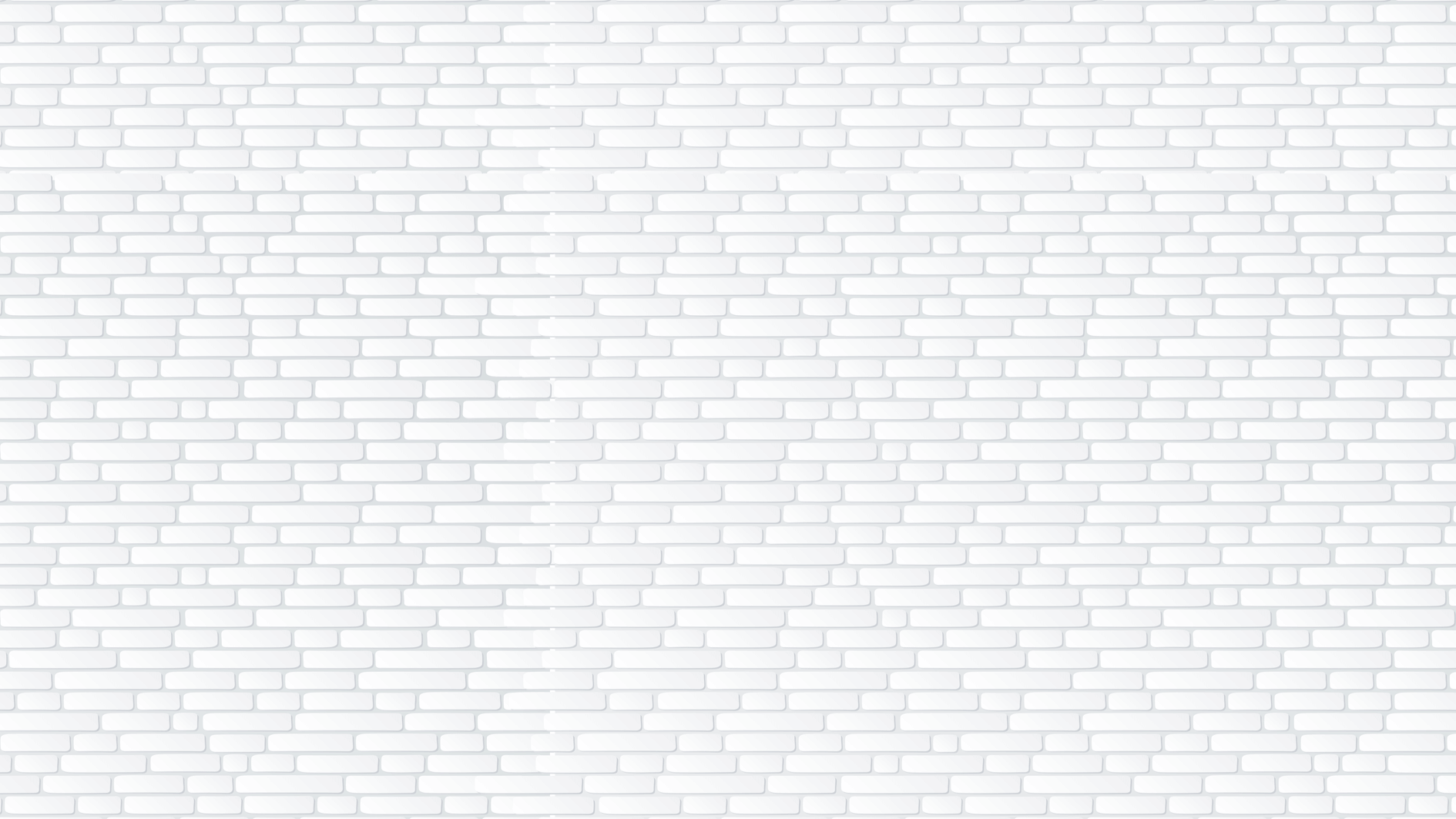 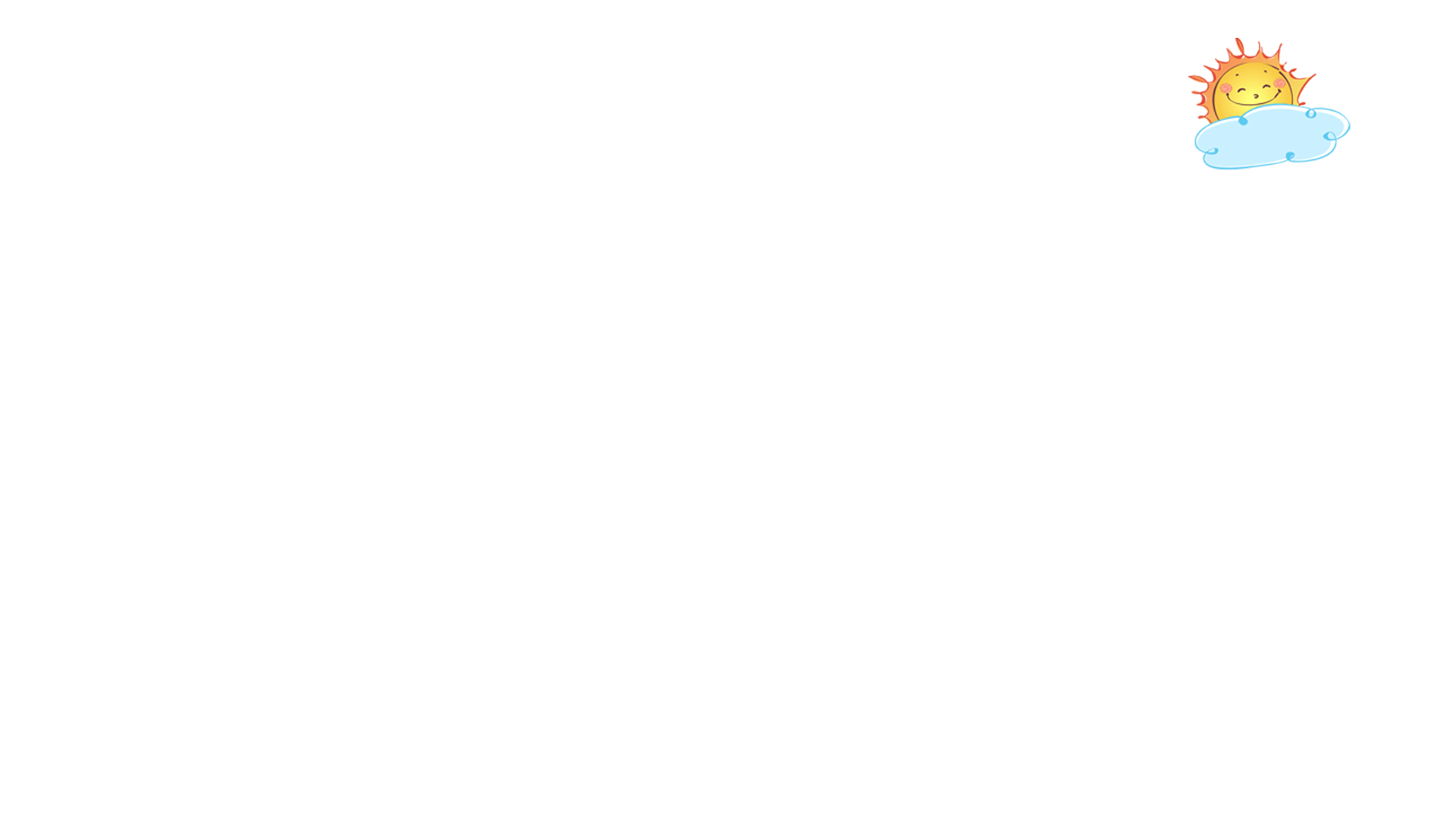 III. Tổng kết
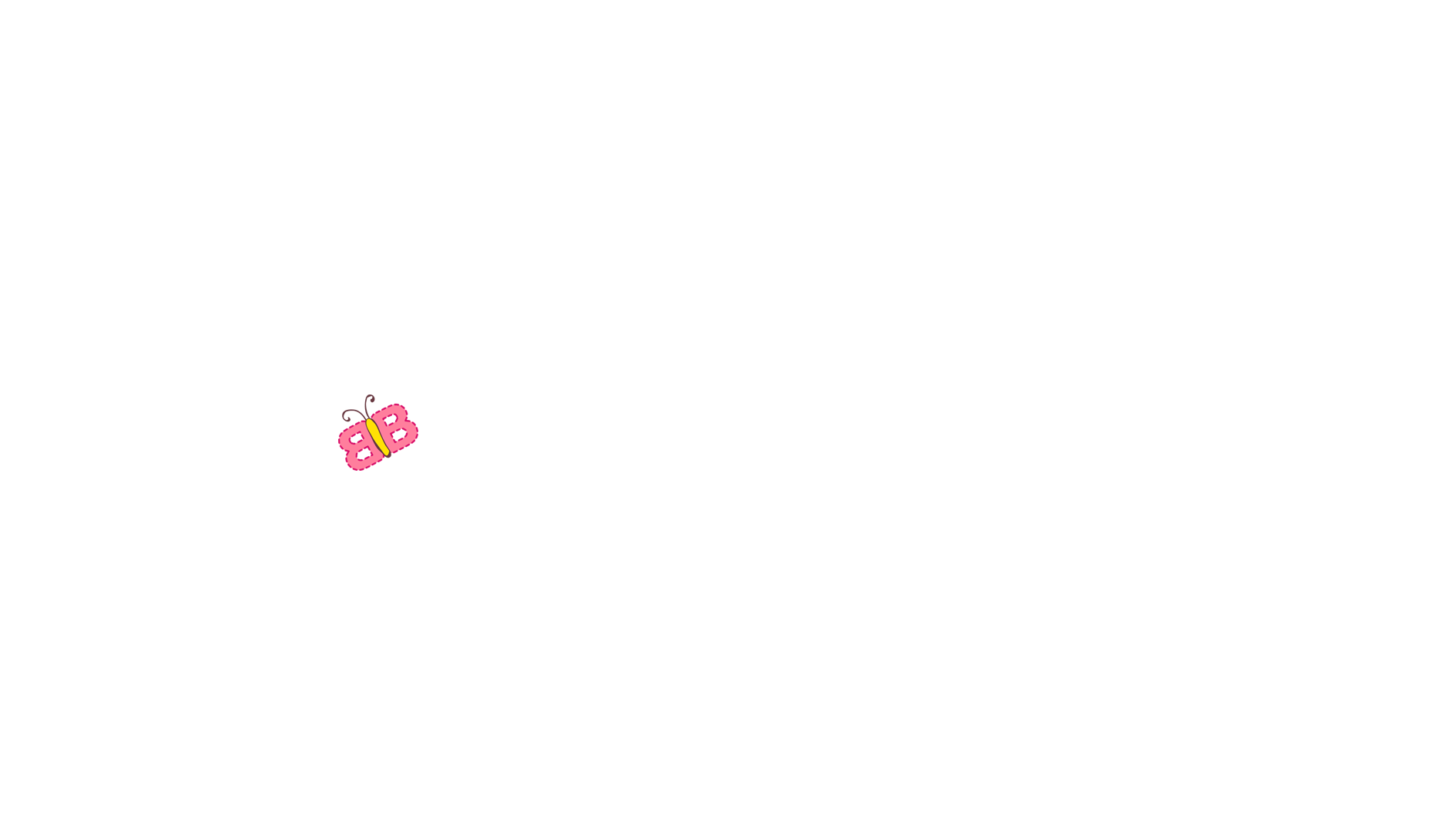 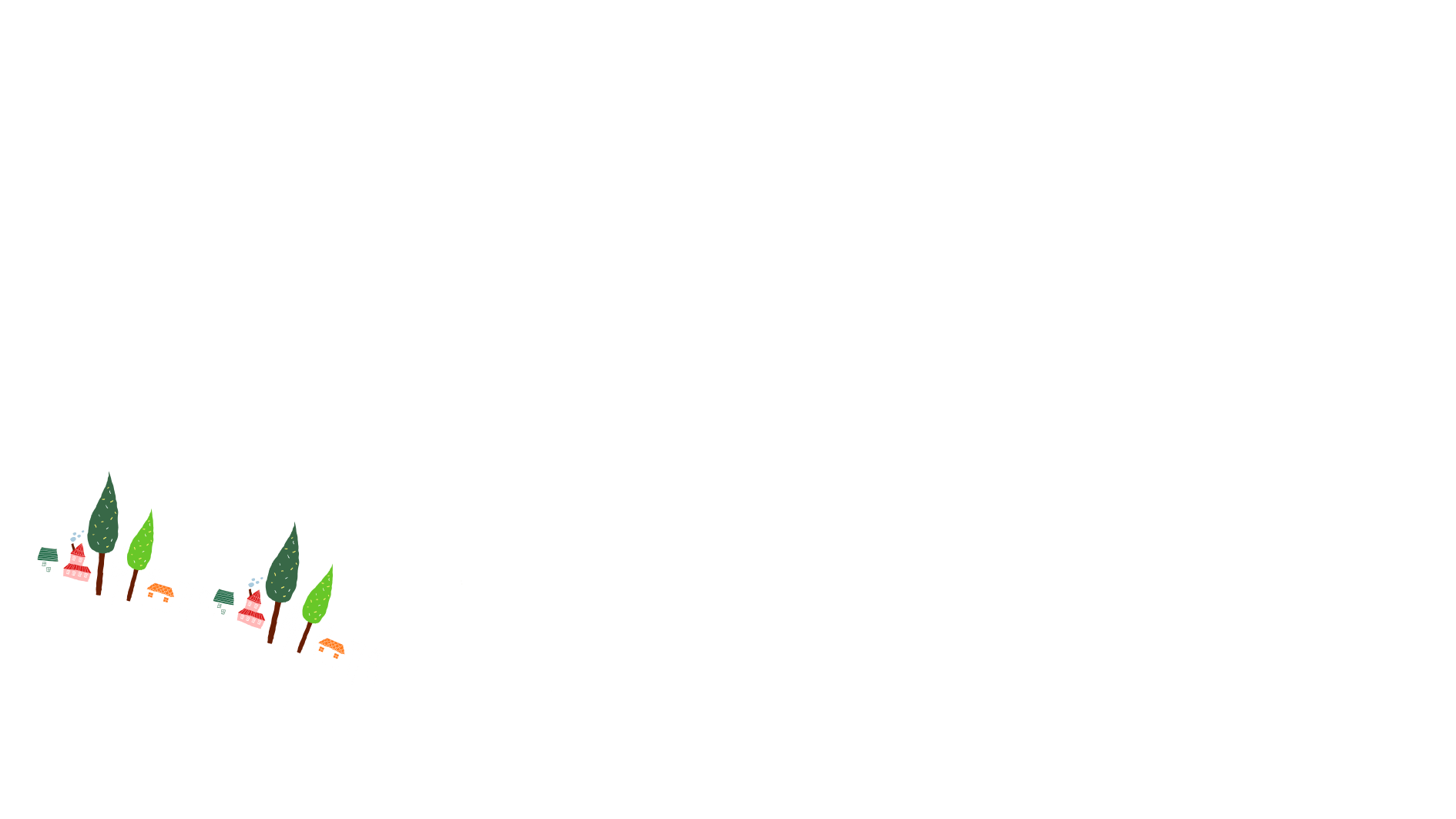 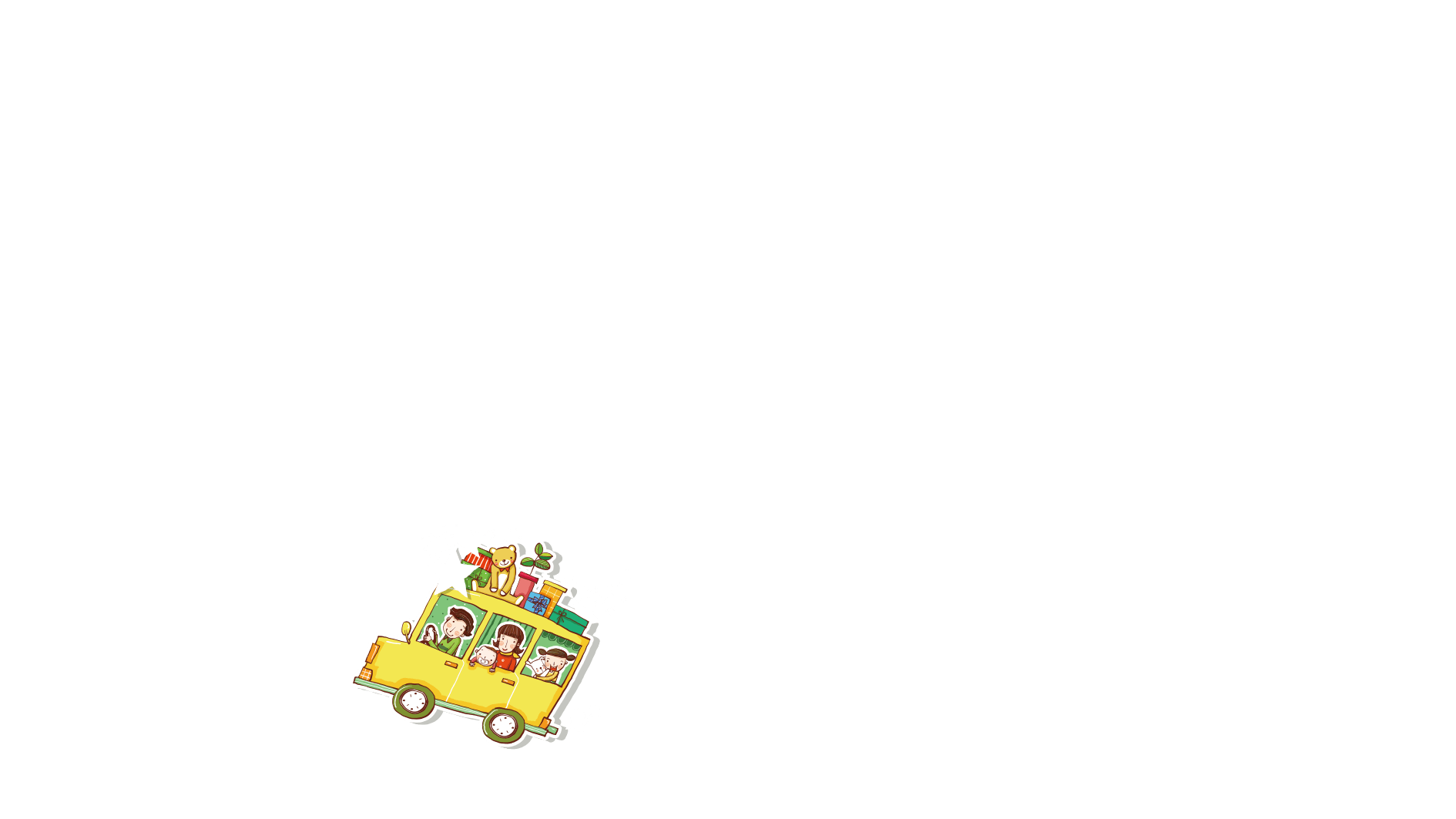 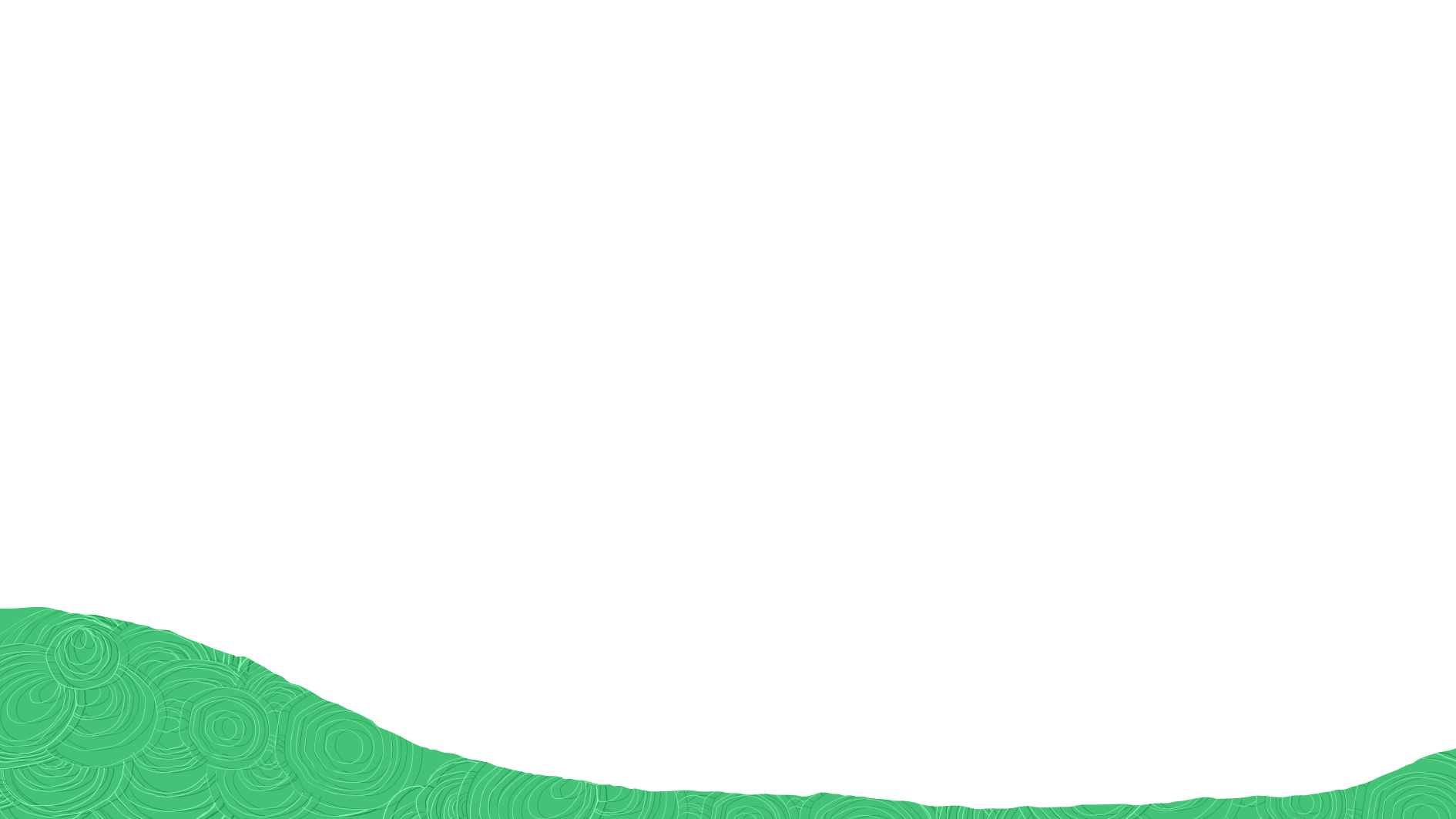 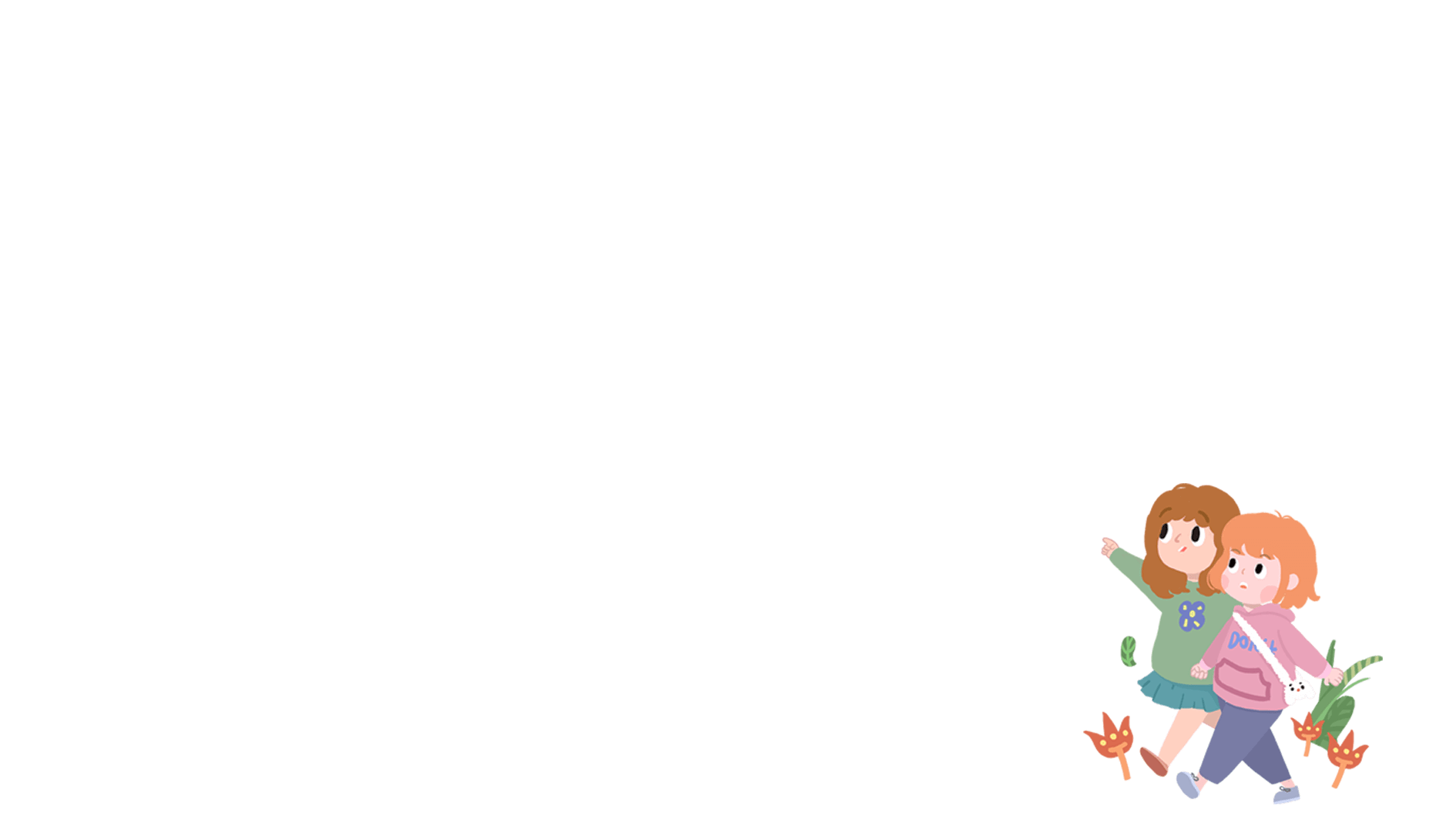 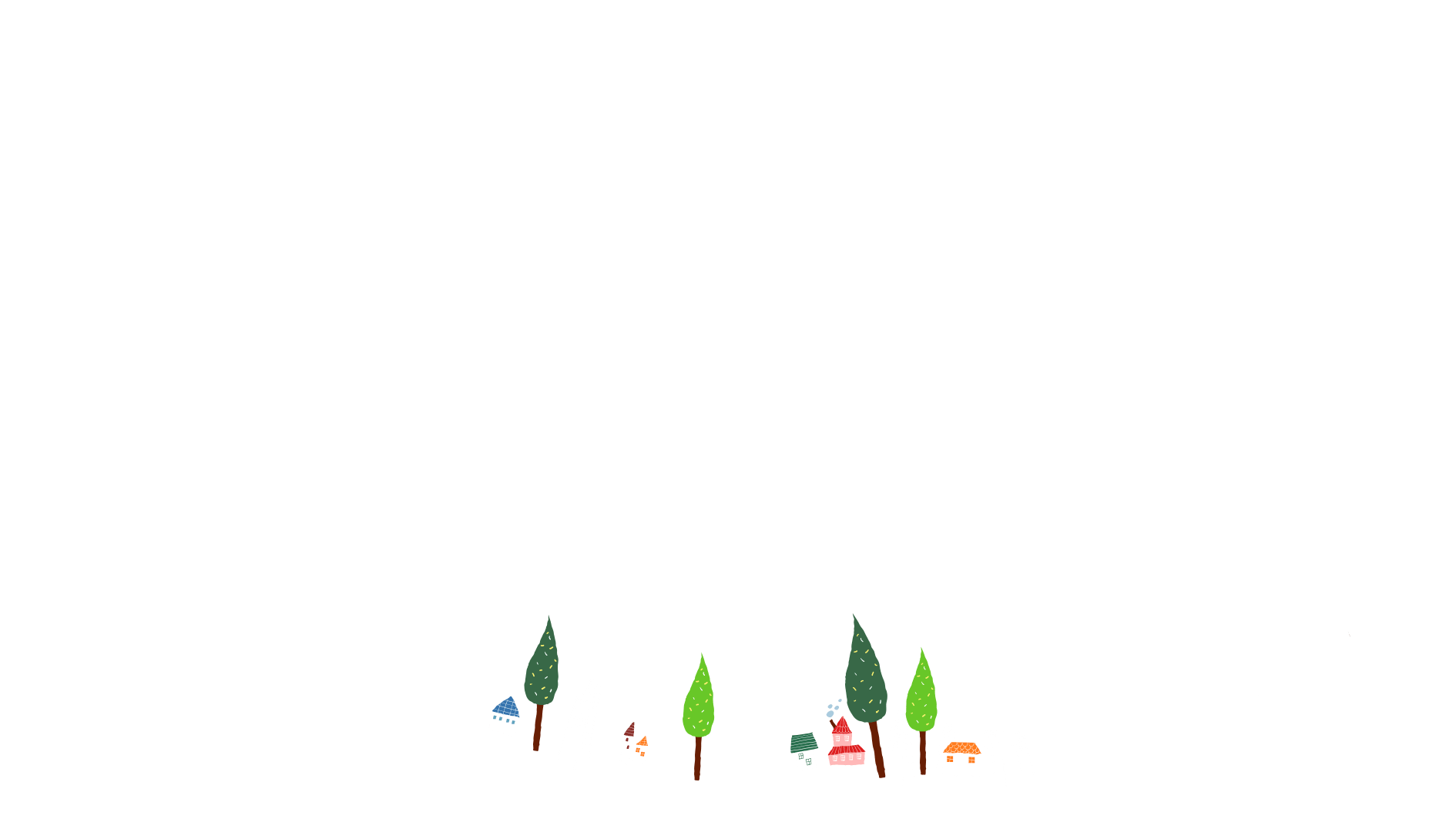 1. Nội dung – Ý nghĩa:
* Nội dung: Truyện giải thích hiện tượng mưa bão lũ lụt xảy ra hàng năm ở đồng bằng Bắc Bộ thuở các vua Hùng dựng nước.
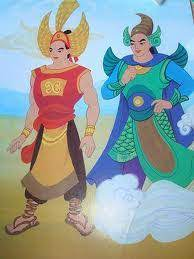 * Ý nghĩa: Thể hiện sức mạnh và ước mơ chế ngự thiên tai bảo vệ cuộc sống của người Việt cổ.
2. Nghệ thuật
- Xây dựng hình tượng nhân vật mang dáng dấp thần linh với nhiều chi tiết tưởng tượng kì ảo có tính khái quát cao.
- Cách kể chuyện hấp dẫn sinh động.
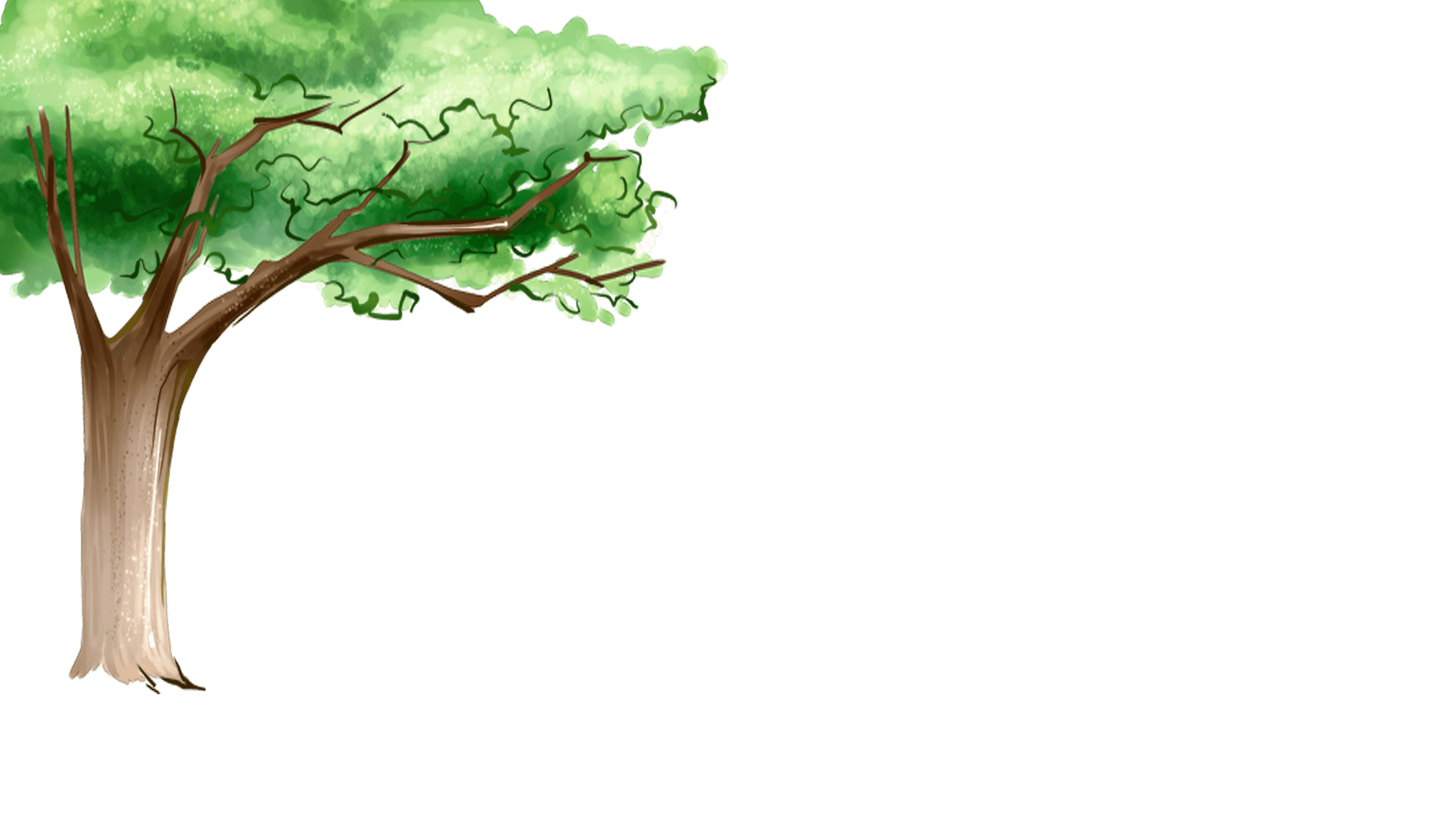 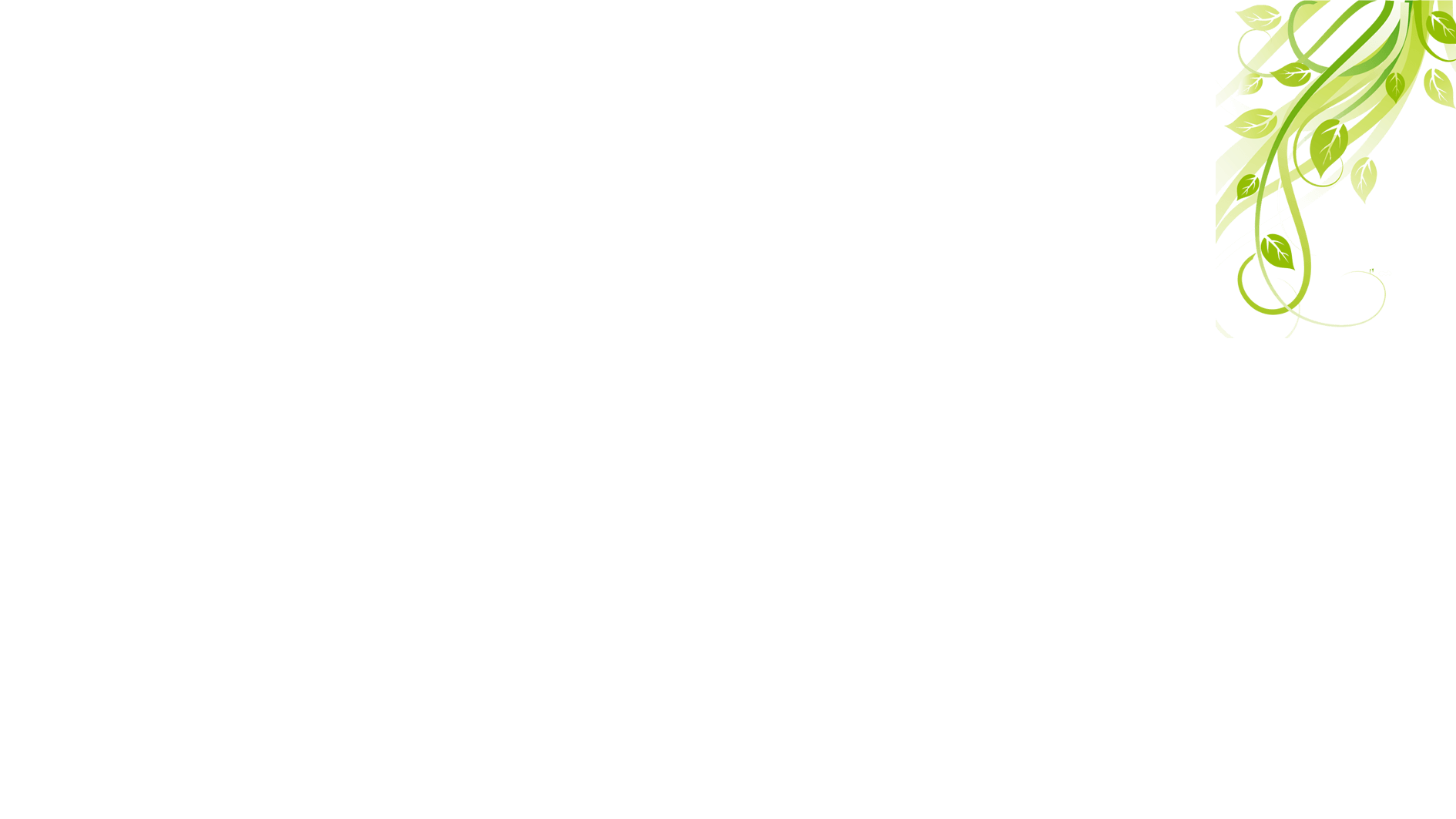 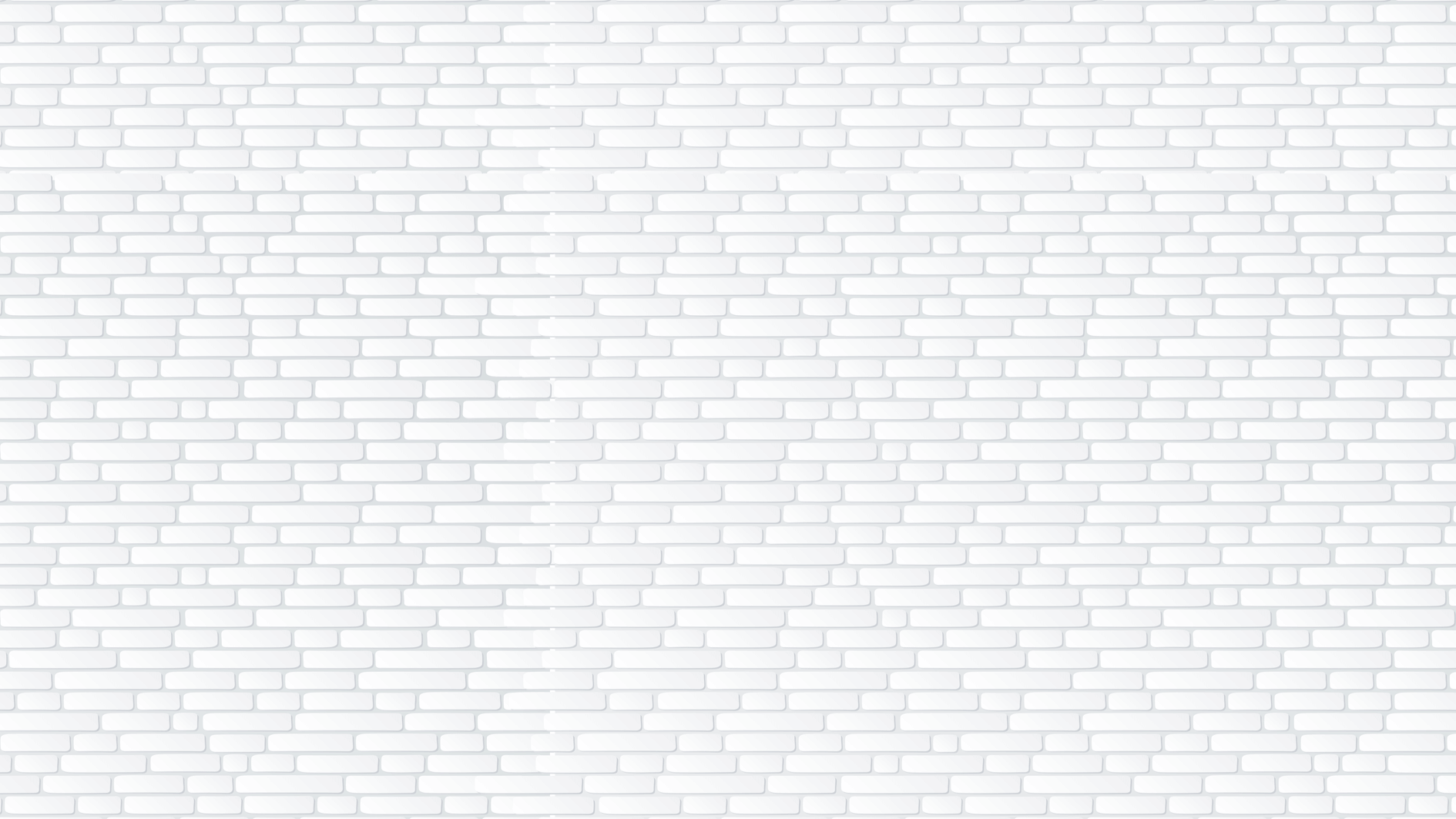 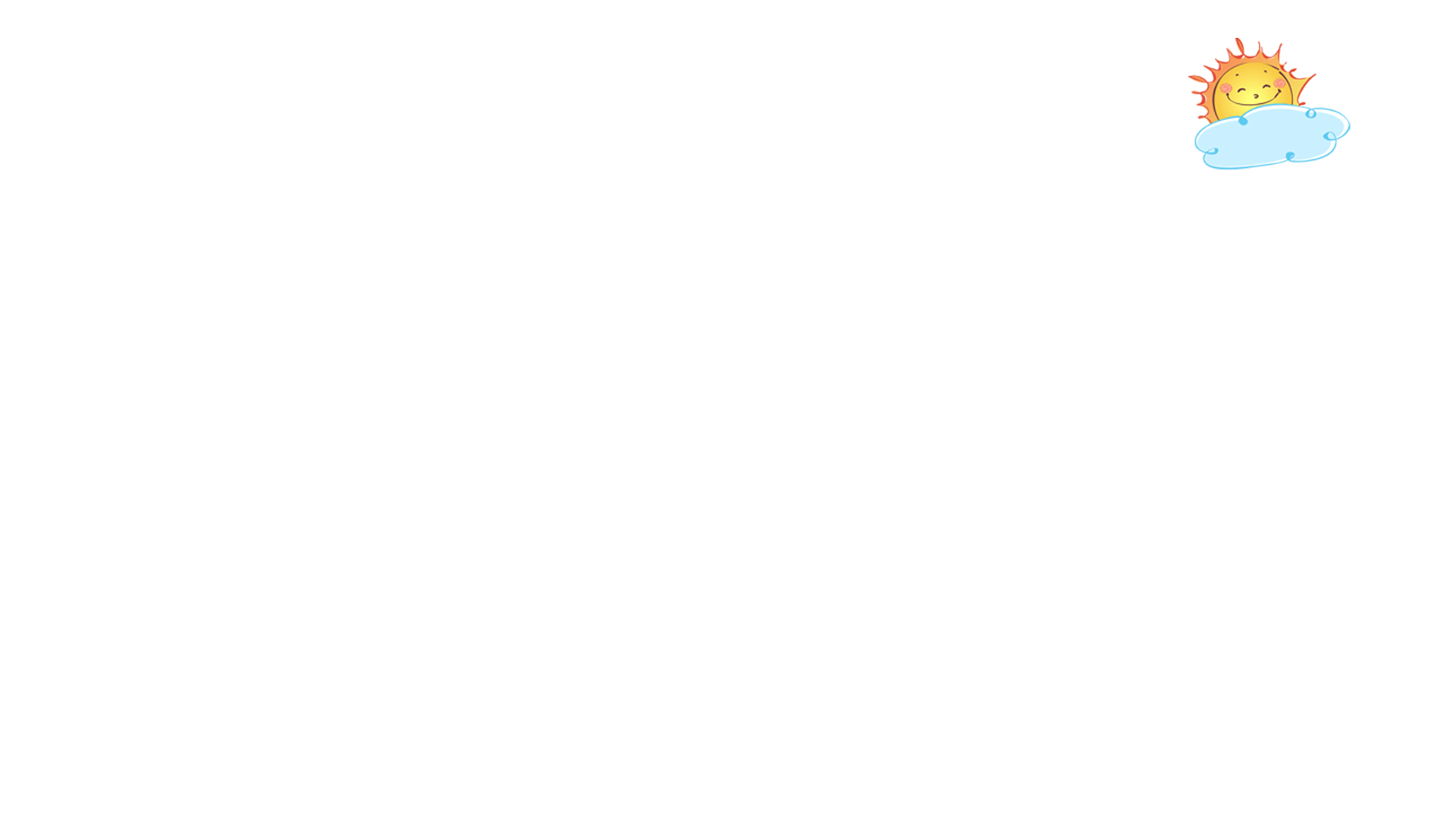 LUYỆN TẬP
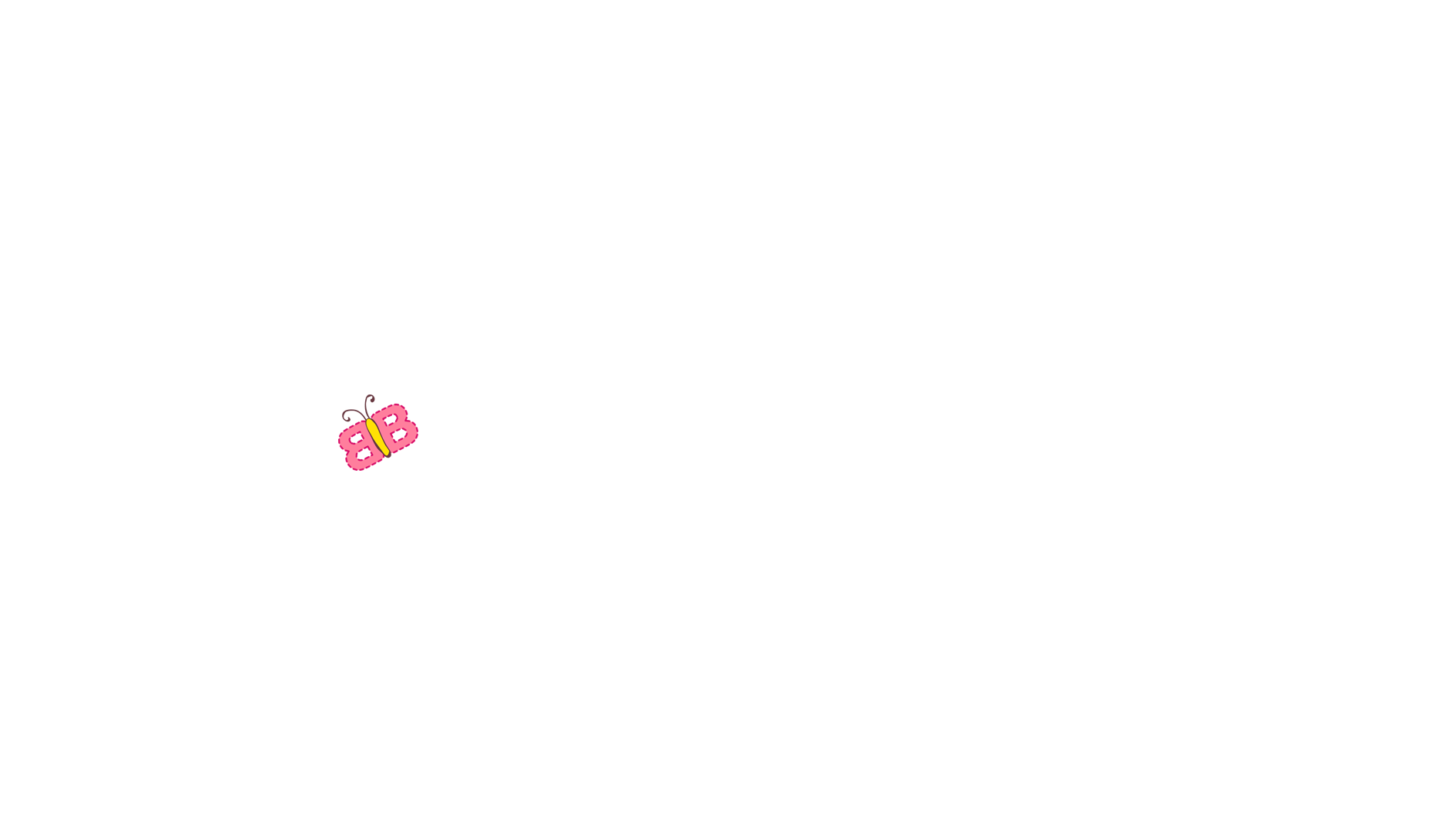 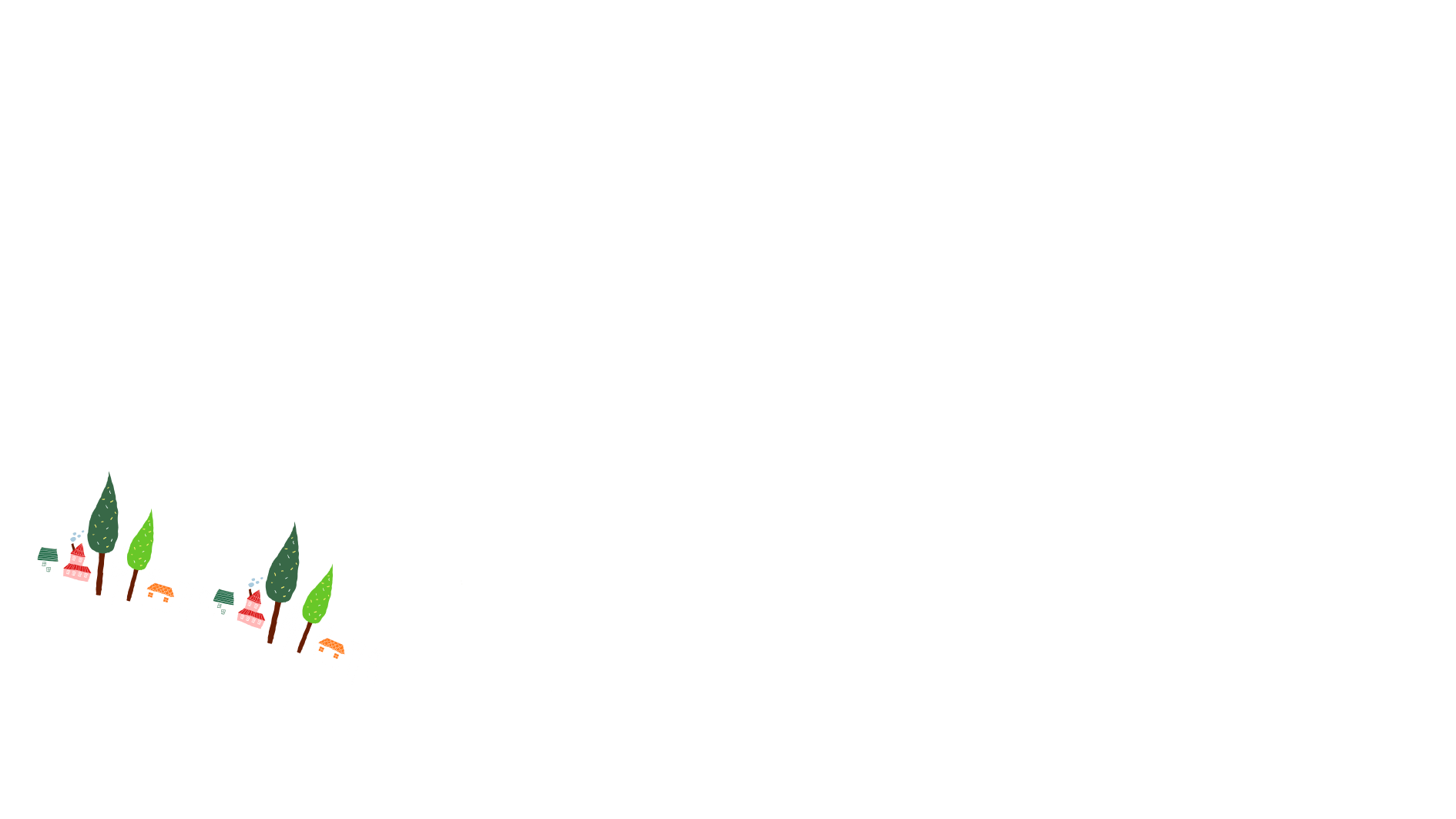 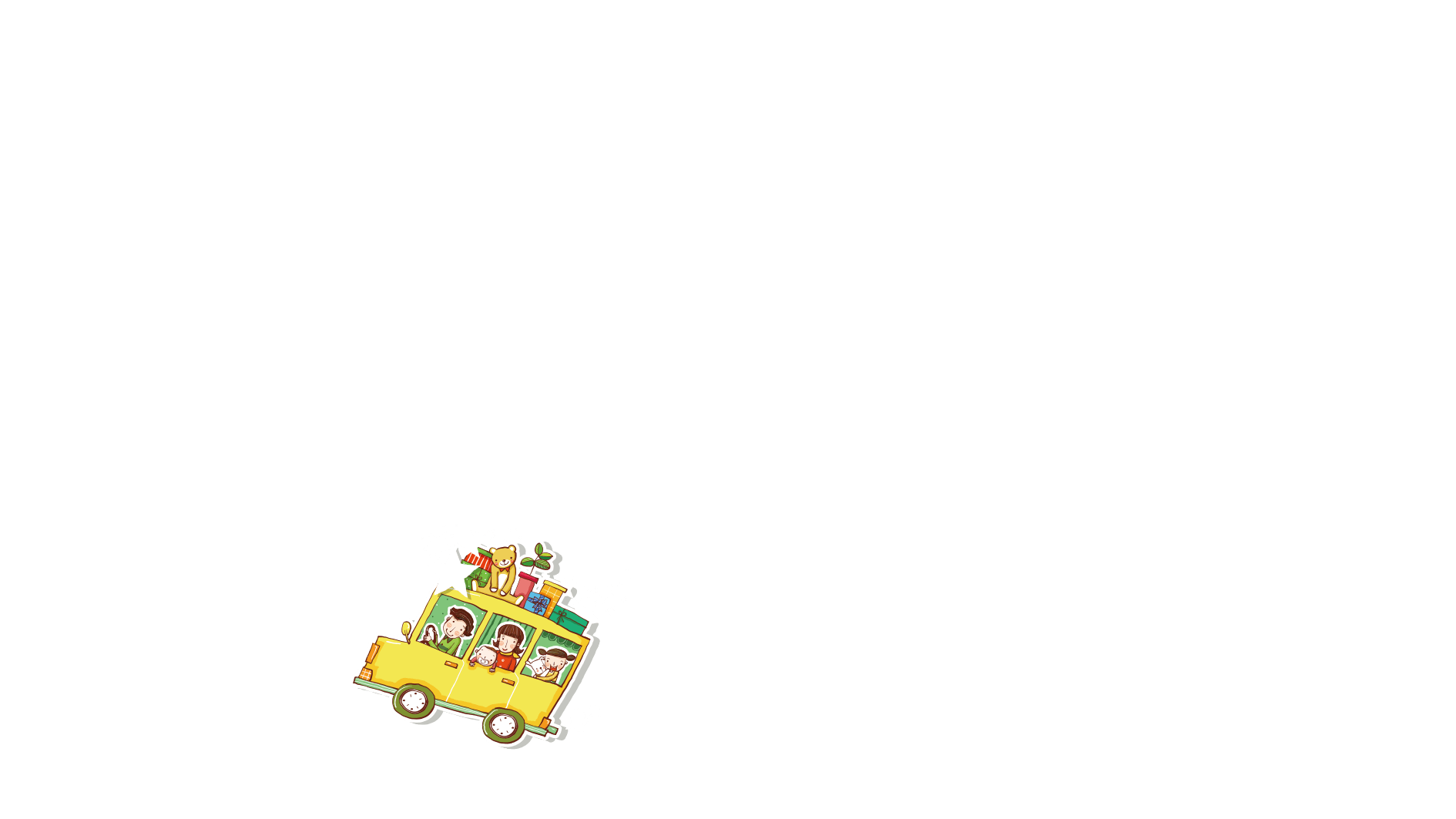 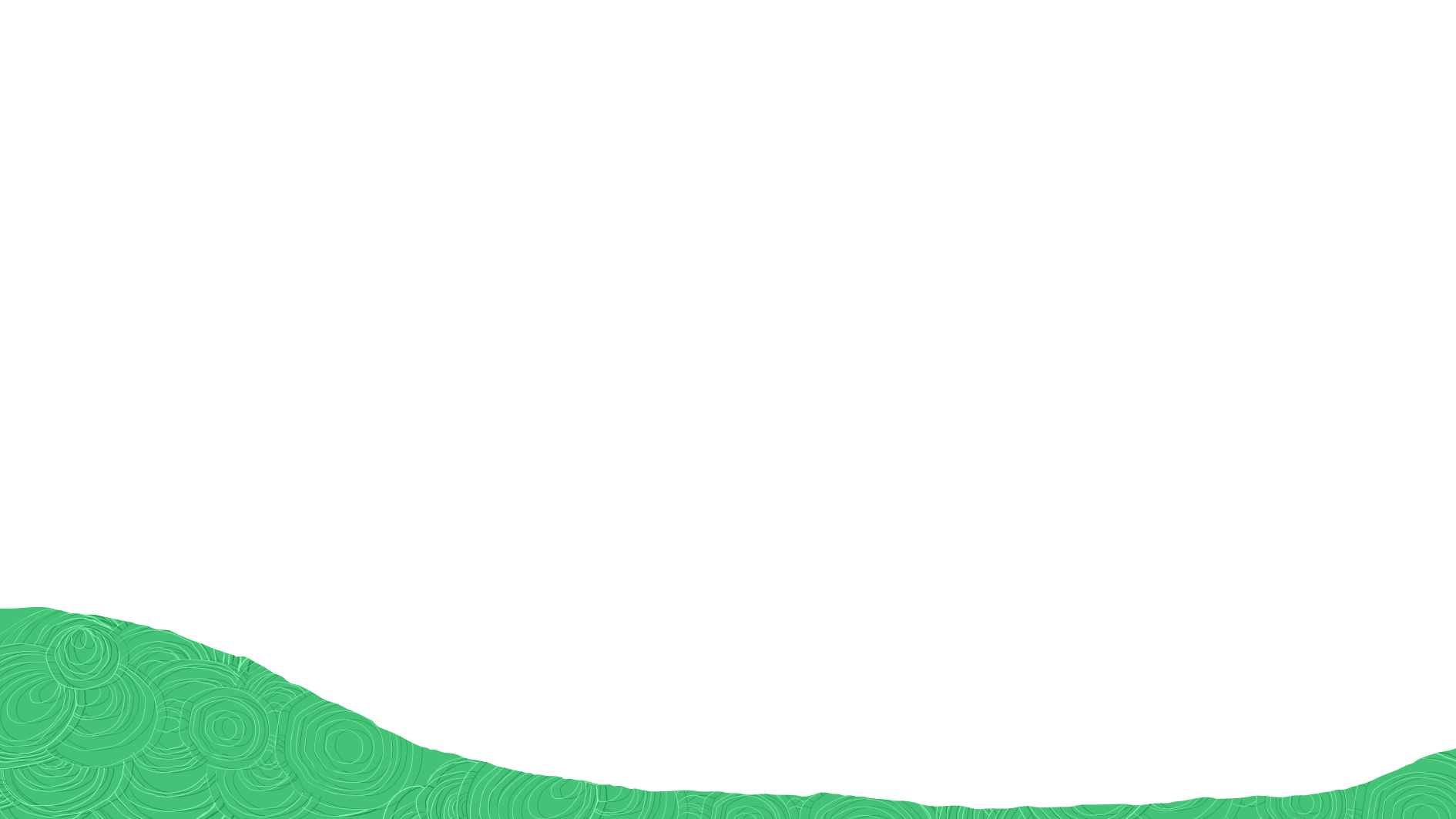 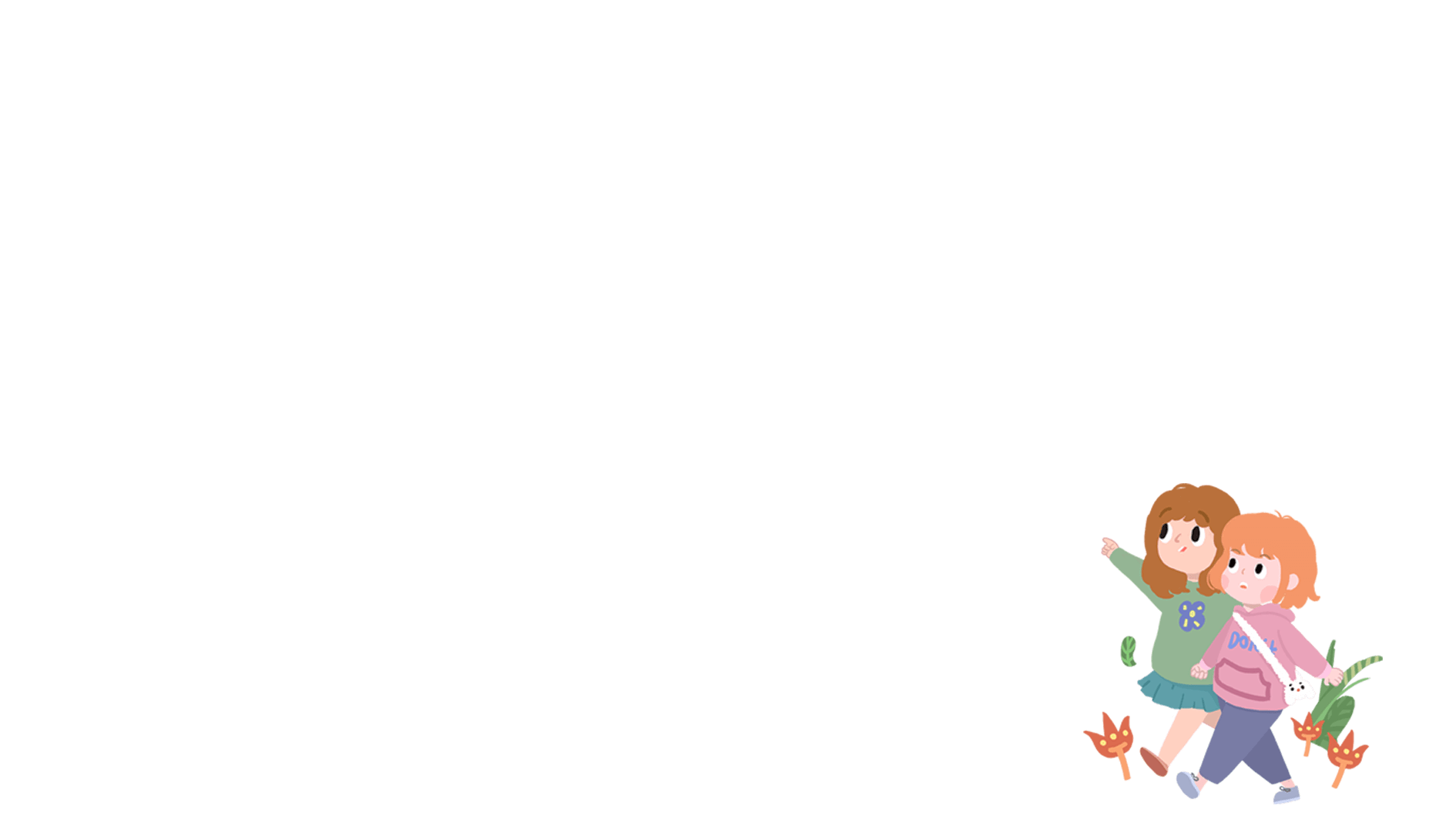 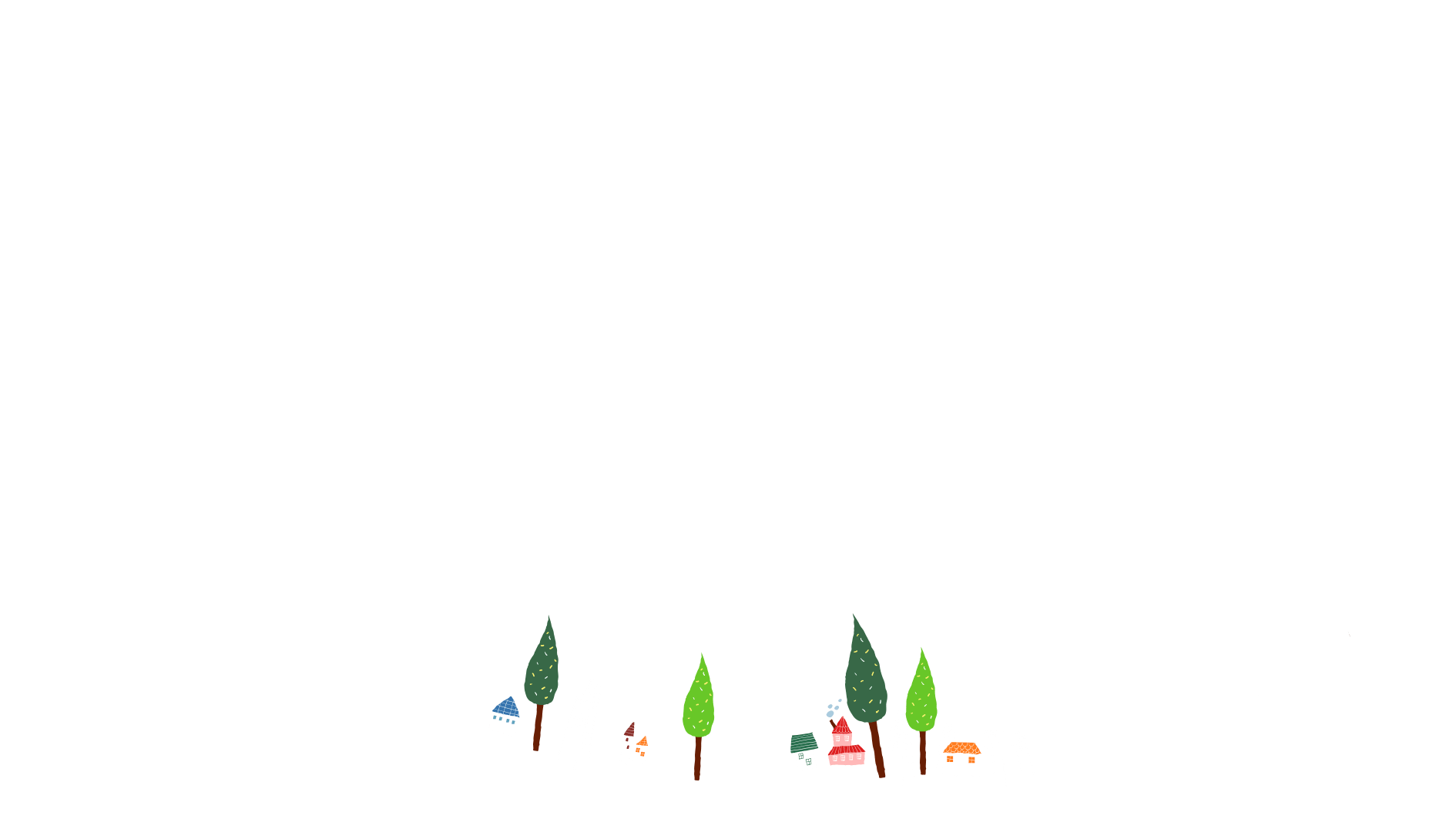 Thử tượng tưởng em là Thuỷ Tinh và nêu suy nghĩ, cảm xúc nhân vật sau khi bị thua cuộc.
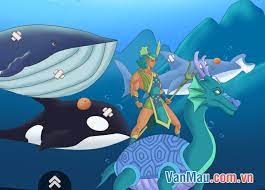 Ta không phục kết quả này, Mị Nương đáng lẽ ra phải là vợ của ta mới đúng. Ta có điểm gì không bằng Sơn Tinh chứ? Tại sao vua Hùng lại đối xử bất công với ta như thế? Phải chi người yêu cầu bạch tuộc chín màu, tôm chín đầu, cua chín càng thì ta đã đến sớm hơn Sơn Tinh rồi. Ta phải đòi lại công bằng cho chính mình. Cả phần đời còn lại này ta sẽ dành để trả thù các người, những người đã cướp đi những thứ xứng đáng thuộc về ta.
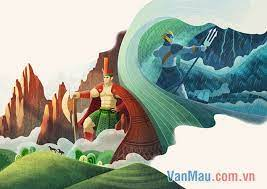 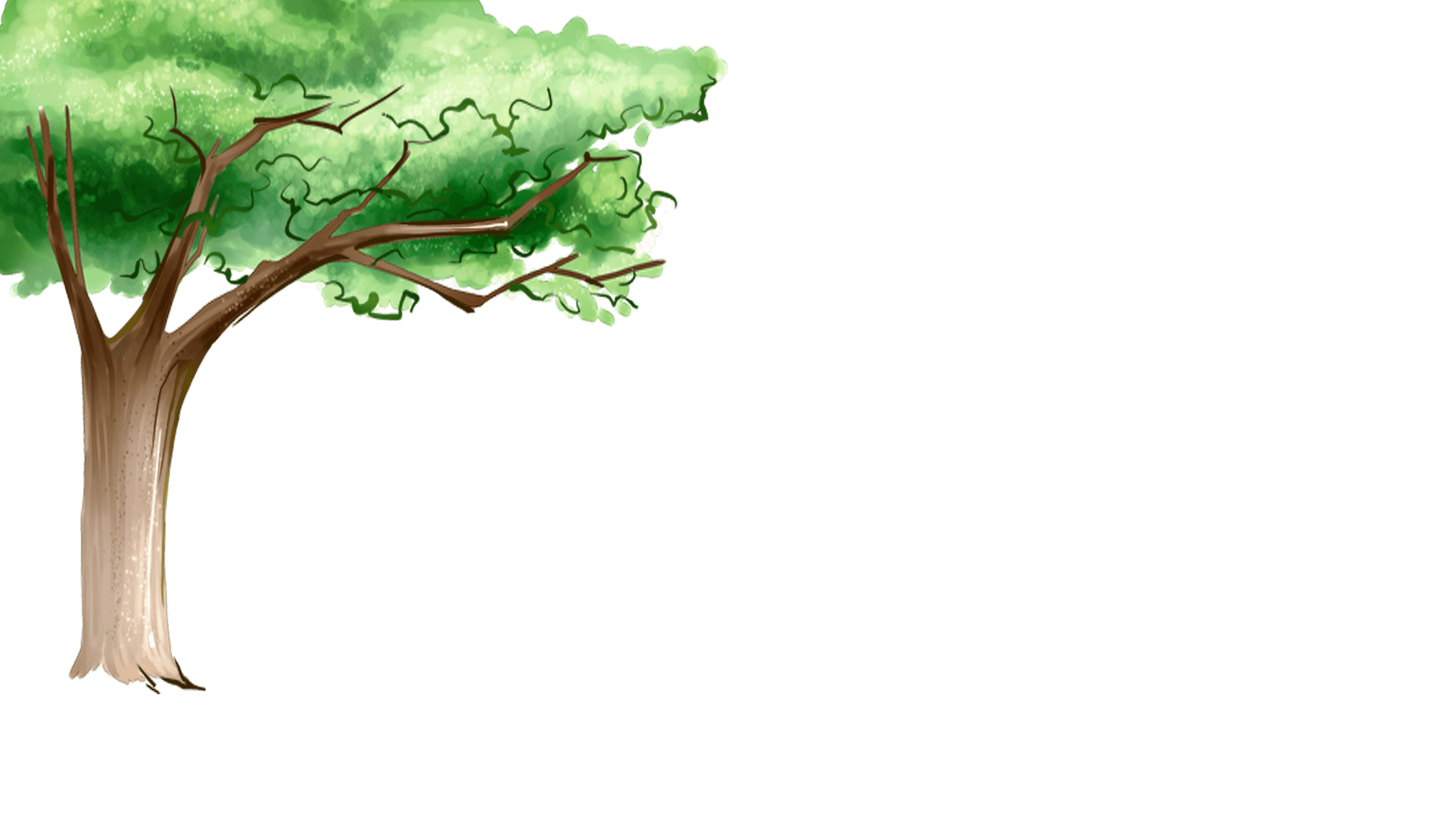 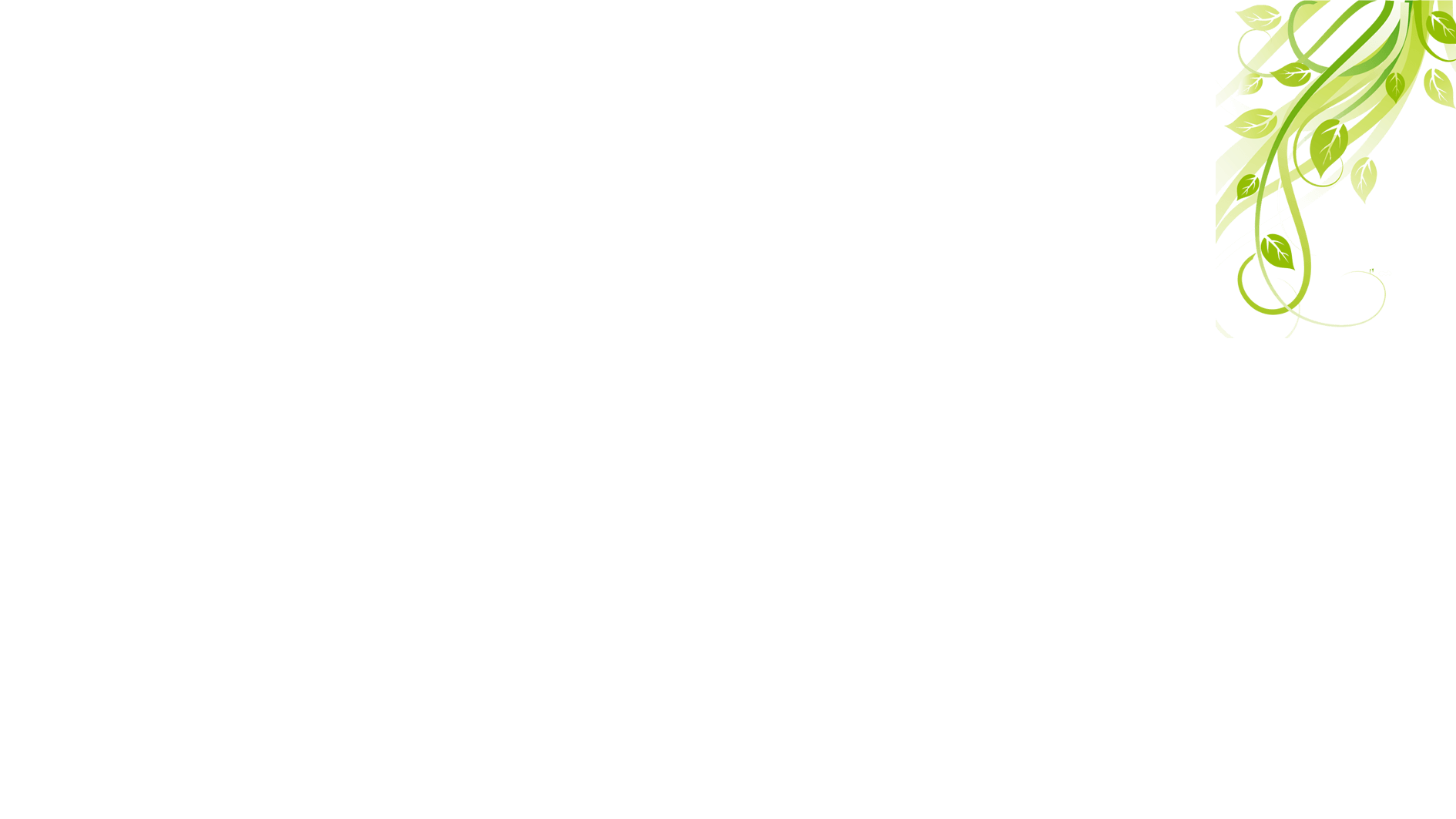 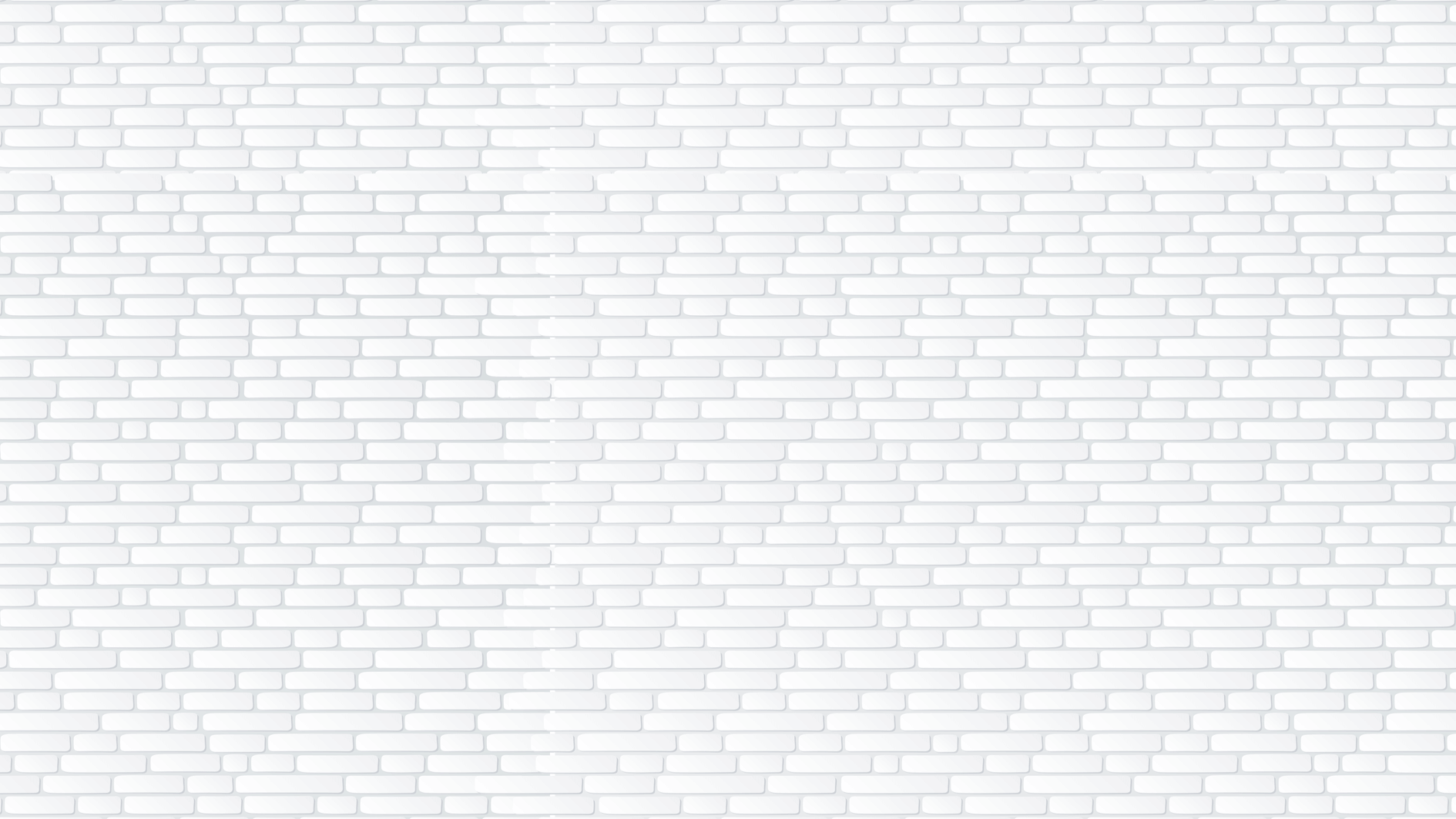 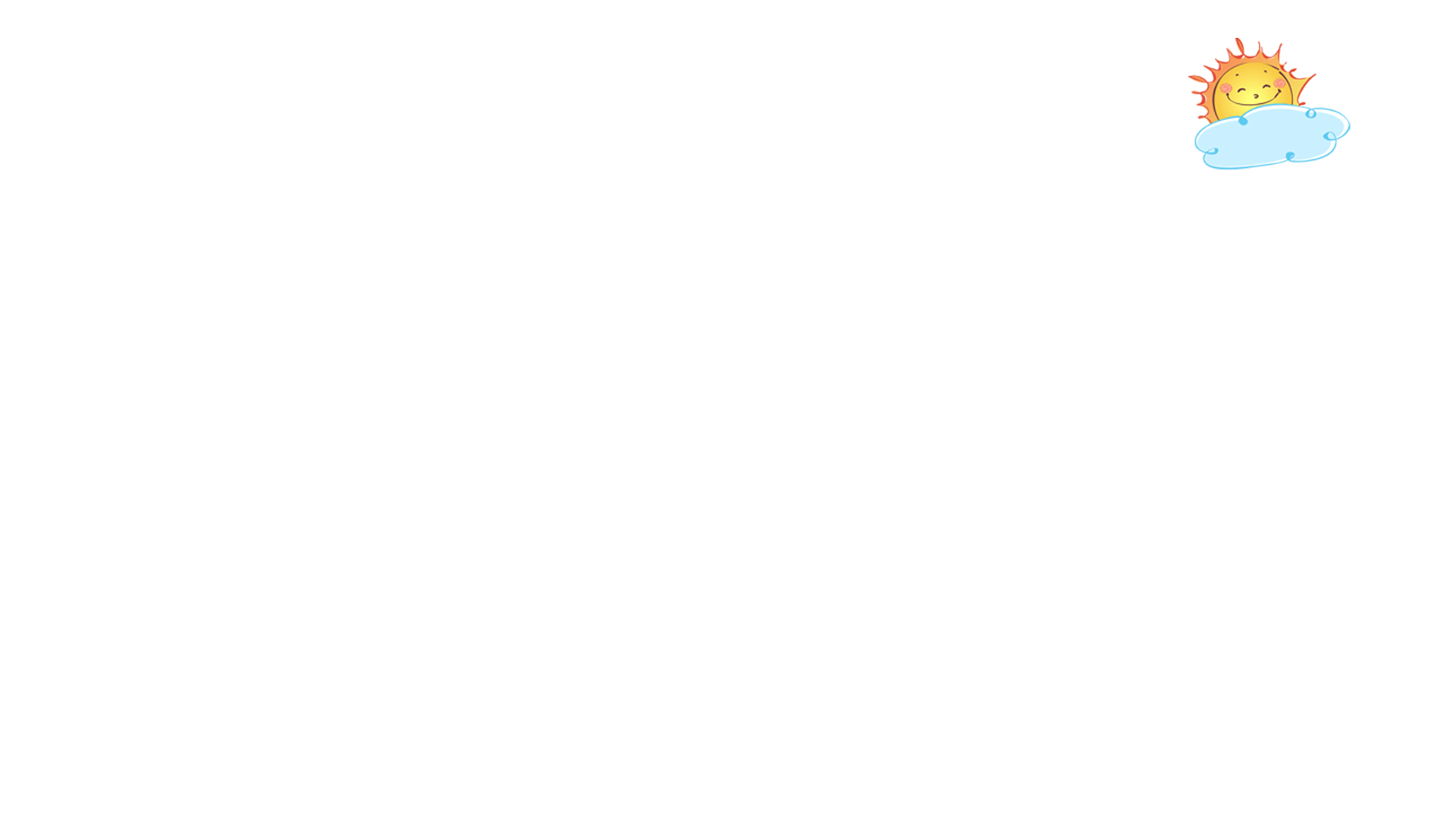 HÃY ĐẾN VỚI VÒNG QUAY VĂN HỌC
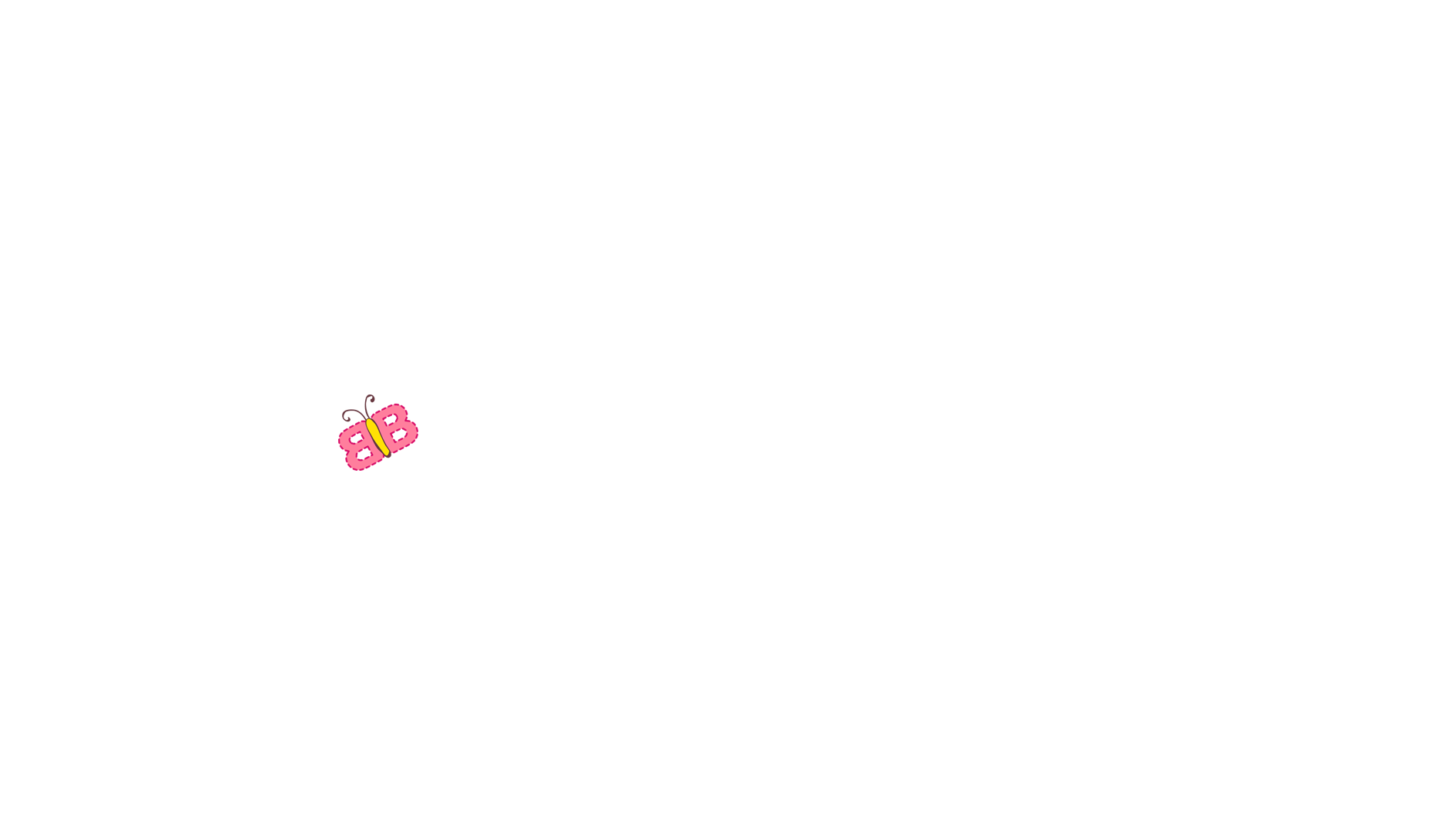 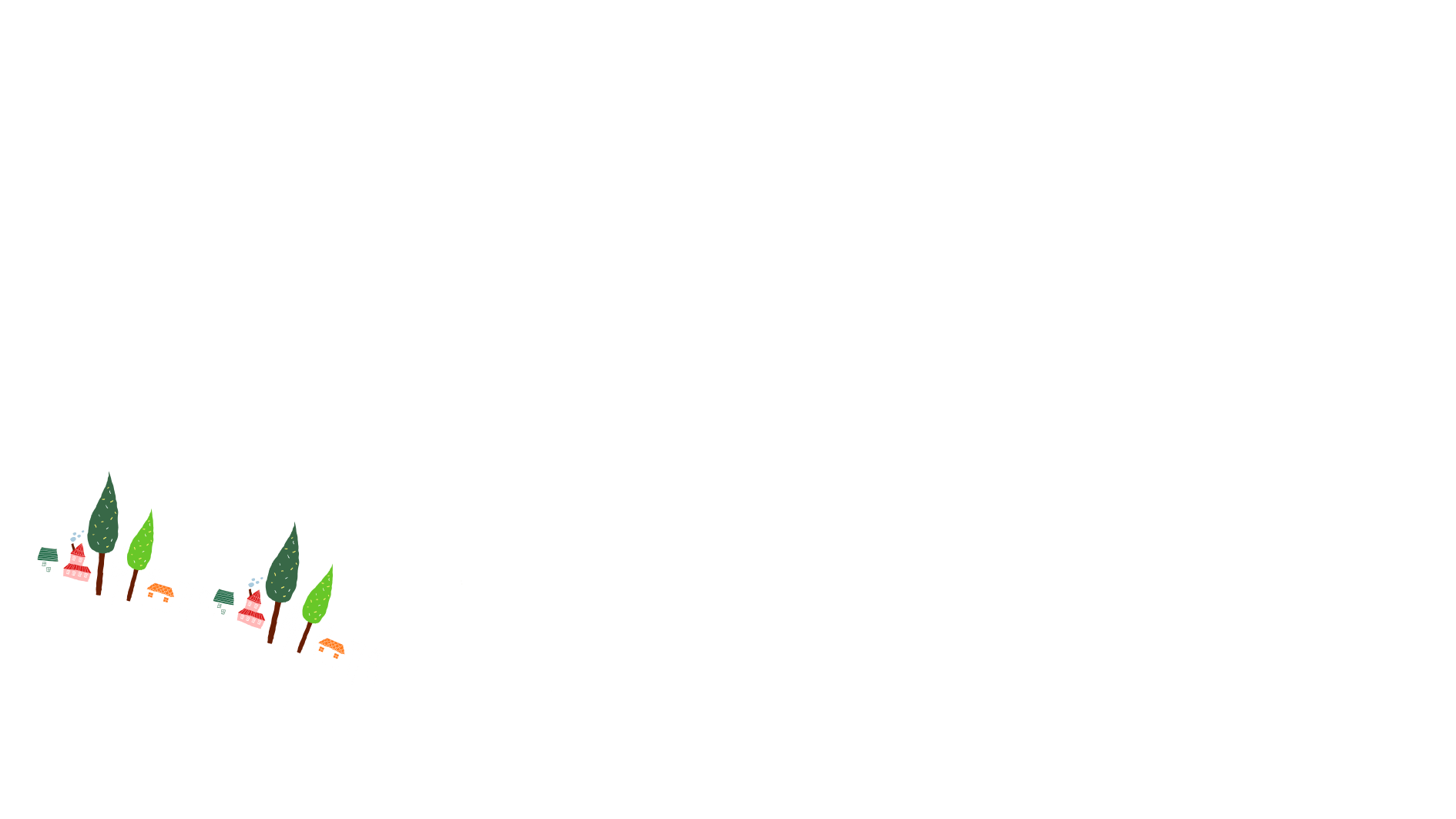 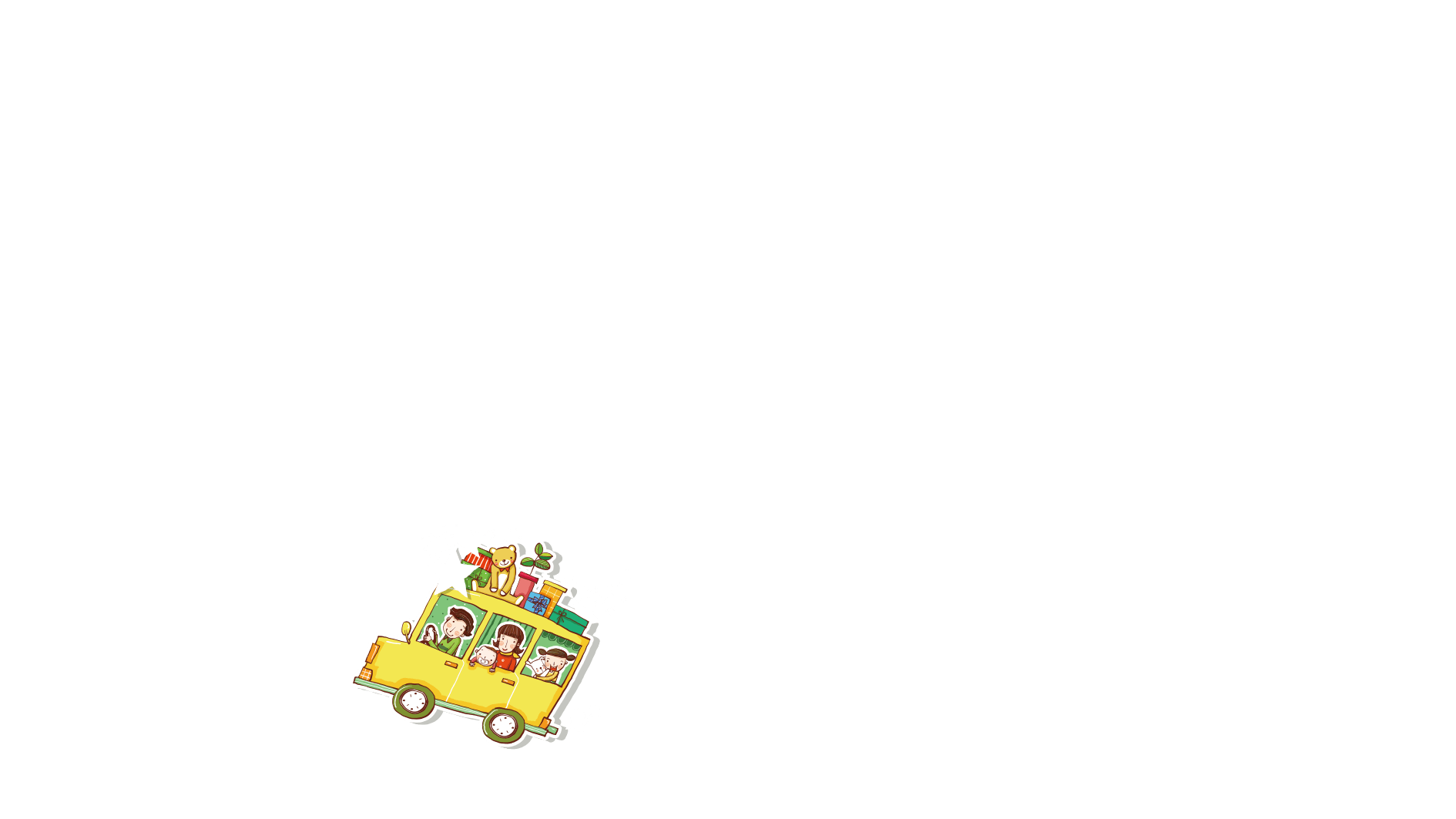 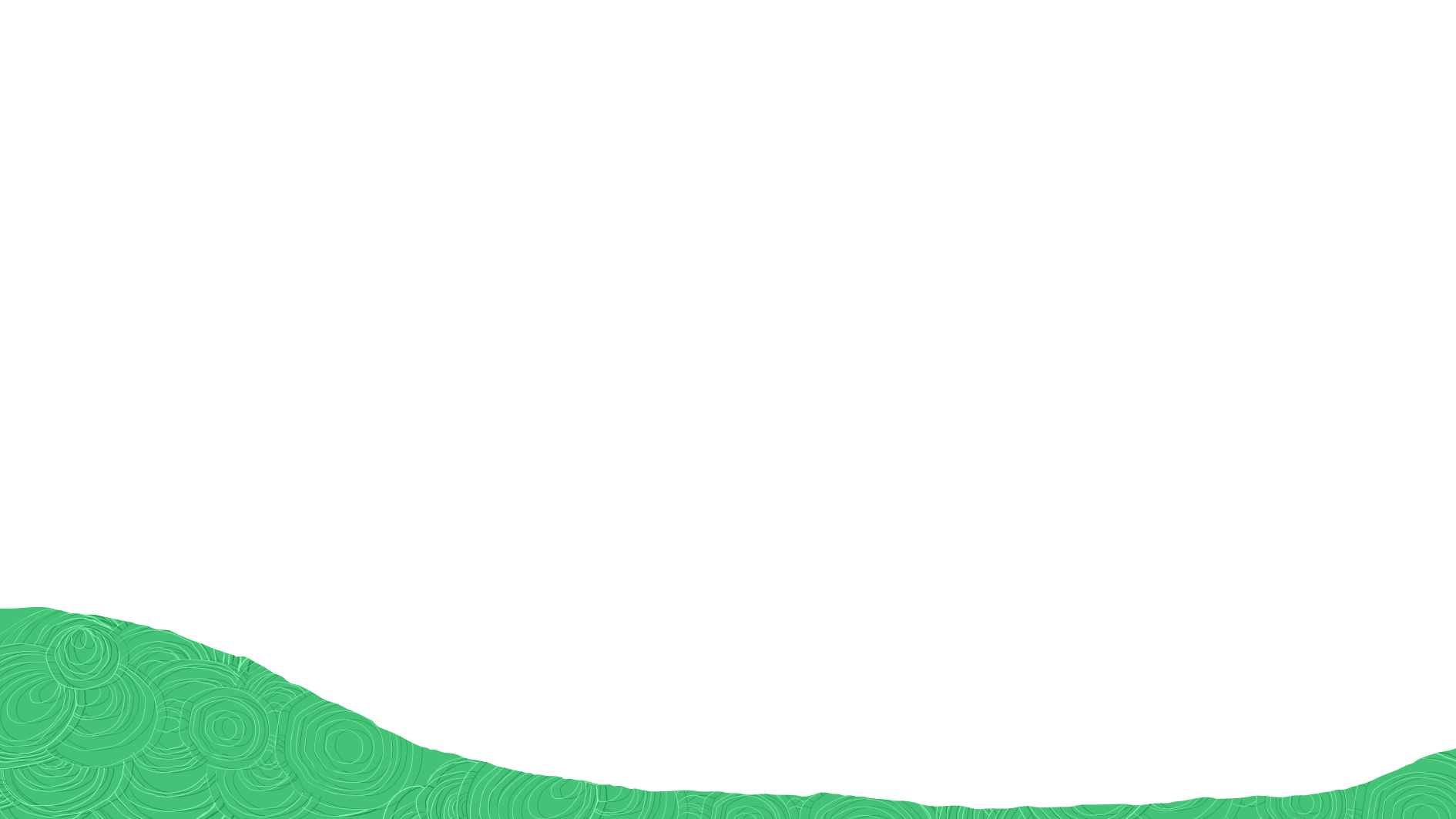 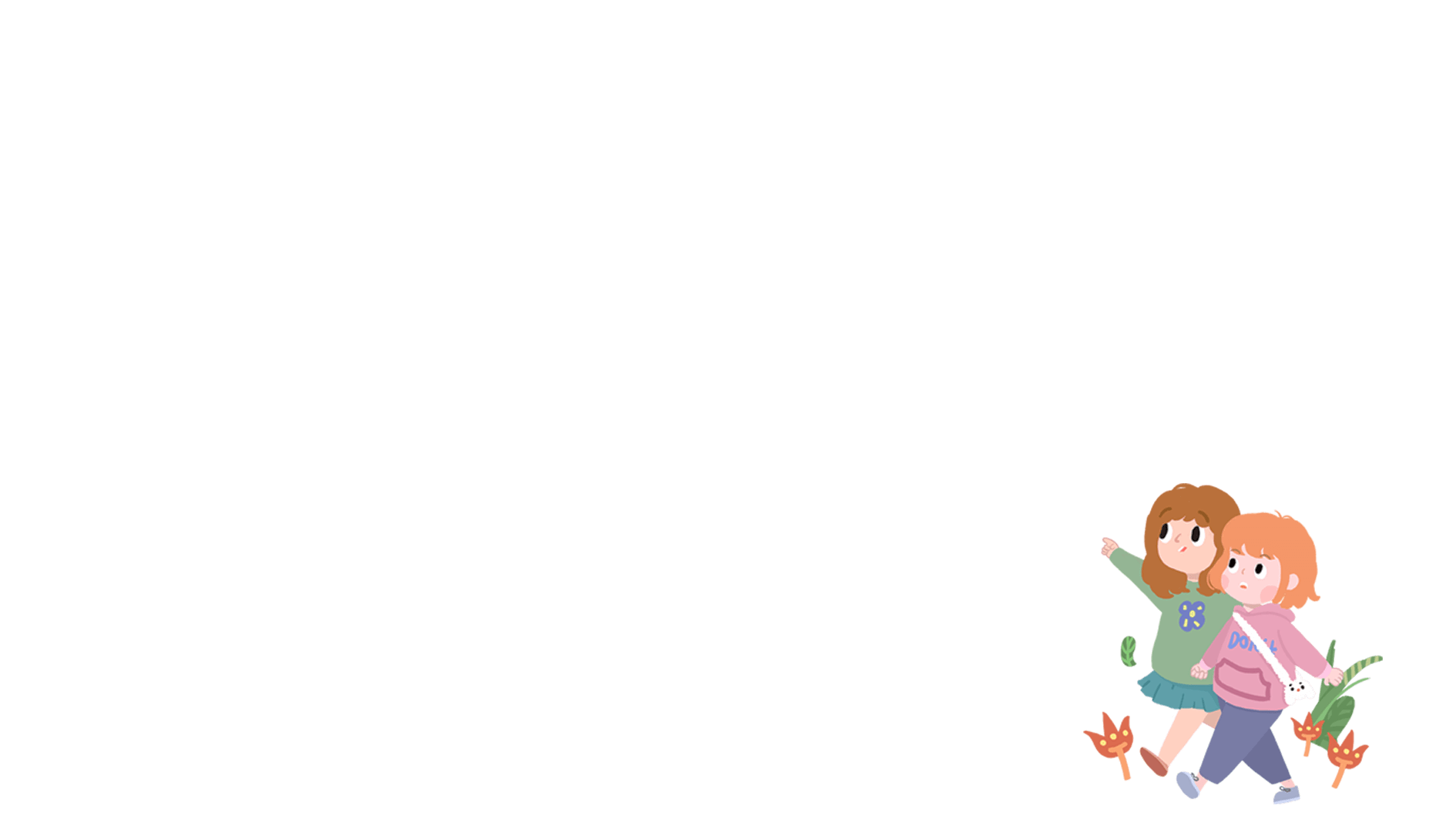 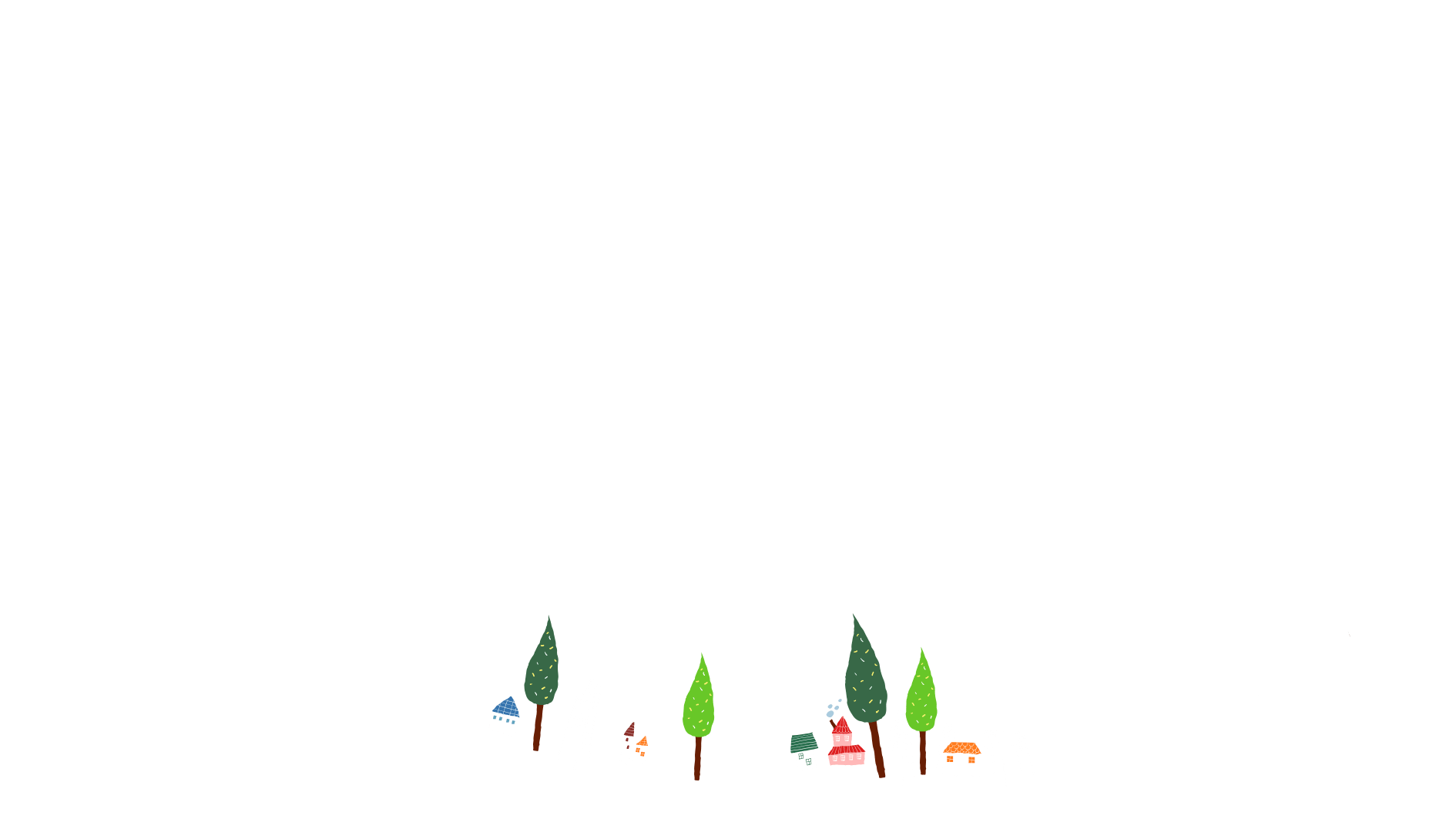 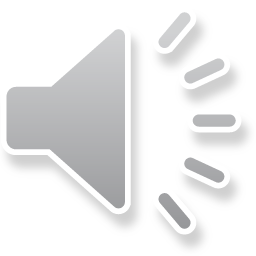 VÒNG QUAY 
VĂN HỌC
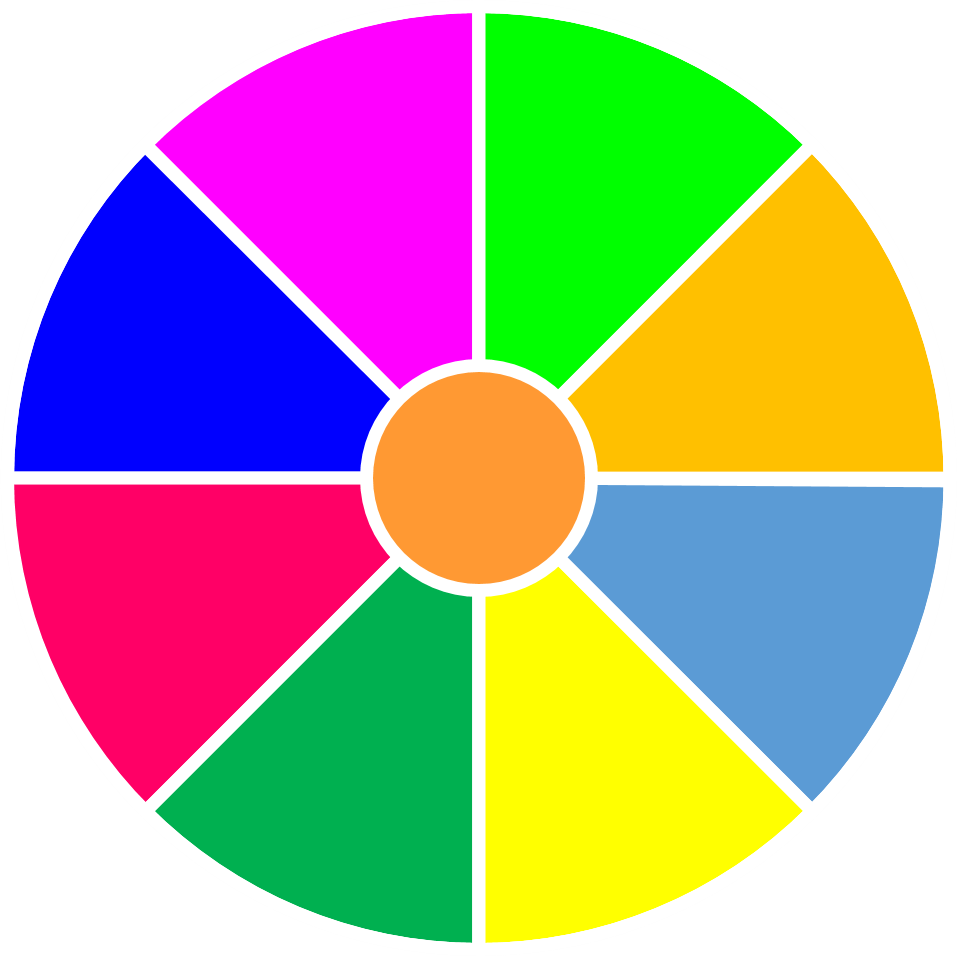 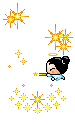 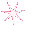 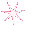 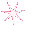 20
30
40
1
2
3
10
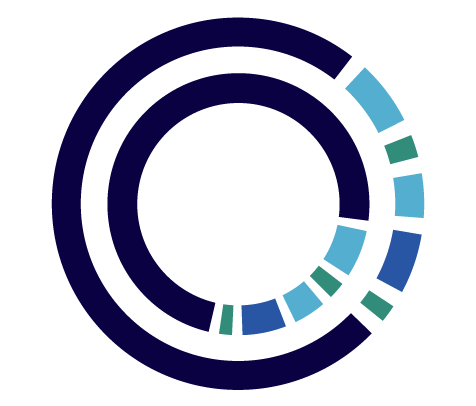 50
80
4
5
6
60
70
7
8
9
QUAY
Câu 1. Truyện Sơn Tinh, Thủy Tinh bao gồm những nhân vật nào?
A. Sơn Tinh, Thủy Tinh, Mị Nương, Vua Hùng.
B. Sơn Tinh, Thủy Tinh, Mị Nương.
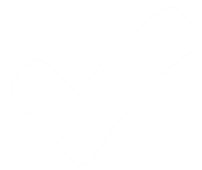 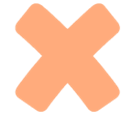 C. Sơn Tinh, Thủy Tinh.
D. Sơn Tinh, Thũy Tinh, Vua Hùng.
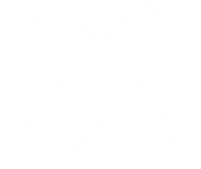 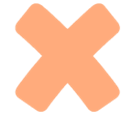 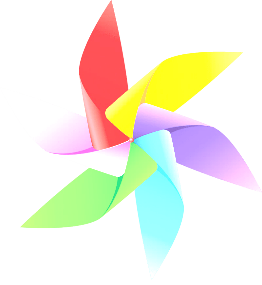 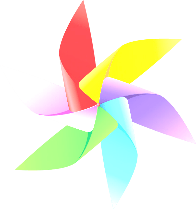 QUAY VỀ
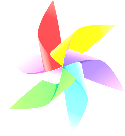 Câu 2. Câu nào dưới đây không nói về công chúa Mị Nương?
A. Là người đẹp như hoa.
B. Có nhiều phép thuật tinh thông, từng giúp nhân dân diệt trừ yêu ma.
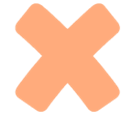 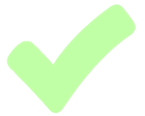 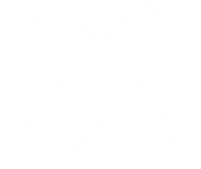 C. Là người có tính nết rất hiền dịu.
D. Là con gái của Hùng Vương thứ mười tám, được vua cha hết mực yêu thương và muốn kén chồng xứng đáng cho nàng.
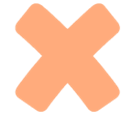 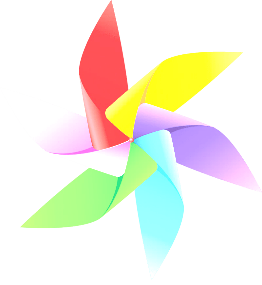 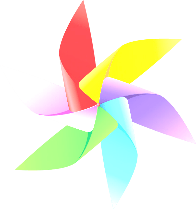 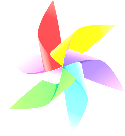 QUAY VỀ
Câu 3. Điều nào dưới đây trong truyện Sơn Tinh, Thủy Tinh nói về nhân vật Sơn Tinh?
A. Ở núi Tản Viên, có sức khỏe phi thường.
B. Có nhiều phép lạ.
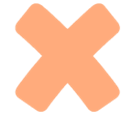 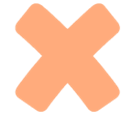 D. Cả A, B và C đều đúng.
C. Là Thần Núi.
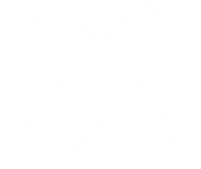 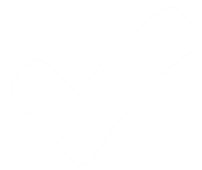 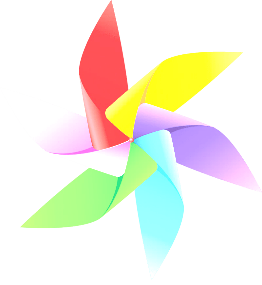 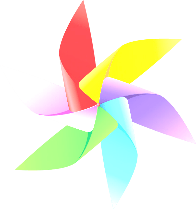 QUAY VỀ
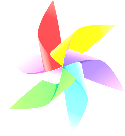 Câu 4. Trong truyện Sơn Tinh, Thủy Tinh, nhân vật Thủy Tinh có tài gì?
A. Diệt trừ yêu ma quỷ quái.
B. Dời non lấp bể.
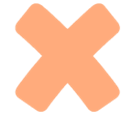 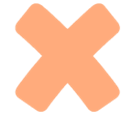 C. Gọi gió gió đến, hô mưa mưa về.
D. Biến hóa khôn lường.
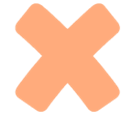 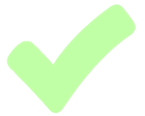 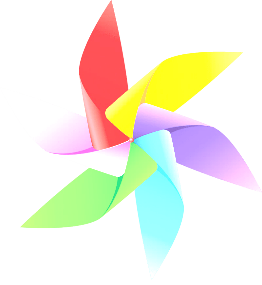 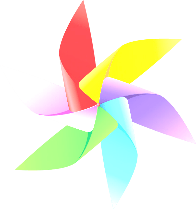 QUAY VỀ
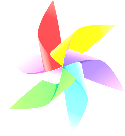 Câu 5. Trong truyện Sơn Tinh, Thủy Tinh, vua Hùng đã chọn cách nào để kén chồng cho Mị Nương?
A. Tổ chức thi tài võ nghệ, ai đánh thắng đối thủ thì sẽ cưới Mị Nương.
B. Quy định ngày giờ đem lễ vật kì lạ đến, ai đến trước sẽ được cưới Mị Nương.
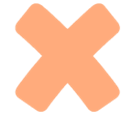 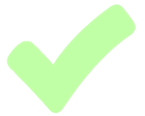 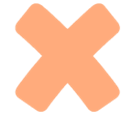 C. Ai dâng lên những thứ ngon vật lạ làm vua Hùng hài lòng thì cưới được Mị Nương.
D. Ai bắt được quả cầu vàng do Mị Nương tung xuống thì sẽ cưới nàng làm vợ.
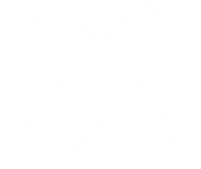 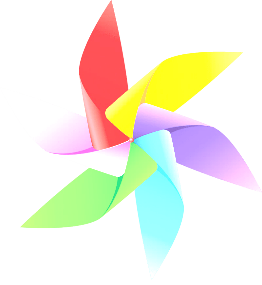 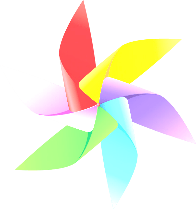 QUAY VỀ
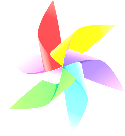 Câu 6. Vua Hùng đã thách cưới Mị Nương bằng những lễ vật gì?
A. Một trăm ván cơm nếp, một trăm nệp bánh chưng.
B. Voi chín ngà, gà chín cựa, ngựa chín hồng mao, mỗi thứ một đôi.
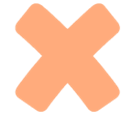 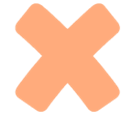 D. Một trăm ván cơm nếp, một trăm nệp bánh chưng, voi chín ngà, gà chín cựa, ngựa chín hồng mao, mỗi thứ một đôi.
C. Chín ngà voi, chín cựa gà, chín ngựa hồng mao.
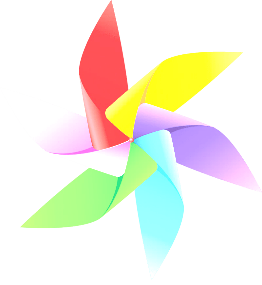 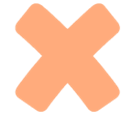 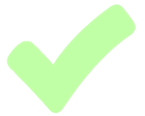 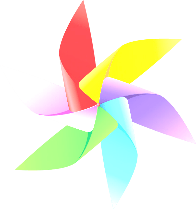 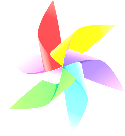 QUAY VỀ
Câu 7. Chi tiết nào sau đây trong truyện Sơn Tỉnh, Thủy Tinh không mang yếu tố tưởng tượng kì ảo?
A. Sơn Tinh có tài dời non lấp biển.
B. Hằng năm ở nước ta thường xuyên có những trận lũ lớn.
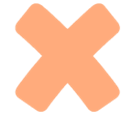 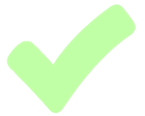 C. Thủy Tinh có tài hô mưa gọi gió, làm nên lũ lụt.
D. Sơn Tinh và Thủy Tinh đánh nhau ròng rã mấy tháng trời.
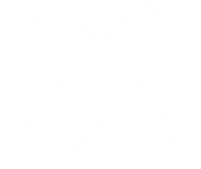 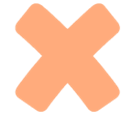 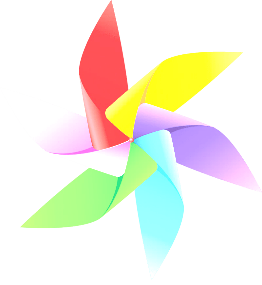 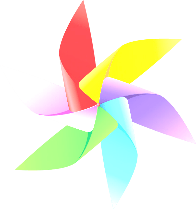 QUAY VỀ
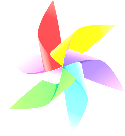 Câu 8. Thủy Tinh có thái độ như thế nào khi không cưới được Mị Nương?
A. Vô cùng tức giận, đem quân đuổi theo đánh Sơn Tinh để cướp lại Mị Nương.
B. Chấp nhận thất bại và chúc mừng Sơn Tinh.
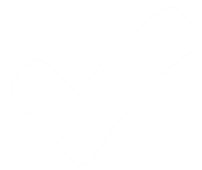 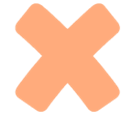 C. Buồn rầu và thất vọng.
D. Vô cùng tức giận và buộc vua Hùng phải hủy bỏ hôn ước giữa Sơn Tinh và Mị Nương.
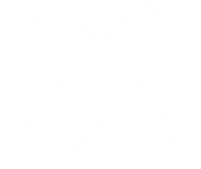 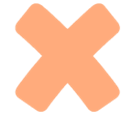 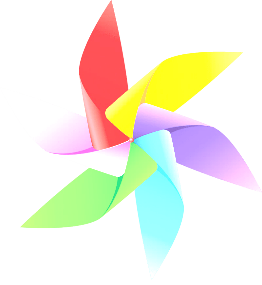 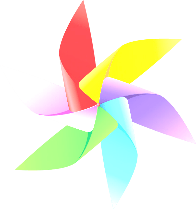 QUAY VỀ
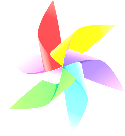 Câu 9. Ý nghĩa của truyện Sơn Tinh, Thủy Tinh là gì?
A. Giải thích hiện tượng lũ lụt ở nước ta hằng năm.
B. Thể hiện ước nguyện của con người trong việc chế ngự thiên nhiên.
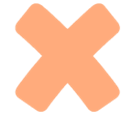 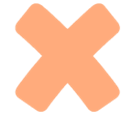 C. Ca ngợi công lao dựng nước của các vua Hùng.
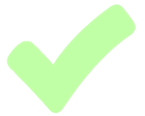 C. Cả A, B và C đều đúng.
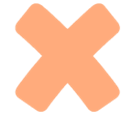 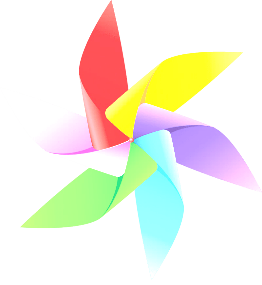 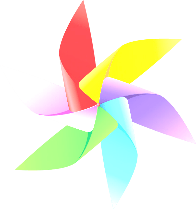 QUAY VỀ
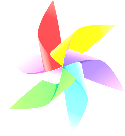 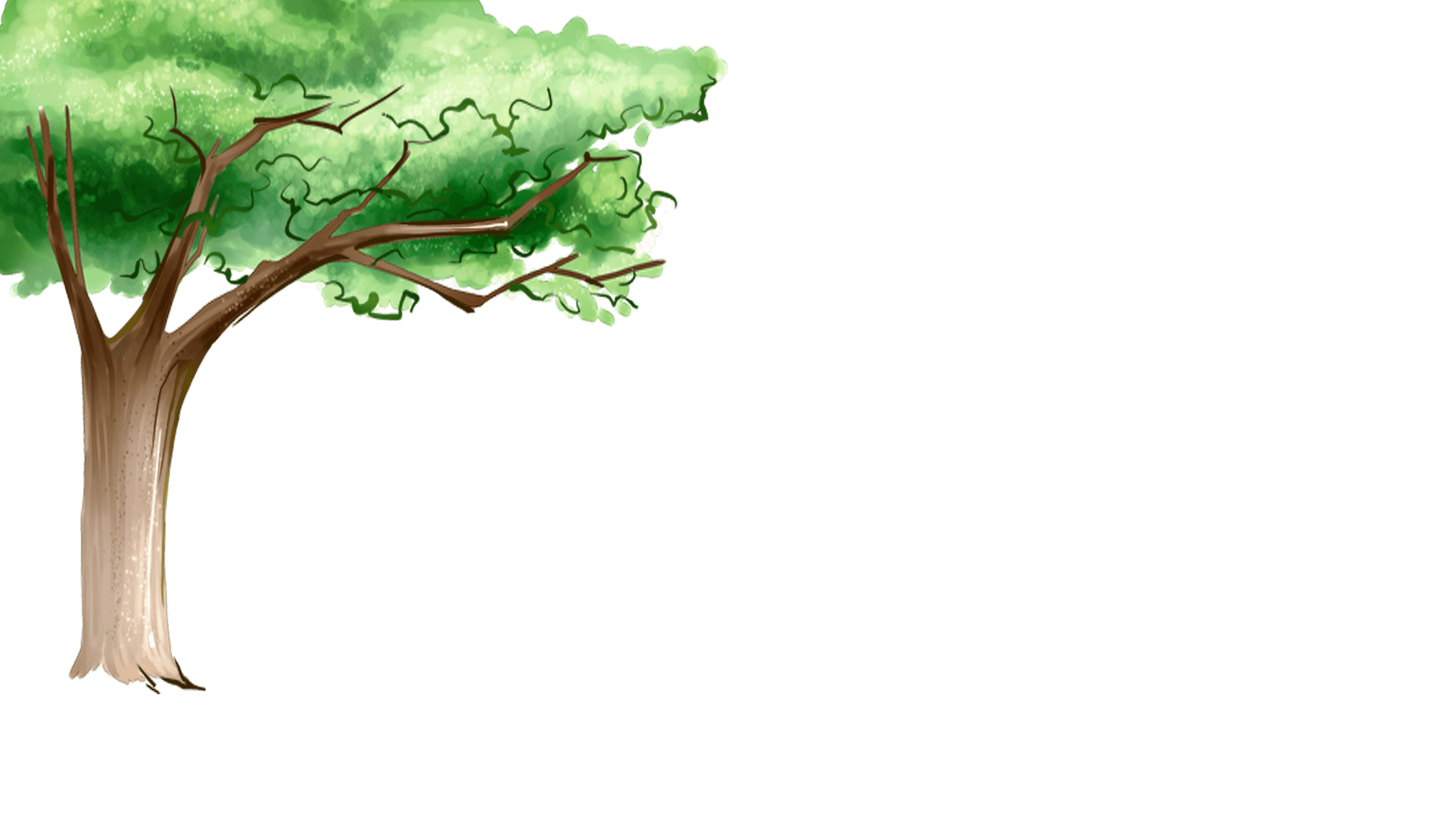 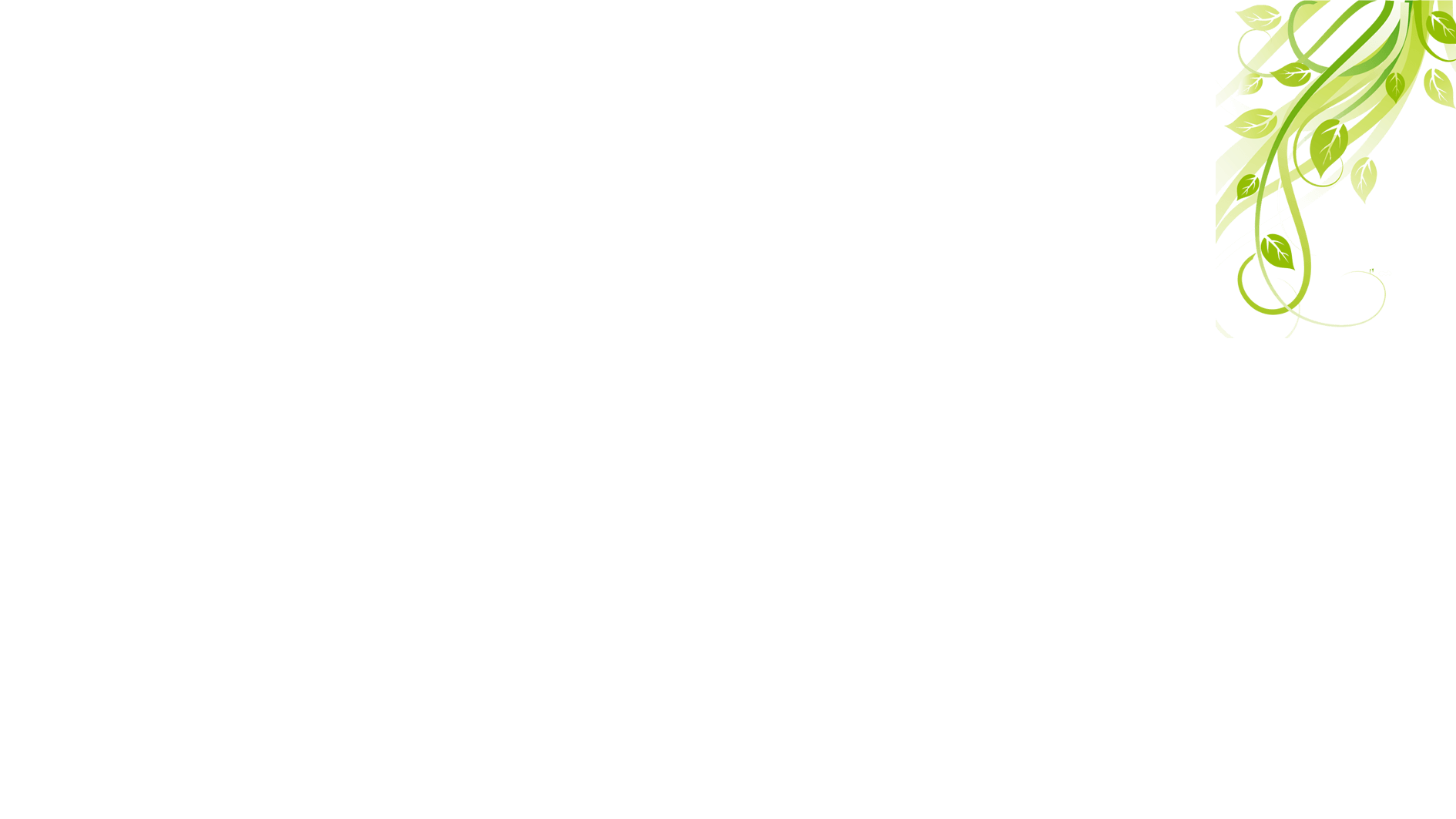 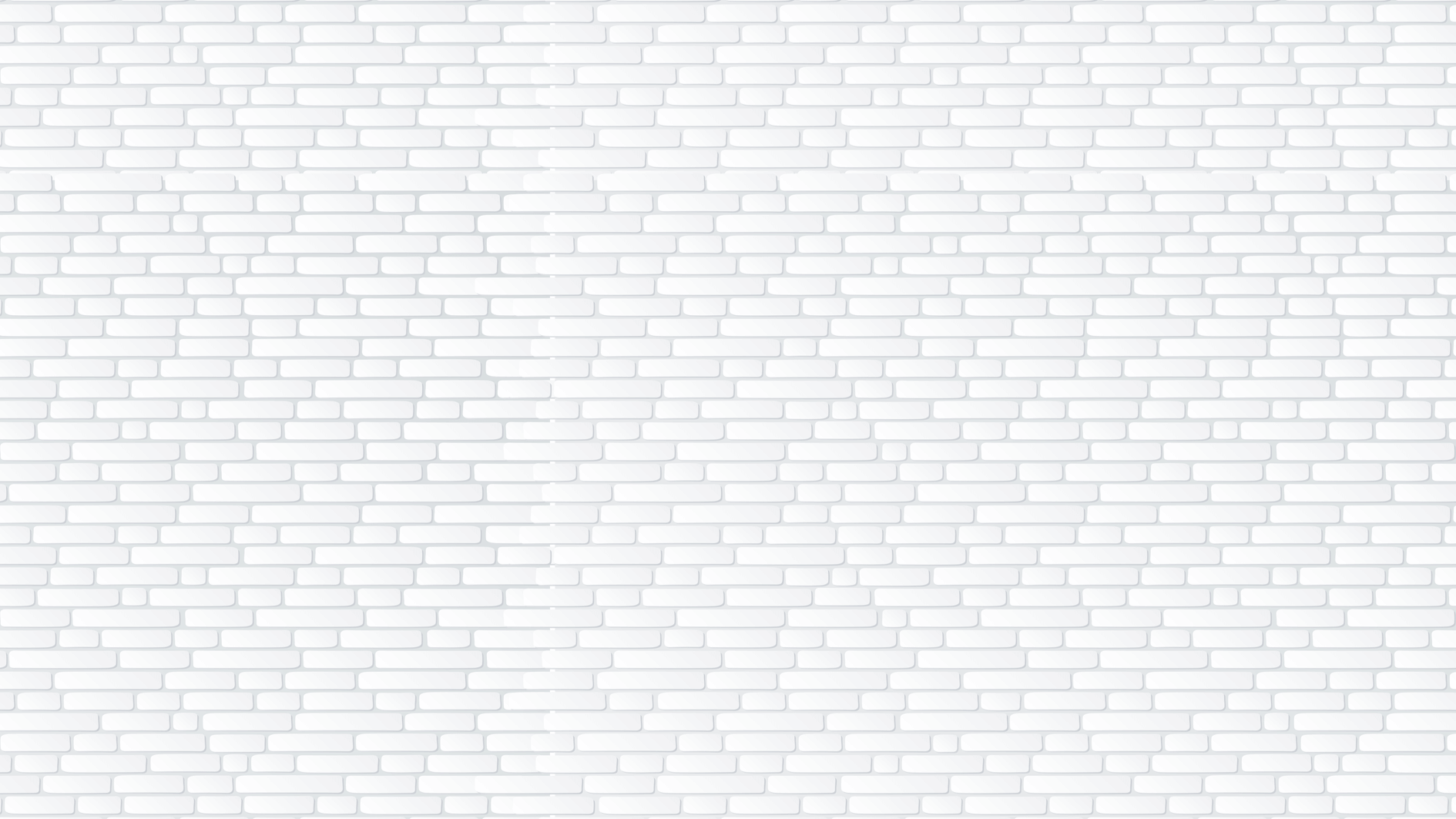 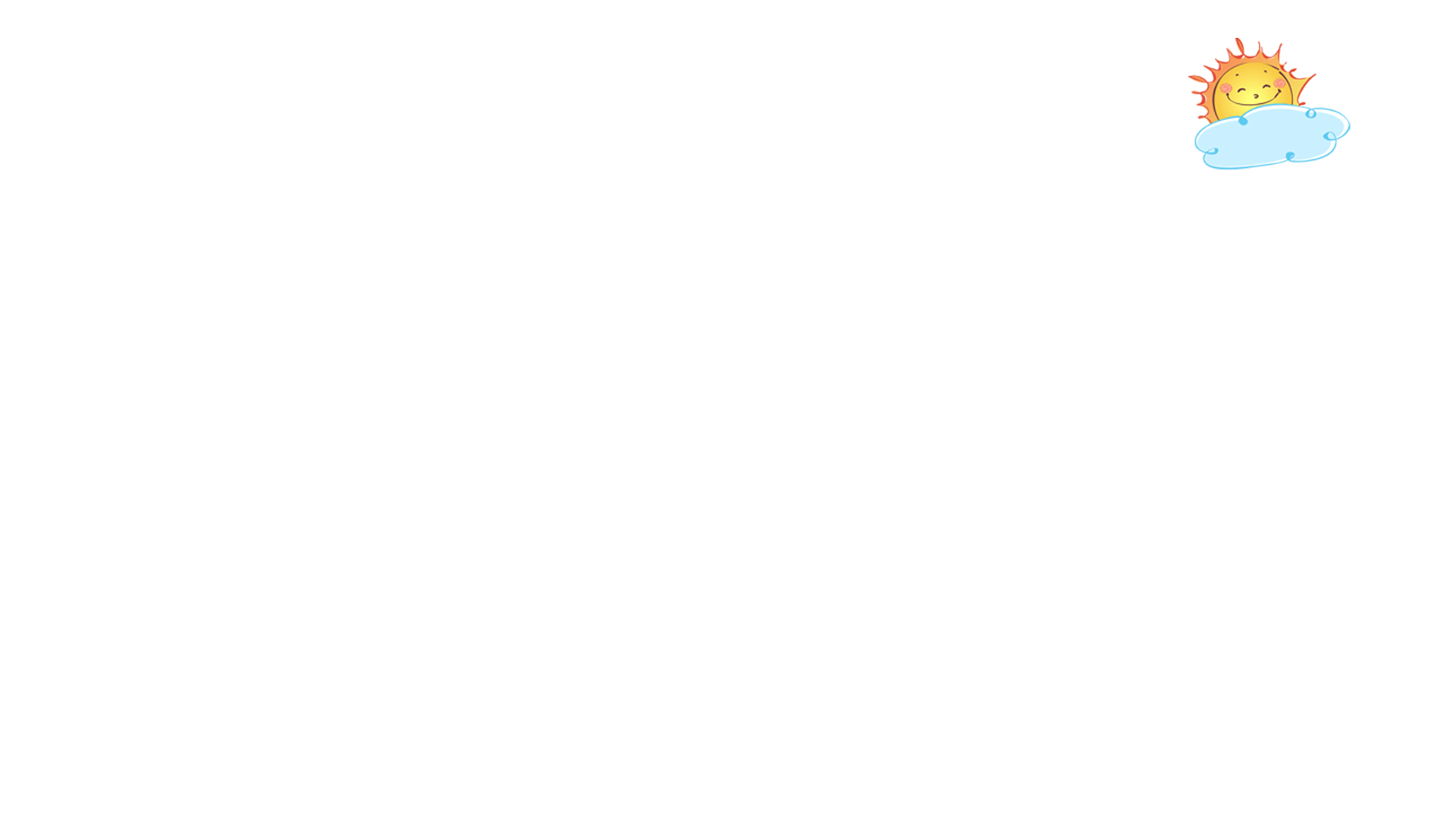 VẬN DỤNG
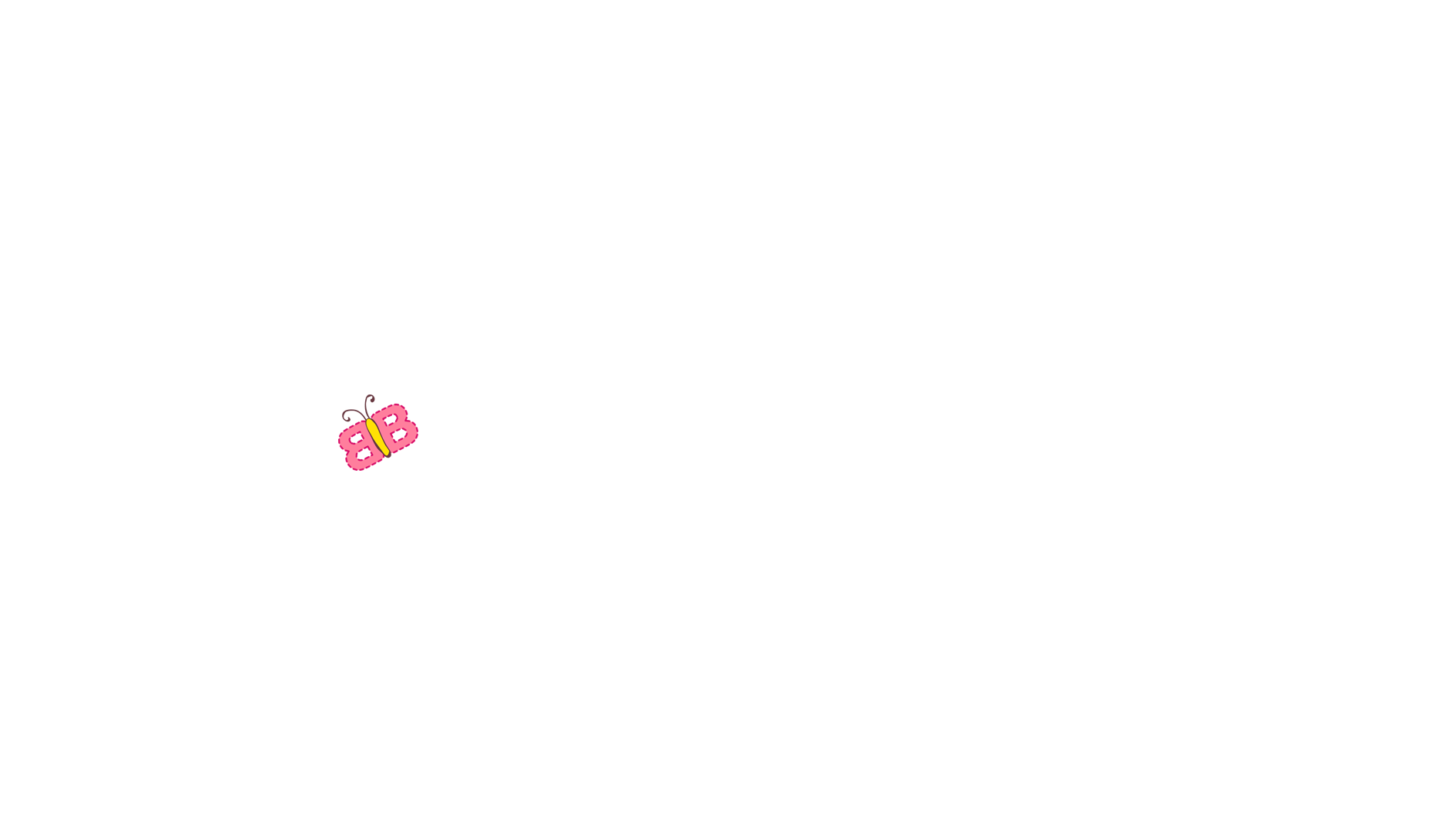 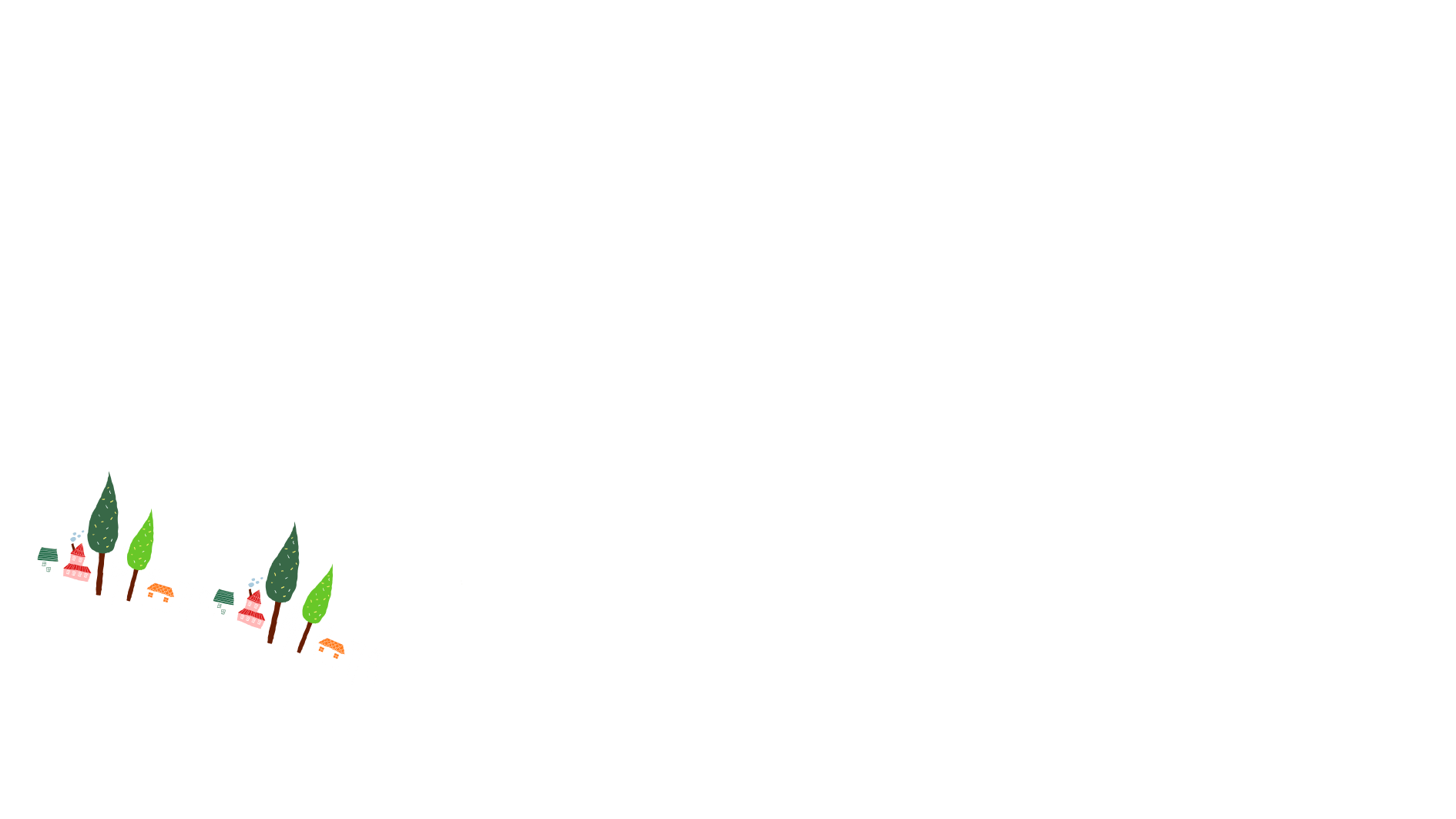 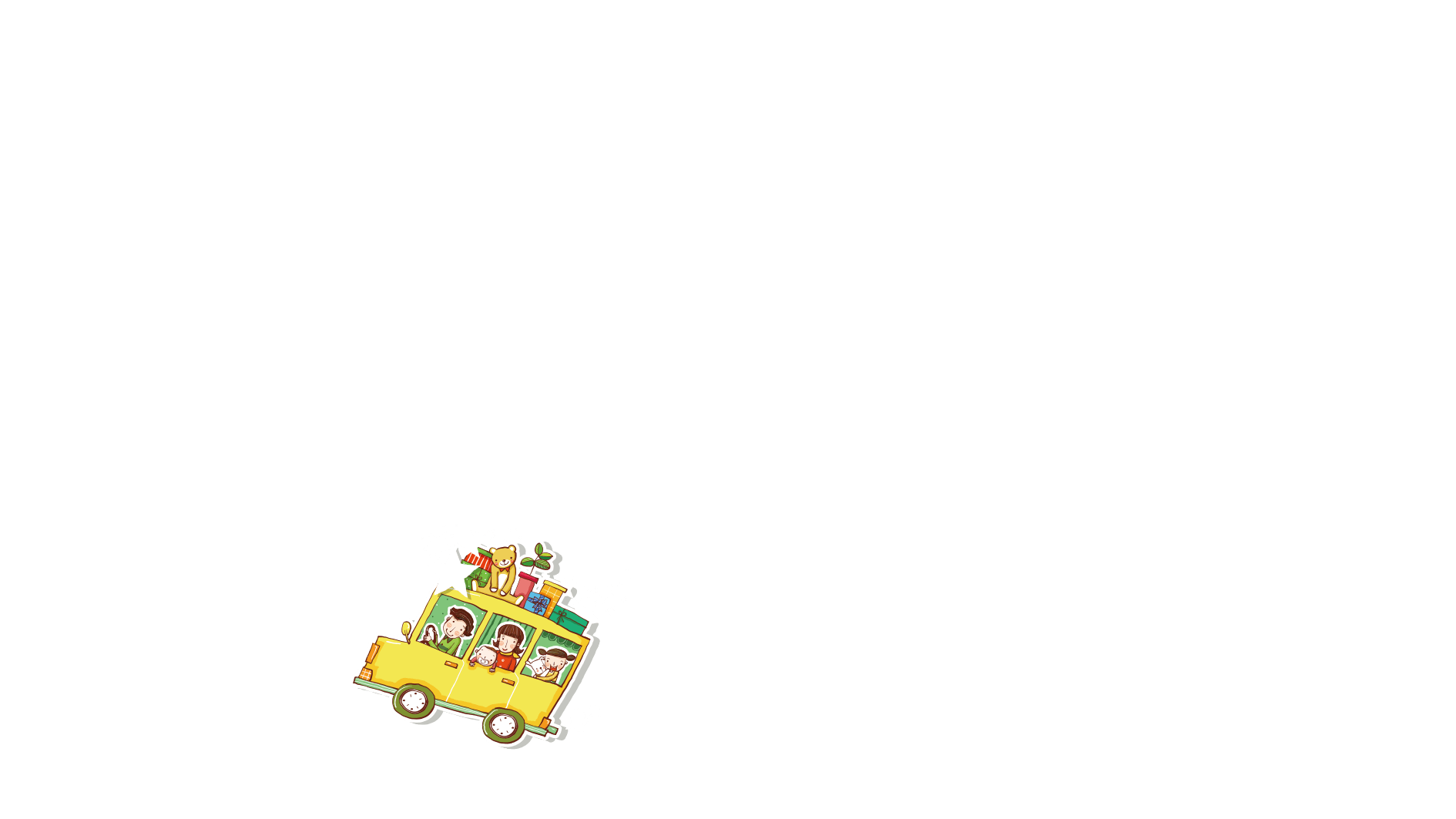 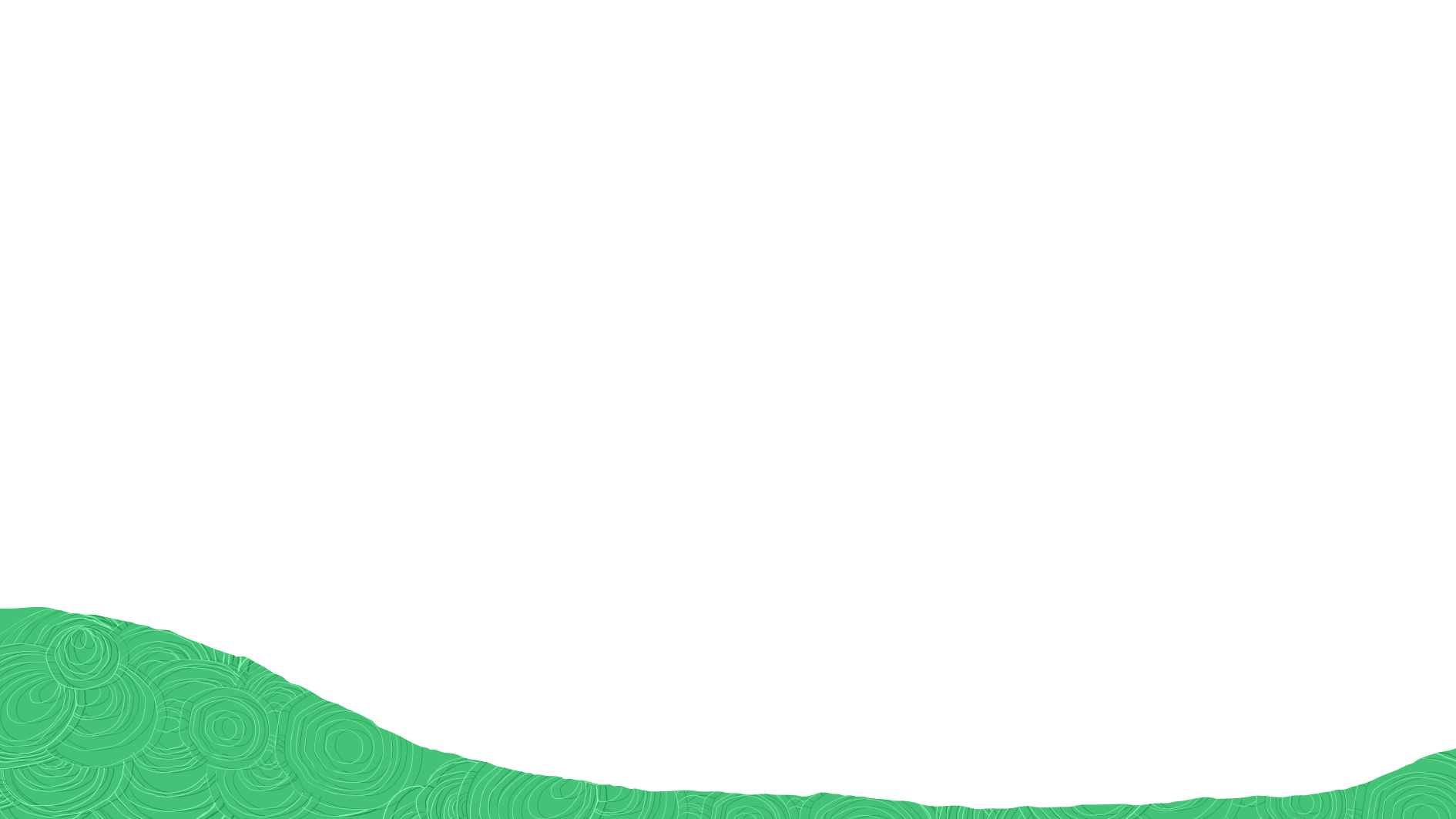 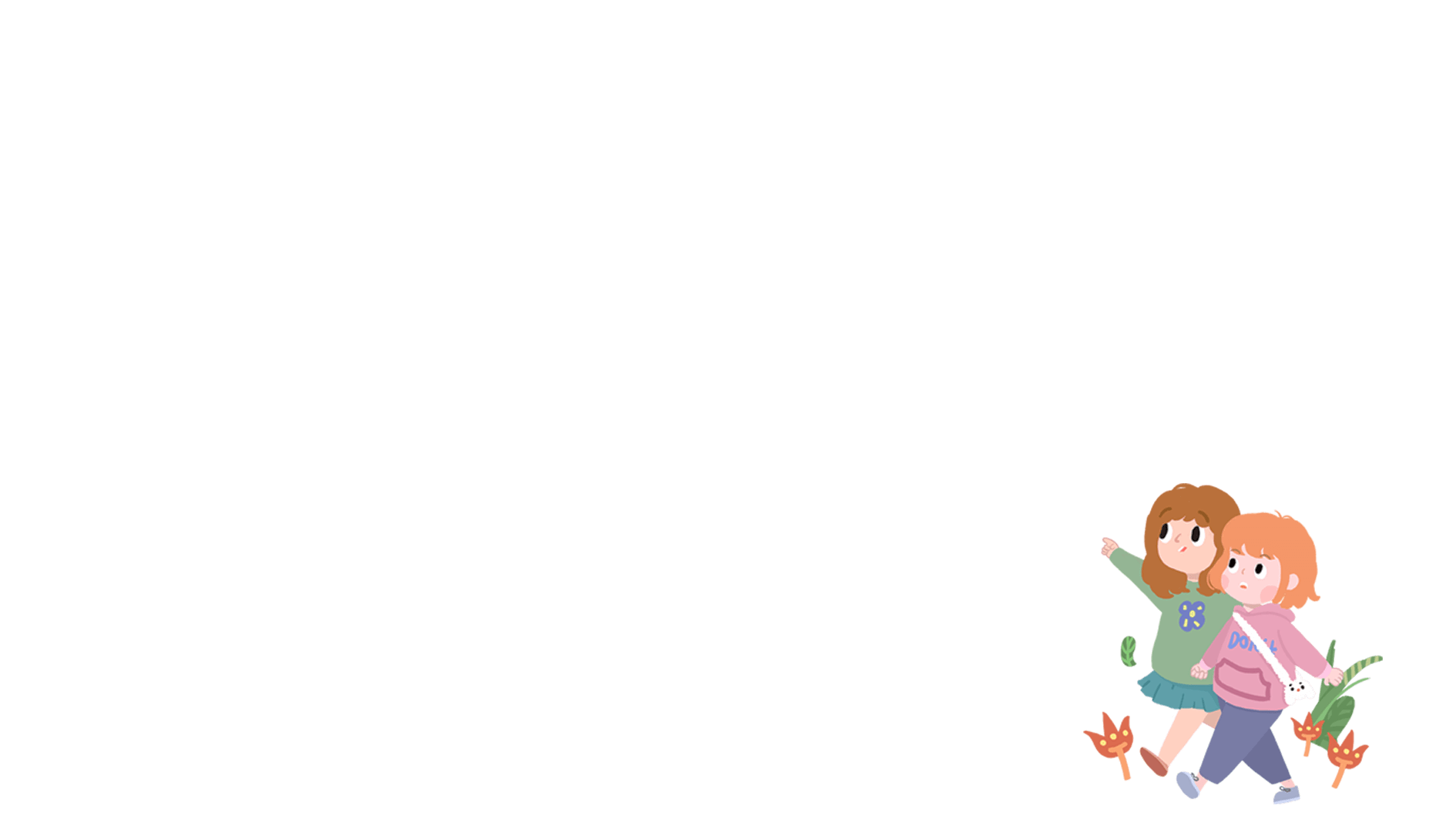 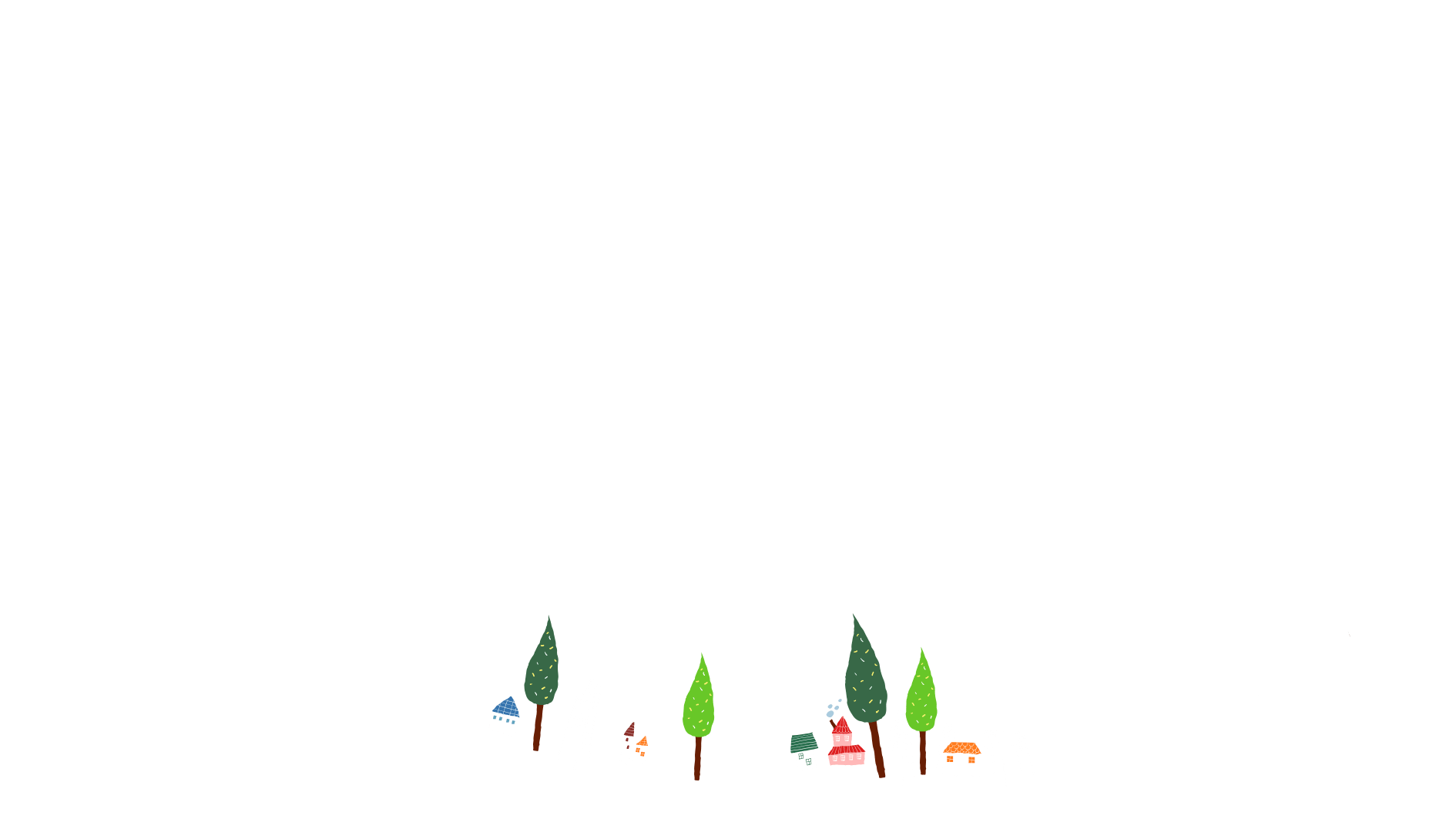 Đây là tưởng tượng của nhà thơ Nguyễn Nhược Pháp về hình ảnh Sơn Tinh, Thủy Tinh:
Sơn Tinh có một mắt ở trán
Thủy tinh râu ria quăn xanh rì
Một thần phi bạch hổ trên cạn
Một thần cưỡi lưng rồng uy nghi
Điều này cho thấy, từ những thông tin về nhân vật trong câu chuyện, mỗi chúng ta có thể tưởng tượng ra ngoài hình của nhân vật Sơn Tinh, Thủy Tinh theo cách riêng. Hãy ghi lại tưởng tượng của em bằng một đoạn văn (khoảng 5-7 câu)
* Về hình thức:
- Đảm bảo số câu theo quy định.
- Đảm bảo chính tả, quy tắc ngữ pháp.
- Diễn đạt trong sáng, phù hợp.
* Về nội dung:
ghi lại tưởng tượng của em về hai nhân vật Sơn Tinh, Thủy Tinh.
- Dẫn dắt để viết phần mở đoạn.
- Miêu tả các đặc điểm về ngoại hình và tài năng của nhân vật Sơn Tinh, Thủy Tinh.
Khẳng đinh tài năng của hai vị thần, ấn tượng cuả bản thân.
Khi đọc truyền thuyết Sơn Tinh, Thủy Tinh, mỗi người đều có tưởng tượng riêng về ngoại hình của Sơn Tinh và Thủy Tinh. Trong trí tưởng tượng của em, Sơn Tinh là một vị thần có khuôn mặt khôi ngô, cơ thể vạm vỡ và cường tráng. Không chỉ vậy, ở vị thần này còn toát ra khí thế phi thường. Sơn Tinh có thể dời núi, lấp biển. Tài năng của Thủy Tinh cũng không thua kém. Thần có thể hô mưa gọi gió. Nhưng khuôn mặt lại toát lên vẻ hung ác, không mấy thiện cảm. Hai vị thần đều vô cùng tài năng.
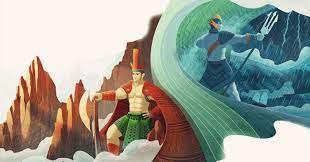 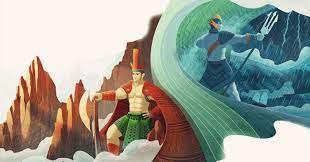 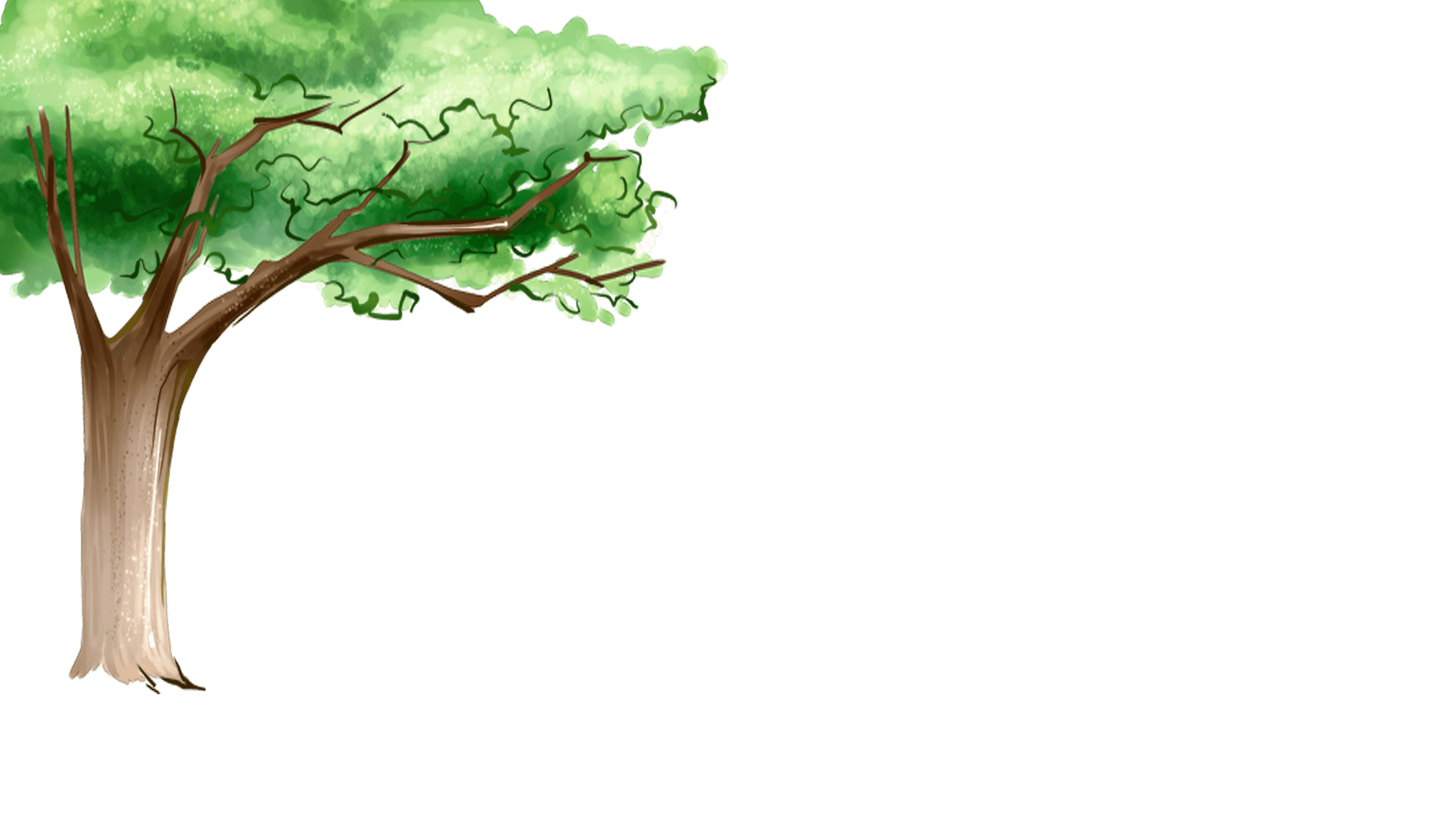 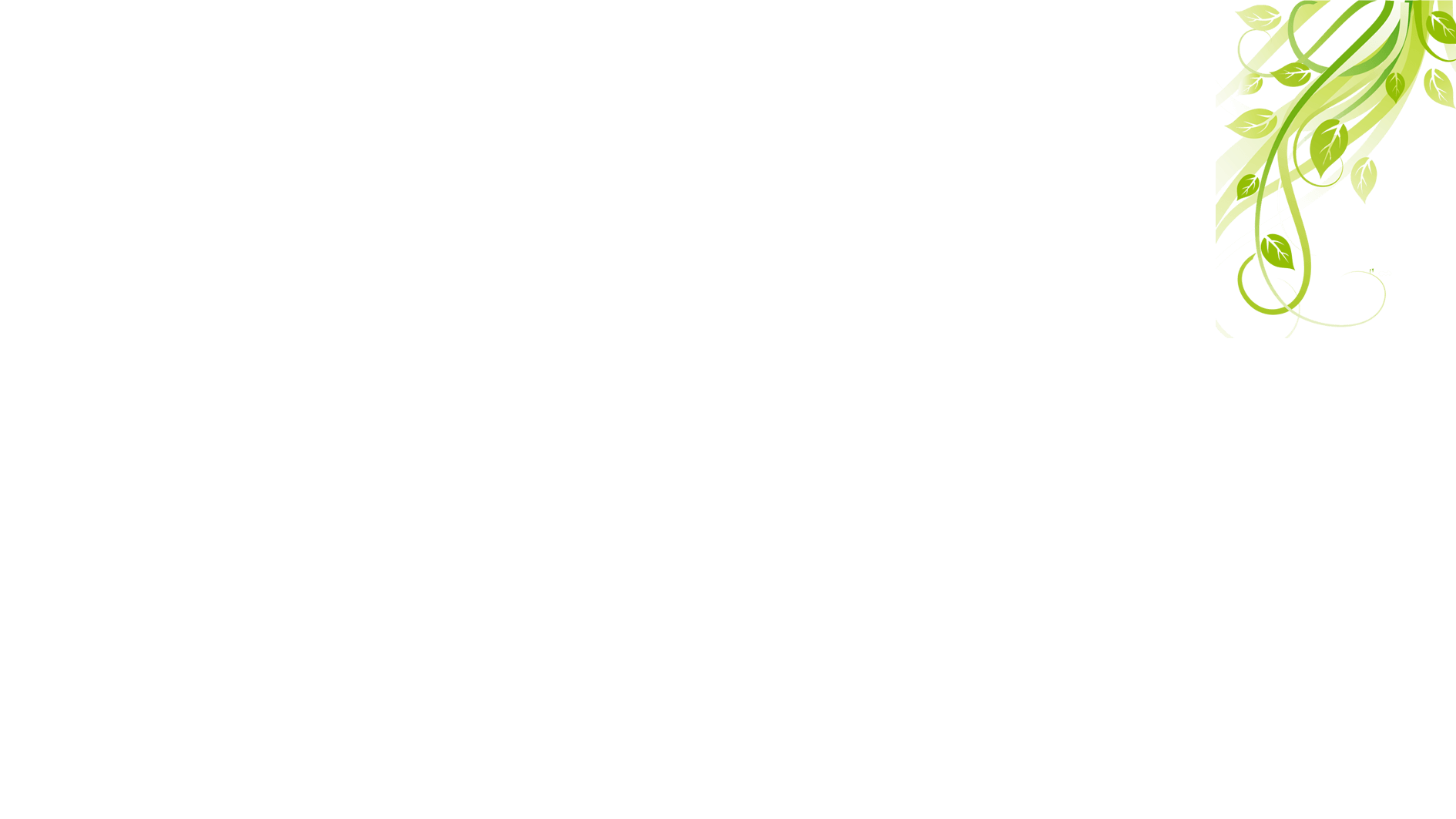 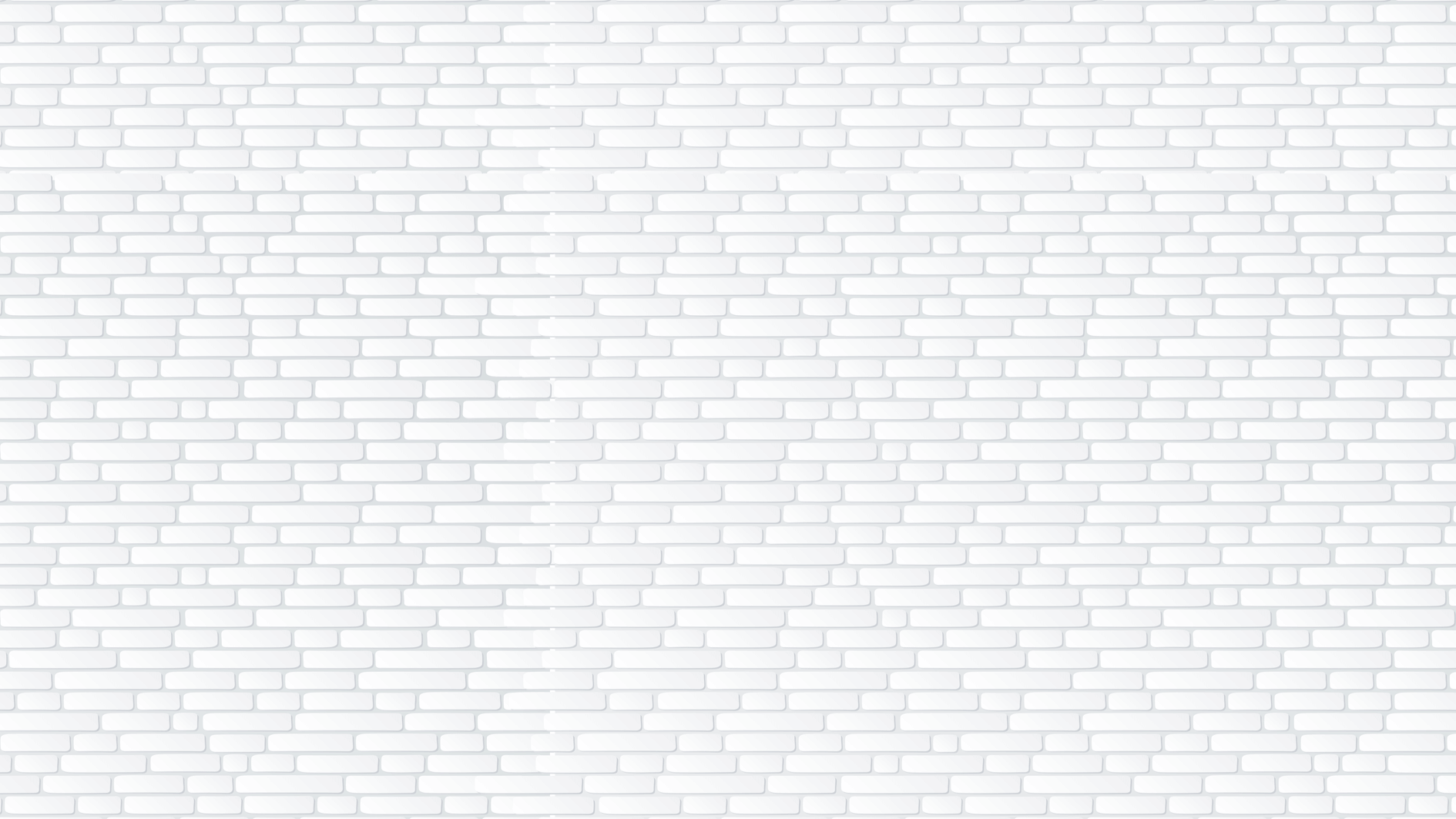 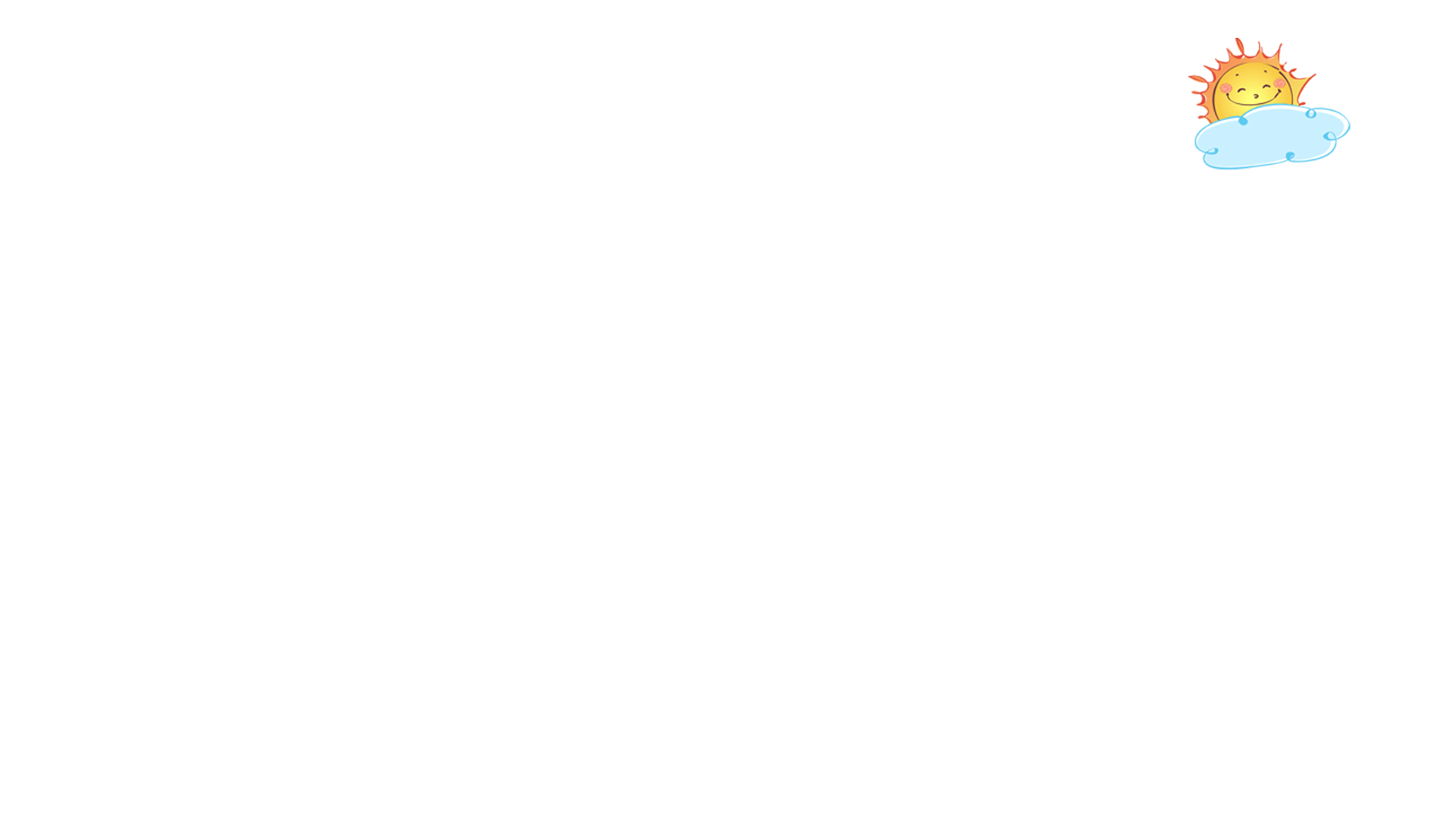 HƯỚNG DẪN TỰ HỌC
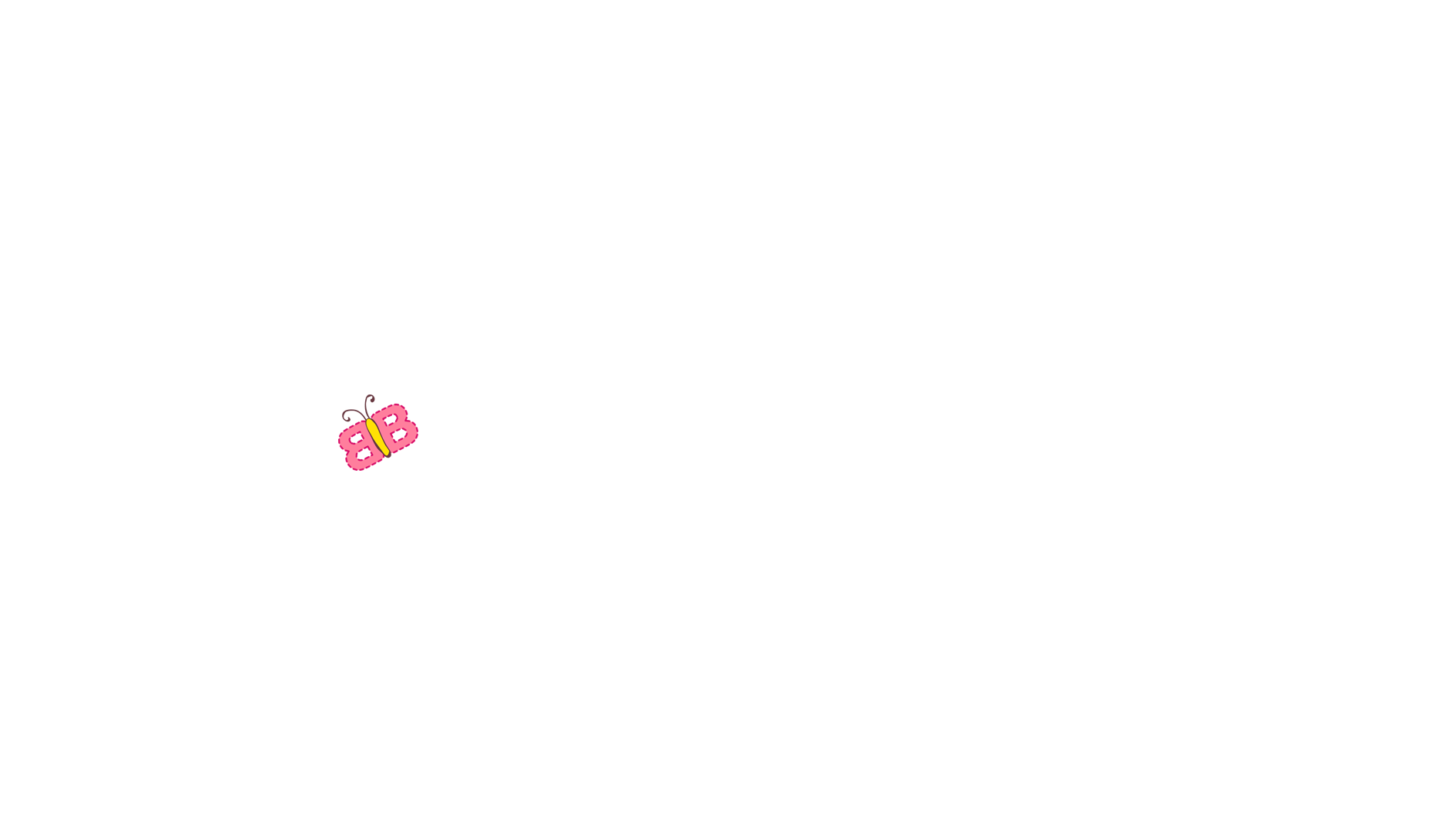 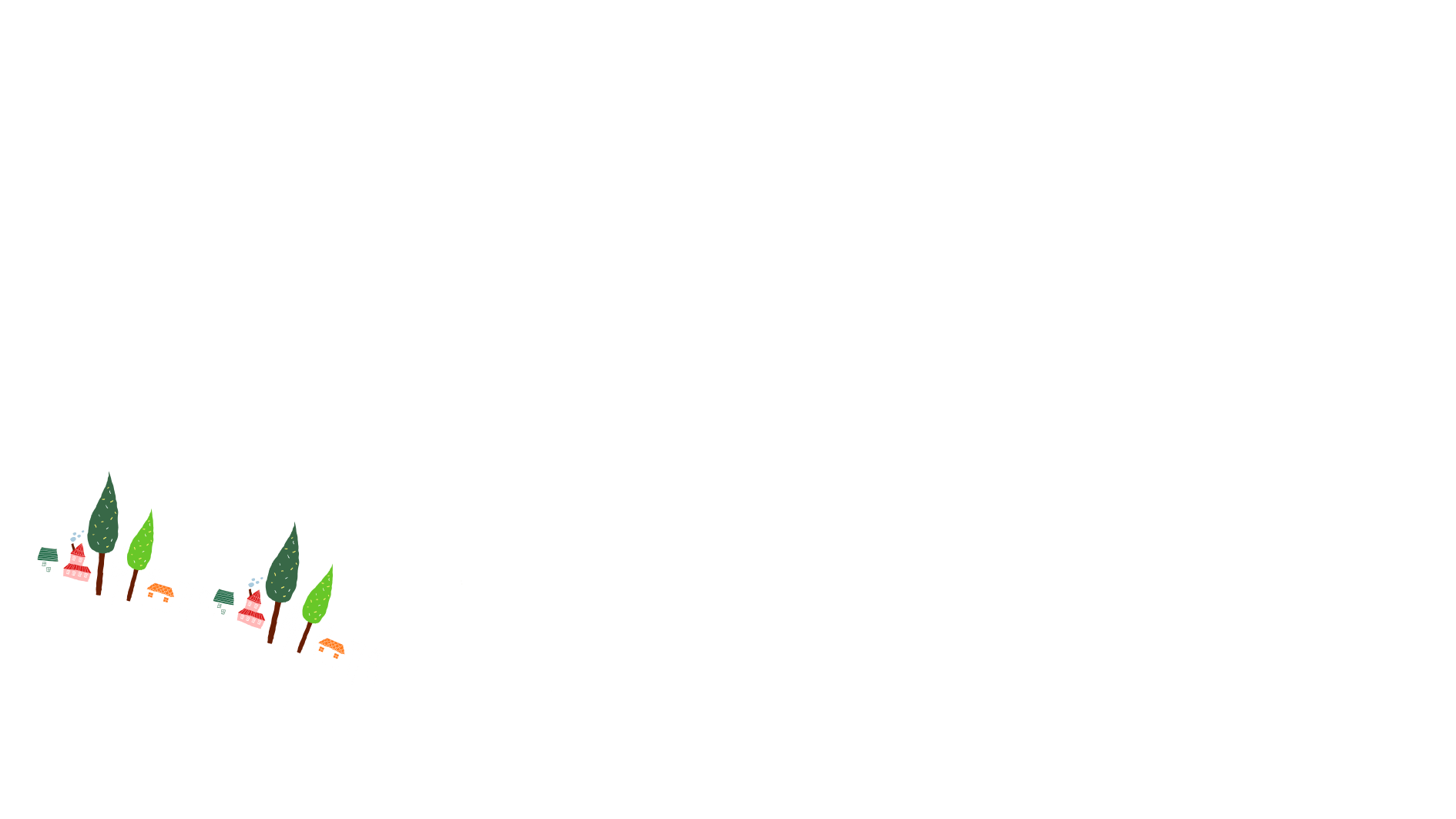 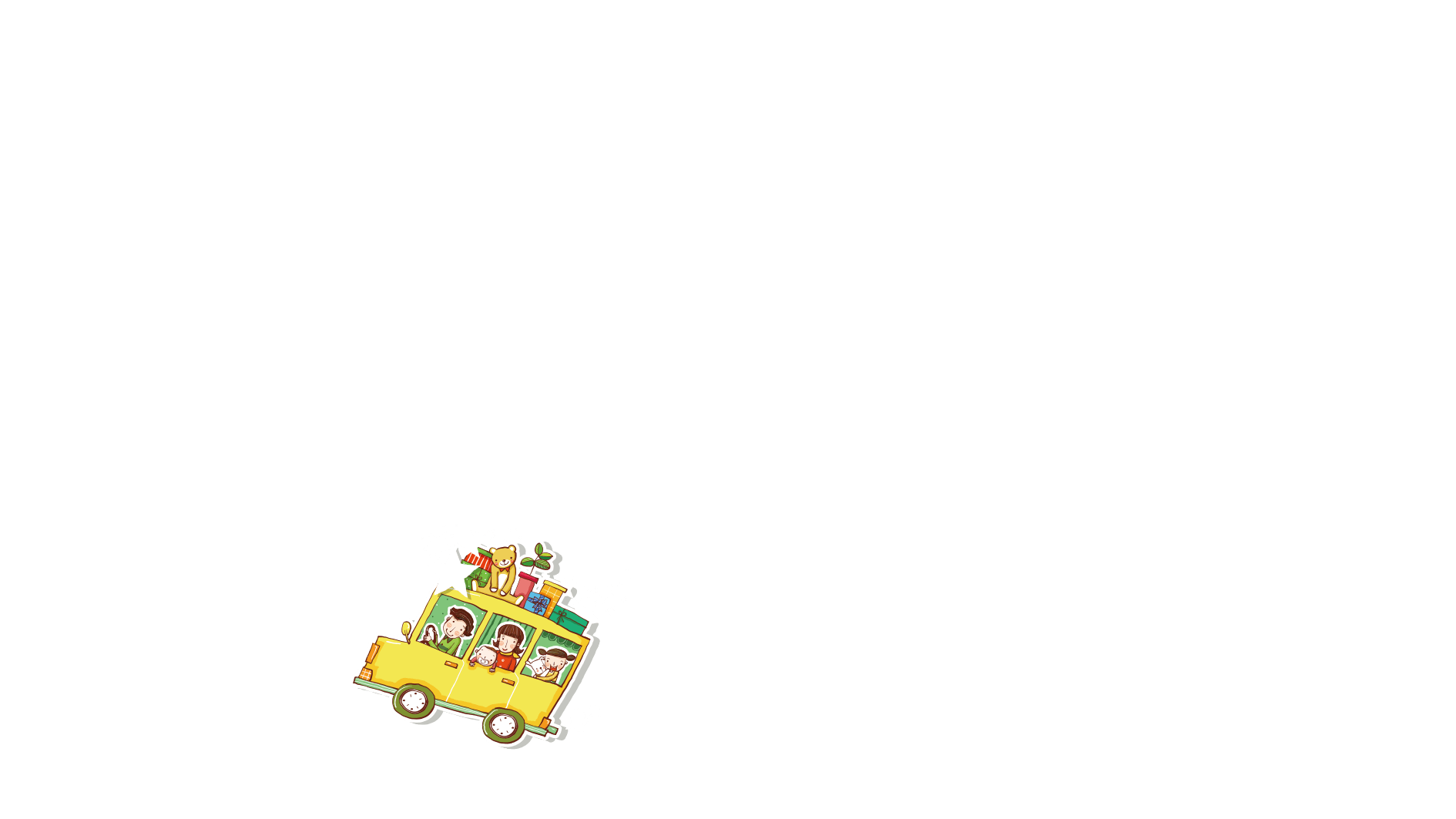 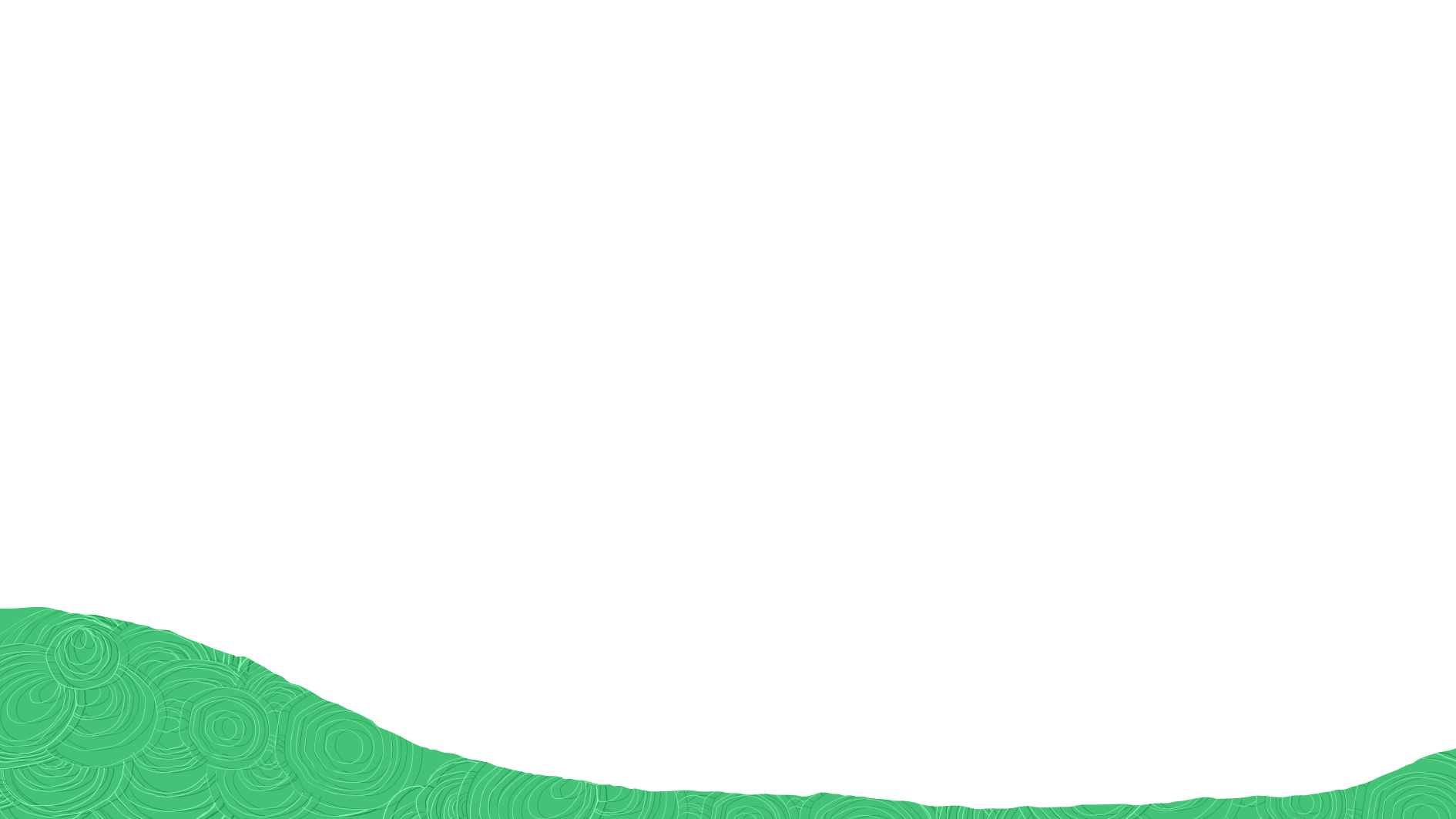 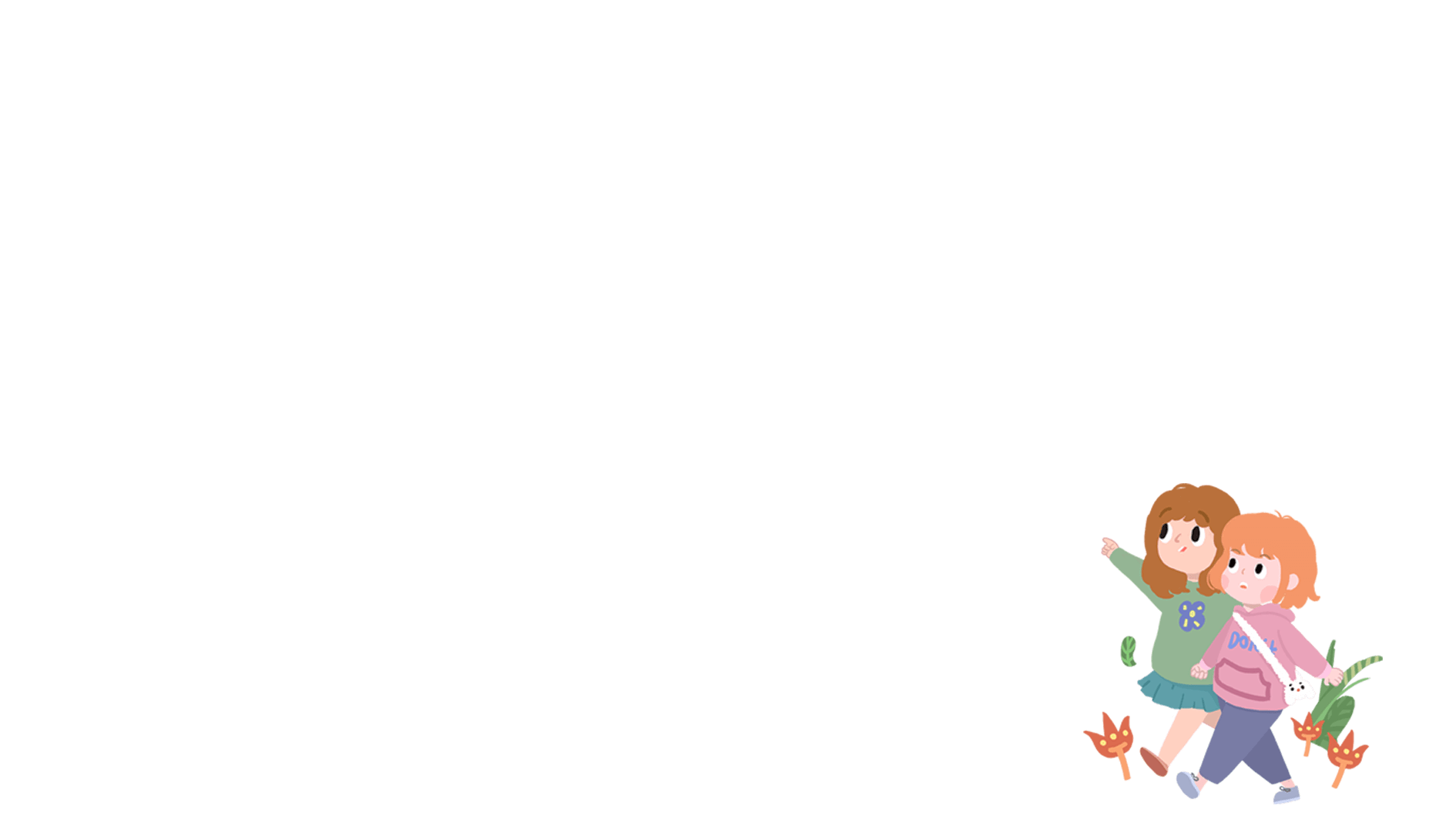 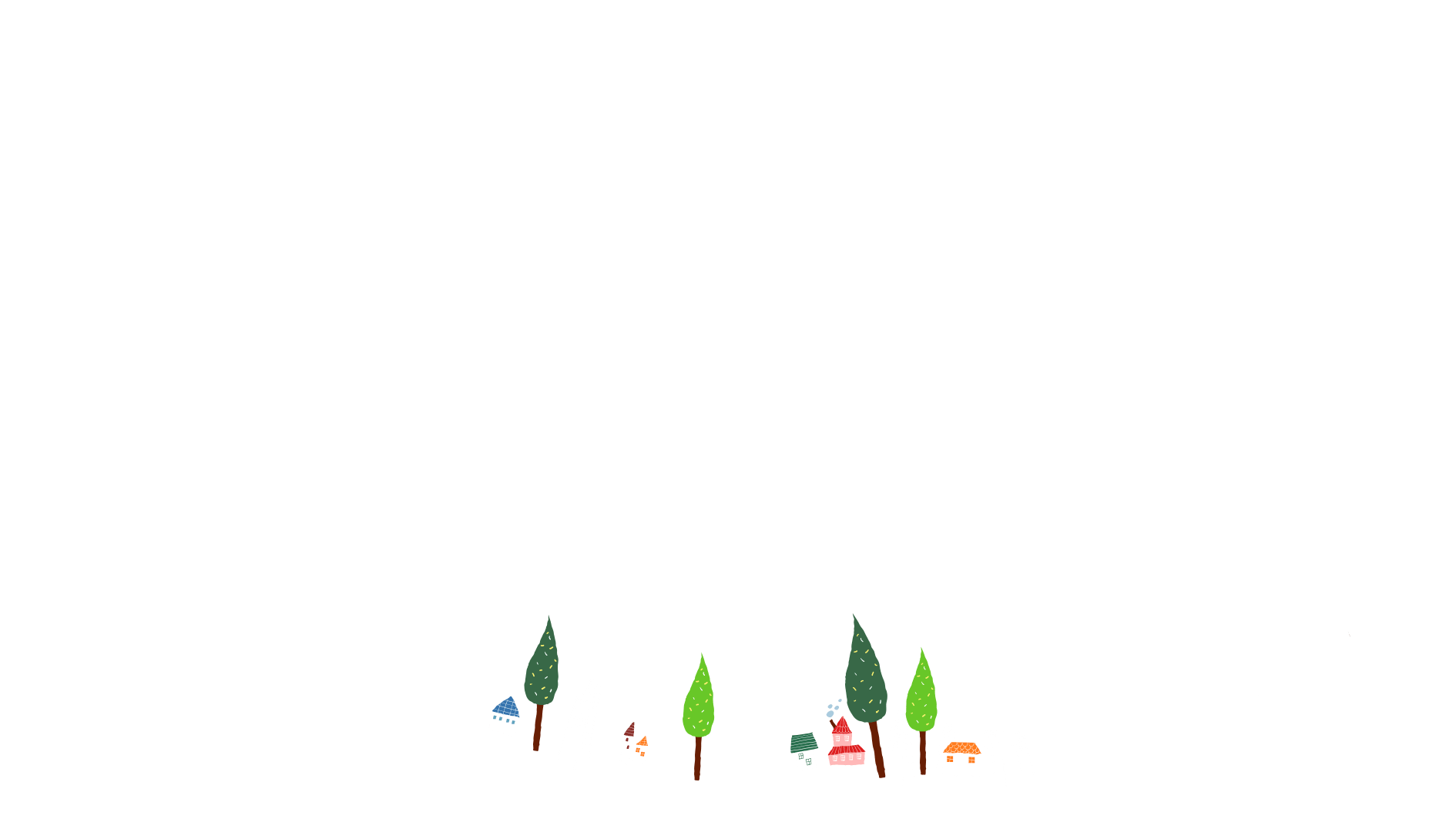 * Bài cũ:
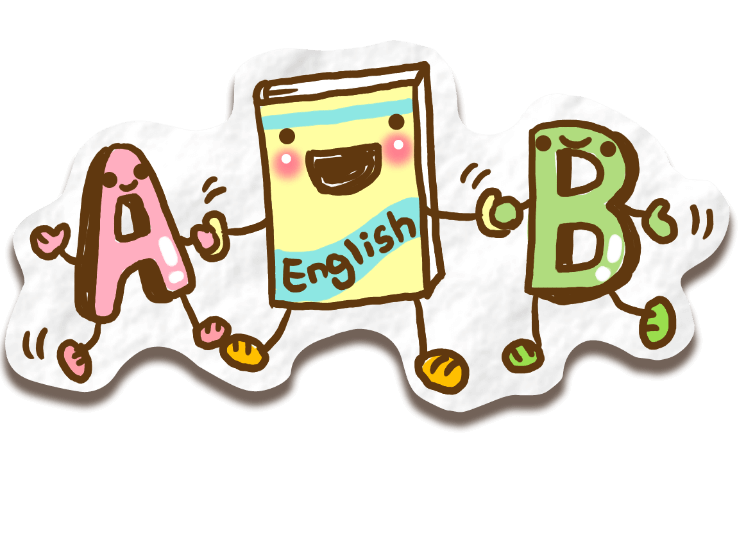 - Khái quát bài học bằng sơ đồ tư duy.
- Sưu tầm các thể loại khác viết về hai nhân vật chính của tác phẩm..
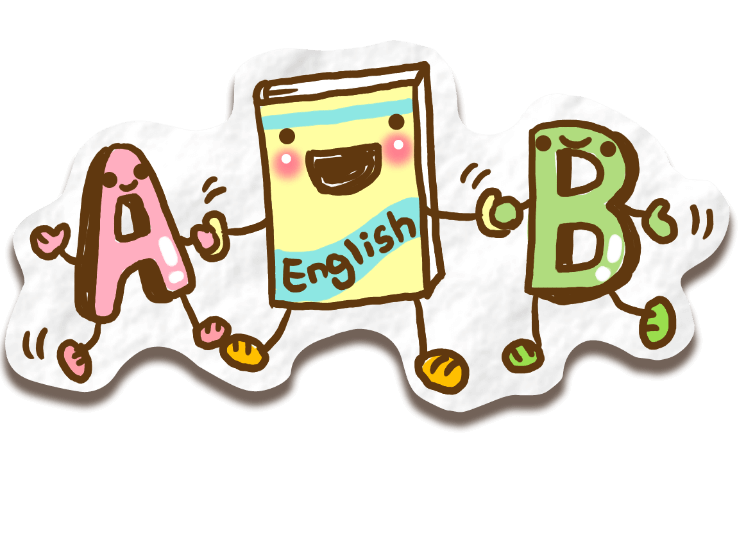 * Bài mới:
- Soạn bài: Thực hành Tiếng Việt.
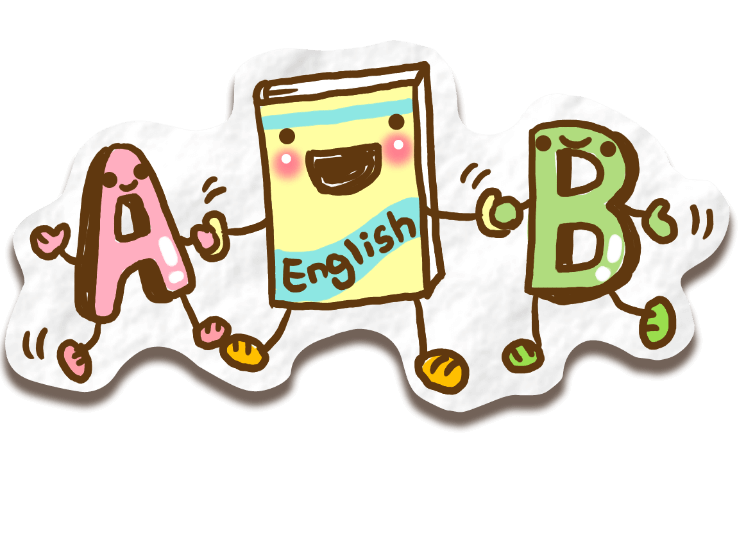 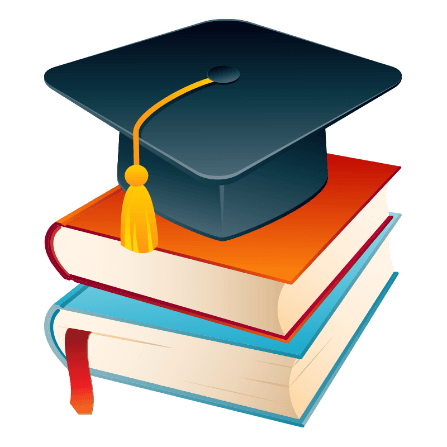 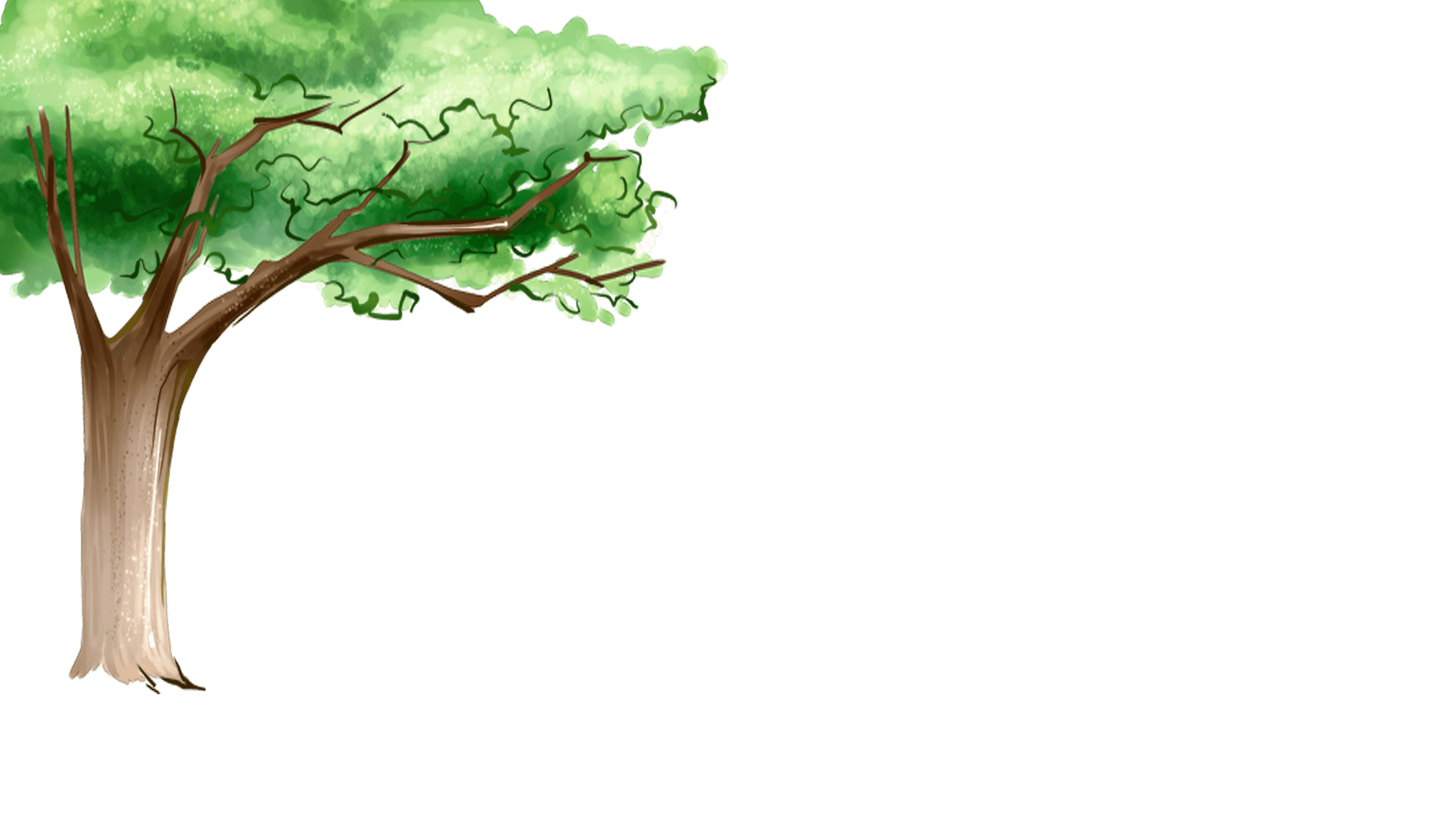 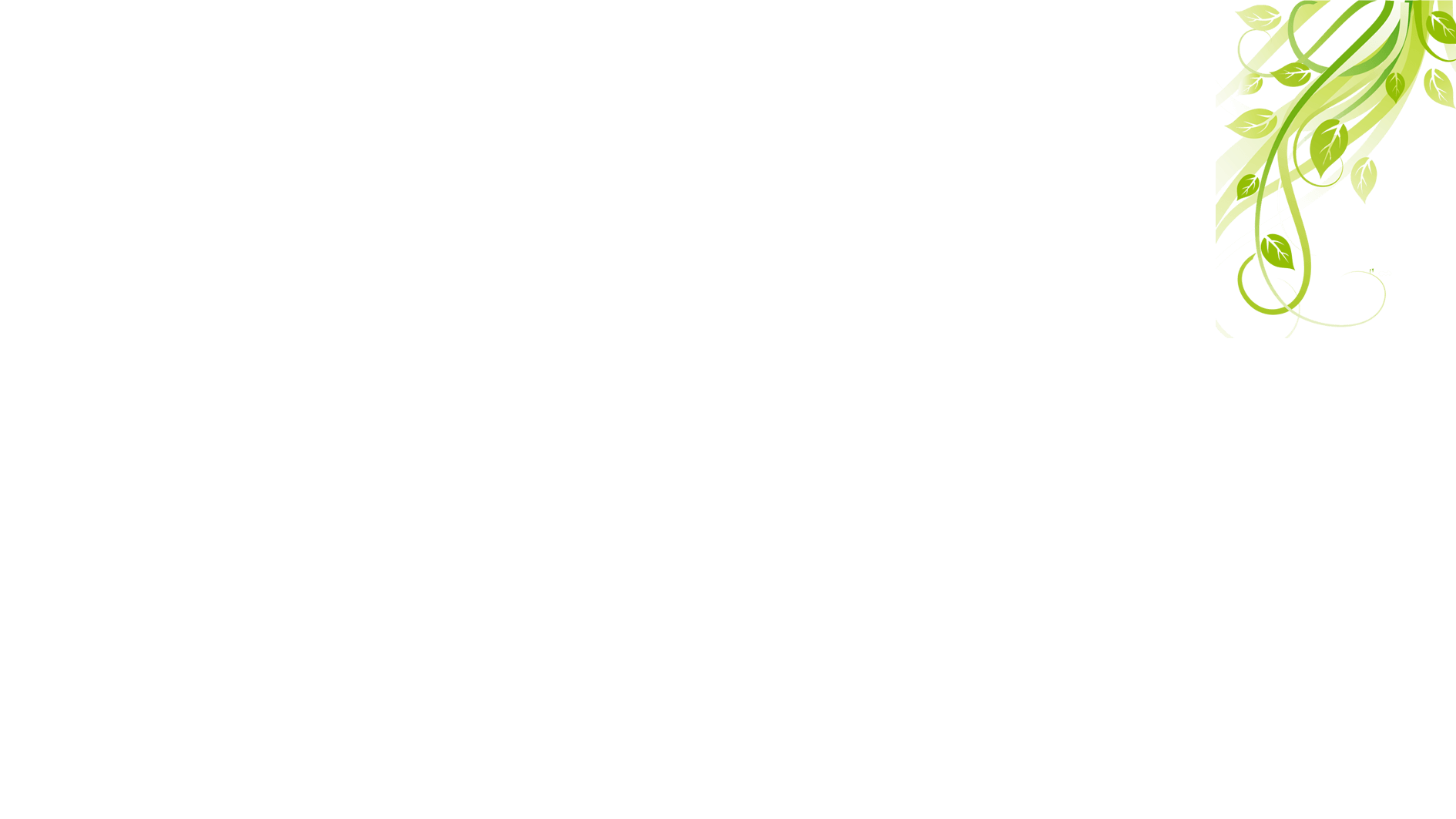 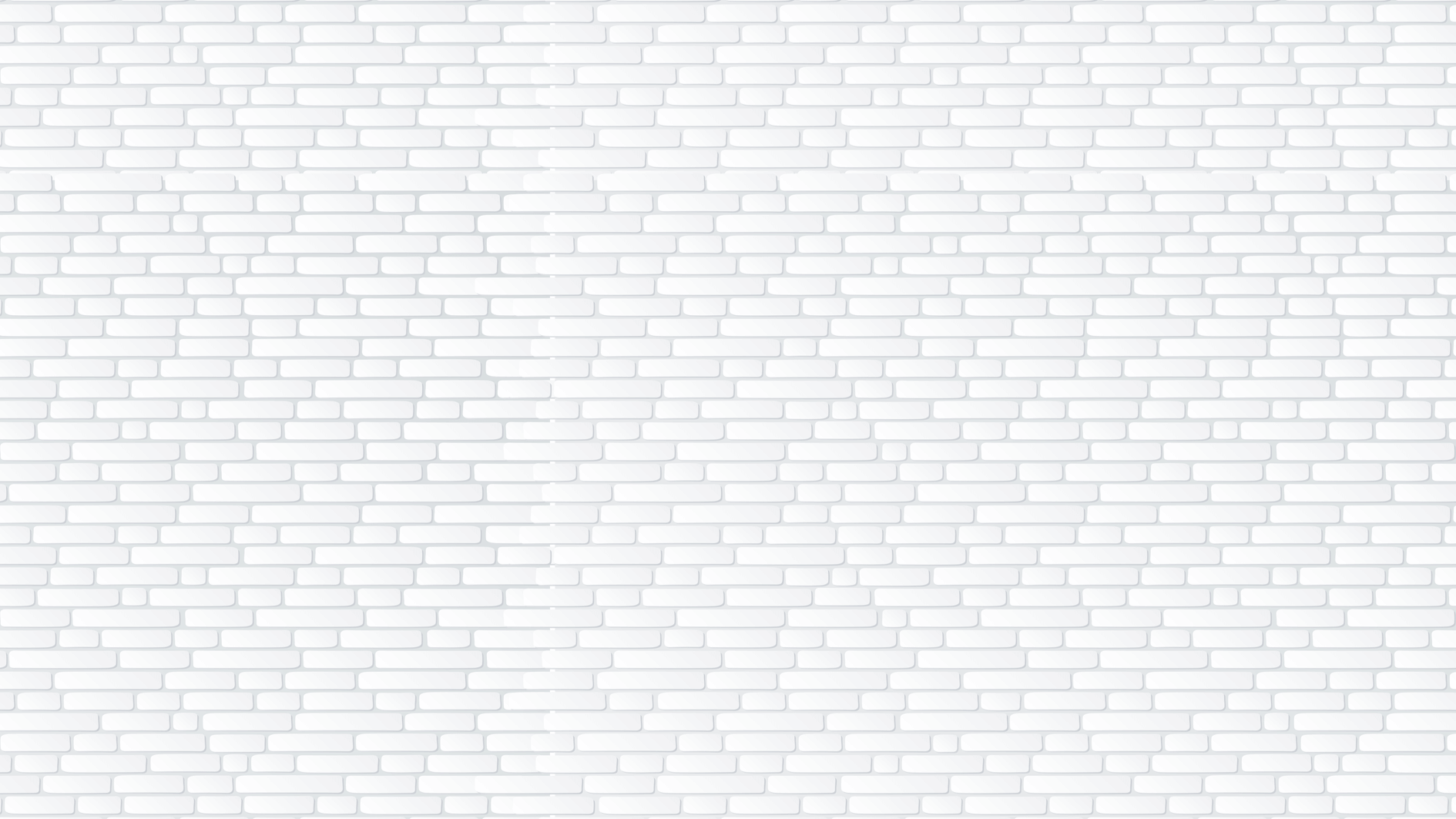 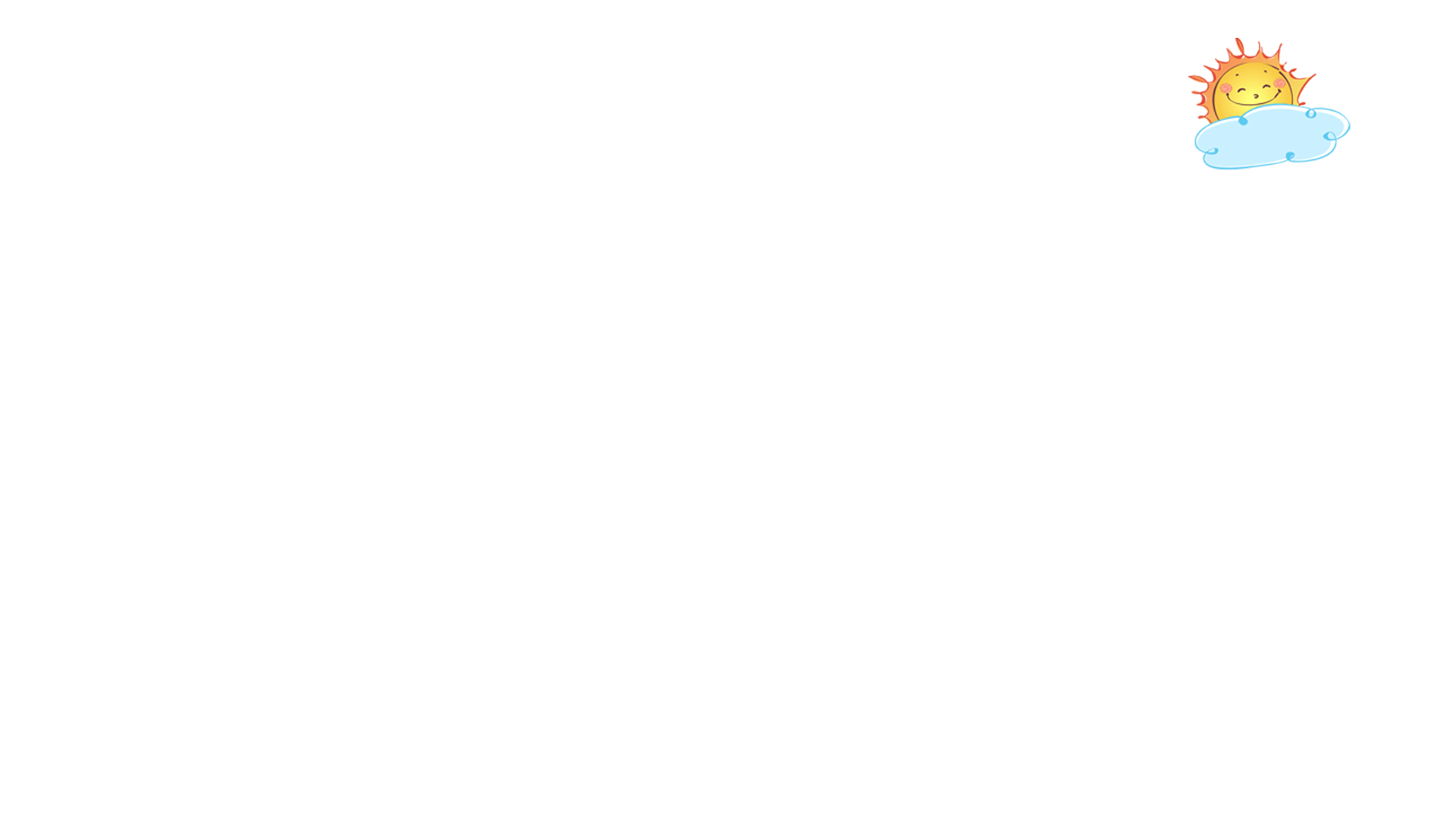 HẸN GẶP LẠI！
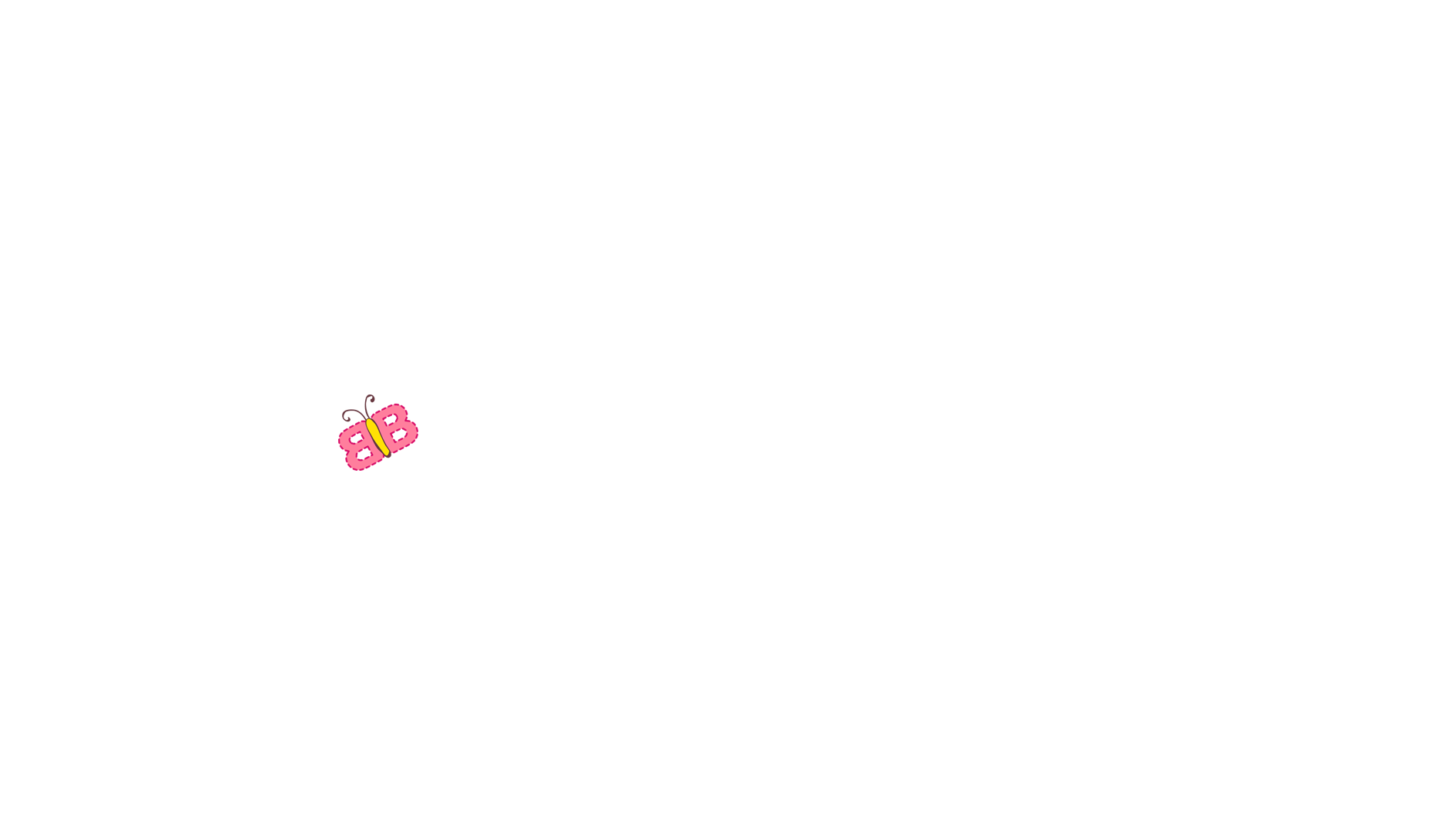 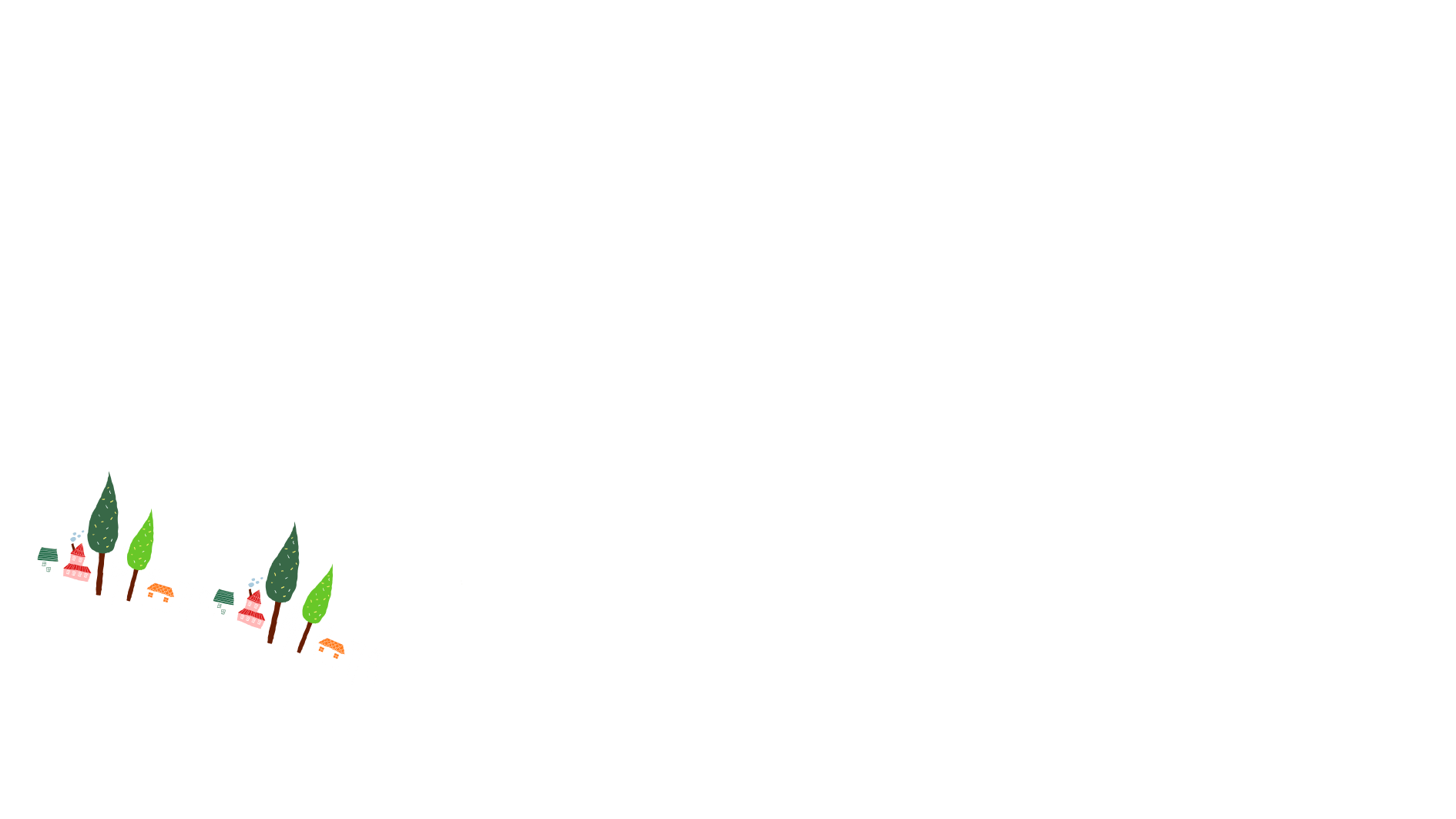 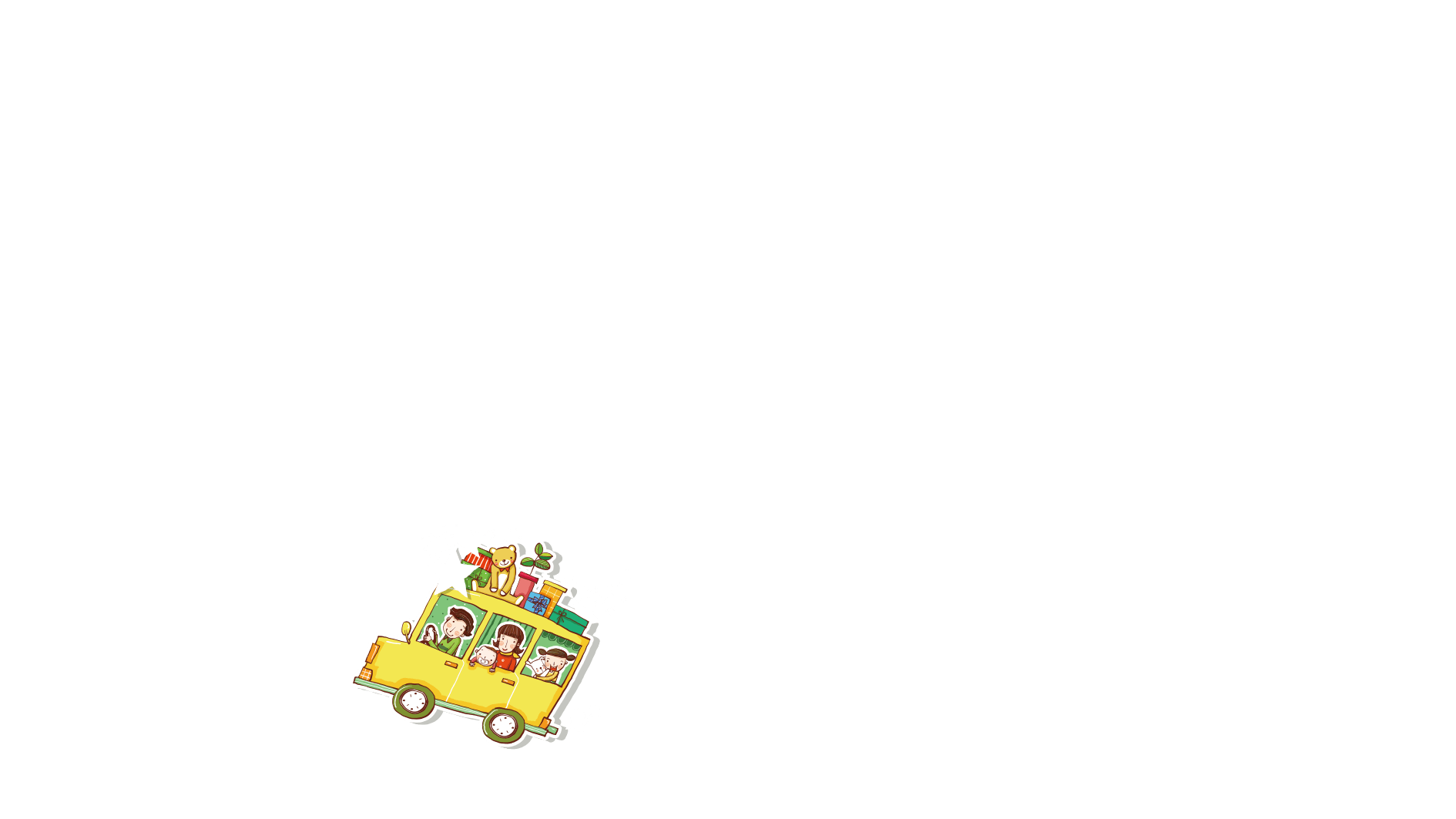 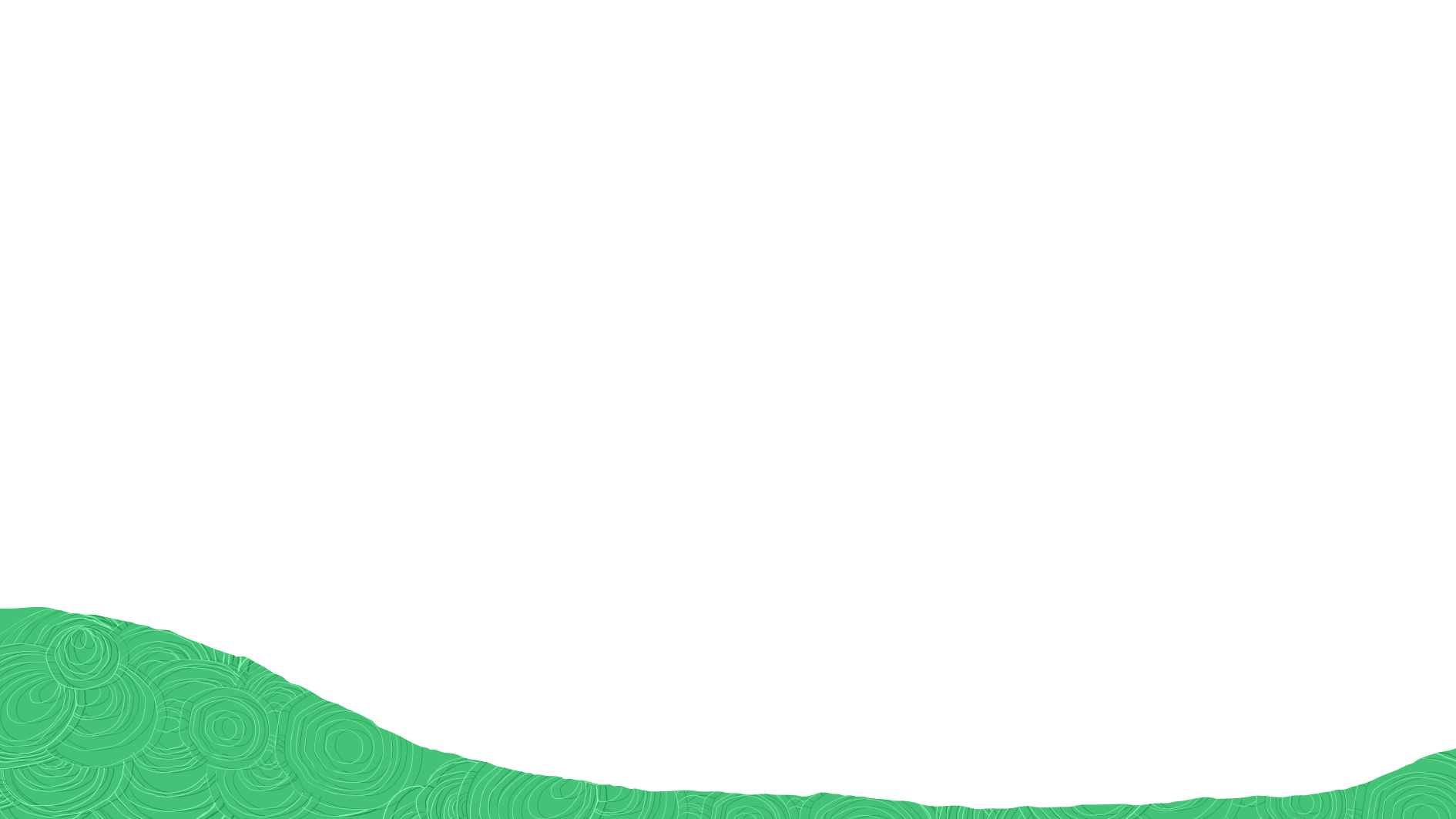 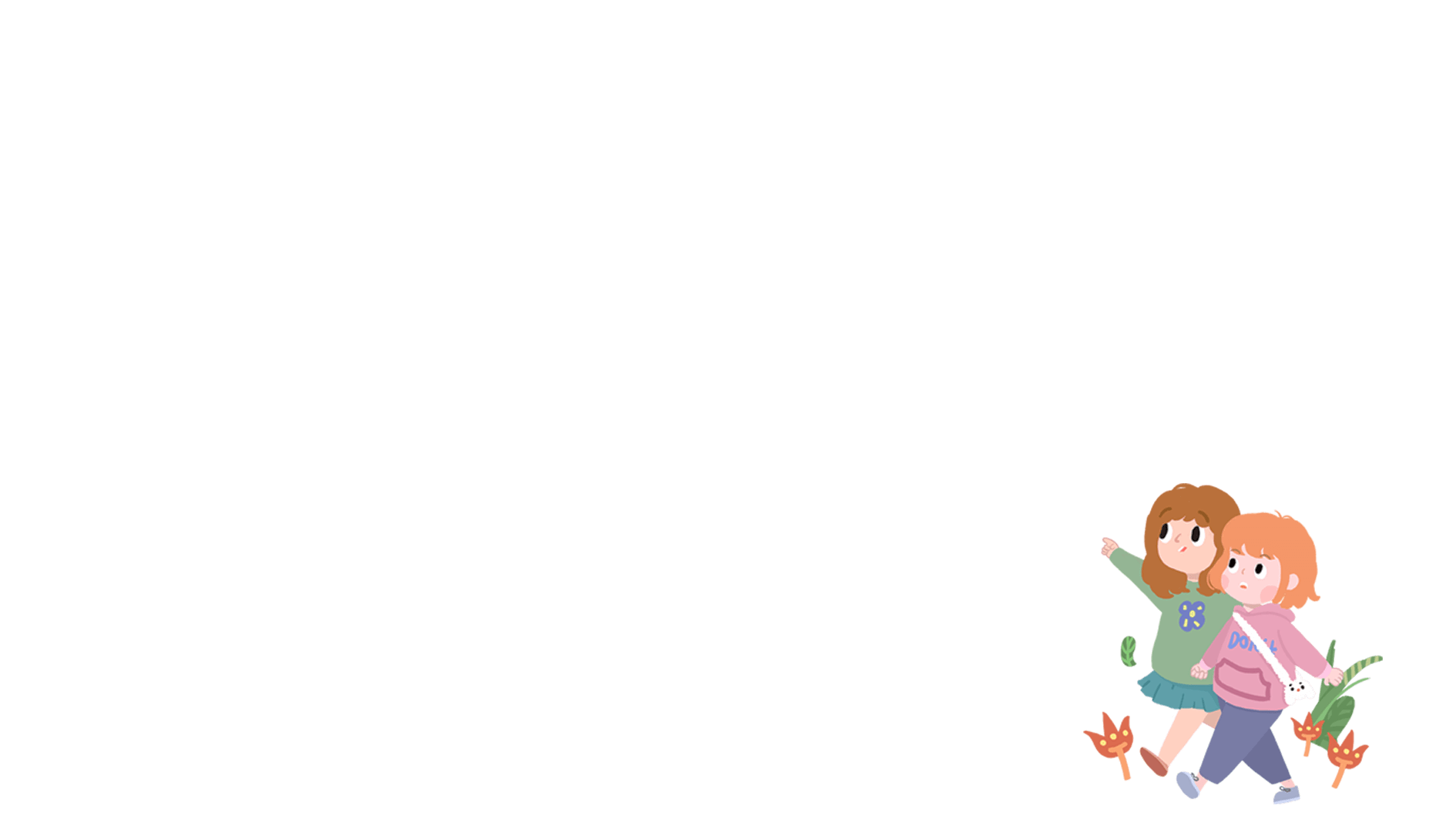 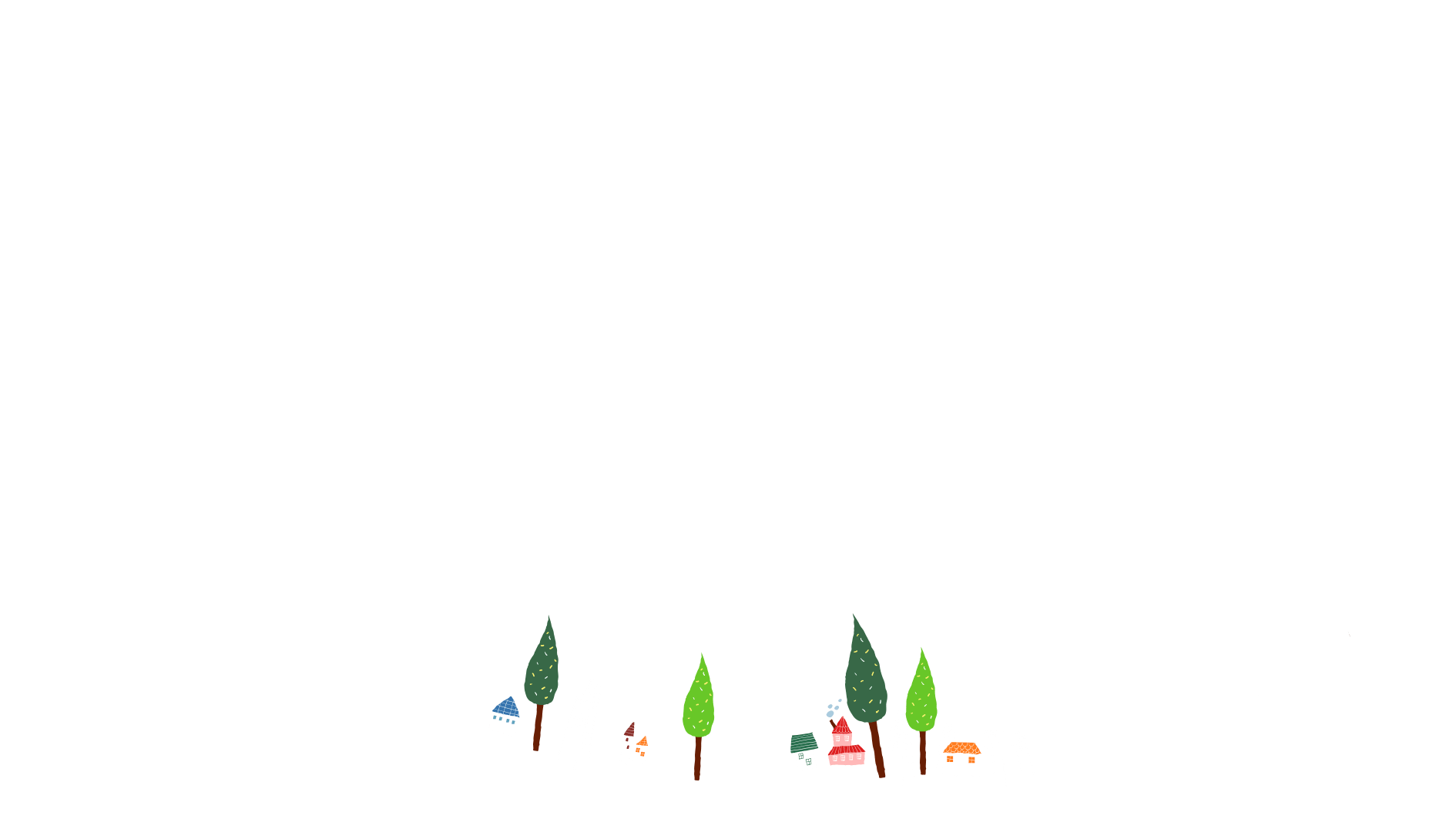